CHÀO MỪNG CÁC EM
Đến với buổi học
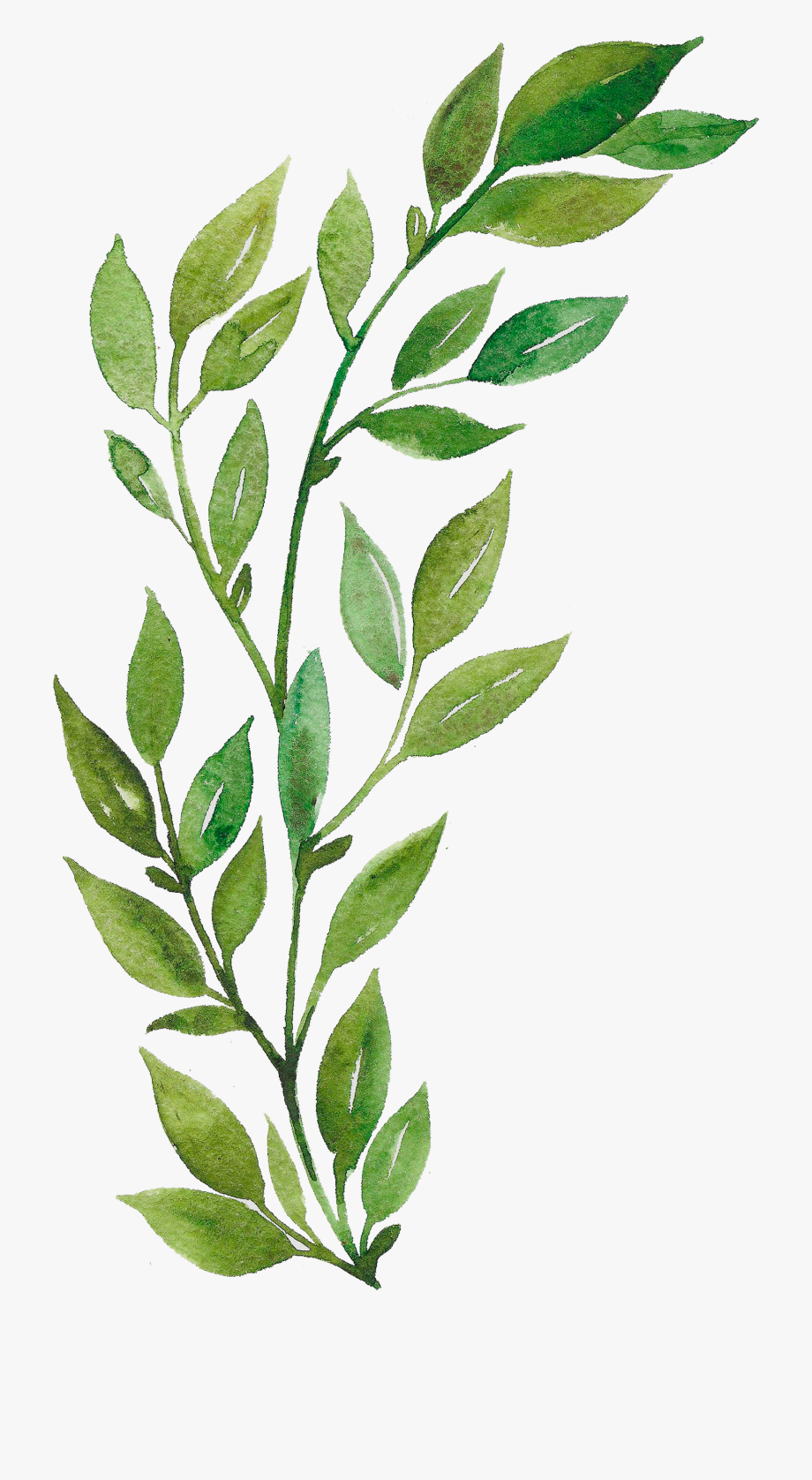 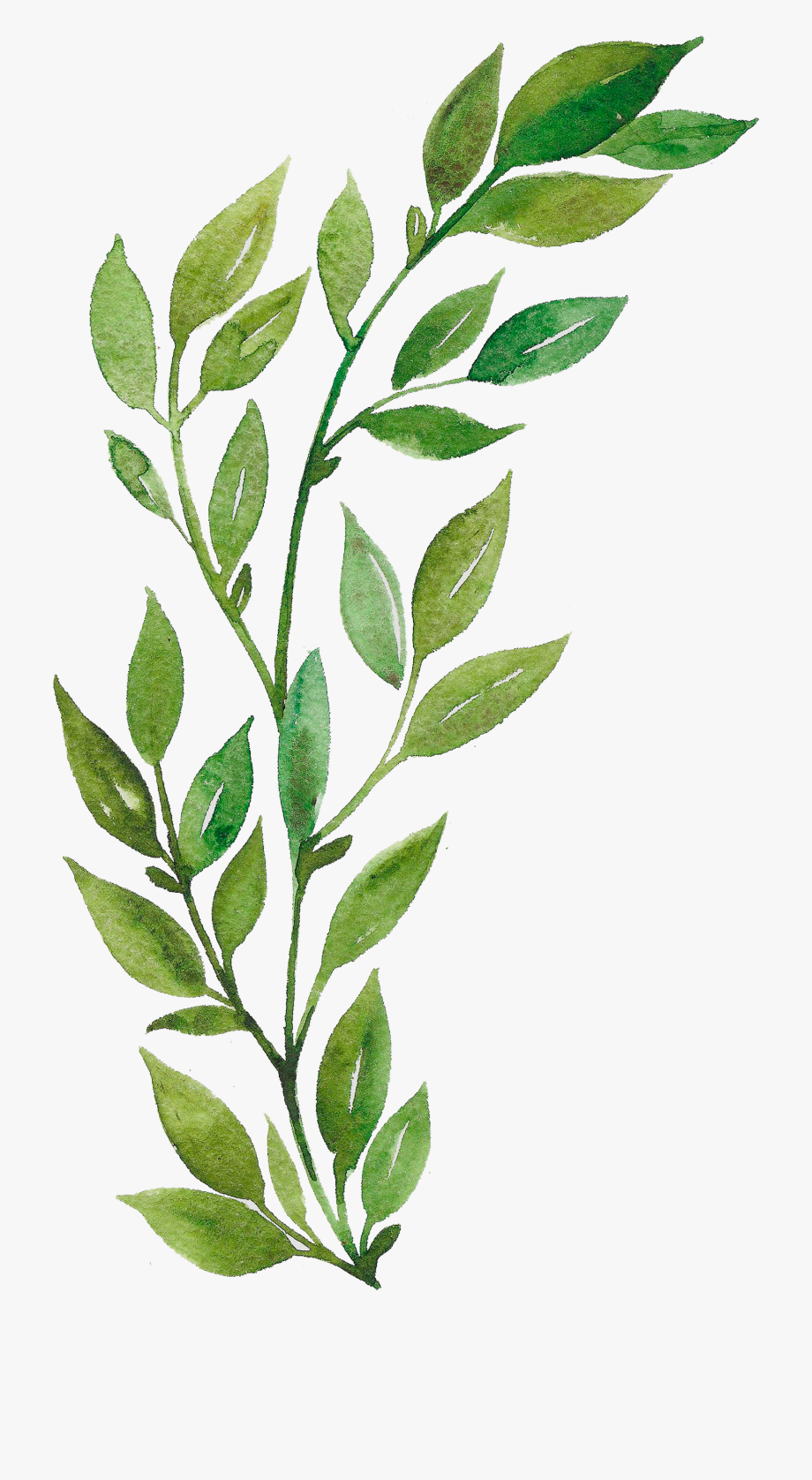 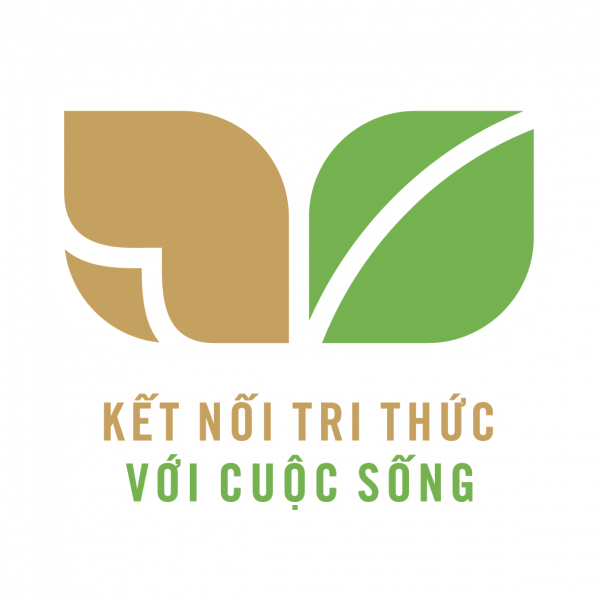 KHOA HỌC TỰ NHIÊN 7
năm học 2024 – 2025
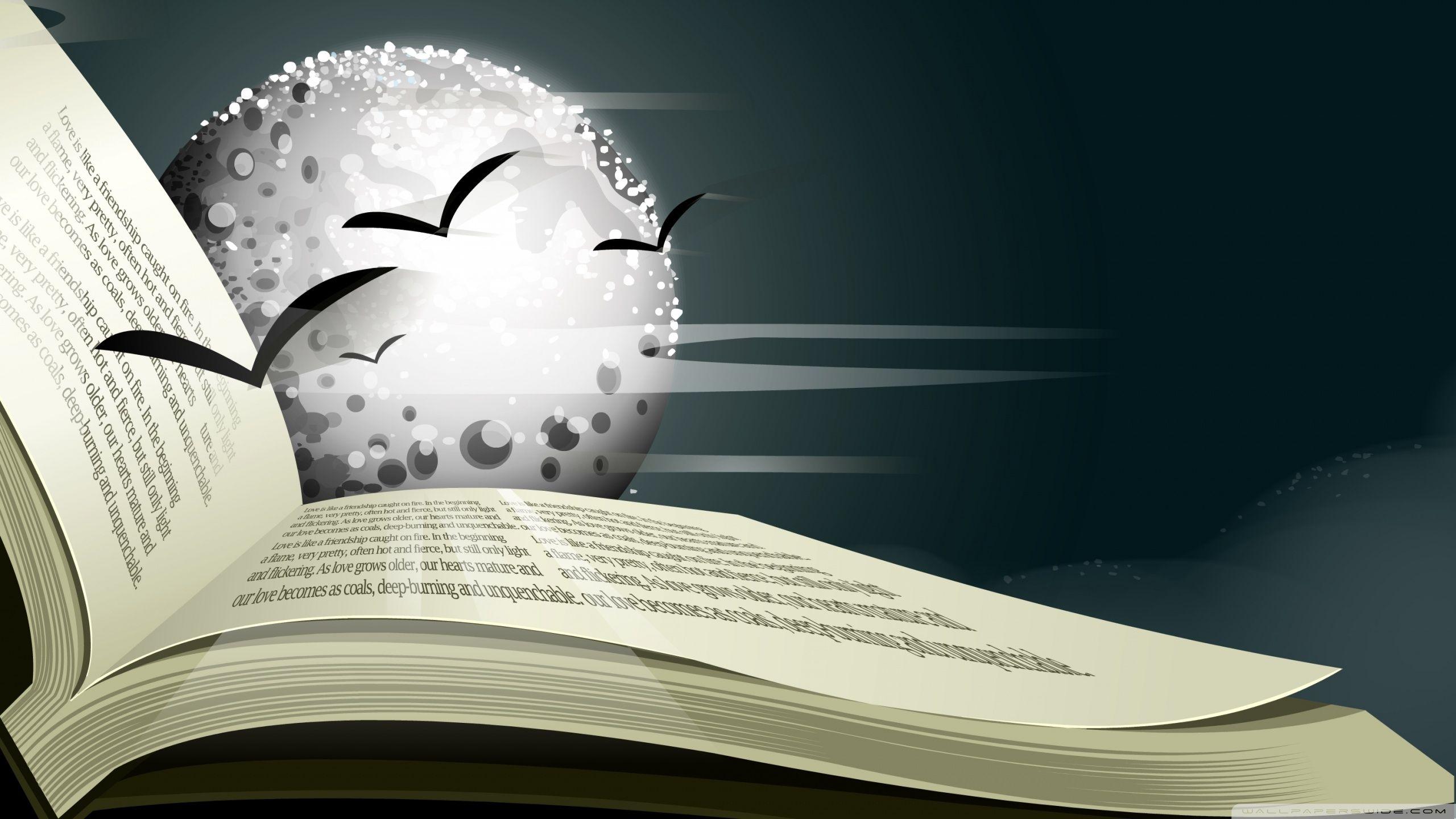 BÀI 1:
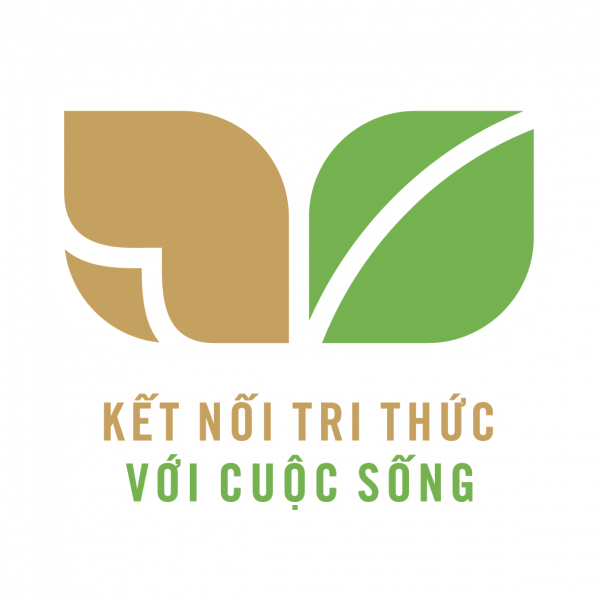 PHƯƠNG PHÁP VÀ
KĨ NĂNG HỌC TẬP
MÔN KHOA HỌC
TỰ NHIÊN
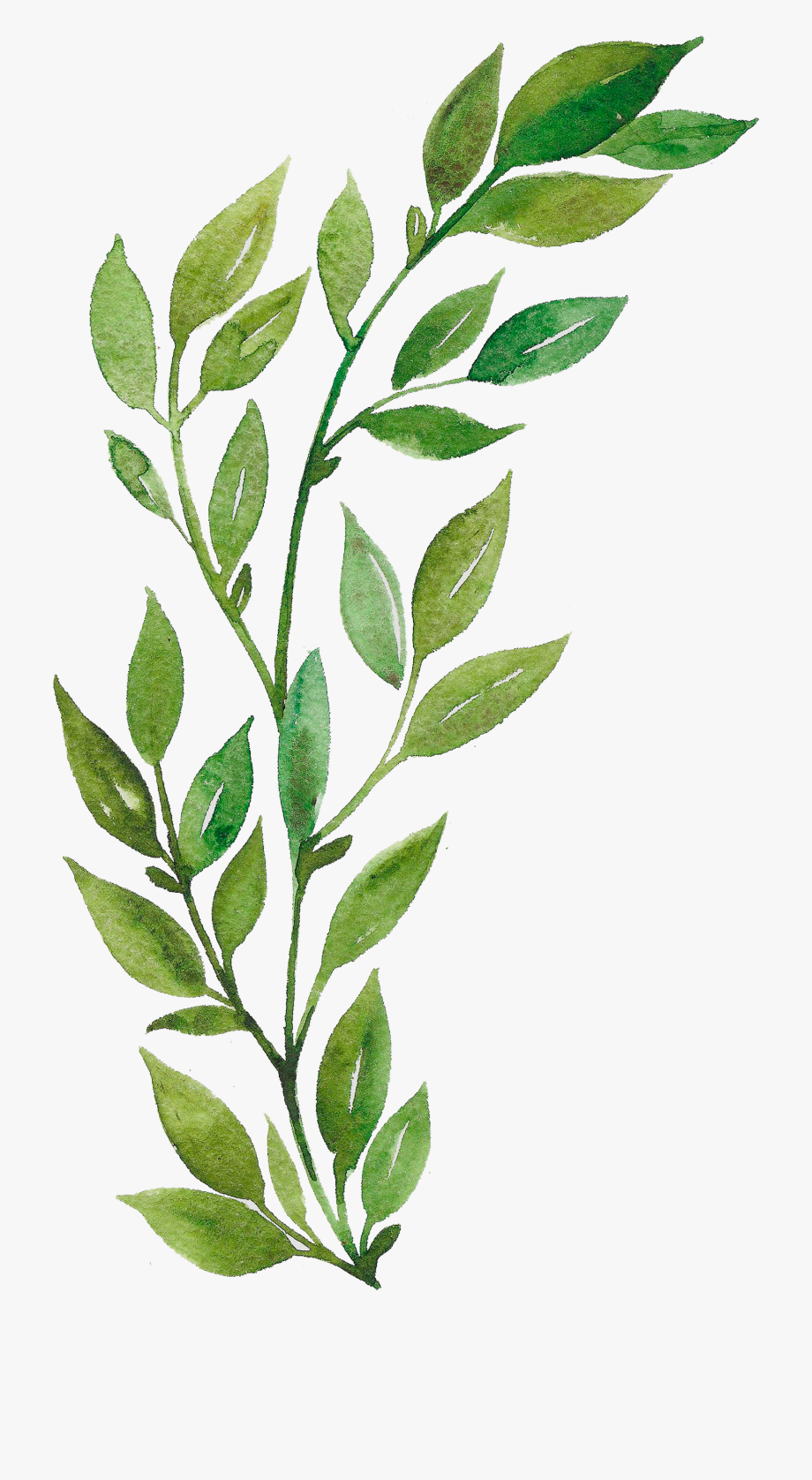 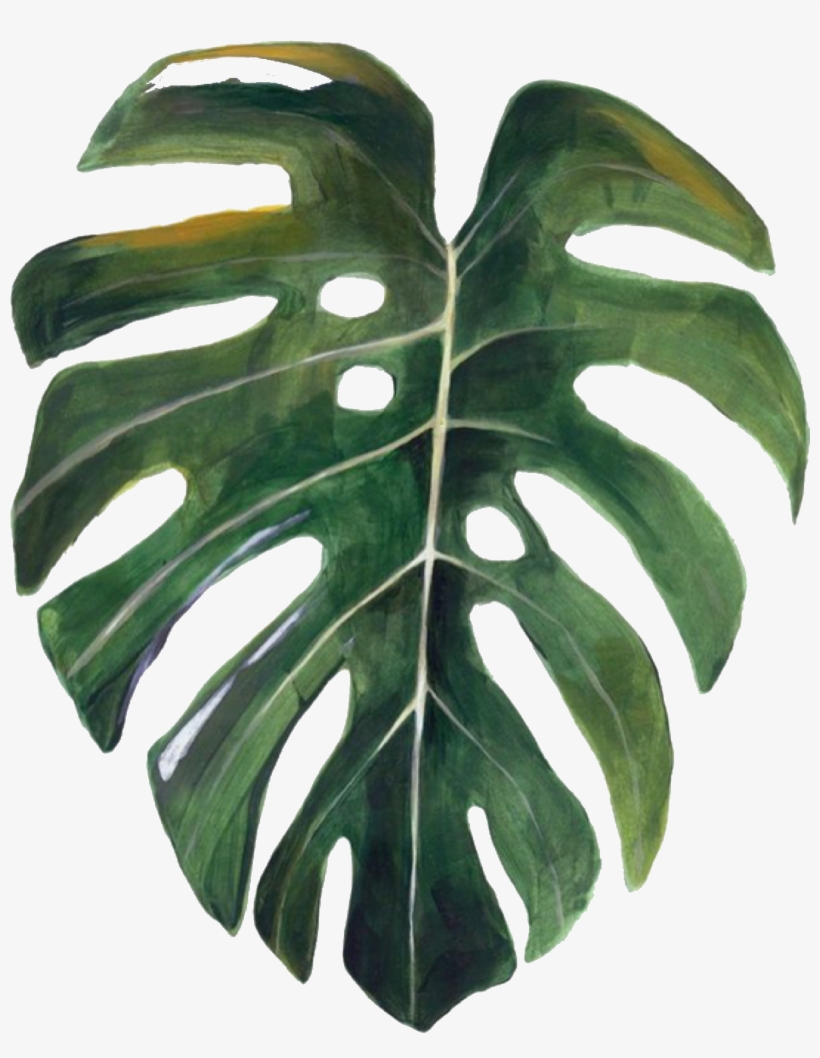 mở đầu
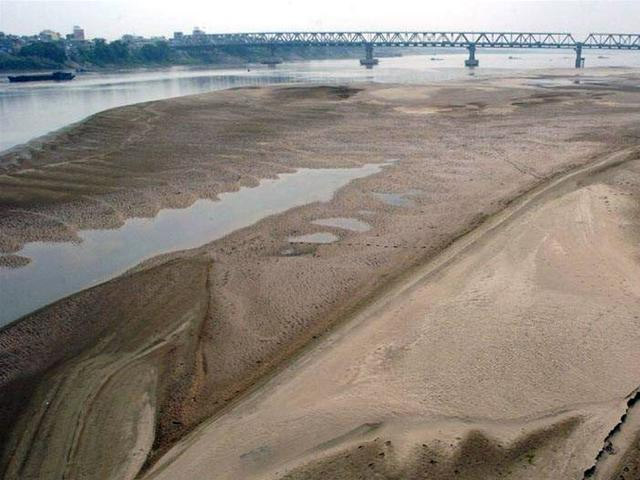 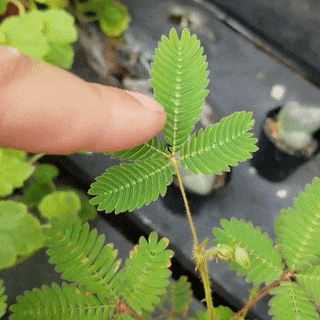 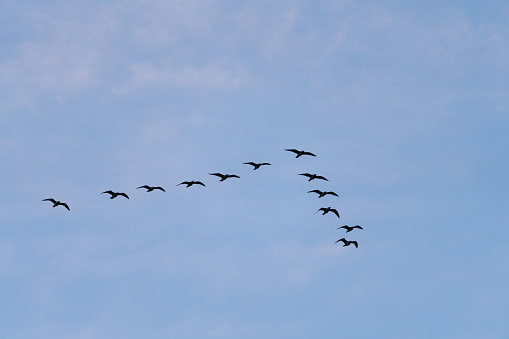 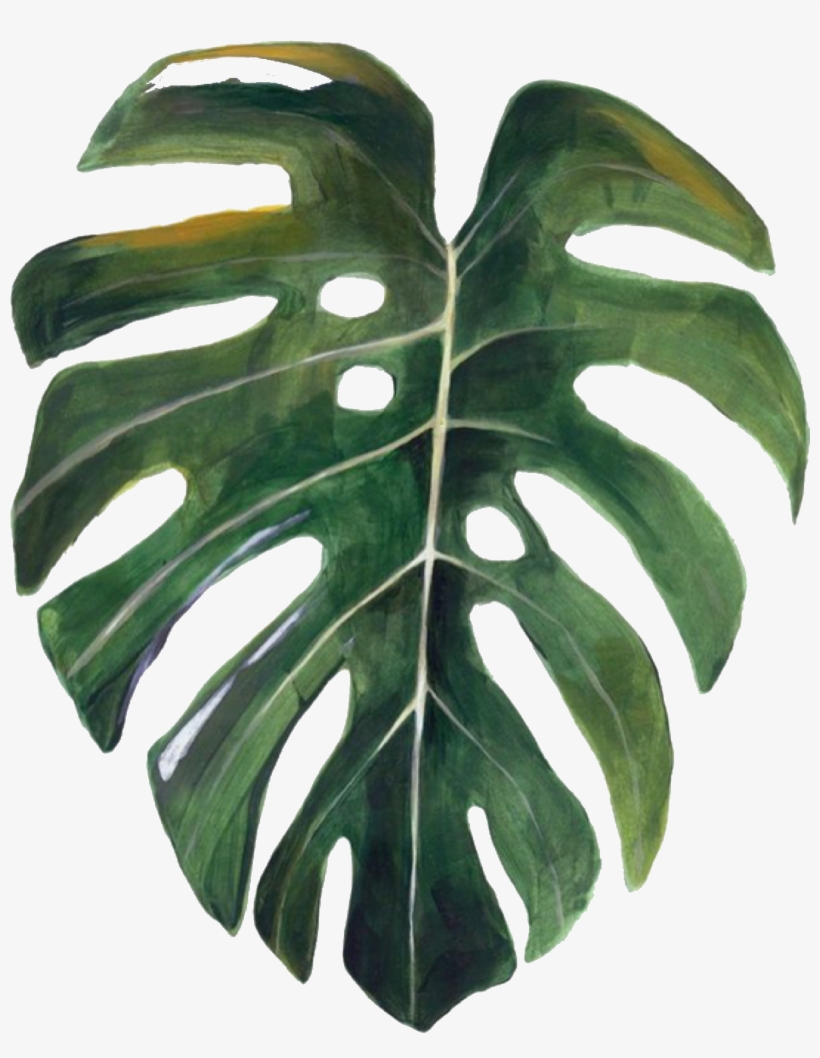 mở đầu
Để học tốt môn Khoa học tự nhiên các em cần sử dụng những phương pháp và kĩ năng nào?
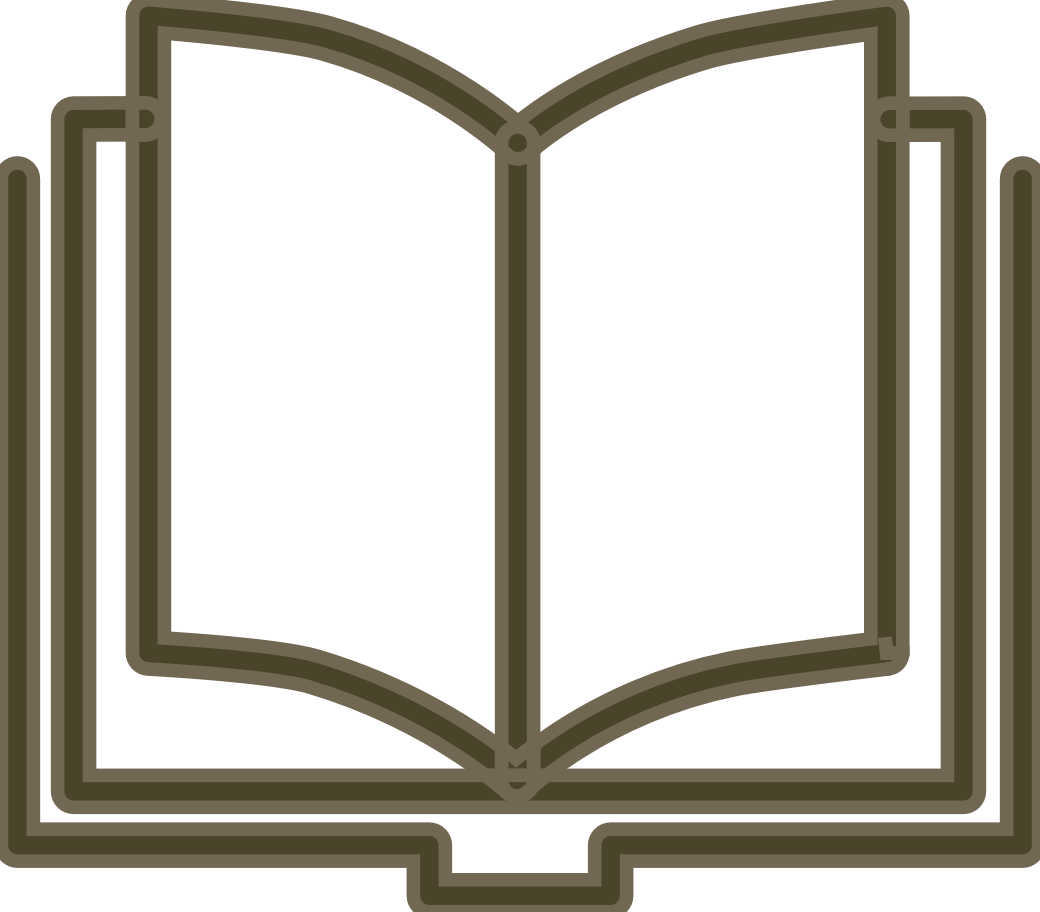 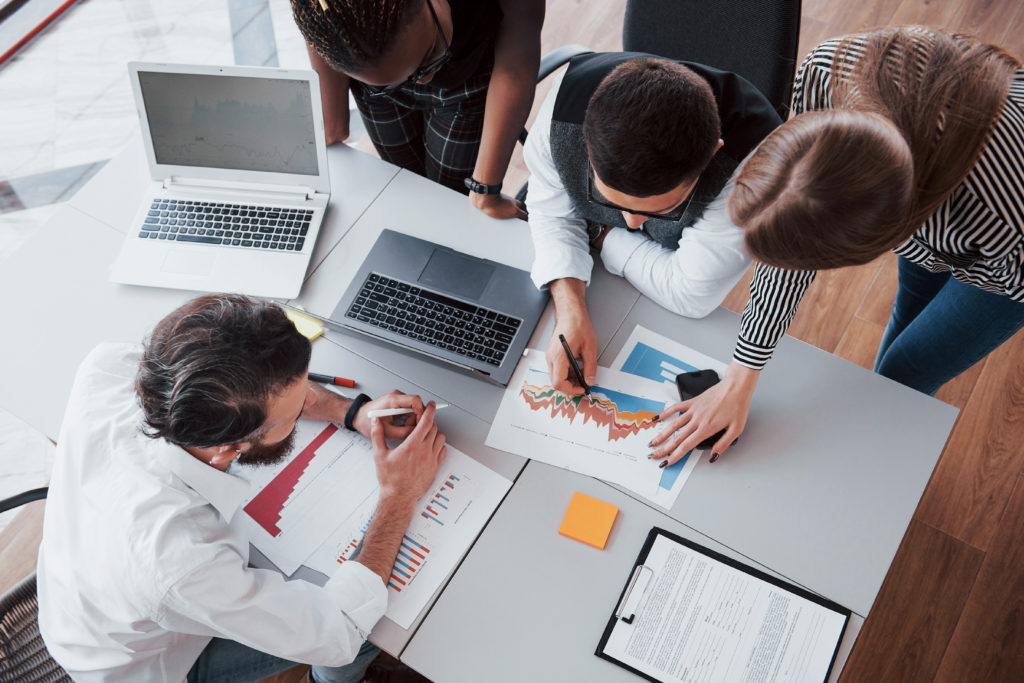 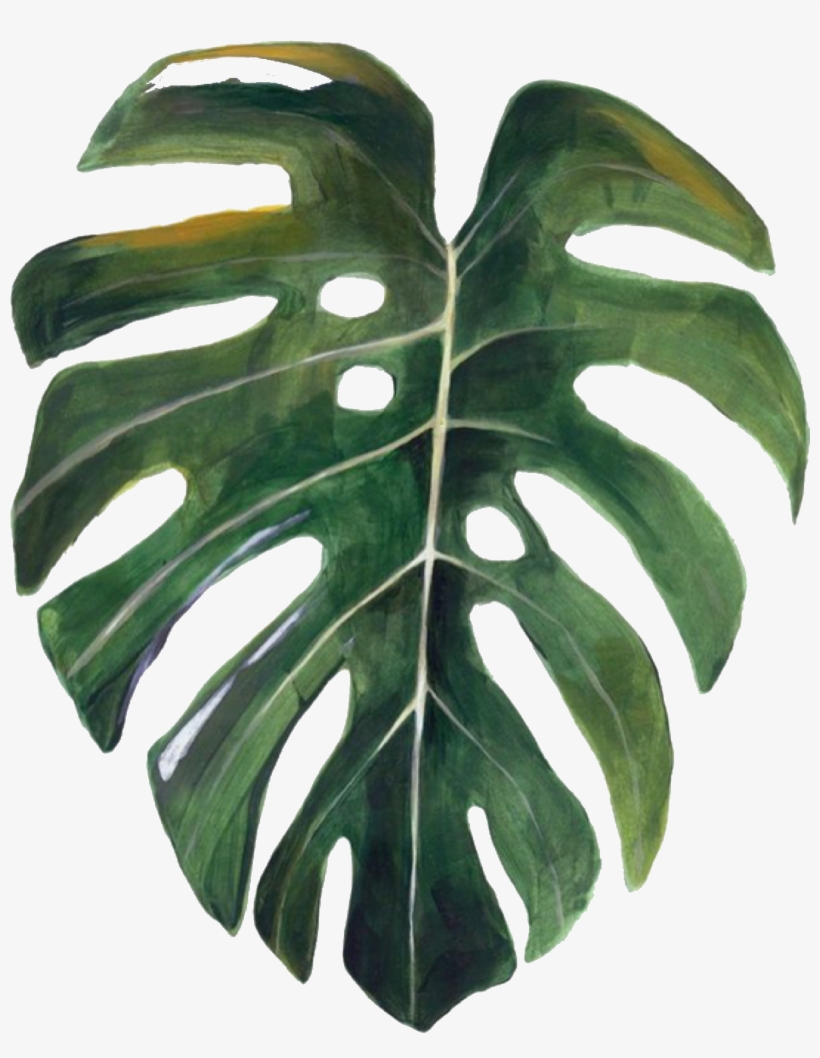 mở đầu
Để học tốt môn Khoa học tự nhiên các em cần sử dụng những phương pháp và kĩ năng nào?
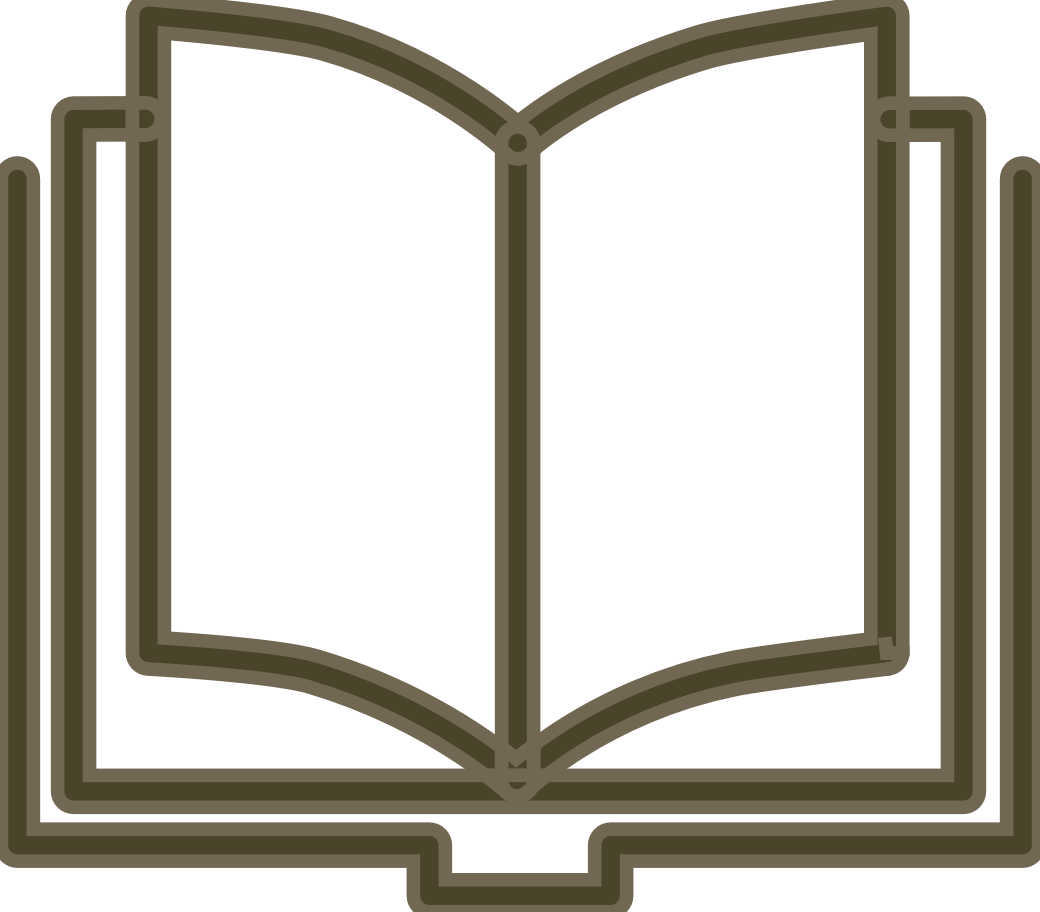 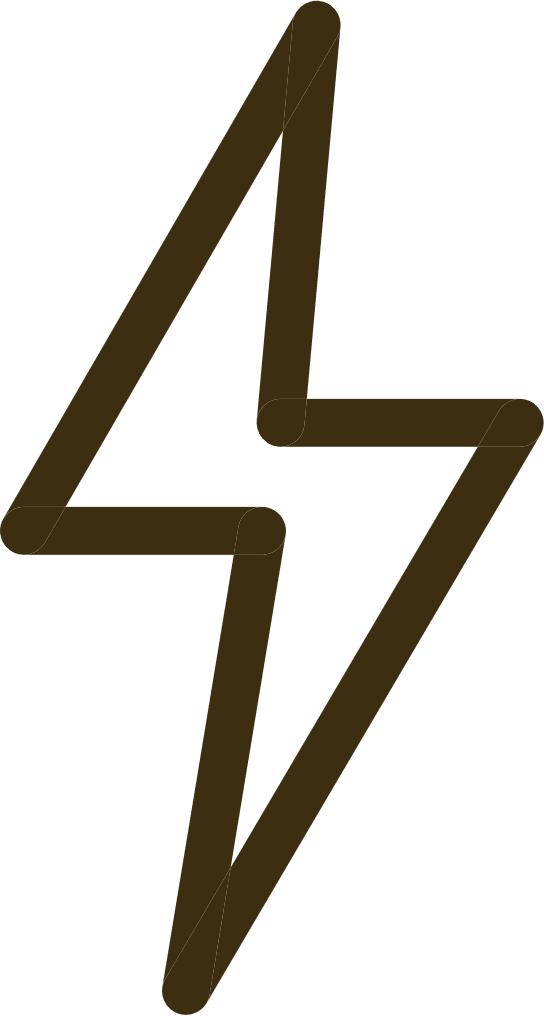 Phương pháp 
tìm hiểu tự nhiên
Kĩ năng quan sát, phân loại
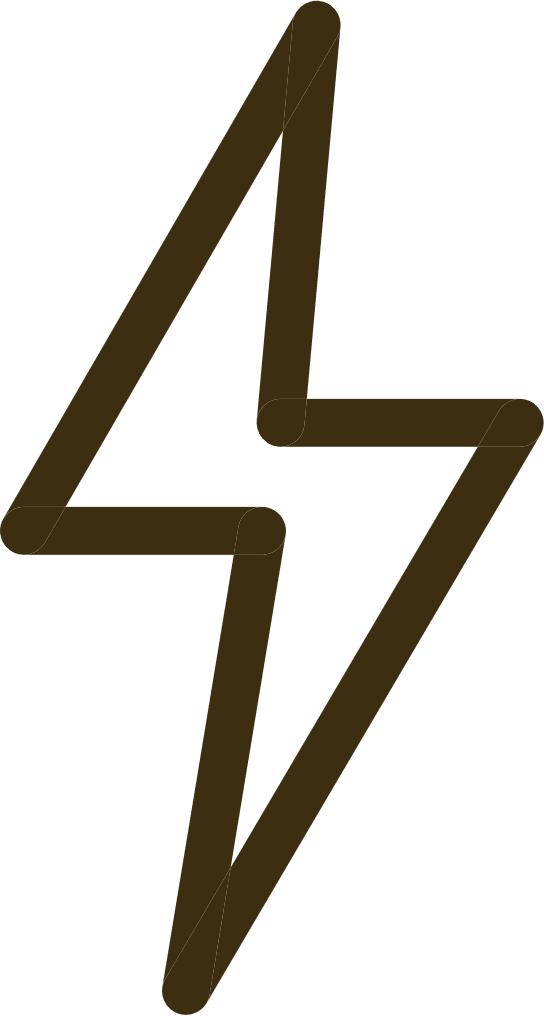 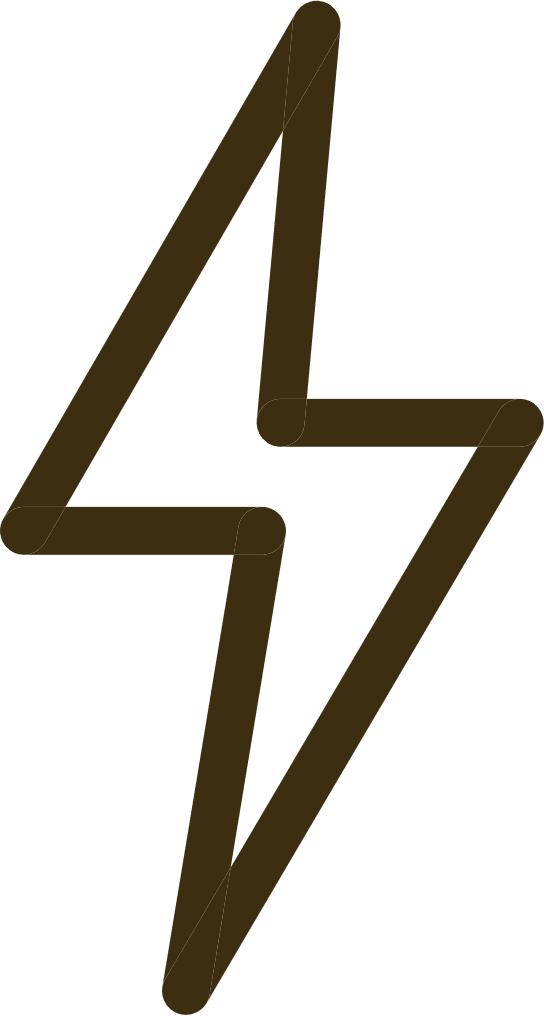 Kĩ năng liên kết
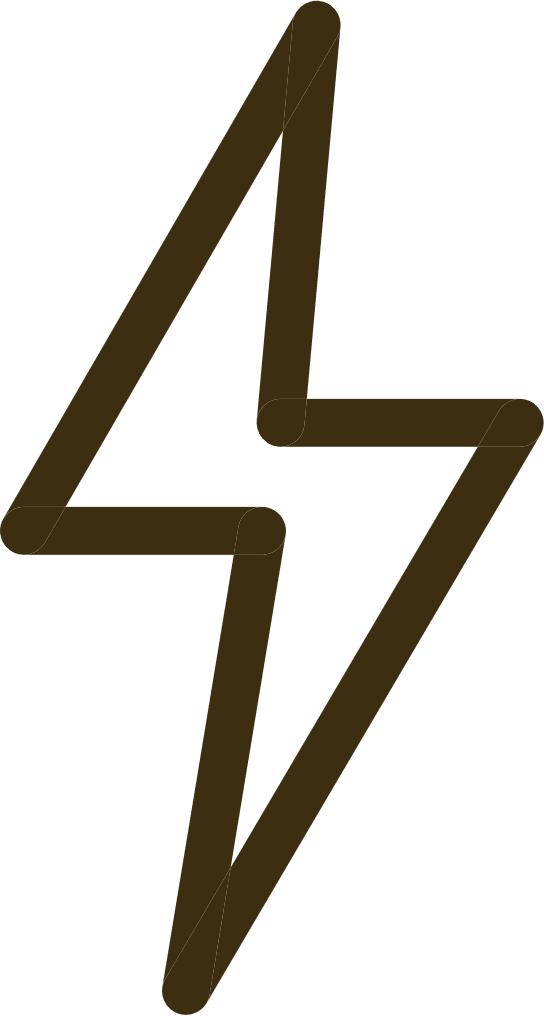 Kĩ năng đo
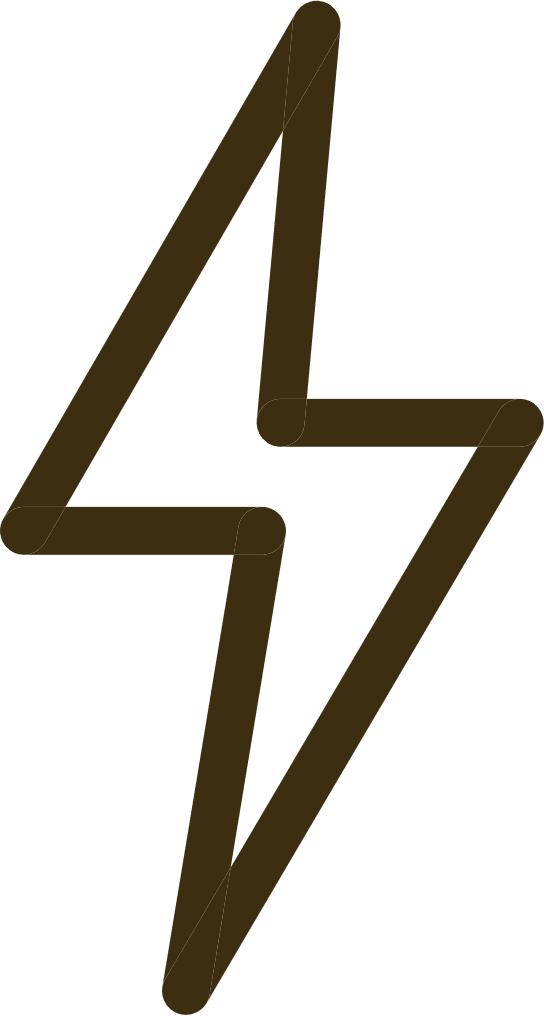 Kĩ năng dự báo
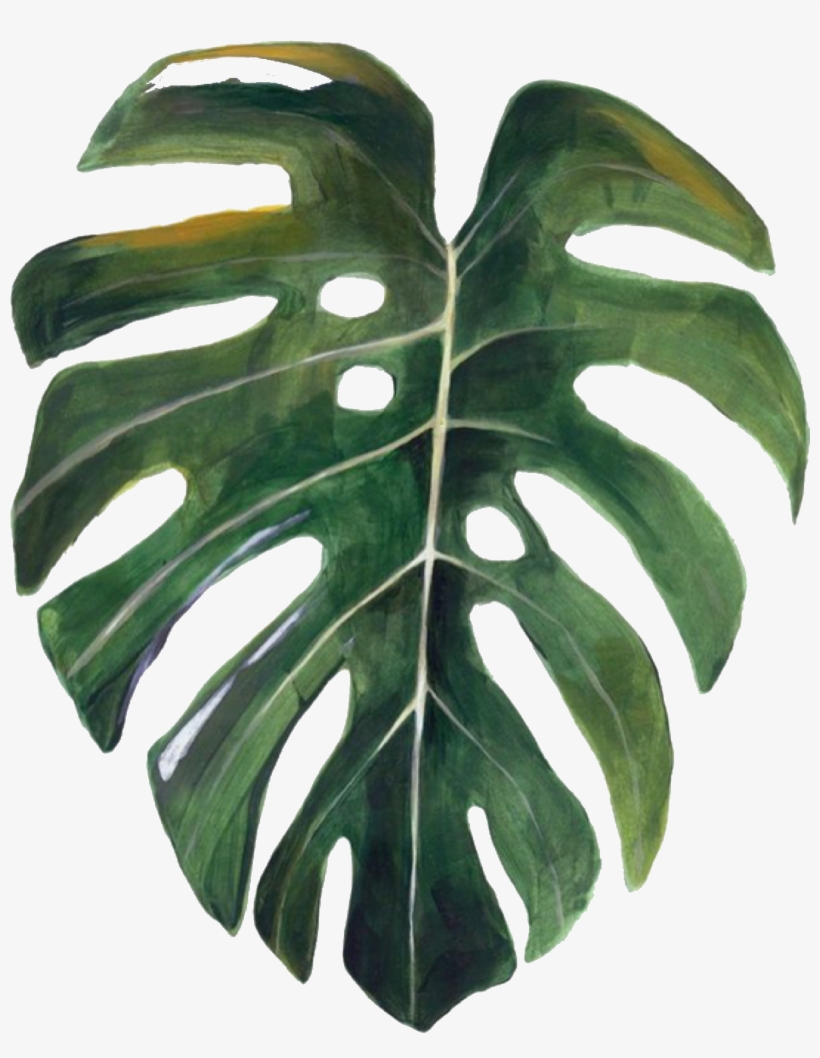 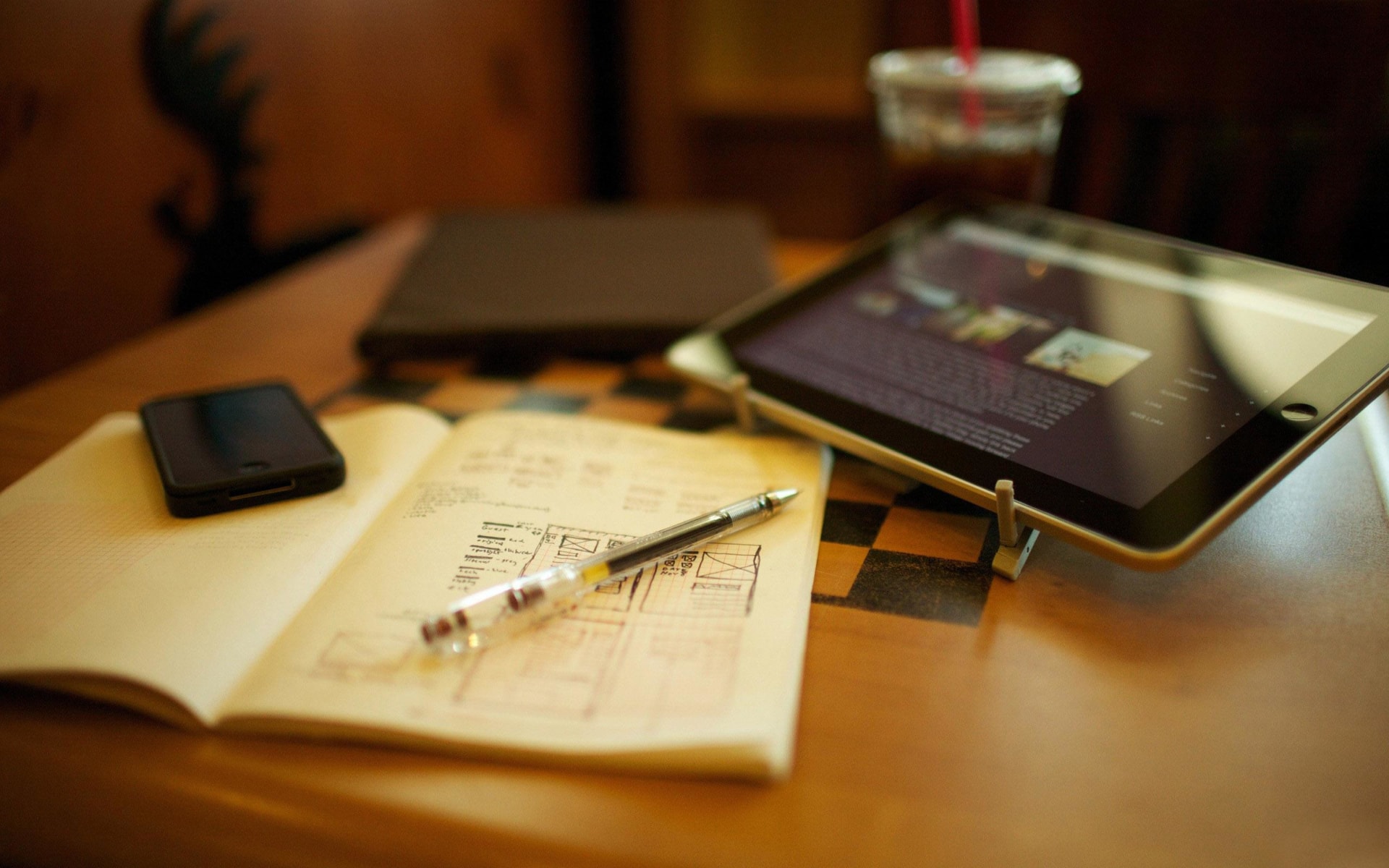 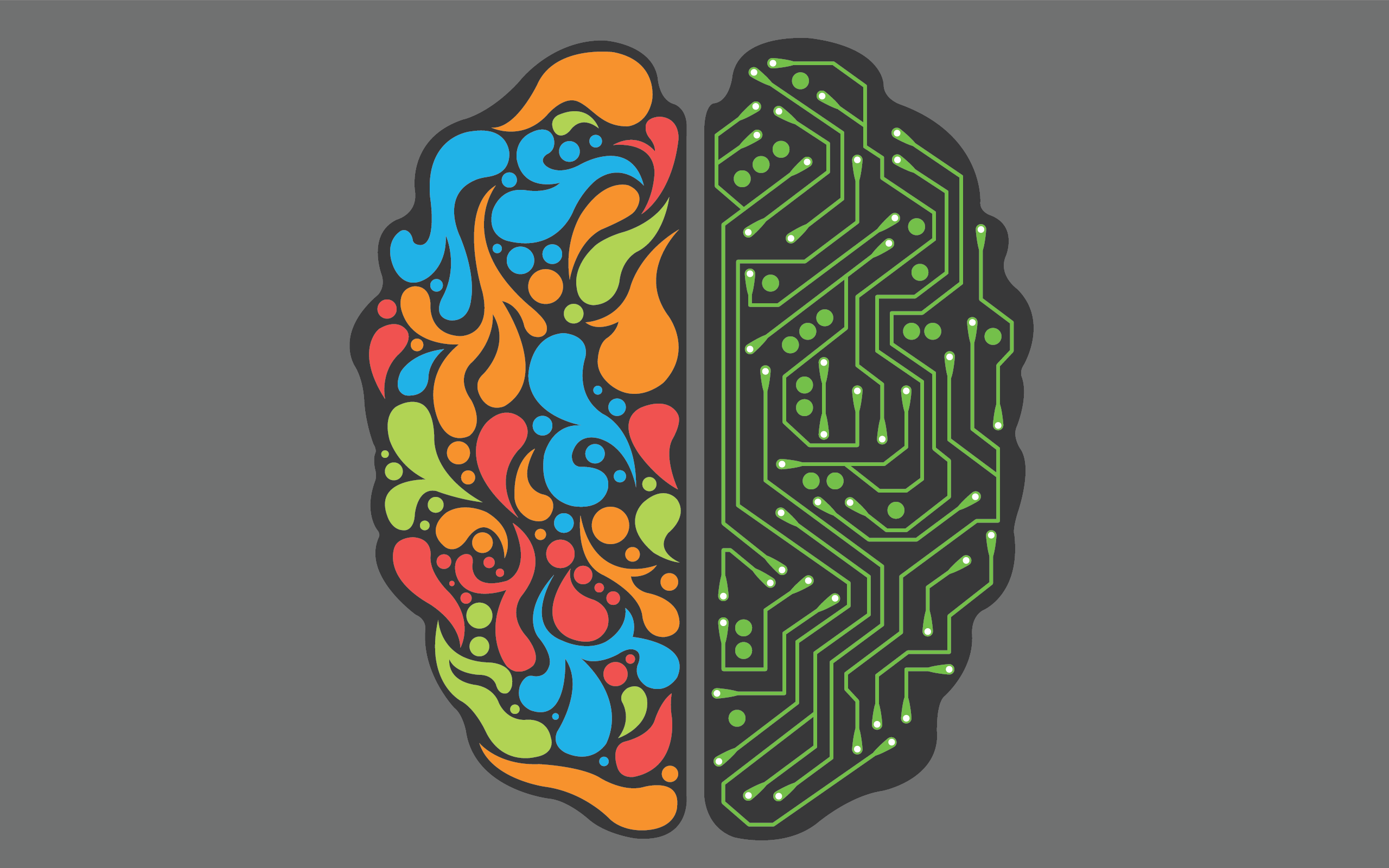 PHẦN
I
phương pháp
tìm hiểu tự nhiên
Phương pháp tìm hiểu tự nhiên là cách thức tìm hiểu các sự vật, hiện tượng trong tự nhiên và đời sống, chứng minh được các vấn đề trong thực tiễn bằng các dẫn chứng khoa học.
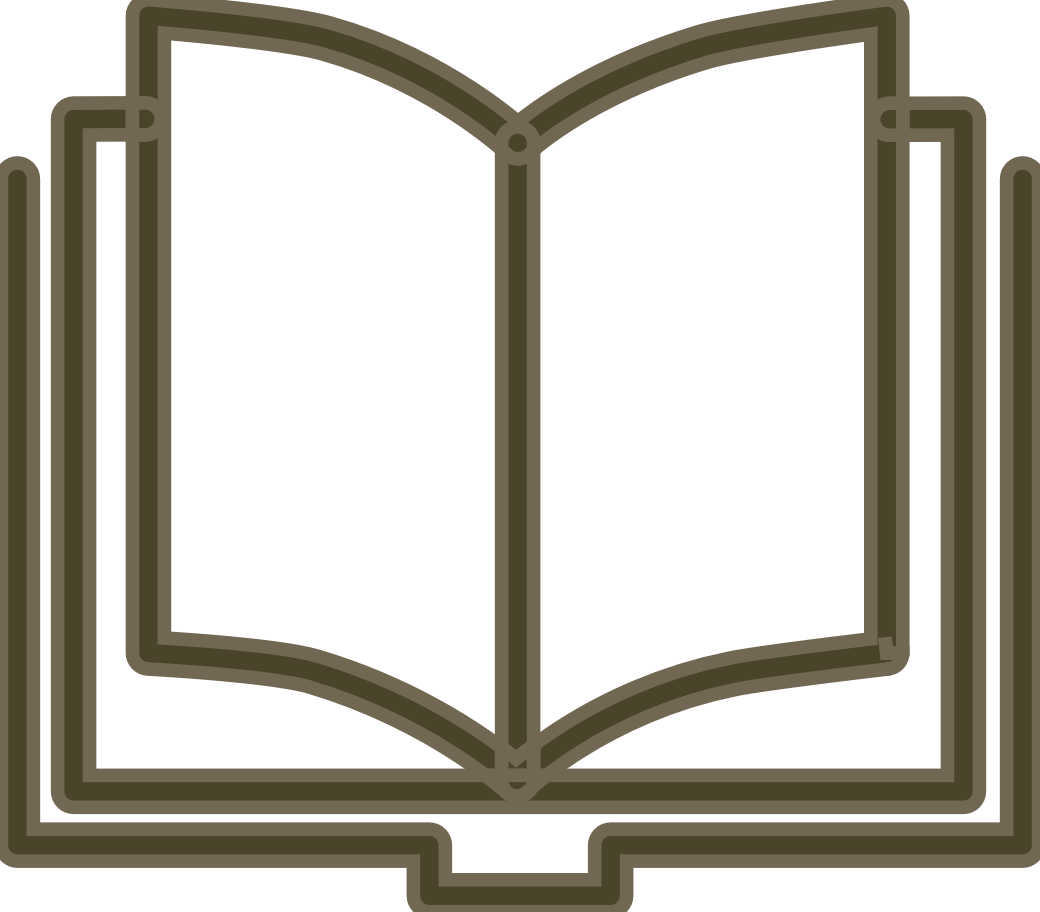 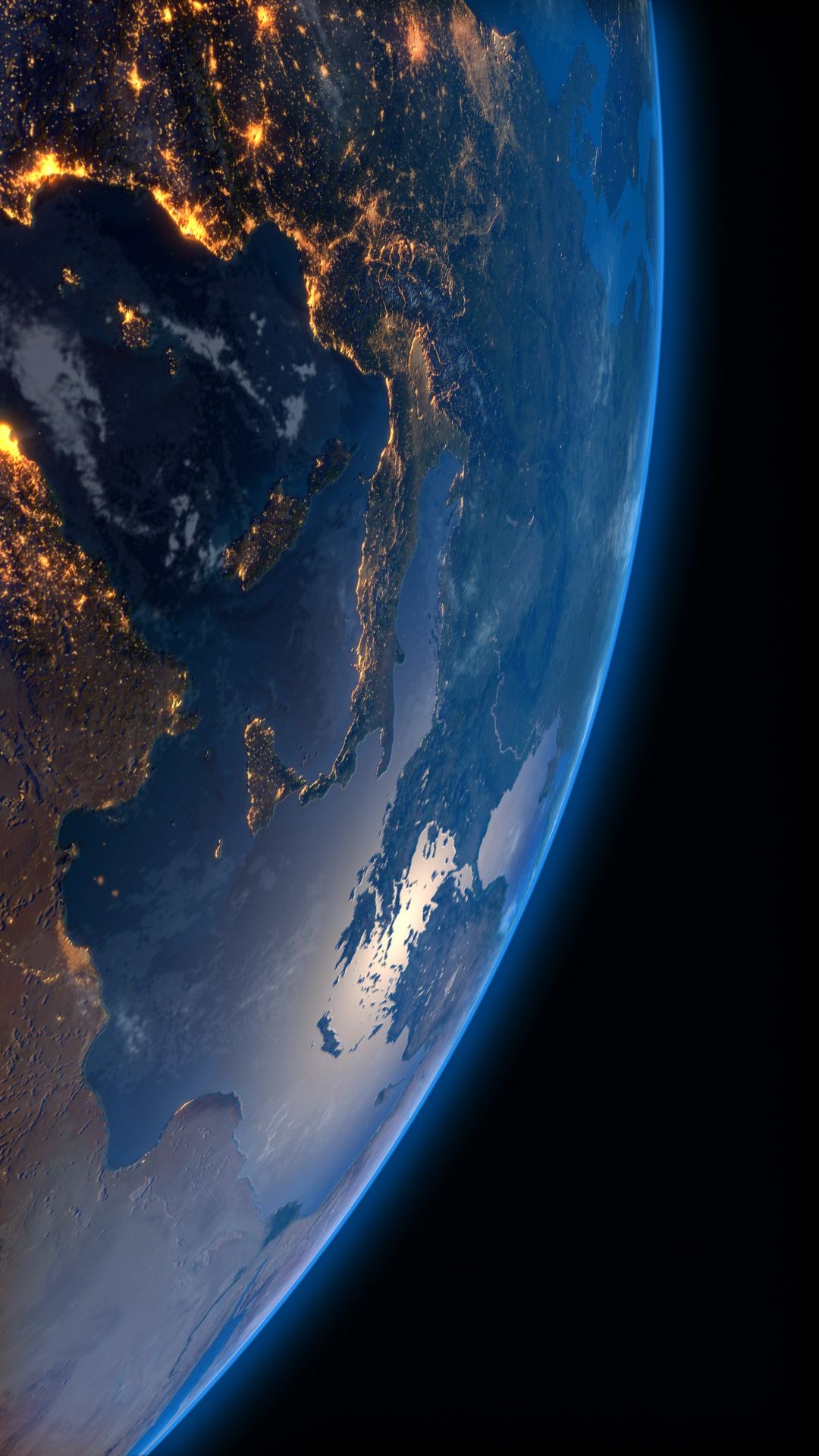 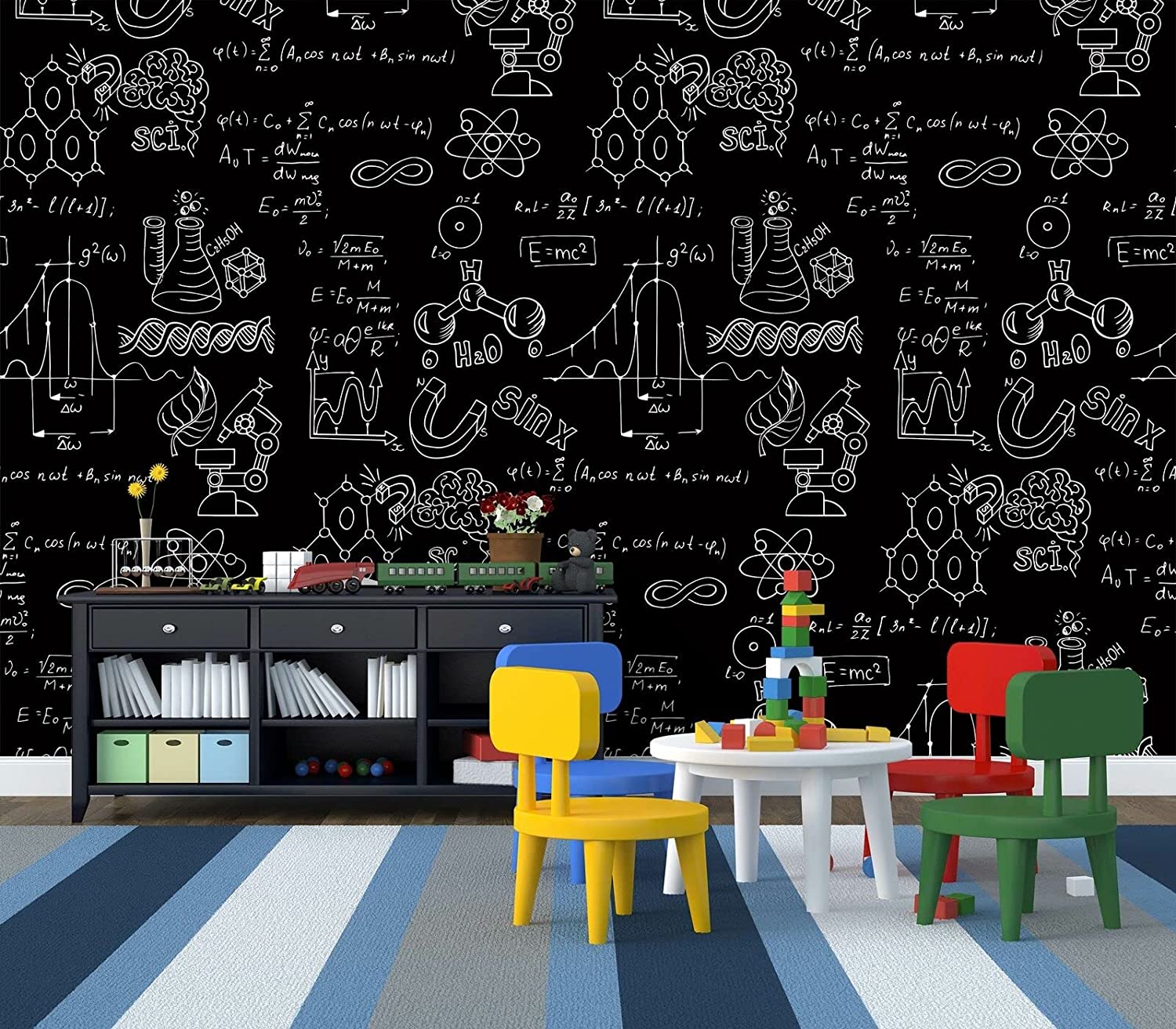 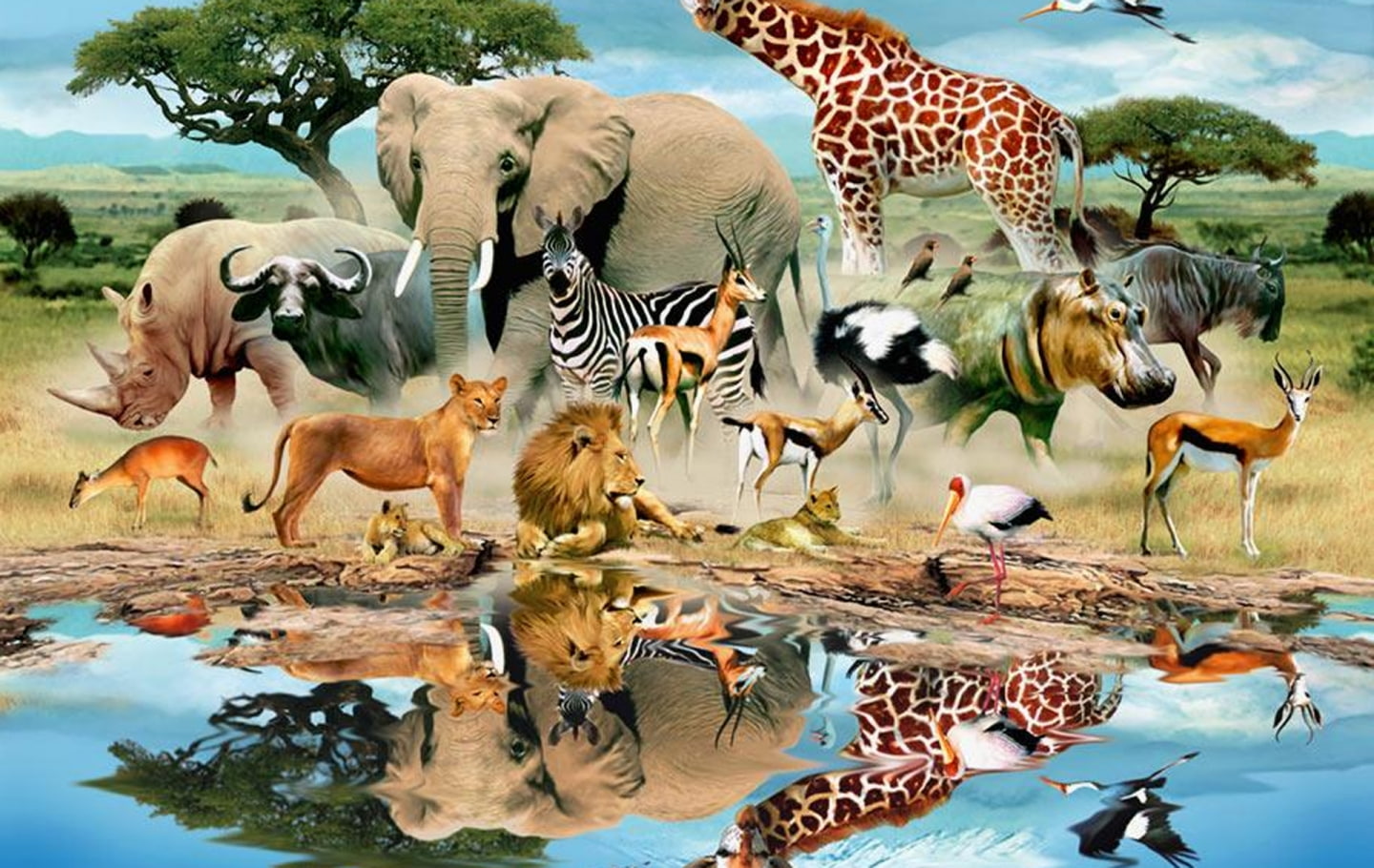 Đề xuất vấn đề cần tìm hiểu
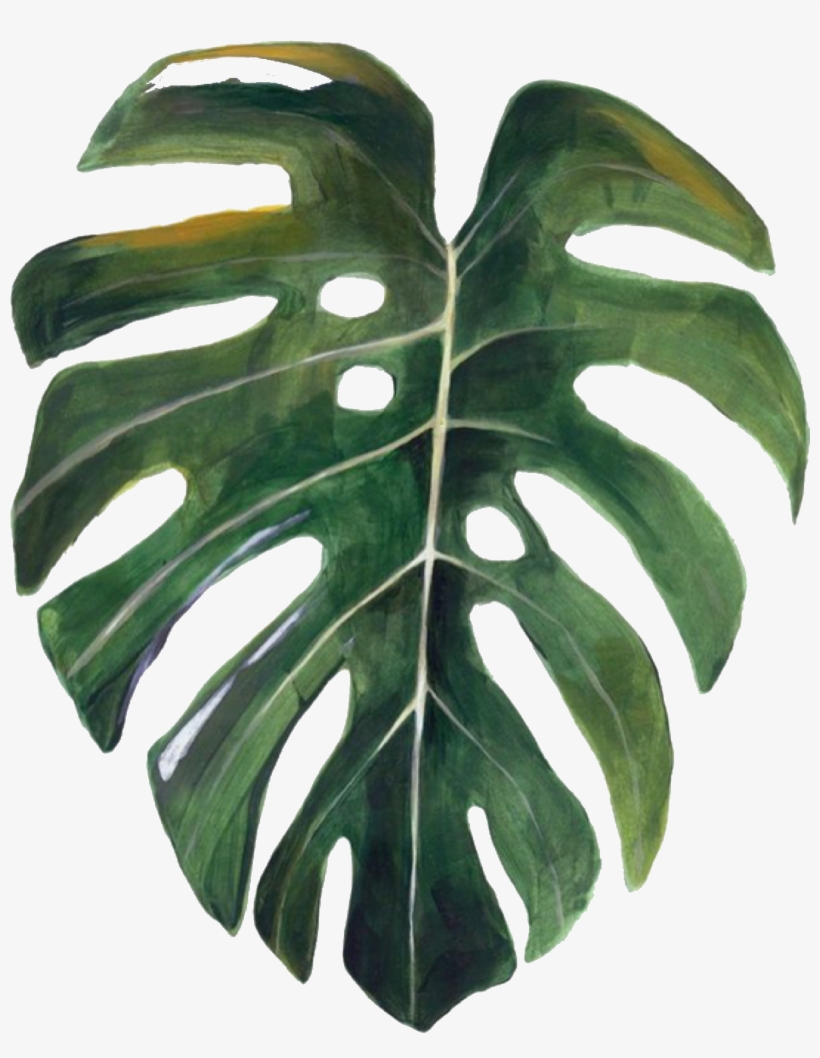 Quan sát và đặt câu hỏi cho vấn đề nảy sinh
Đưa ra dự đoán khoa học để giải quyết vấn đề
Dựa trên các tri thức phù hợp từ việc phân tích vấn đề, đưa ra dự đoán nhằm trả lời câu hỏi đã nêu.
Lập kế hoạch kiểm tra dự đoán
Lựa chọn được phương pháp, kĩ thuật, kĩ năng thích hợp (thực nghiệm, điều tra,...) để kiểm tra dự đoán.
Thực hiện kế hoạch kiểm tra dự đoán
Trường hợp kết quả không phù hợp cần quay lại từ bước 2.
Viết báo cáo. 
Thảo luận và trình bày báo cáo khi được yêu cầu.
Đề xuất vấn đề cần tìm hiểu
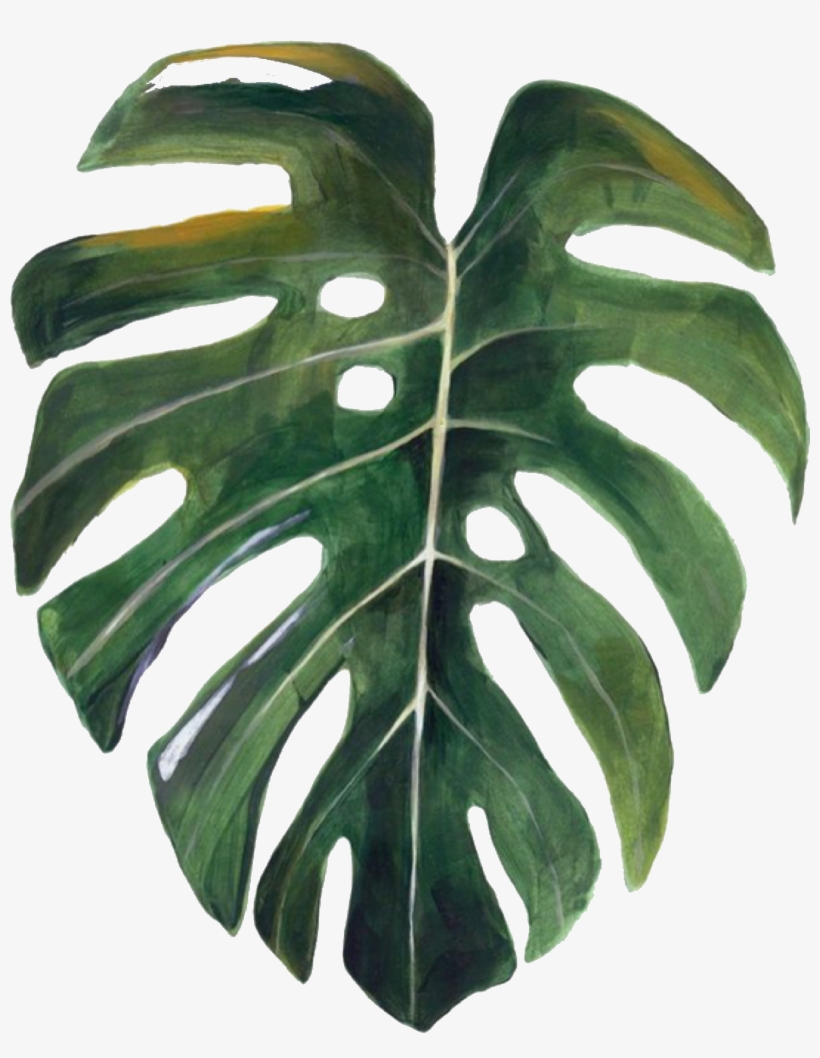 Quan sát và đặt câu hỏi cho vấn đề nảy sinh
Đưa ra dự đoán khoa học để giải quyết vấn đề
Dựa trên các tri thức phù hợp từ việc phân tích vấn đề, đưa ra dự đoán nhằm trả lời câu hỏi đã nêu.
Phương pháp này gồm các bước được mô tả bằng sơ đồ sau:
Lập kế hoạch kiểm tra dự đoán
Lựa chọn được phương pháp, kĩ thuật, kĩ năng thích hợp (thực nghiệm, điều tra,...) để kiểm tra dự đoán.
Thực hiện kế hoạch kiểm tra dự đoán
Trường hợp kết quả không phù hợp cần quay lại từ bước 2.
Viết báo cáo. 
Thảo luận và trình bày báo cáo khi được yêu cầu.
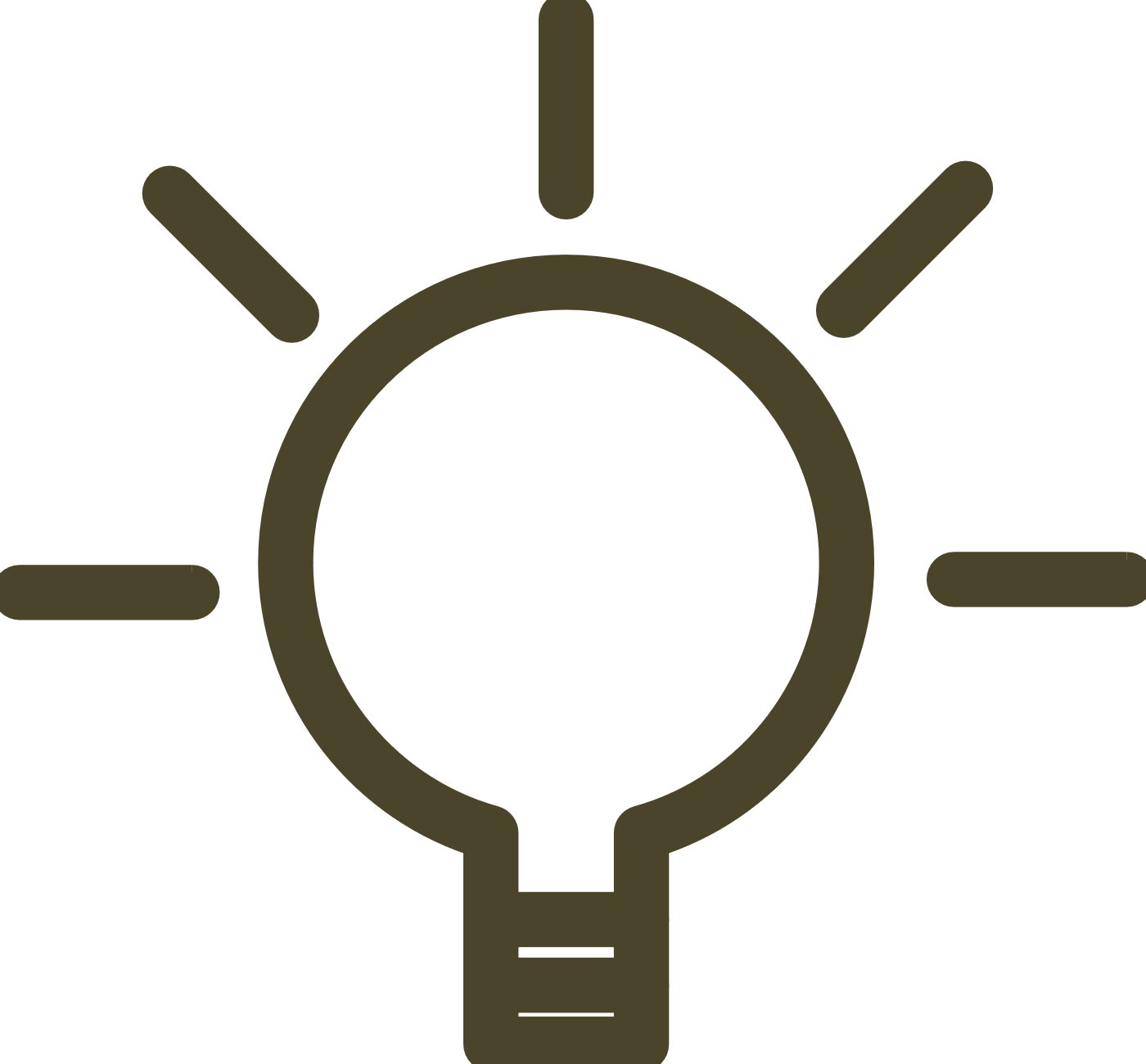 Ví dụ: Tìm hiểu mối quan hệ giữa độ lớn của lực ma sát trượt và diện tích tiếp xúc của vật với mặt phẳng trên đó vật chuyển động.
Bước 1: Đề xuất vấn đề
Tìm hiểu xem độ lớn của lực ma sát trượt có phụ thuộc vào diện tích tiếp xúc của vật với mặt phẳng trên đó vật chuyển động hay không?
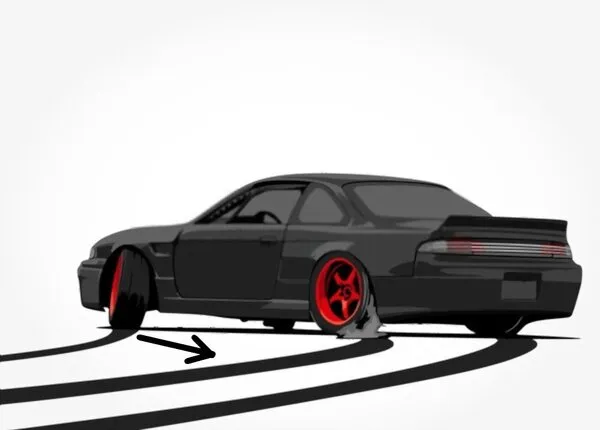 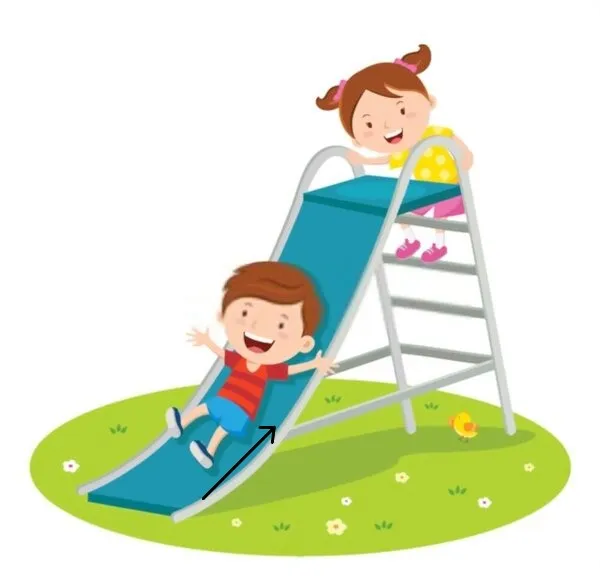 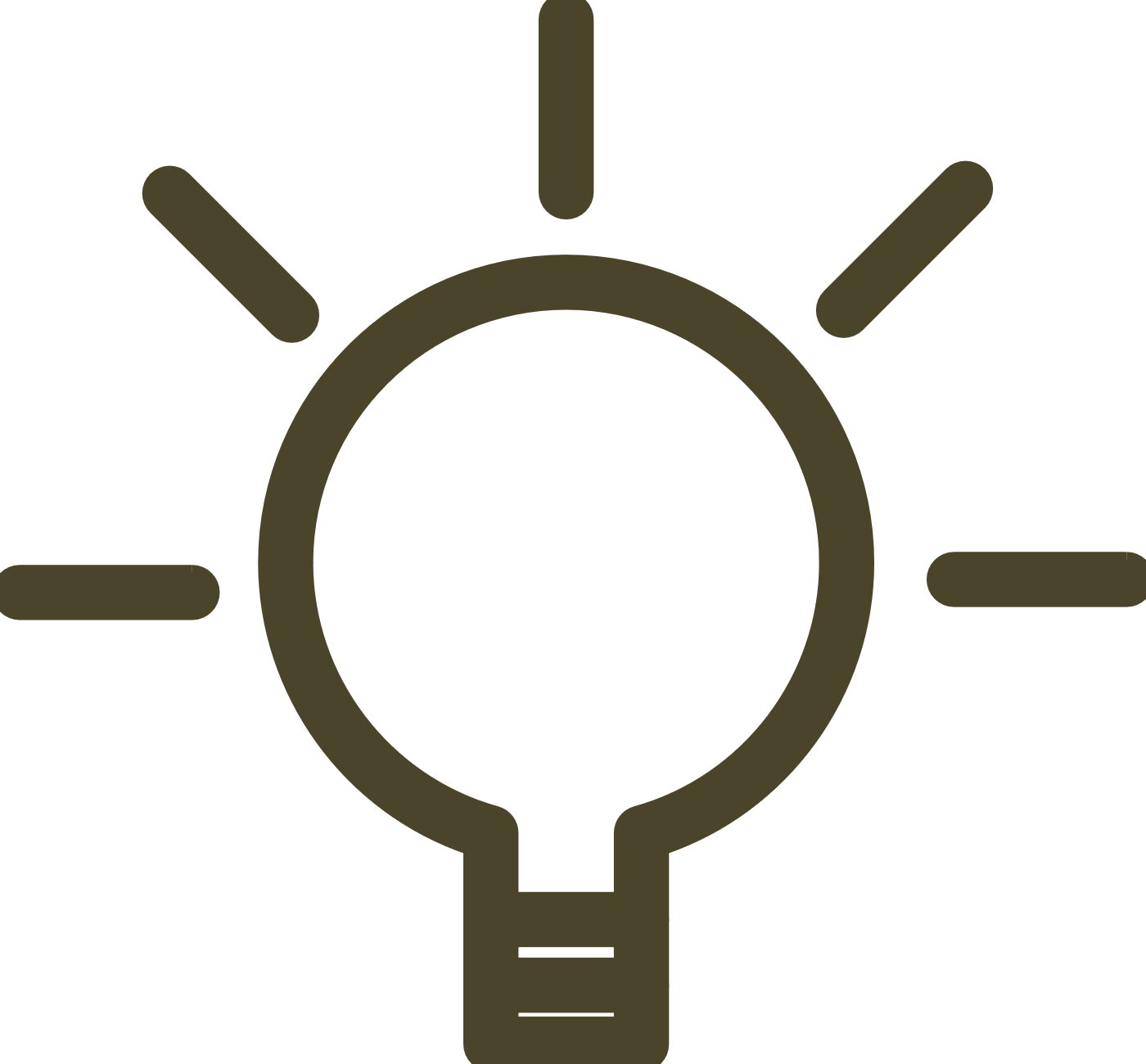 Ví dụ: Tìm hiểu mối quan hệ giữa độ lớn của lực ma sát trượt và diện tích tiếp xúc của vật với mặt phẳng trên đó vật chuyển động.
Bước 2: Đưa ra dự đoán khoa học để giải quyết vấn đề
Các quan sát hằng ngày cho người ta cảm giác rằng độ lớn của lực ma sát trượt tăng khi diện tích tiếp xúc của vật tăng.
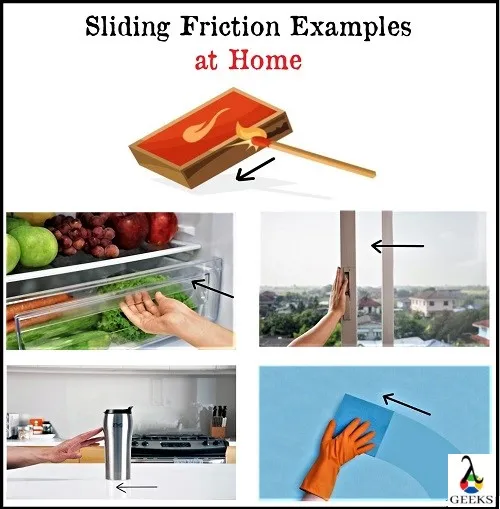 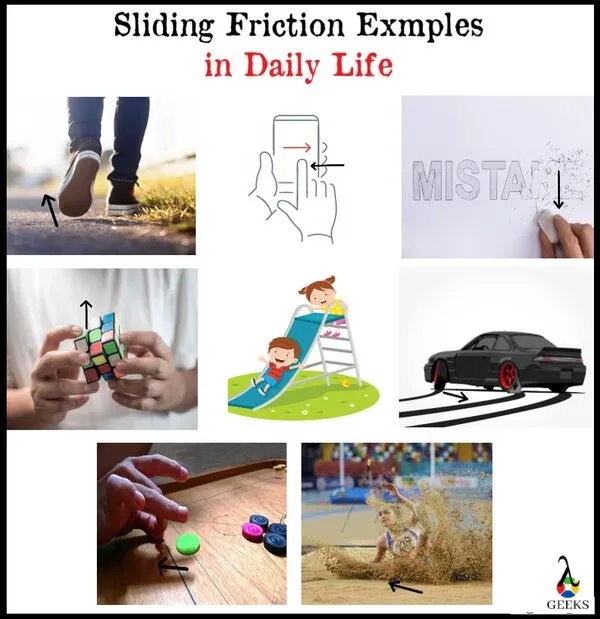 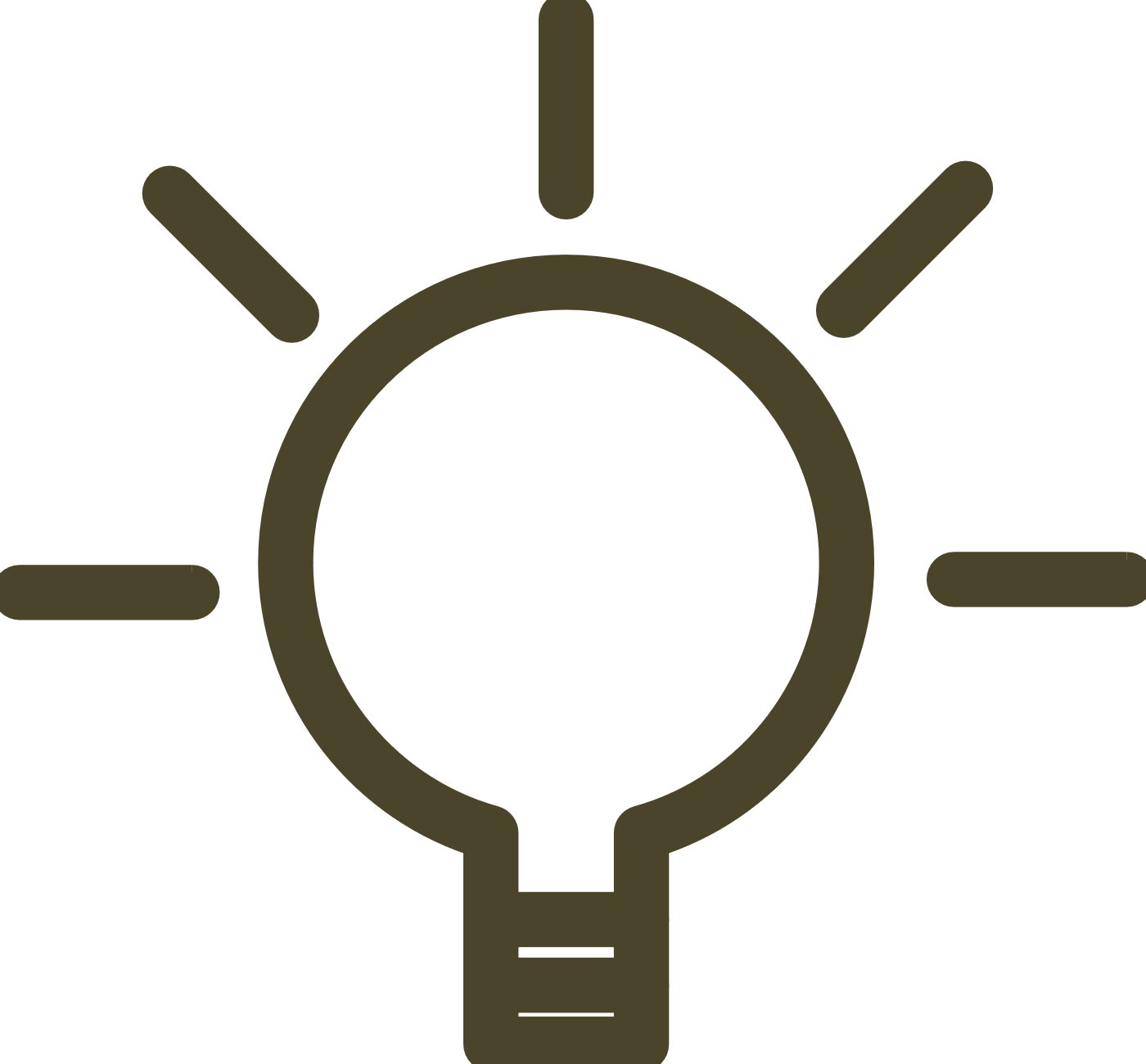 Ví dụ: Tìm hiểu mối quan hệ giữa độ lớn của lực ma sát trượt và diện tích tiếp xúc của vật với mặt phẳng trên đó vật chuyển động.
Bước 2: Đưa ra dự đoán khoa học để giải quyết vấn đề
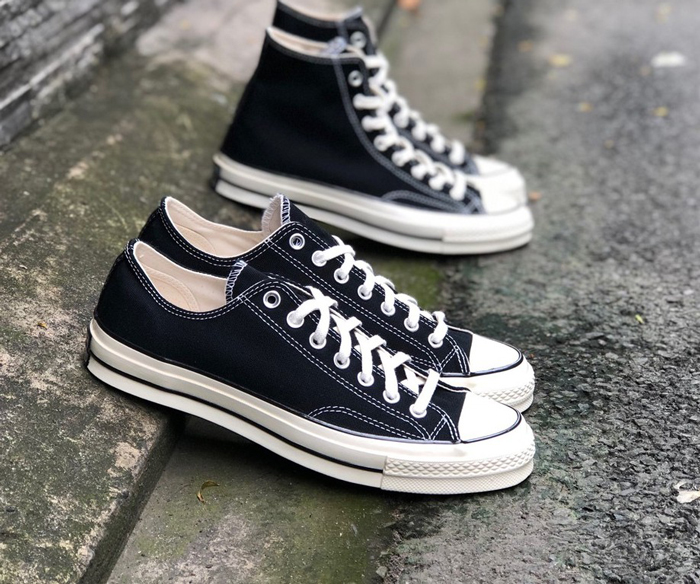 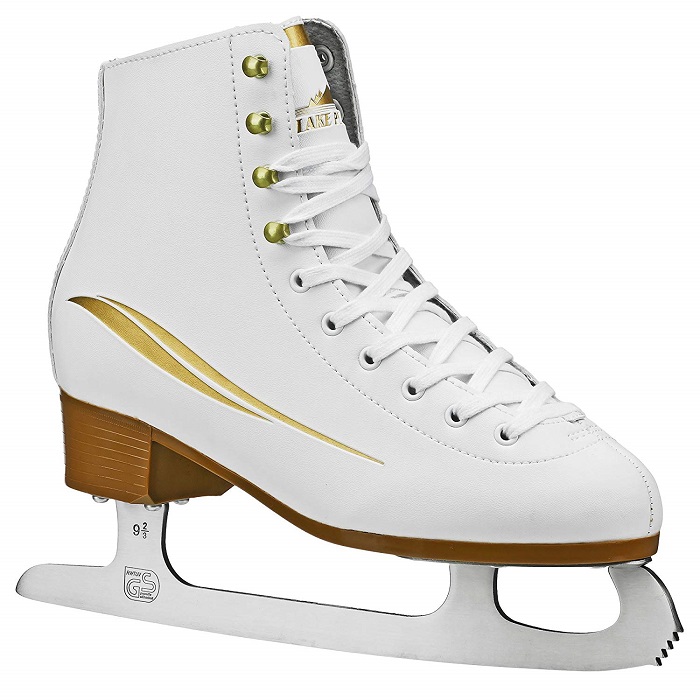 Đi giầy đế hẹp thì dễ bị trượt ngã hơn đi giầy đế rộng.
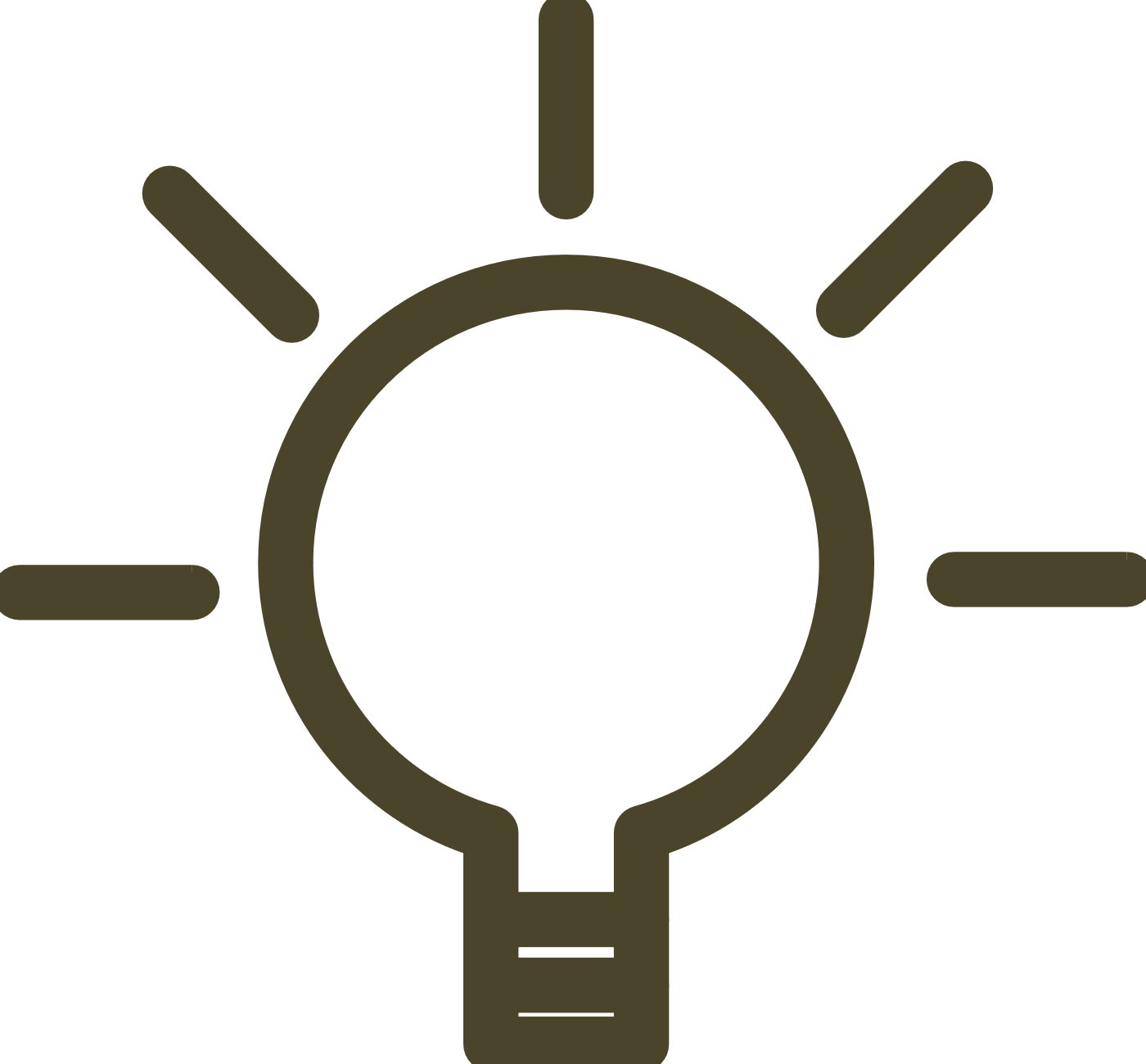 Ví dụ: Tìm hiểu mối quan hệ giữa độ lớn của lực ma sát trượt và diện tích tiếp xúc của vật với mặt phẳng trên đó vật chuyển động.
Bước 2: Đưa ra dự đoán khoa học để giải quyết vấn đề
Từ đó, người ta có thể dự đoán độ lớn của lực ma sát trượt phụ thuộc vào diện tích tiếp xúc của vật: diện tích tiếp xúc càng lớn thì lực ma sát càng mạnh.
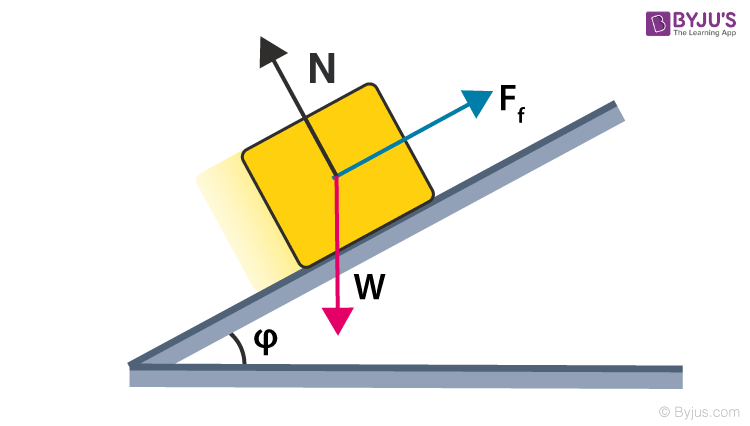 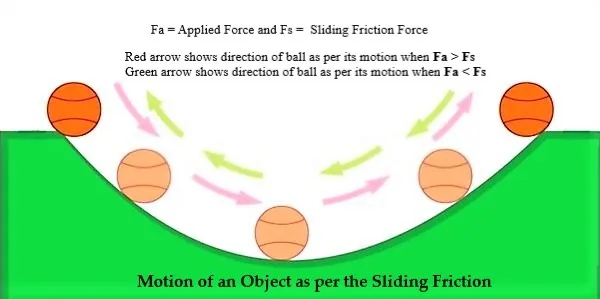 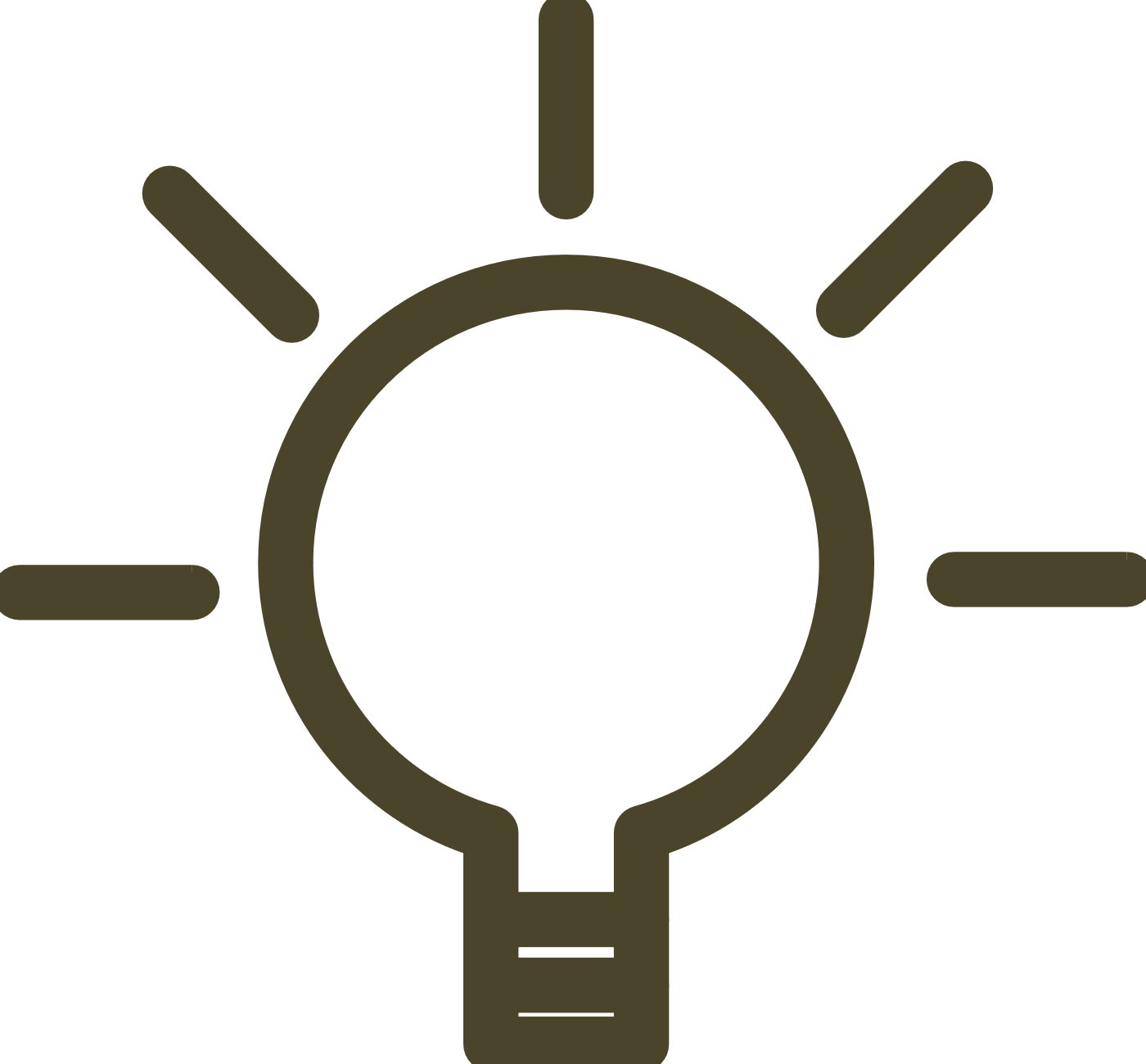 Ví dụ: Tìm hiểu mối quan hệ giữa độ lớn của lực ma sát trượt và diện tích tiếp xúc của vật với mặt phẳng trên đó vật chuyển động.
Bước 3: Lập kế hoạch kiểm tra dự đoán
Dùng lực kế đo độ lớn của lực ma sát trượt của cùng một vật chuyển động trên mặt bàn với những mặt tiếp xúc có diện tích khác nhau.
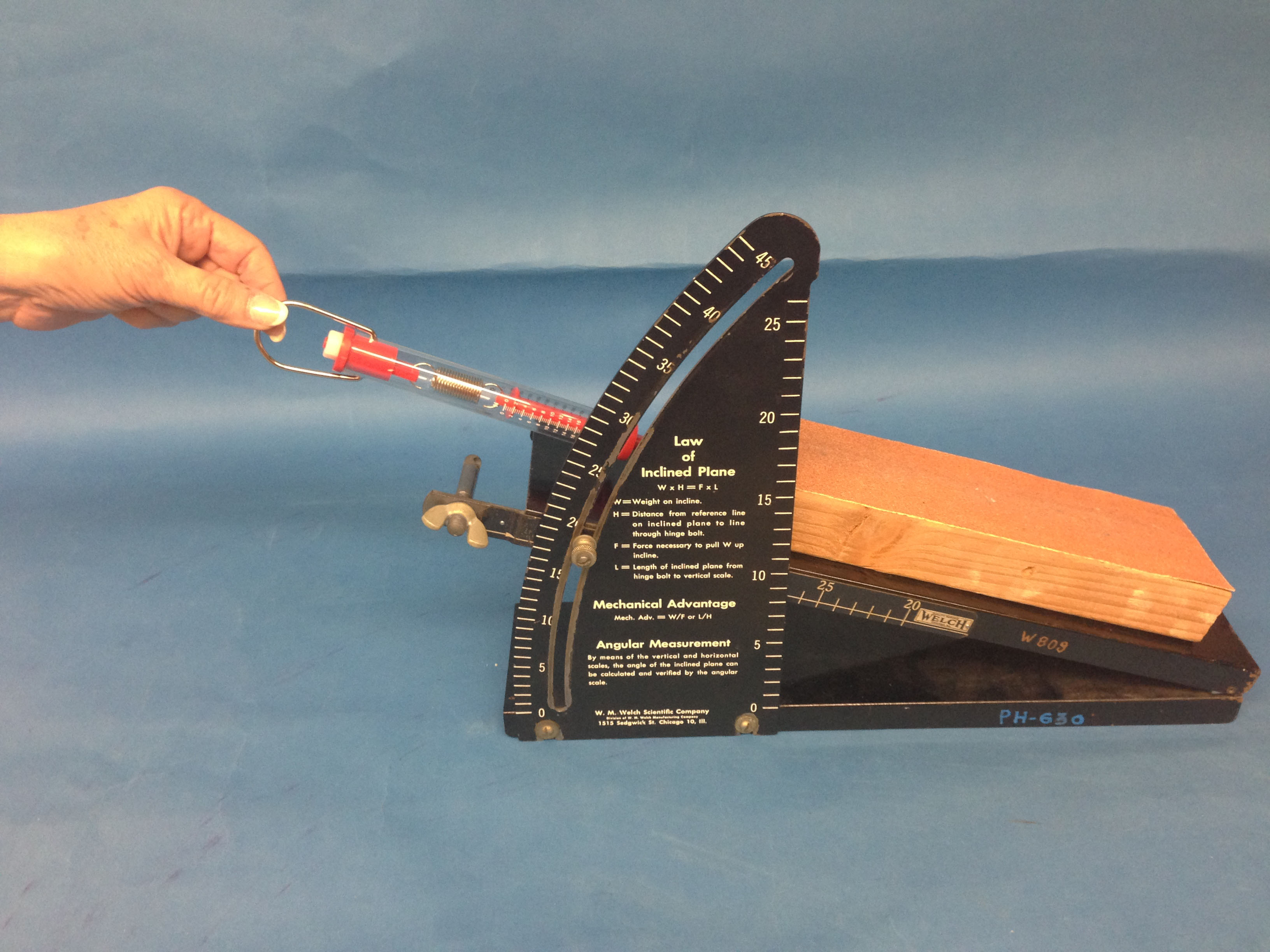 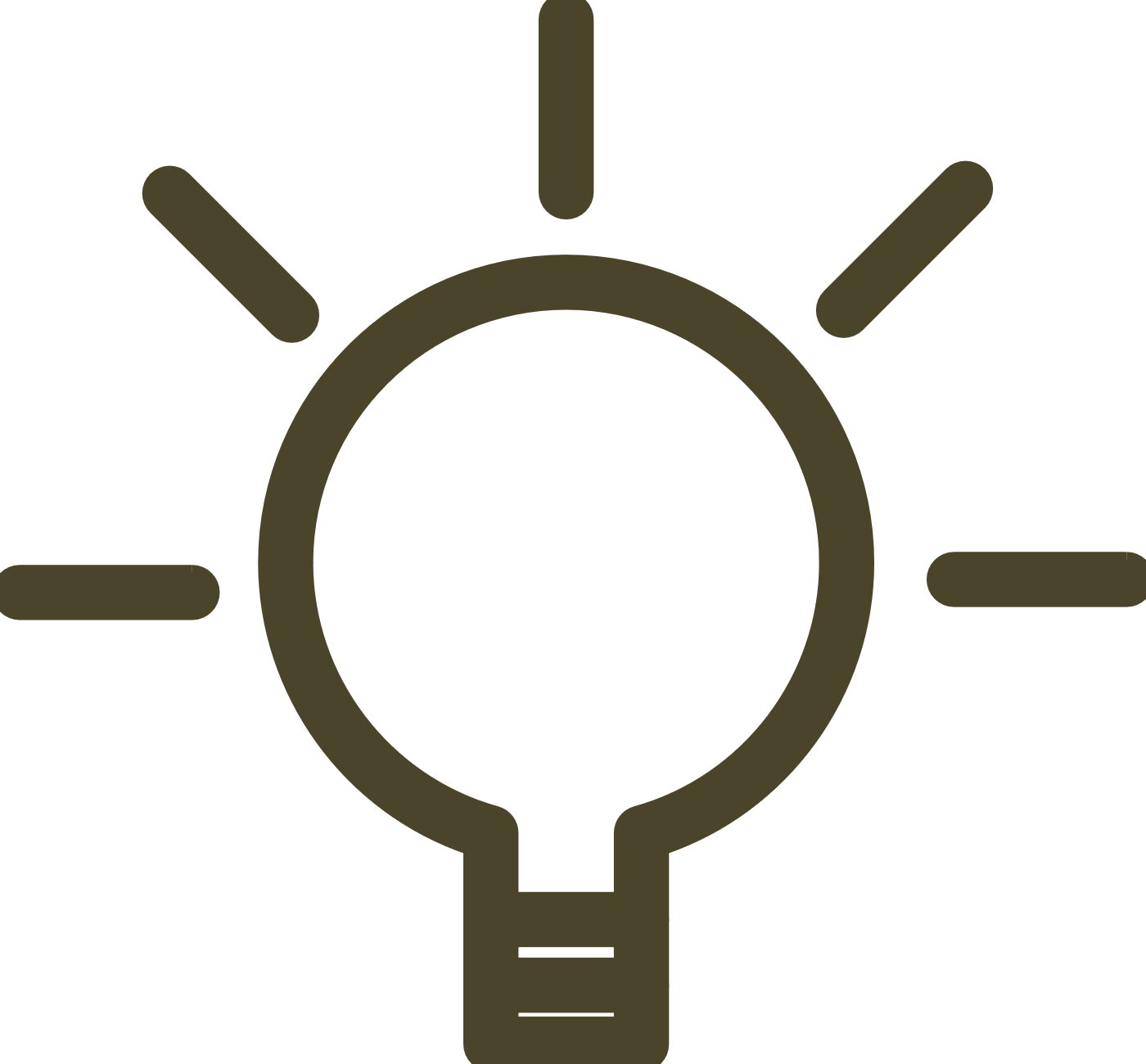 Ví dụ: Tìm hiểu mối quan hệ giữa độ lớn của lực ma sát trượt và diện tích tiếp xúc của vật với mặt phẳng trên đó vật chuyển động.
Bước 4: Tiến hành thí nghiệm kiểm tra dự đoán và rút ra kết luận
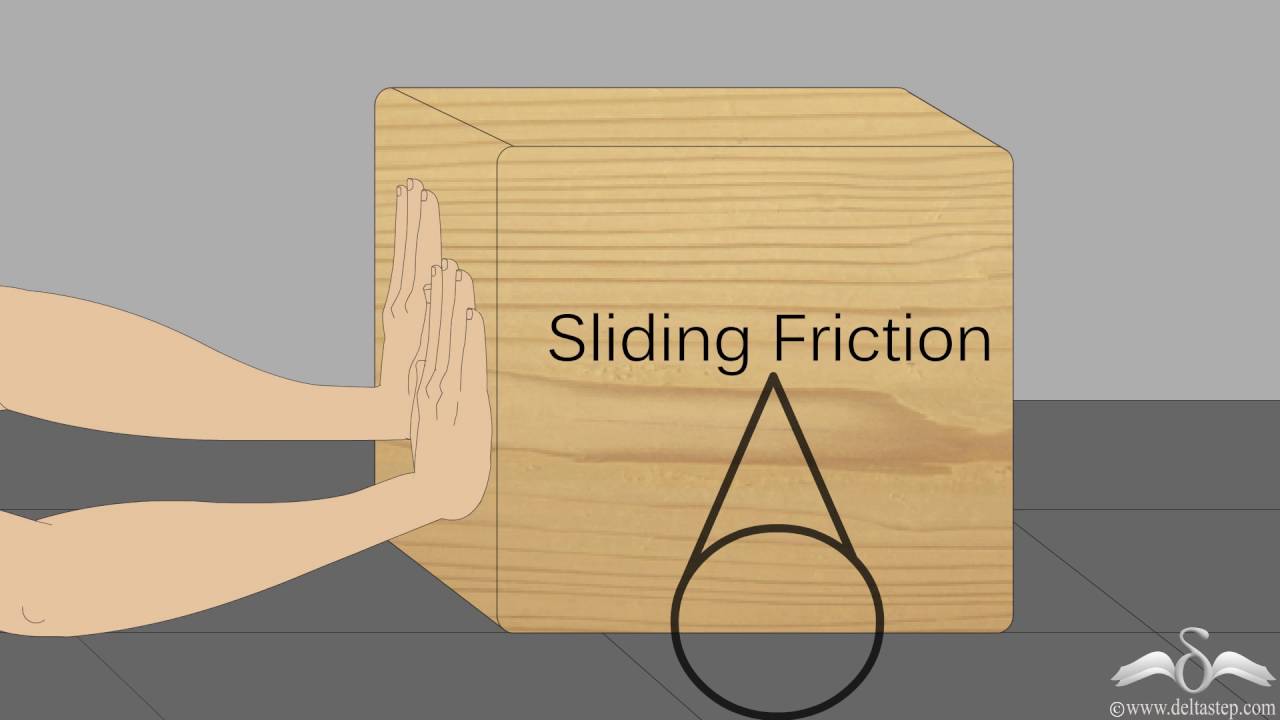 Đo lực ma sát trượt của một miếng gỗ hình hộp chữ nhật có kích thước (12cm x 6cm x 3cm) chuyển động đều trên mặt bàn theo hai mặt tiếp xúc khác nhau.
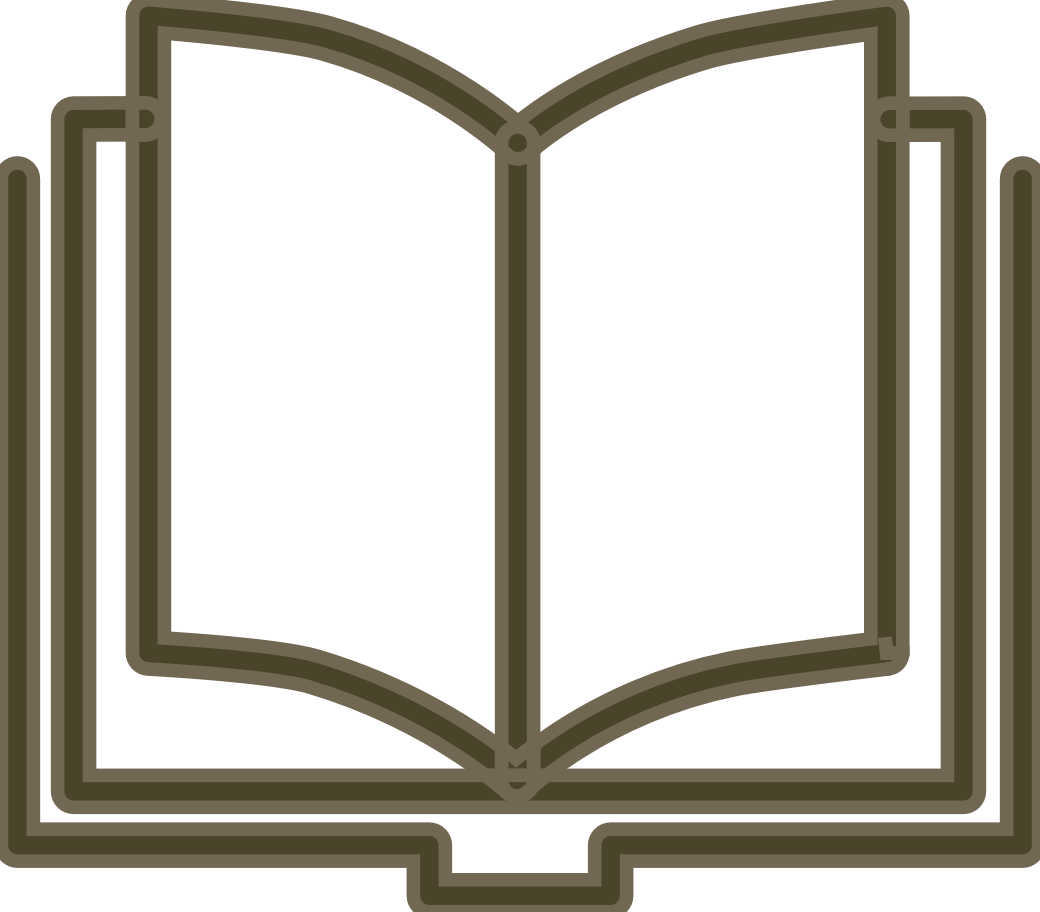 Từ từ kéo lực kế cho tới khi vật bắt đầu chuyển động đều (lực kế chỉ một giá trị ổn định), thì đọc số chỉ của lực kế. Số chỉ của lực kế là độ lớn của lực ma sát trượt.
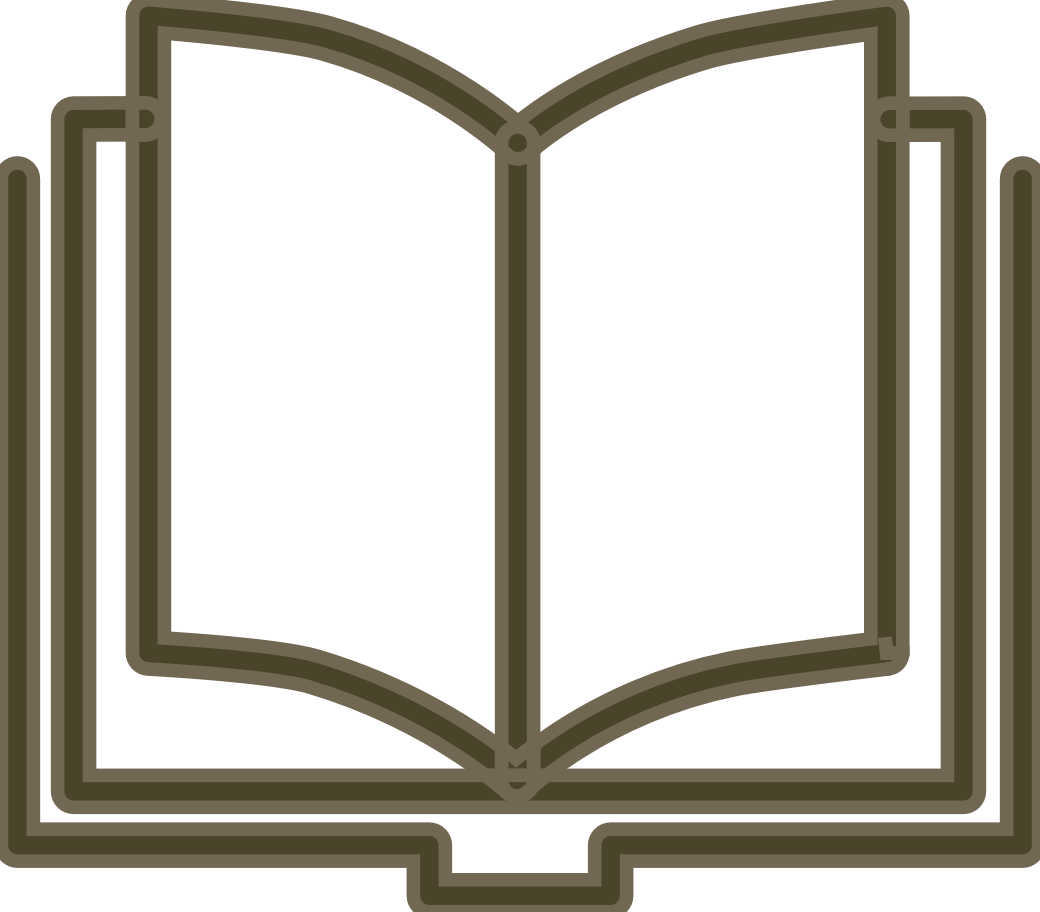 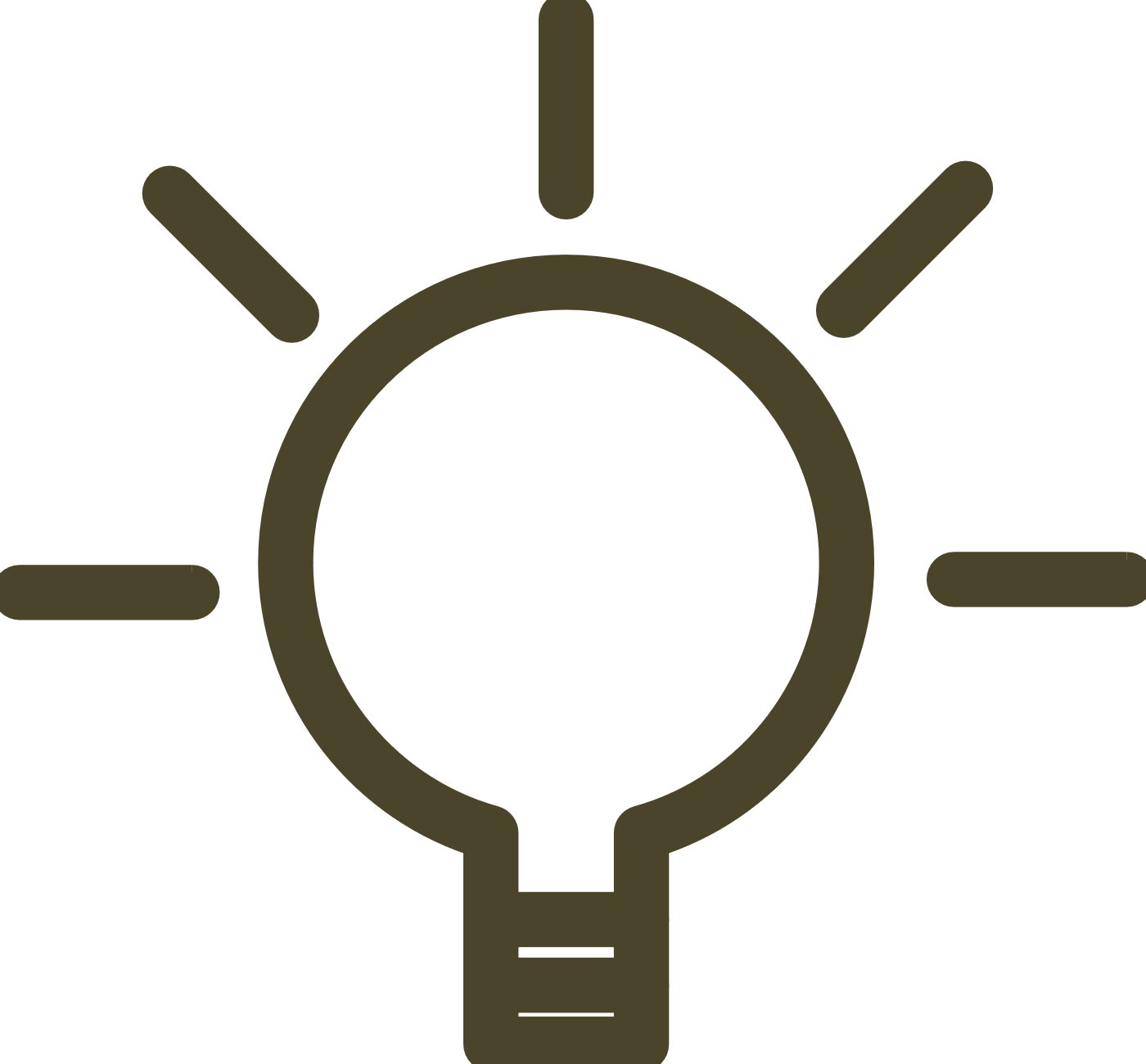 Ví dụ: Tìm hiểu mối quan hệ giữa độ lớn của lực ma sát trượt và diện tích tiếp xúc của vật với mặt phẳng trên đó vật chuyển động.
Bước 4: Tiến hành thí nghiệm kiểm tra dự đoán và rút ra kết luận
Thí nghiệm cho thấy khi thay đổi diện tích mặt tiếp xúc 
thì độ lớn của lực ma sát trượt không thay đổi: 
Độ lớn của lực ma sát trượt không phụ thuộc vào diện tích mặt tiếp xúc.
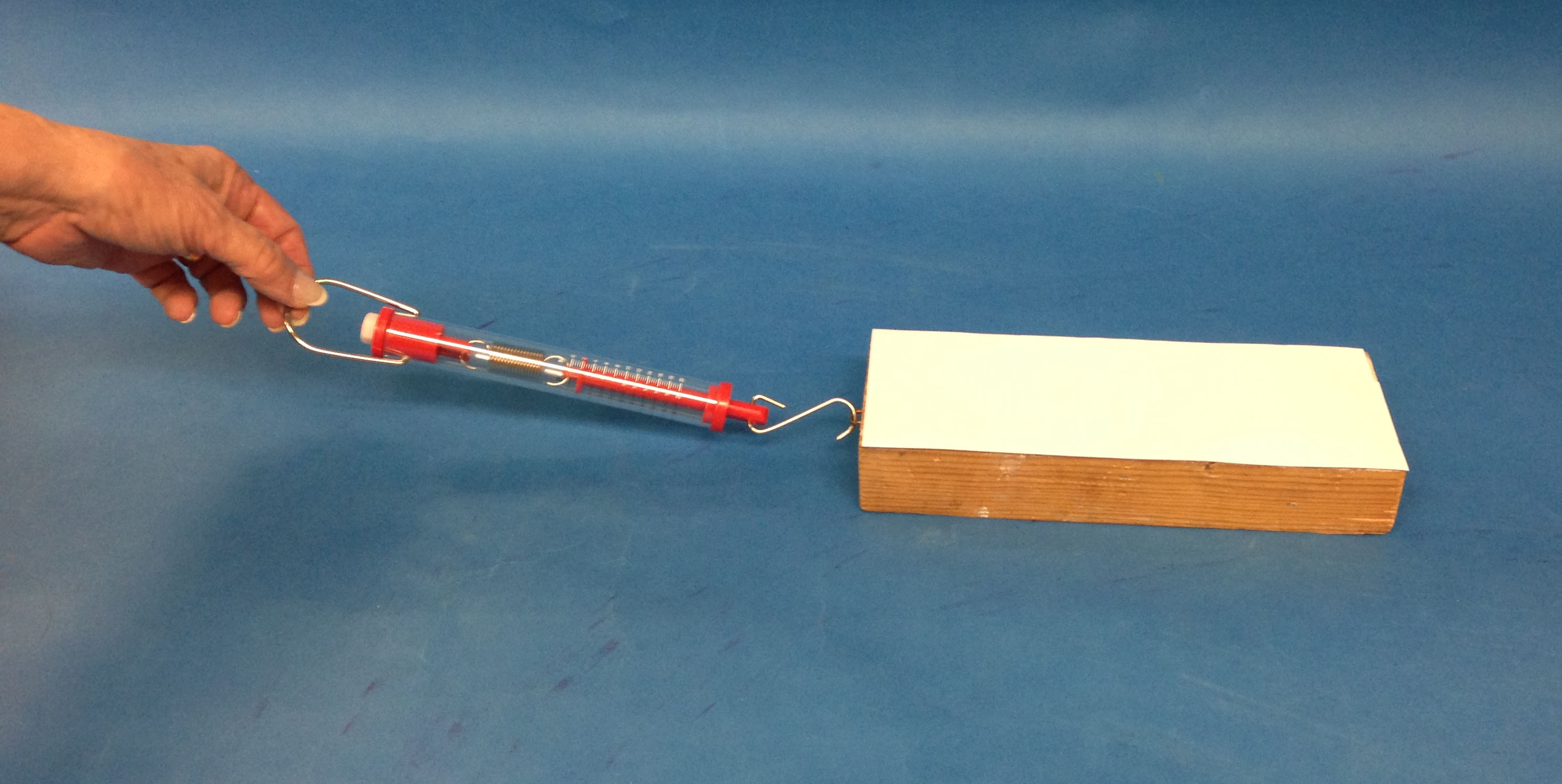 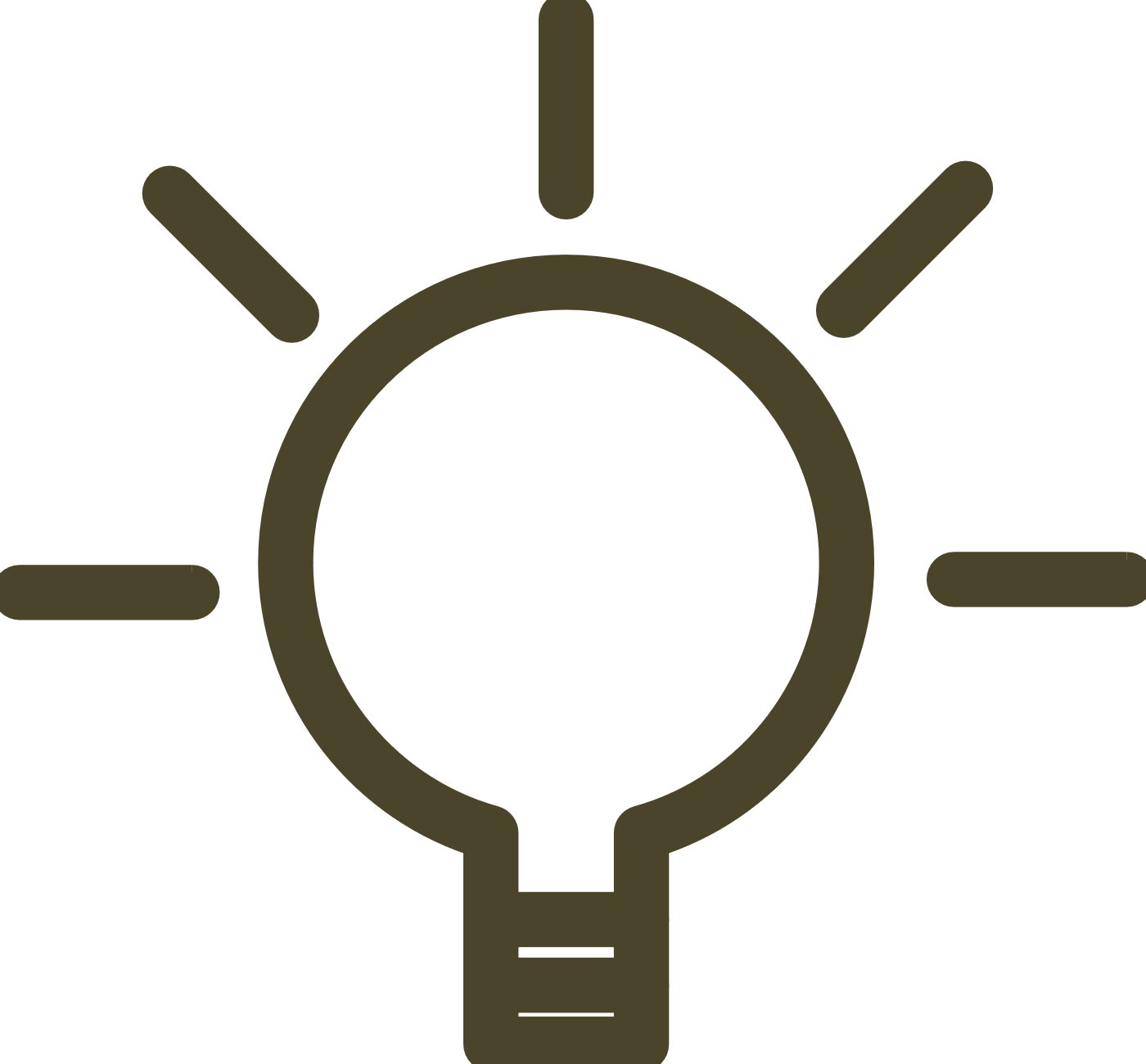 Ví dụ: Tìm hiểu mối quan hệ giữa độ lớn của lực ma sát trượt và diện tích tiếp xúc của vật với mặt phẳng trên đó vật chuyển động.
Bước 5: Báo cáo kết quả và thảo luận về kết quả thí nghiệm
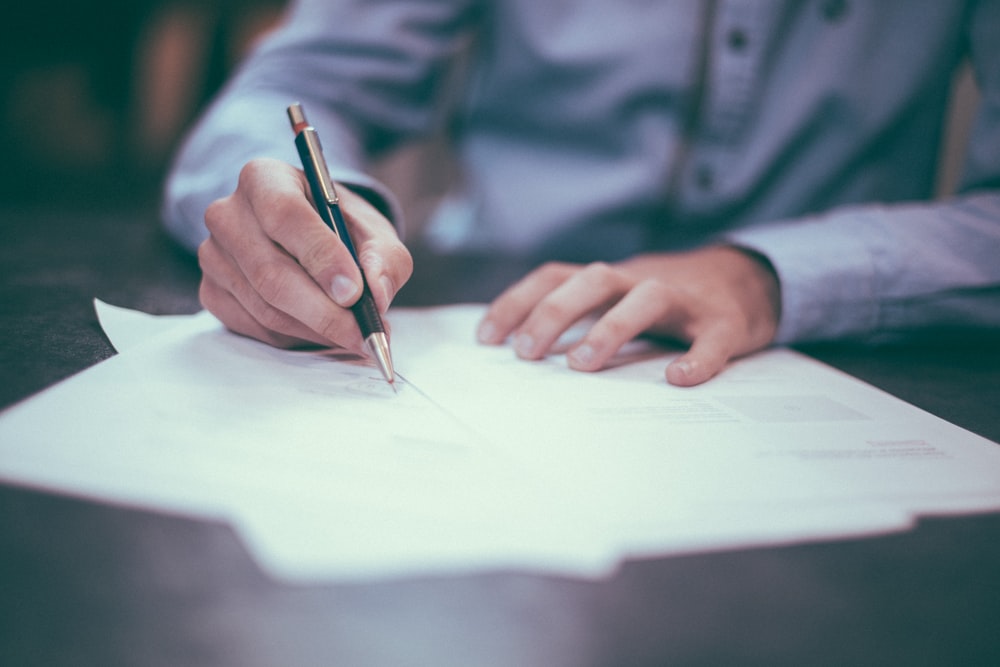 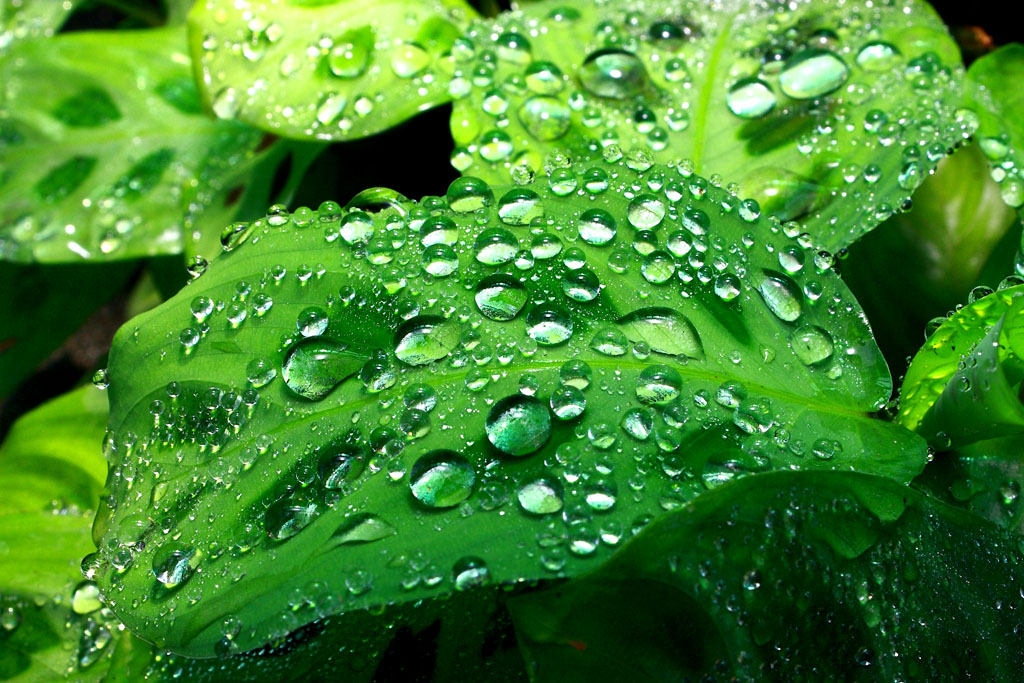 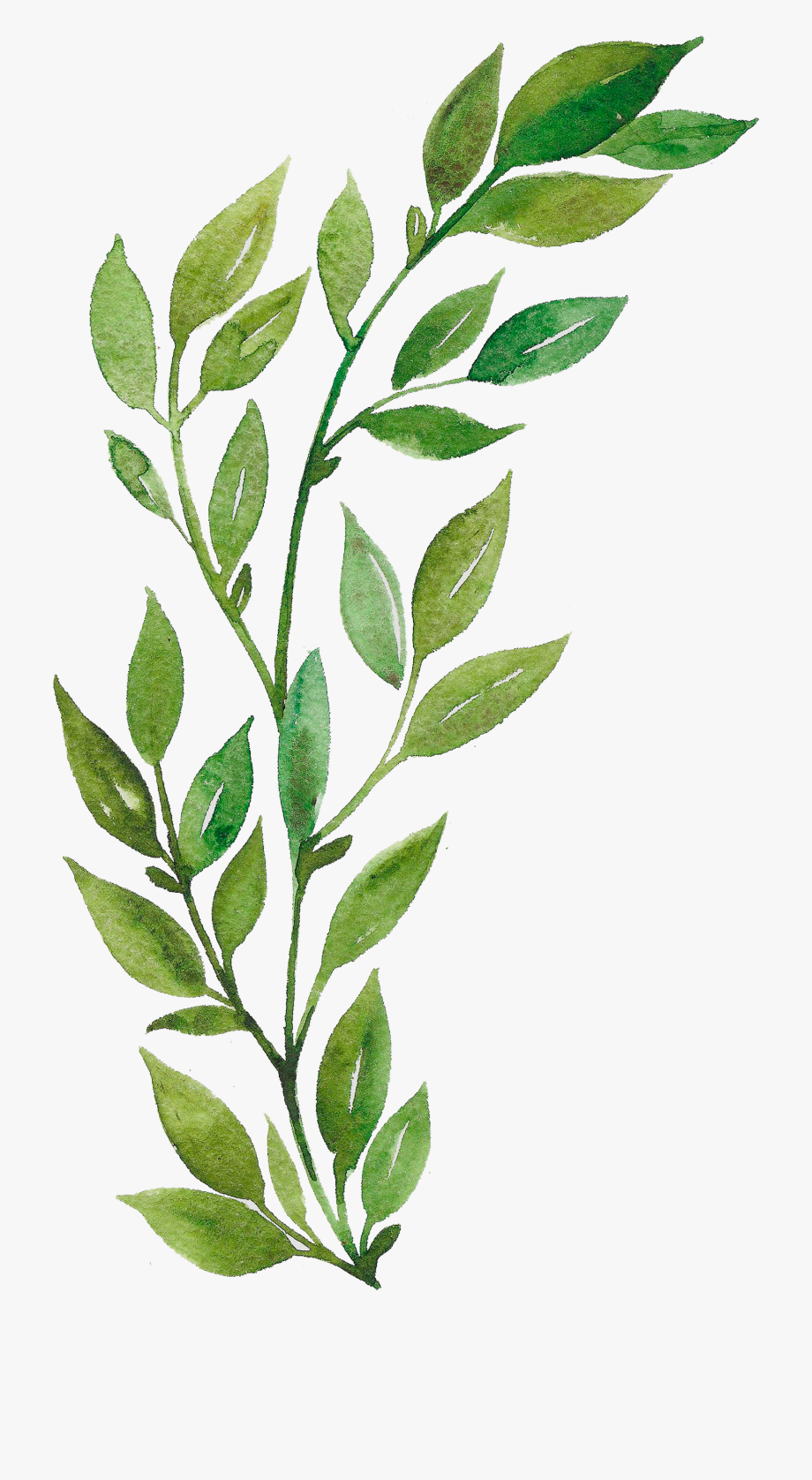 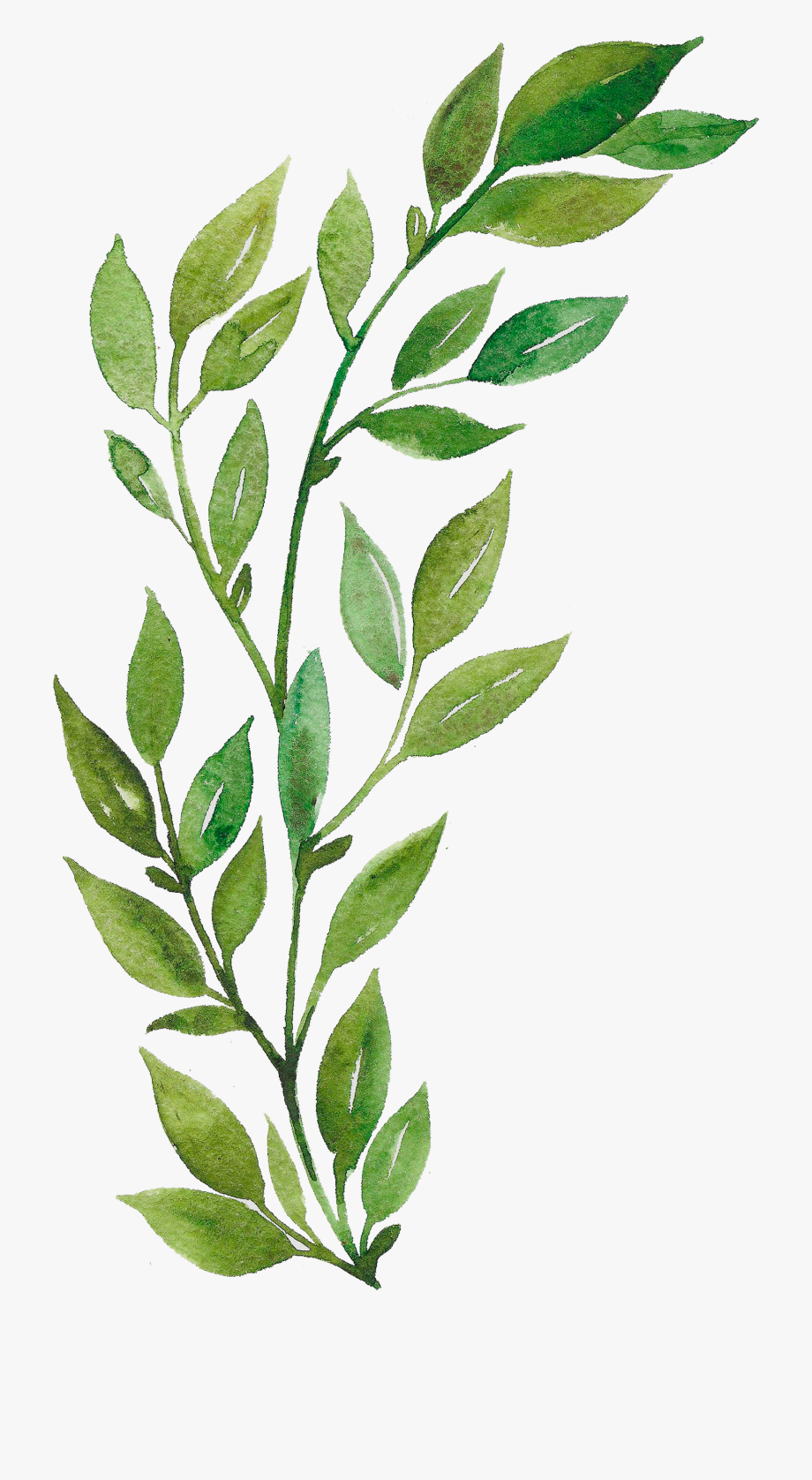 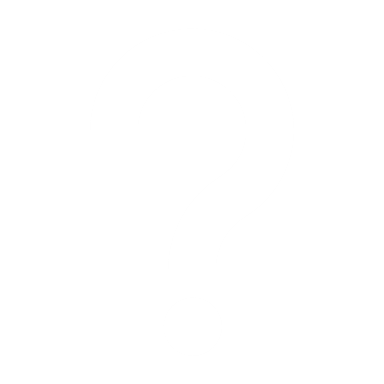 Sắp xếp nội dung các thông tin khi nghiên cứu sự hòa tan của một số chất rắn theo các bước của phương pháp tìm hiểu tự nhiên.
Tìm hiểu khả năng hòa tan của muối ăn, đường, đá vôi (dạng bột) trong nước.
Dự đoán trong số các chất muối ăn, đường, đá vôi (dạng bột), chất nào tan, chất nào không tan trong nước?
Thực hiện các bước thí nghiệm: rót cùng một thể tích nước (khoảng 5ml) vào ba ống nghiệm. Thêm vào mỗi ống nghiệm khoảng 1 gam mỗi chất trên và lắc đều khoảng 1 - 2 phút. Quan sát và ghi lại kết quả thí nghiệm. So sánh và rút ra kết luận.
Đề xuất thí nghiệm để kiểm tra dự đoán (chuẩn bị dụng cụ, hóa chất và các bước thí nghiệm).
Viết báo cáo và trình bày quá trình thực nghiệm, thảo luận kêt quả thí nghiệm.
ĐÁP ÁN
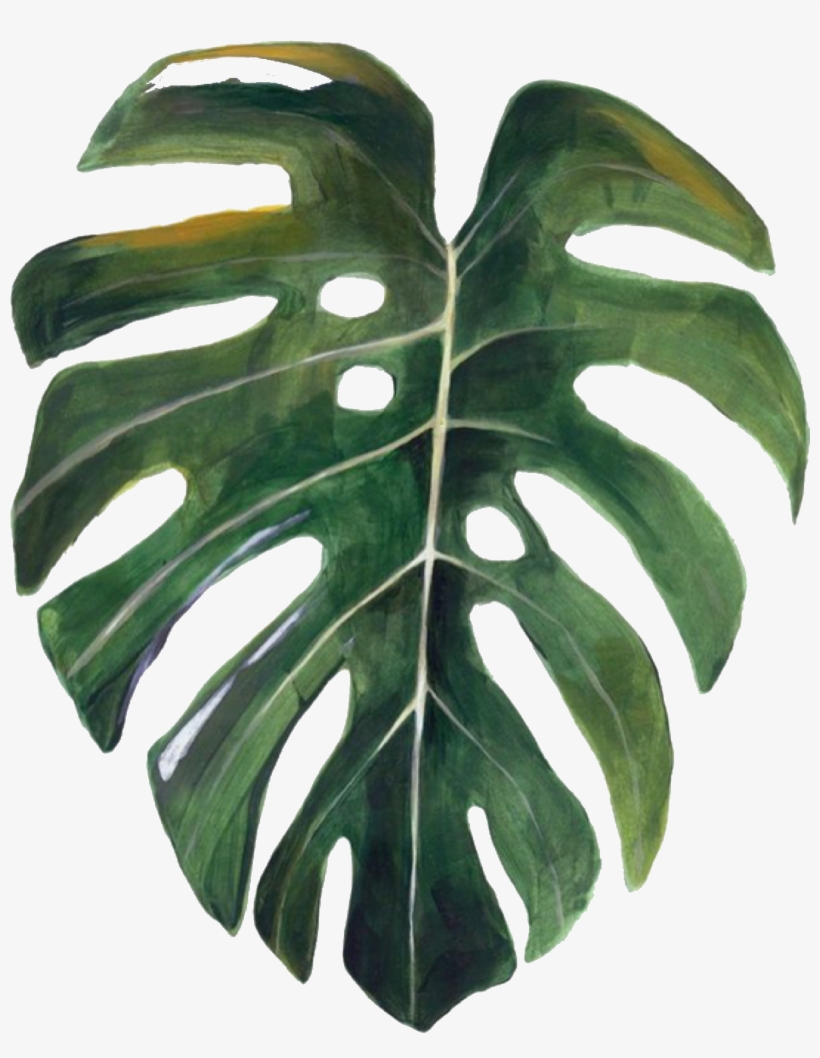 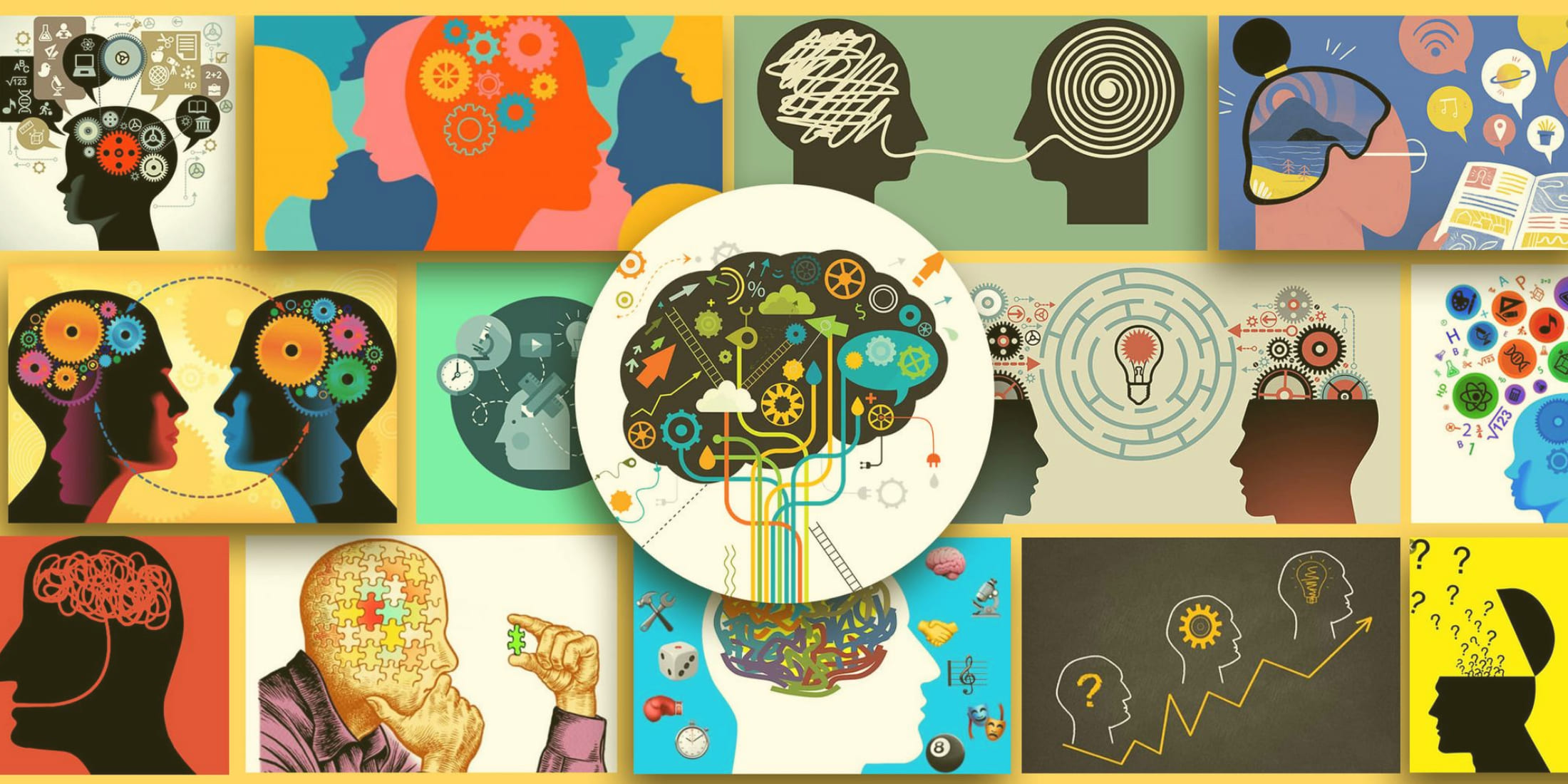 PHẦN
II
MỘT SỐ KĨ NĂNG
Các kĩ năng mà các nhà khoa học sử dụng trong quá trình nghiên cứu thường được gọi là kĩ năng tiến trình.
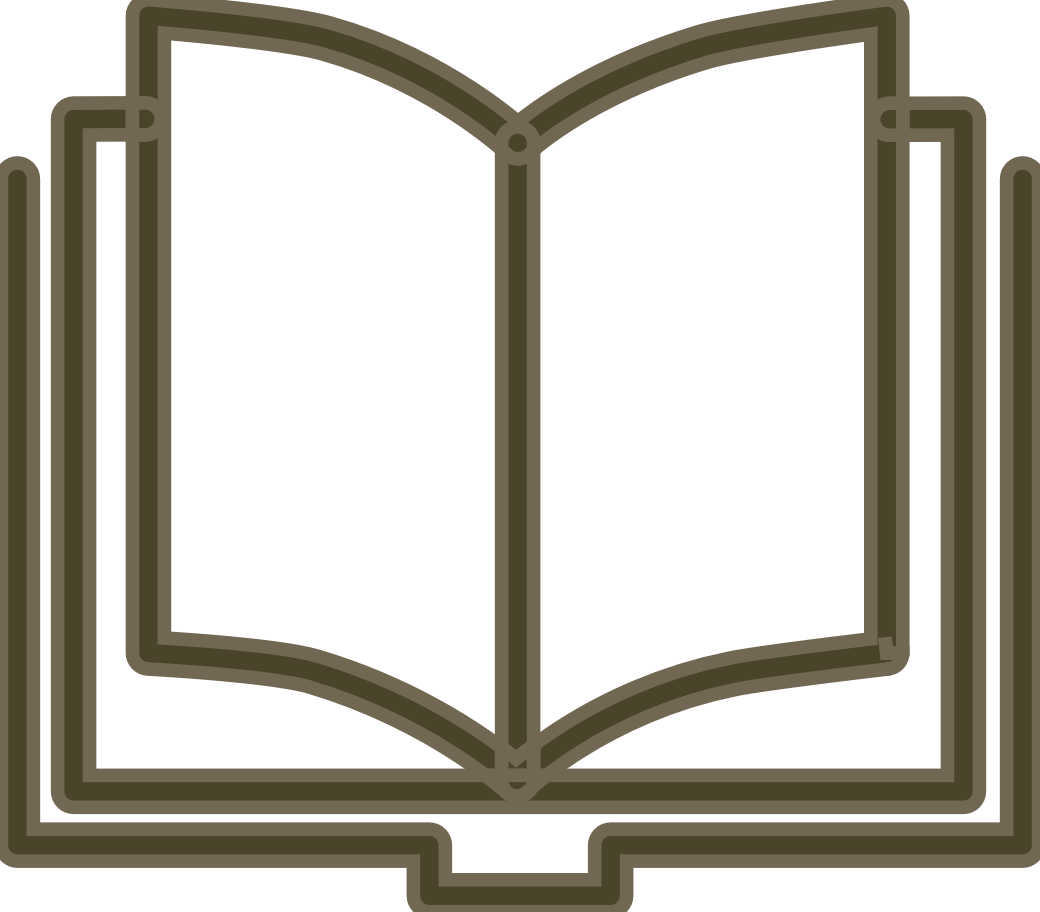 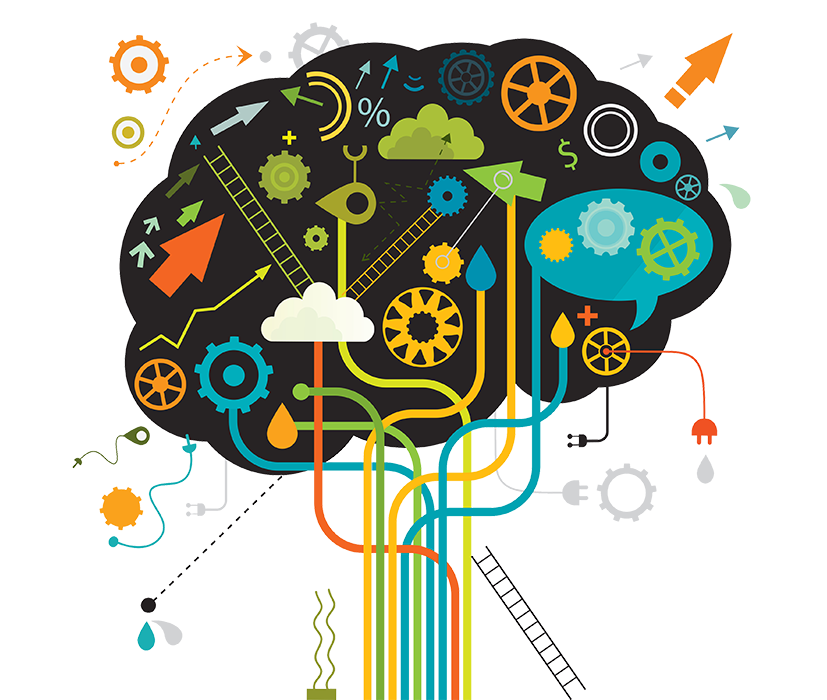 Một số kĩ năng cơ bản thường được áp dụng trong nghiên cứu là kĩ năng:
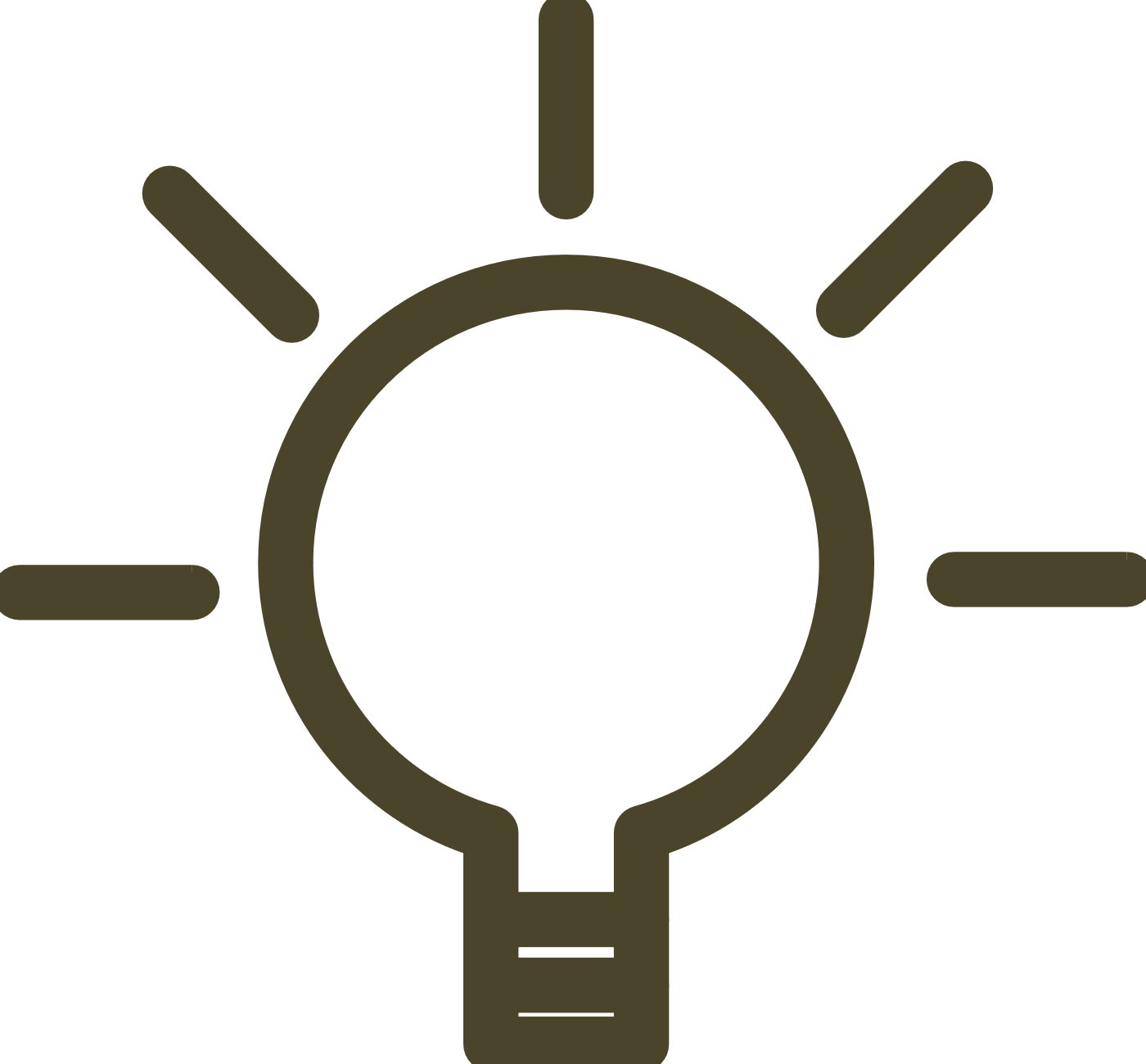 Kĩ năng quan sát, phân loại
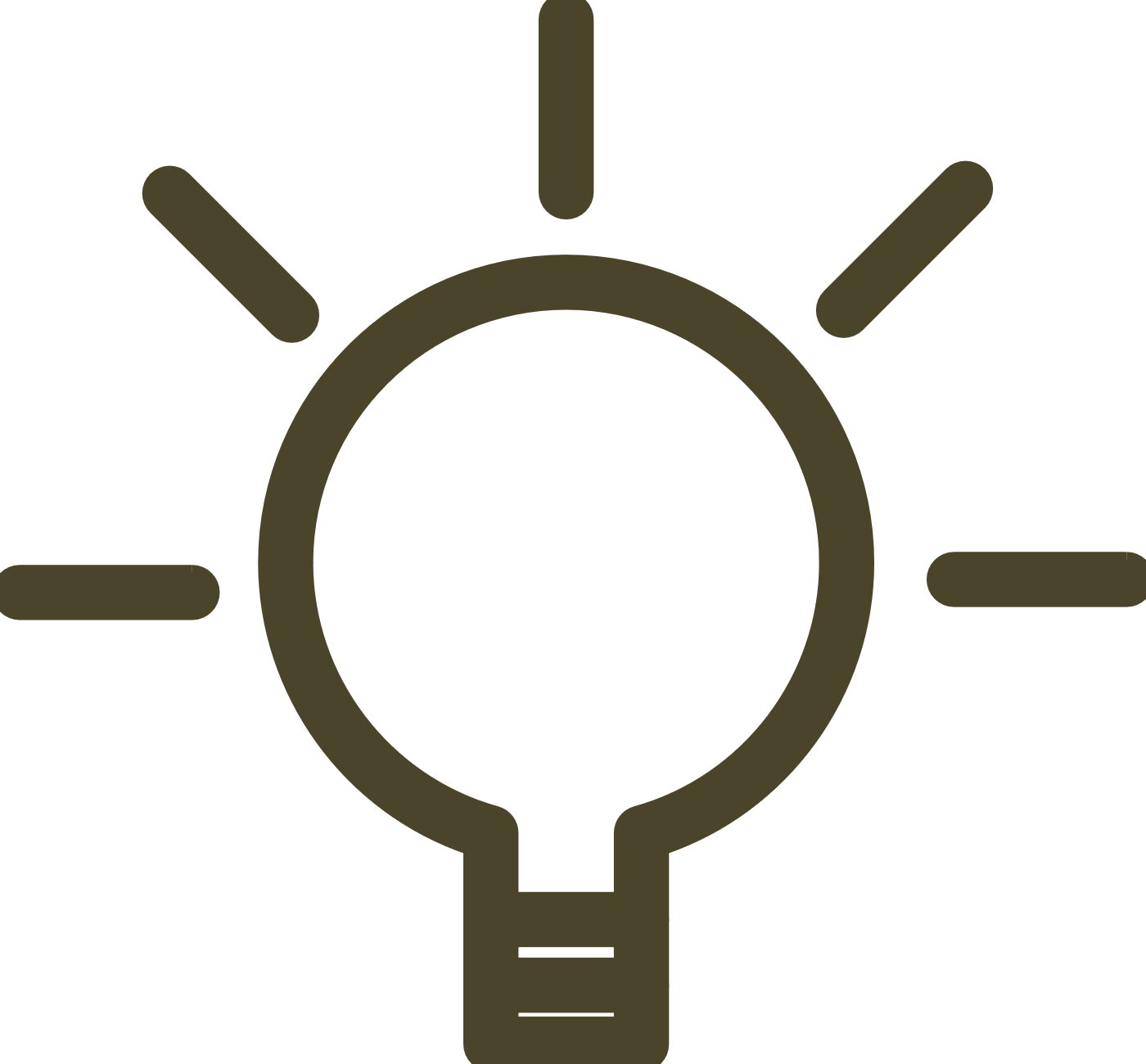 Kĩ năng liên kết
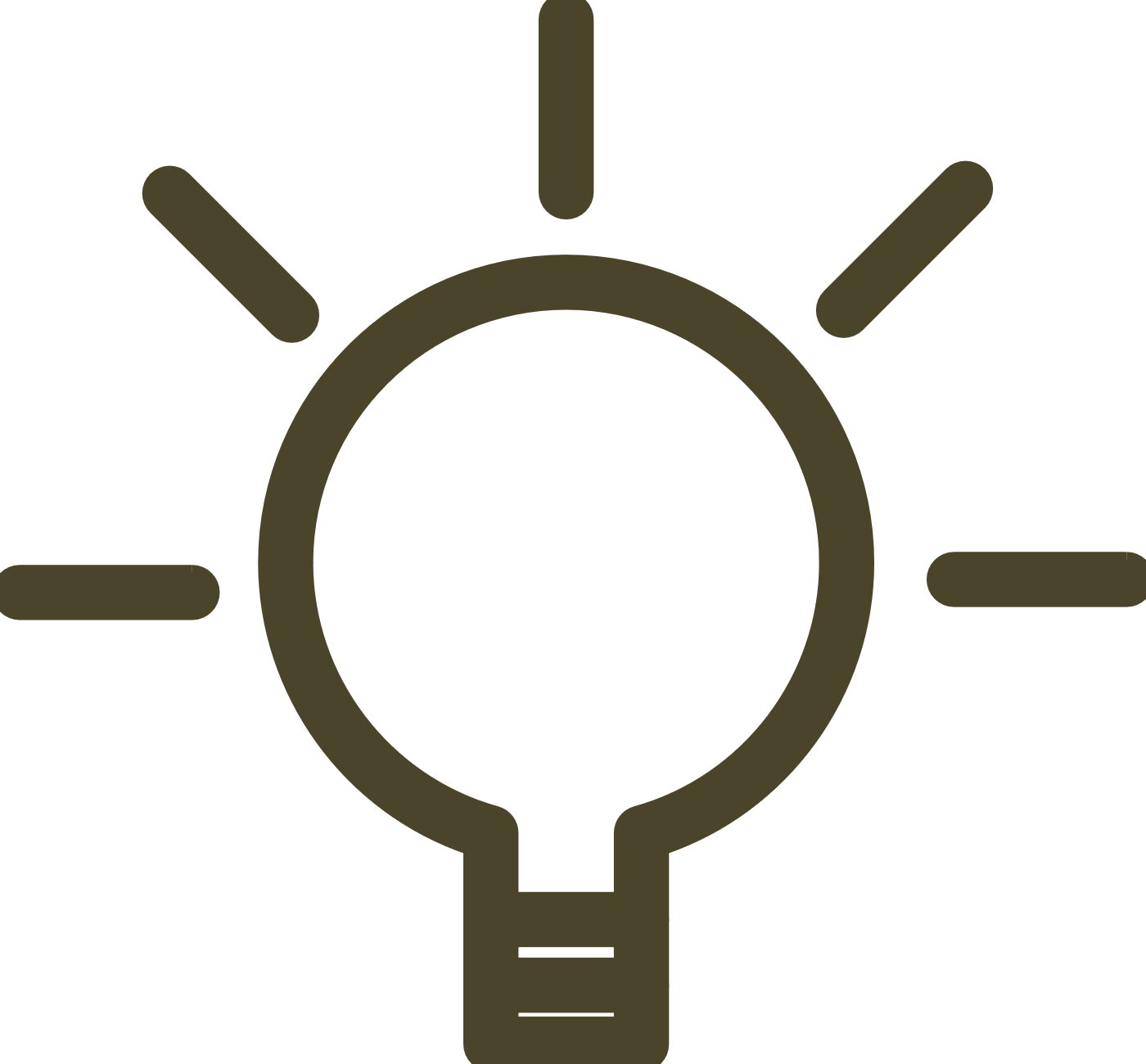 Kĩ năng đo
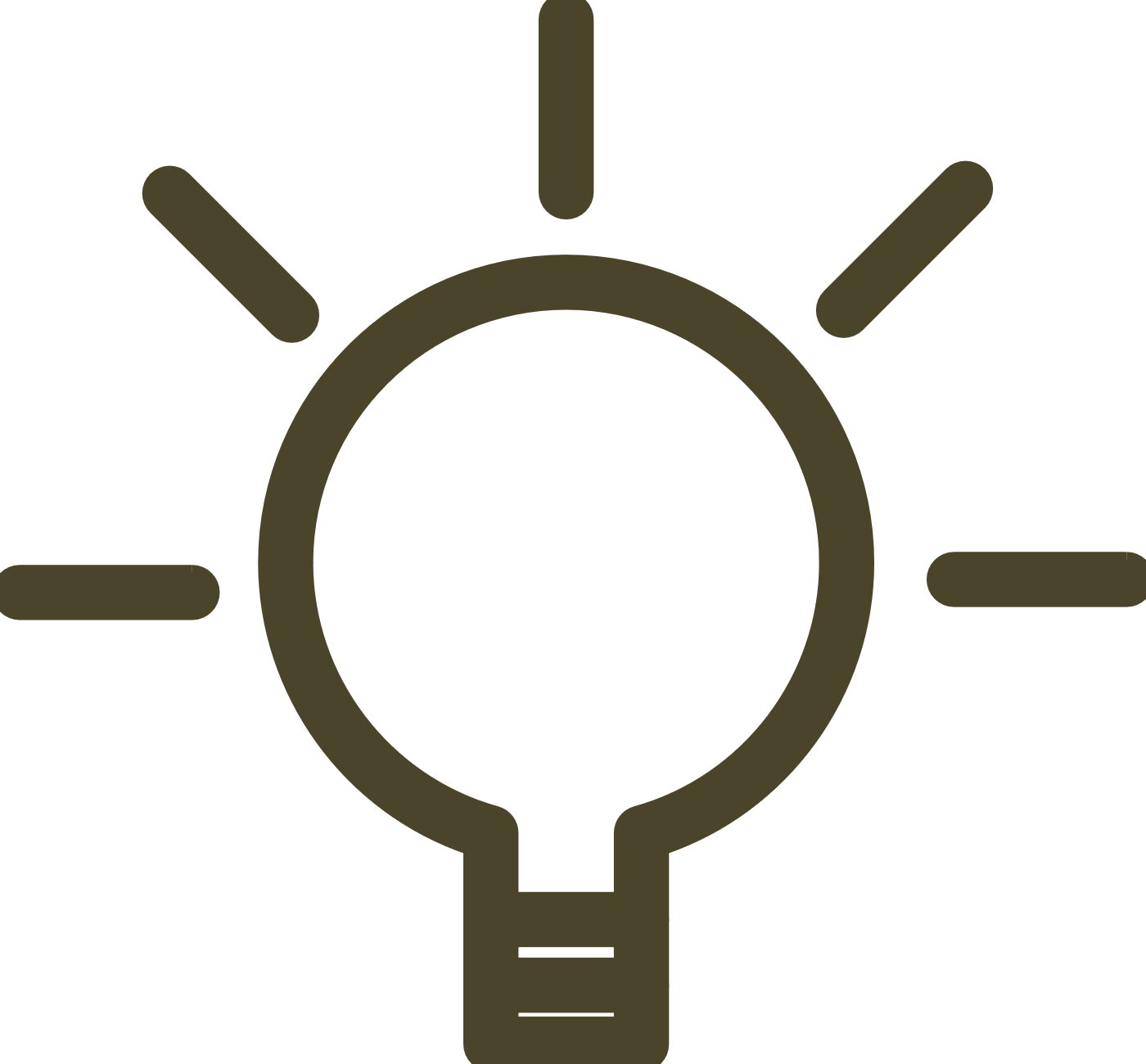 Kĩ năng dự báo
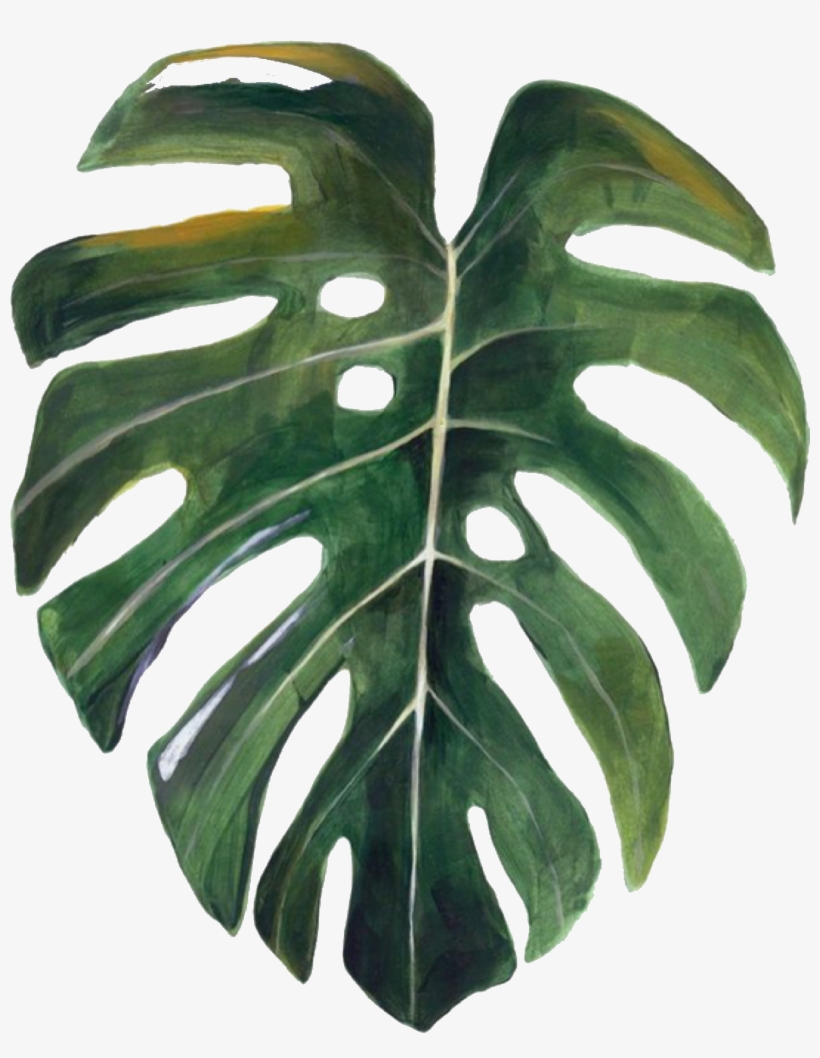 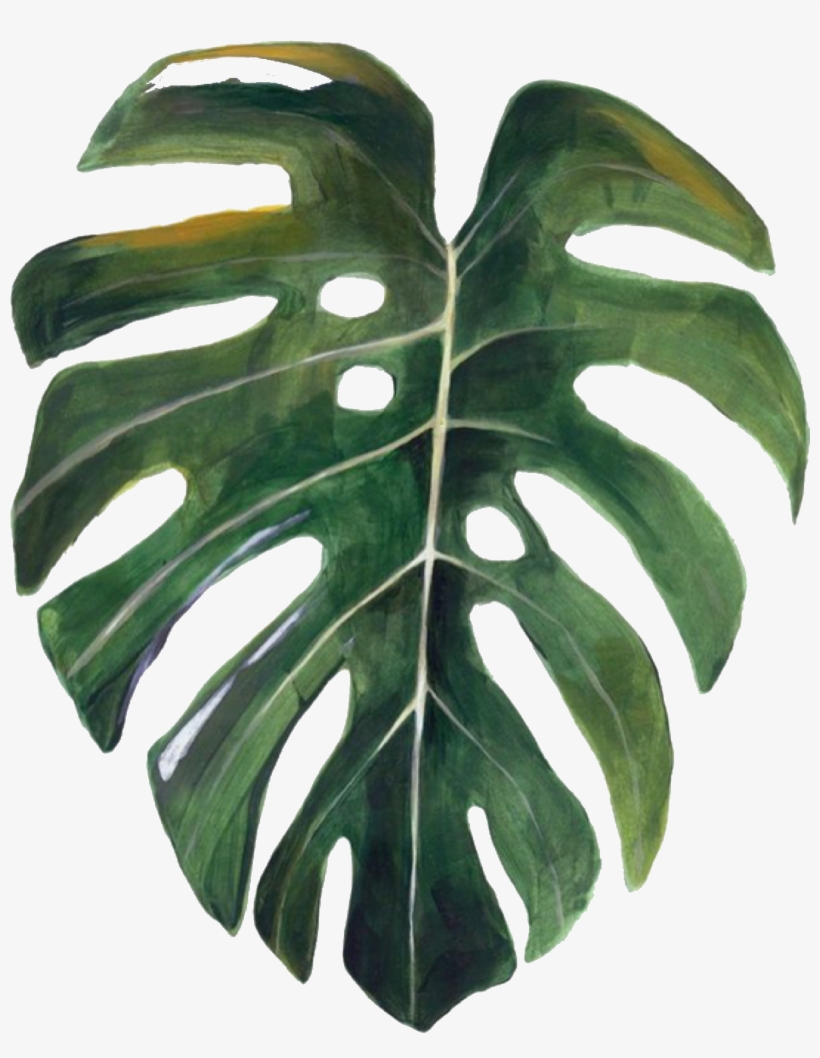 1. kĩ năng quan sát, phân loại
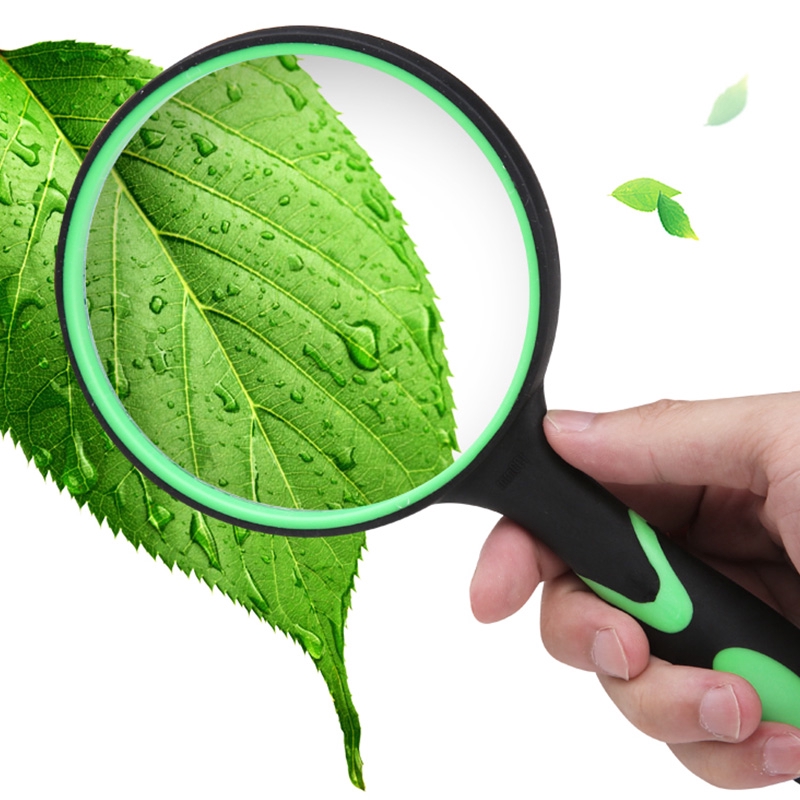 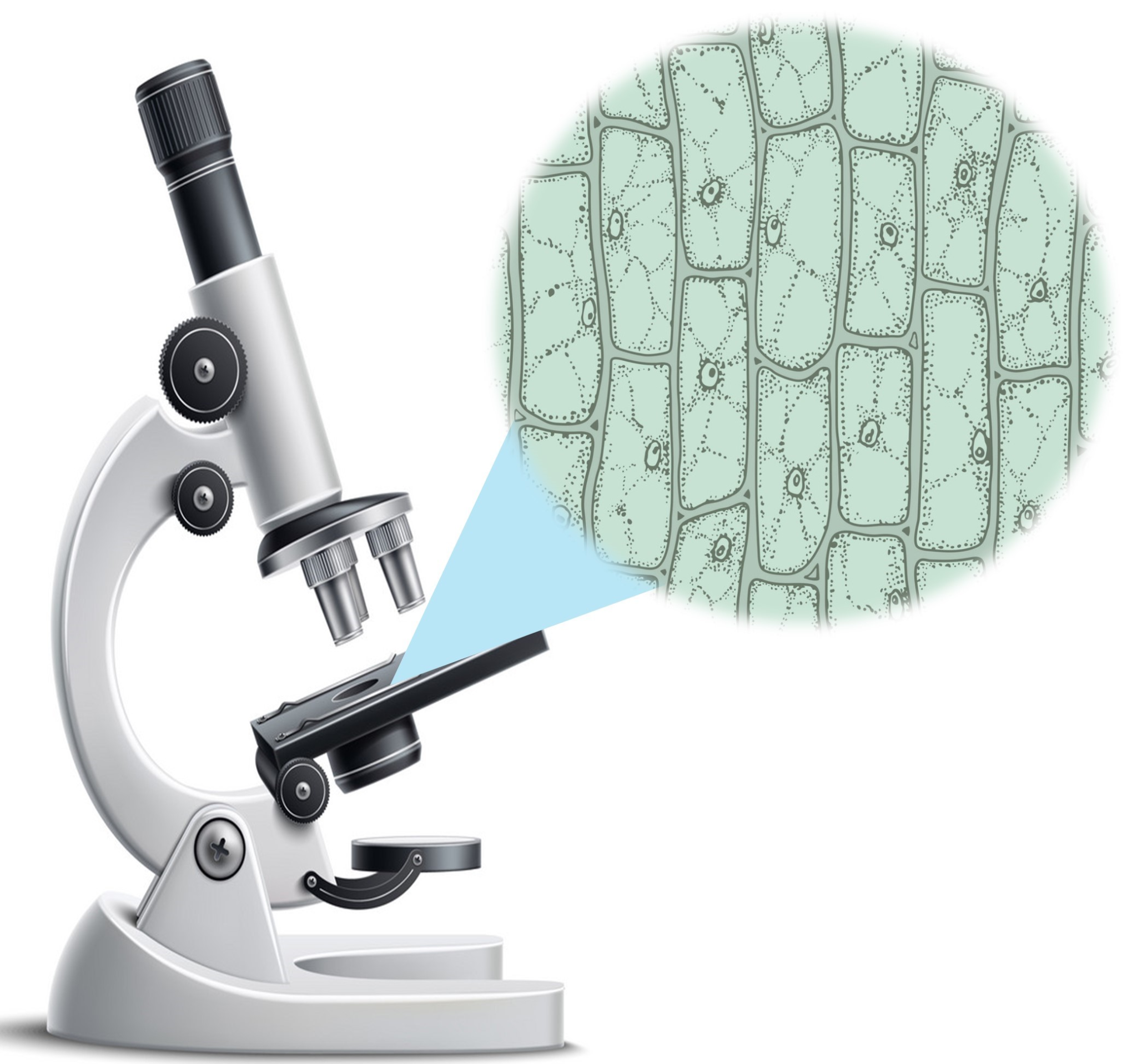 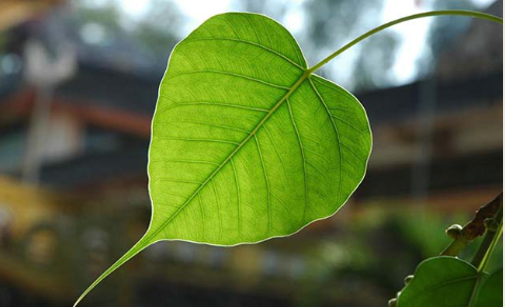 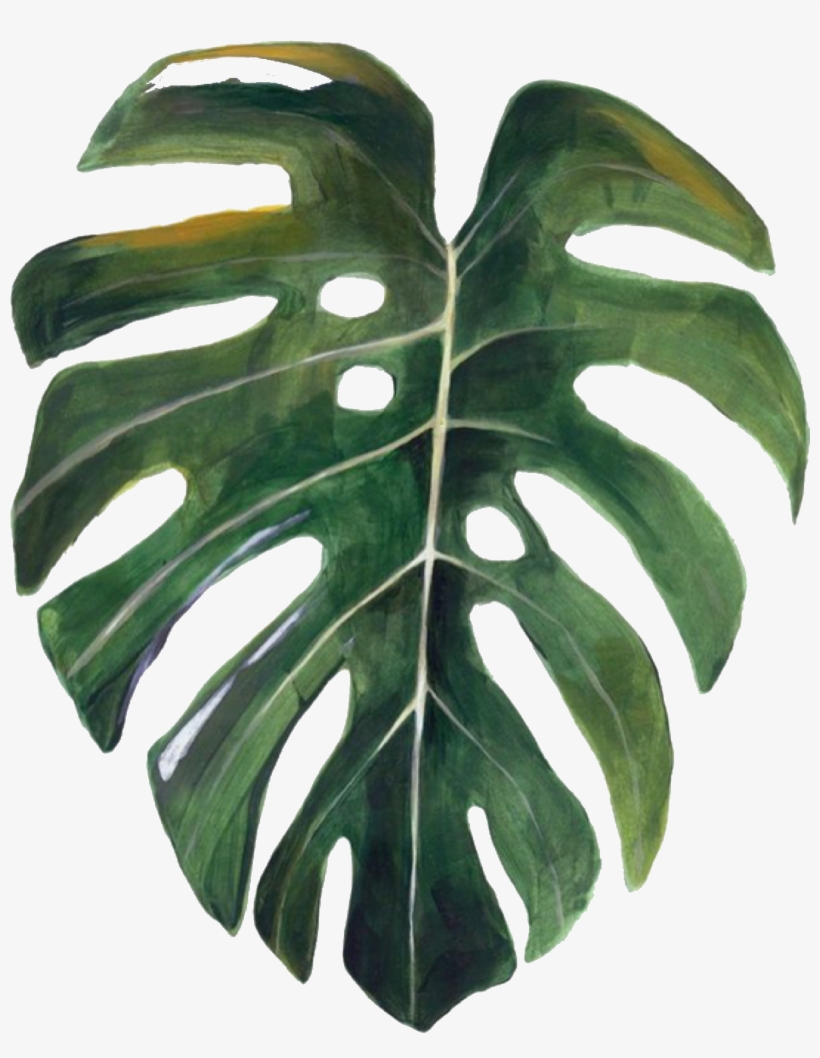 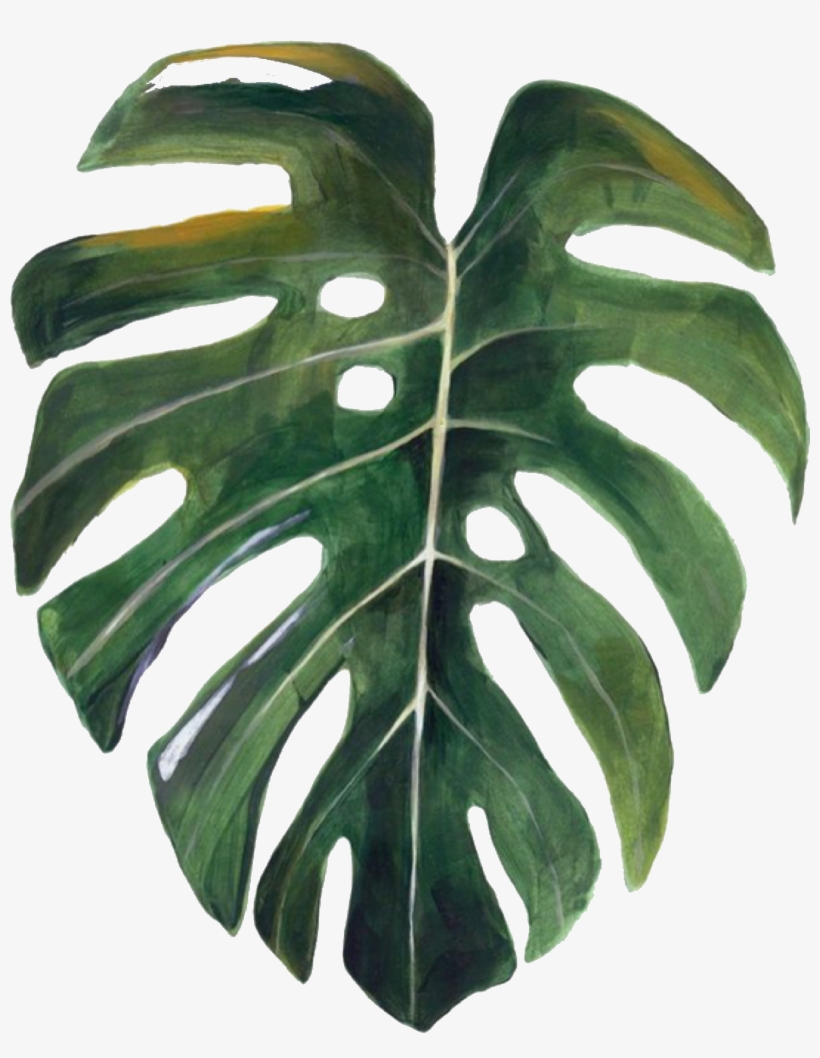 1. kĩ năng quan sát, phân loại
Kĩ năng quan sát là kĩ năng sử dụng một hoặc nhiều giác quan để thu nhận thông tin về các đặc điểm, kích thước, hình dạng, kết cấu, vị trí,... của các sự vật và hiện tượng trong tự nhiên.
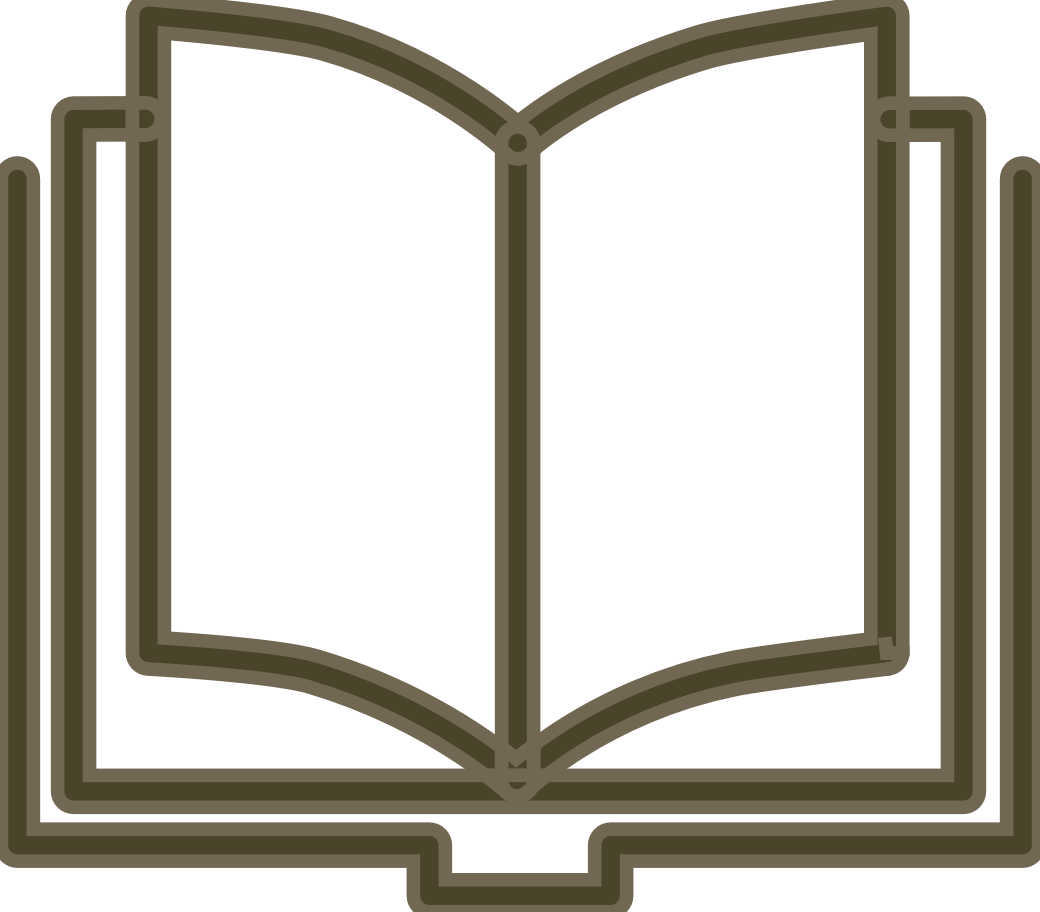 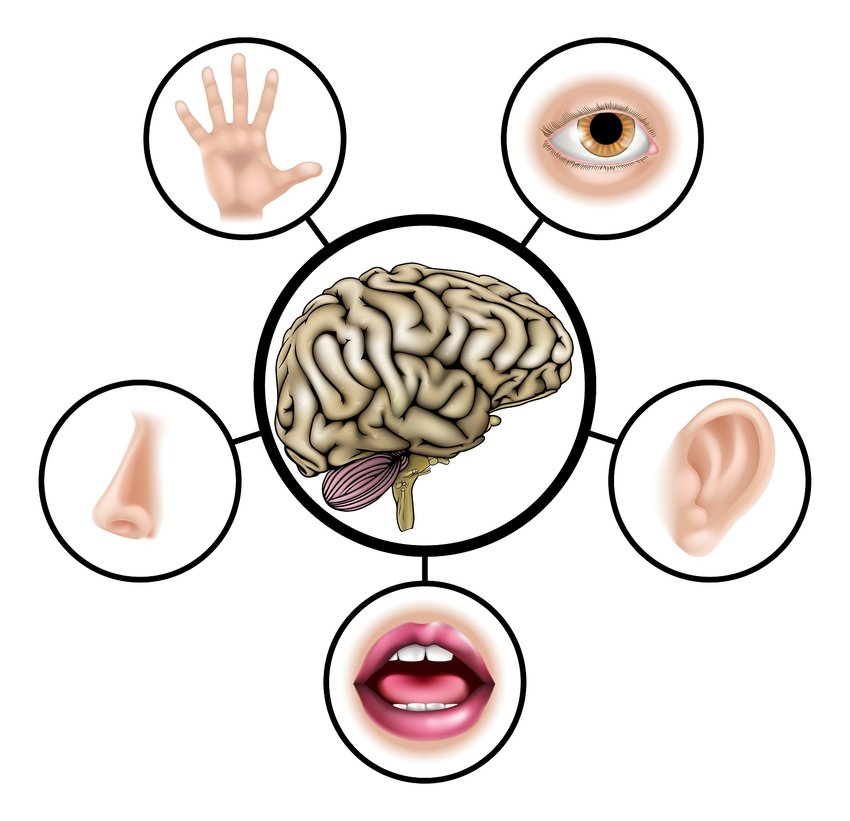 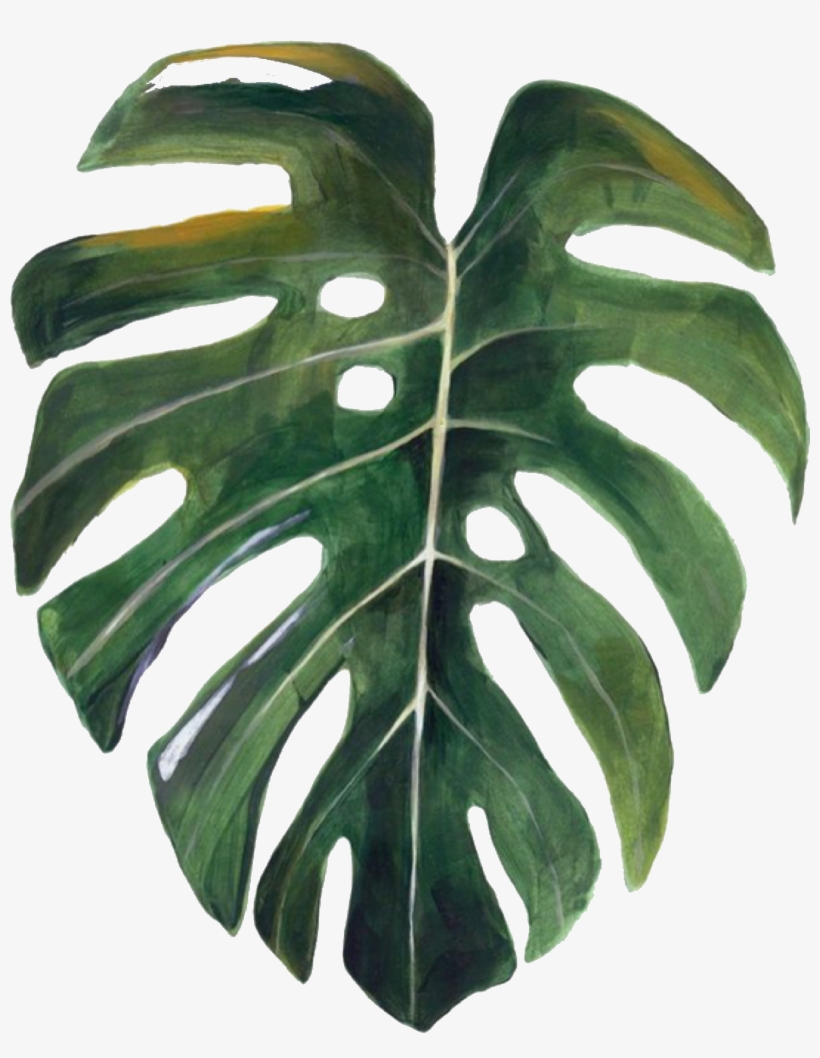 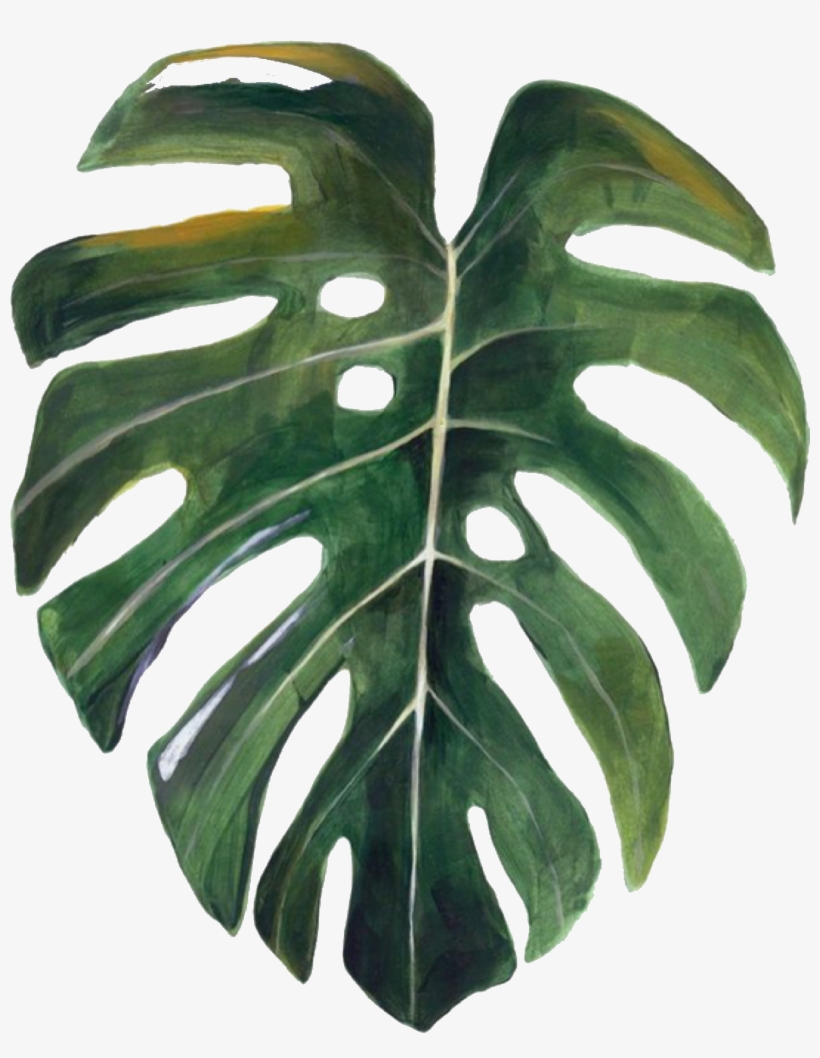 1. kĩ năng quan sát, phân loại
Học sinh cần sử dụng các dụng cụ như thước đo, kính hiển vi,... để mở rộng phạm vi quan sát và có những thông tin, kết quả chính xác hơn.
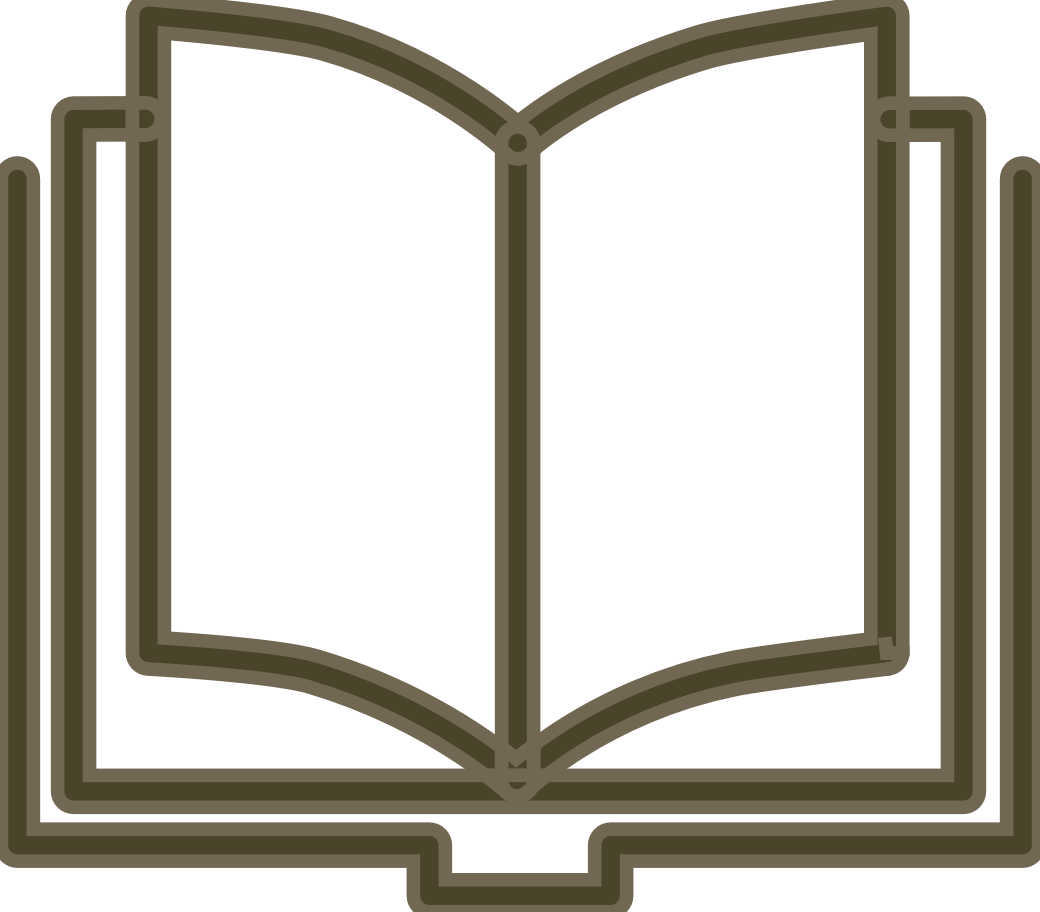 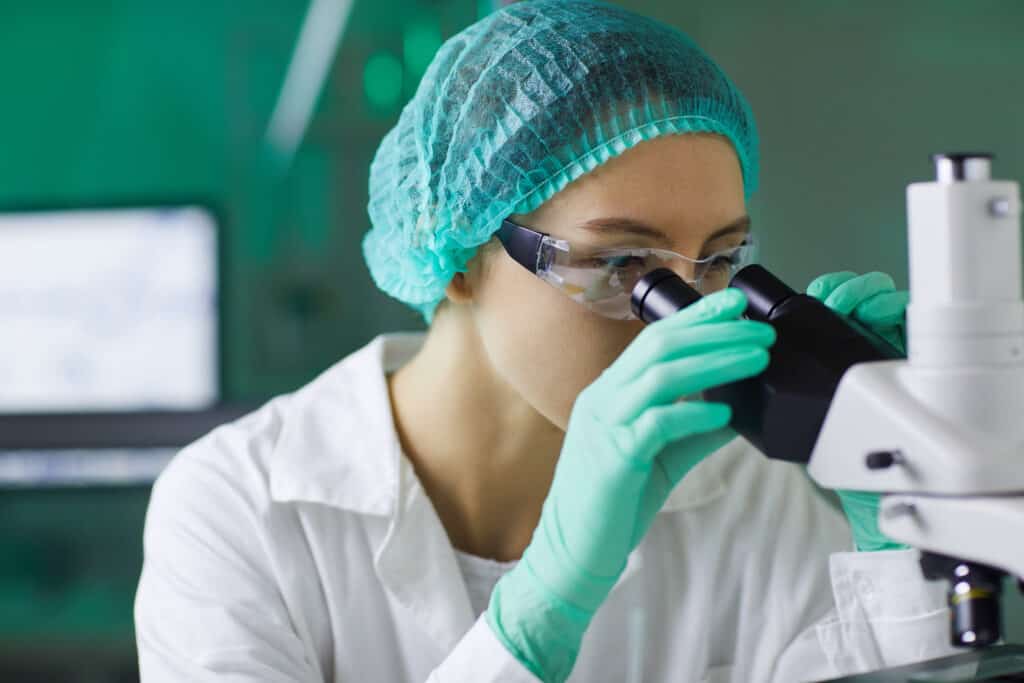 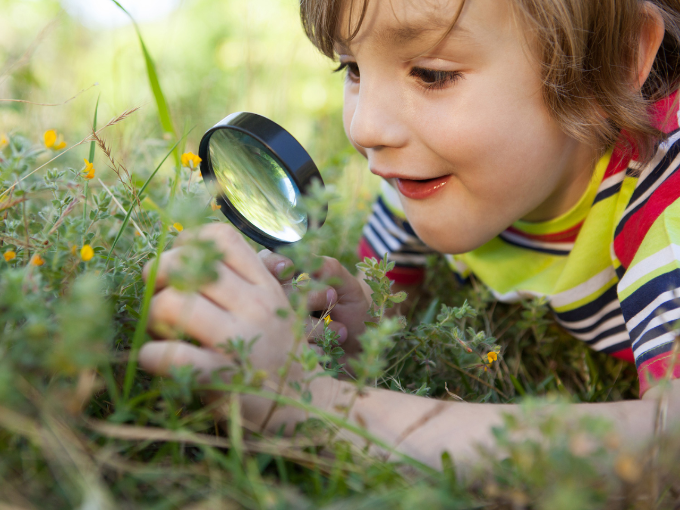 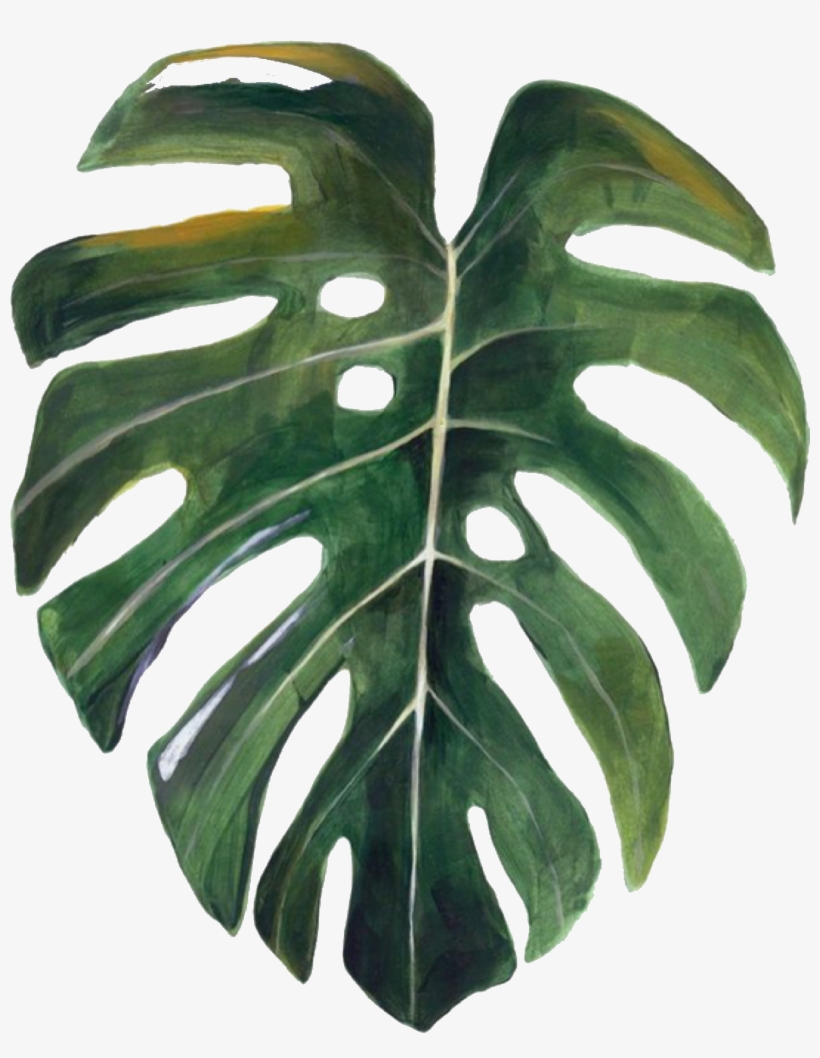 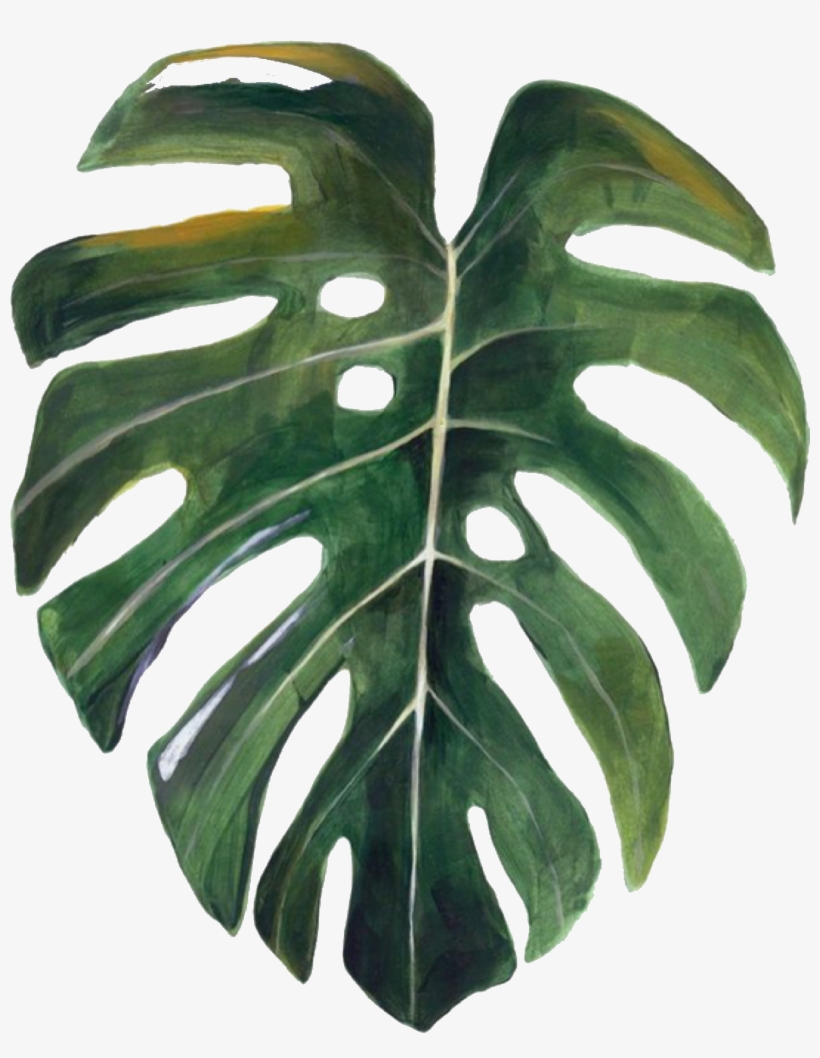 1. kĩ năng quan sát, phân loại
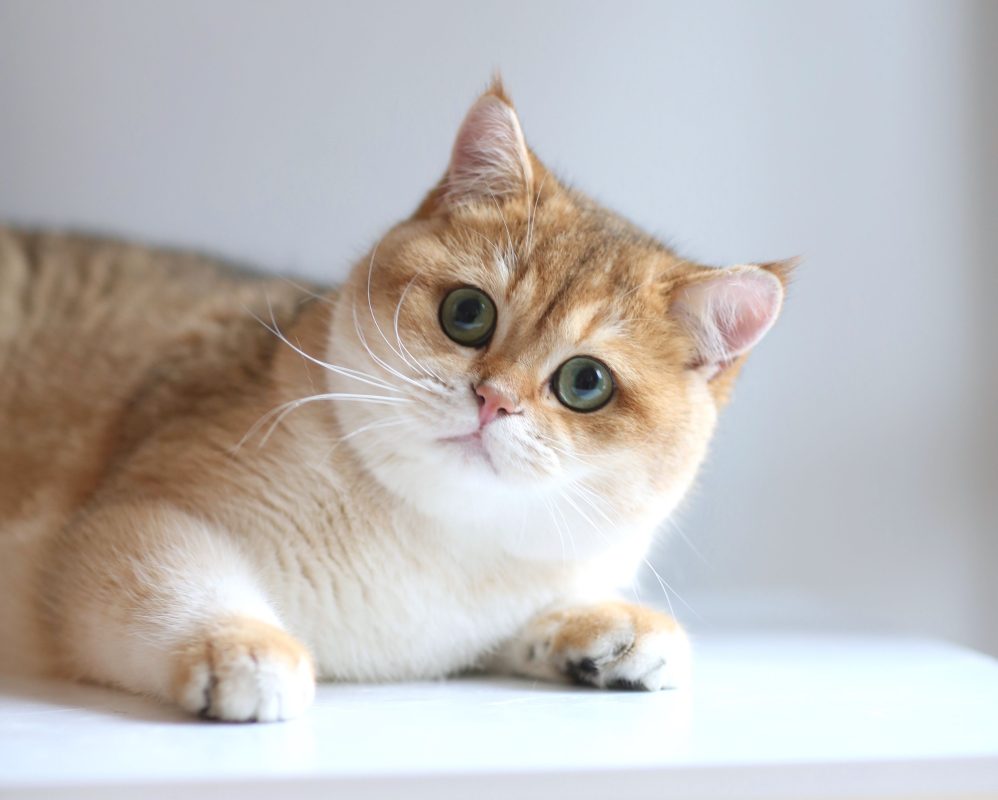 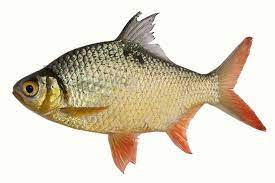 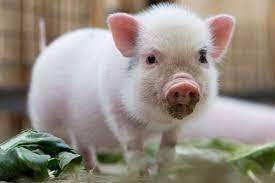 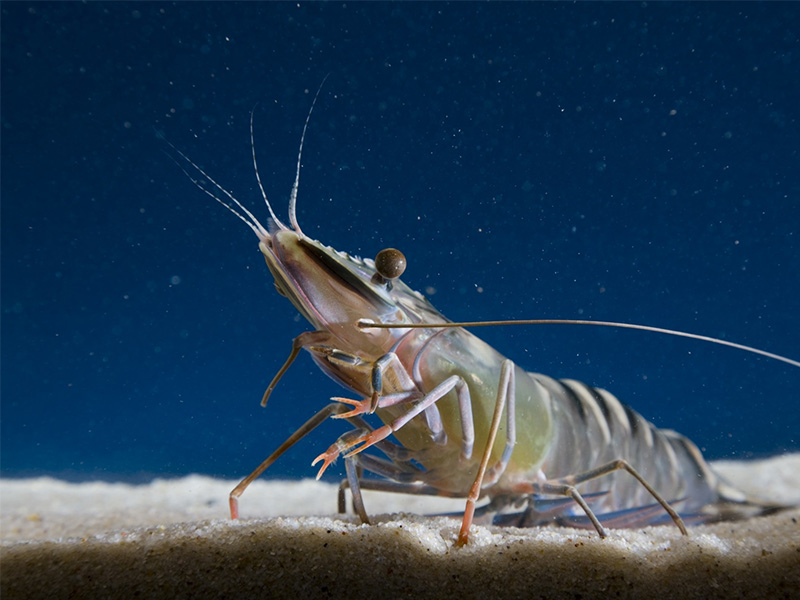 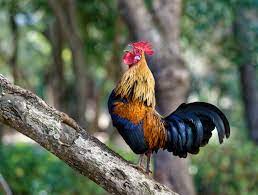 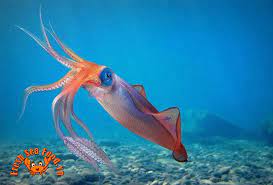 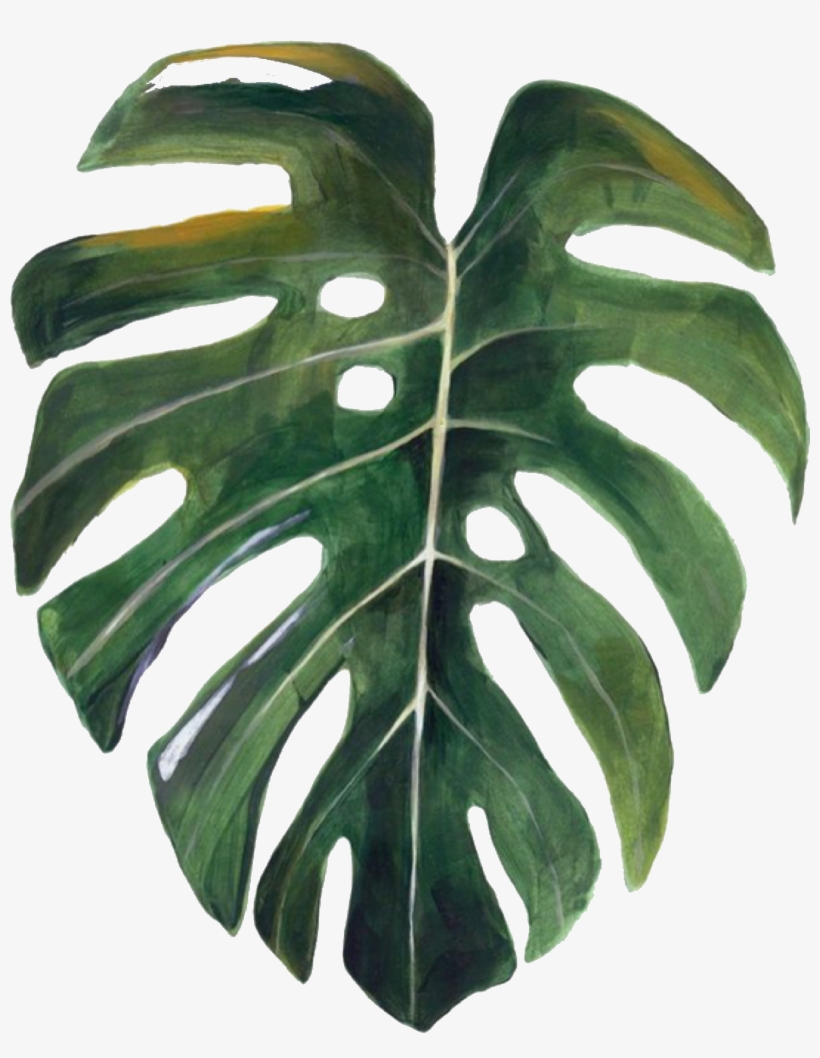 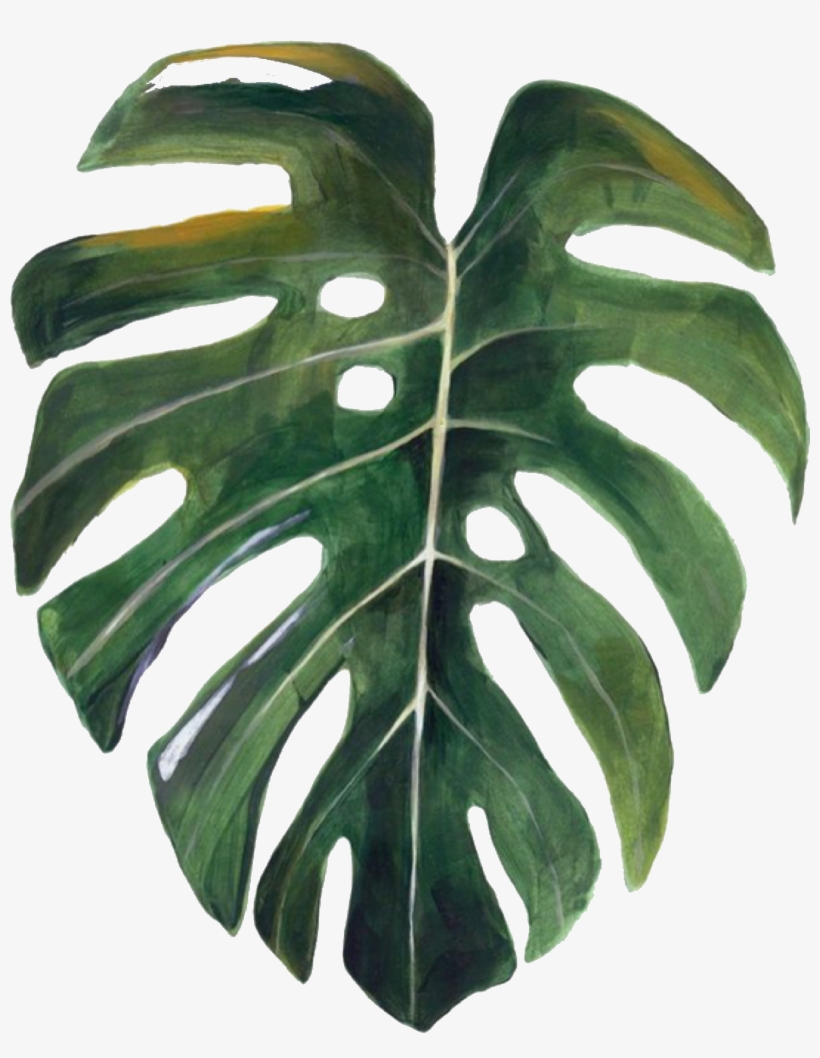 1. kĩ năng quan sát, phân loại
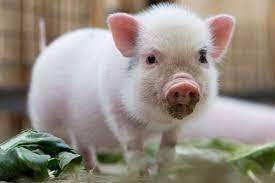 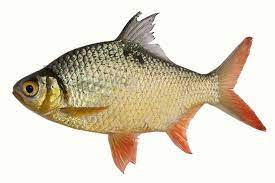 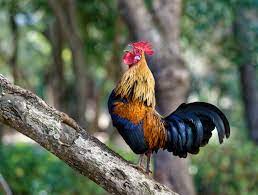 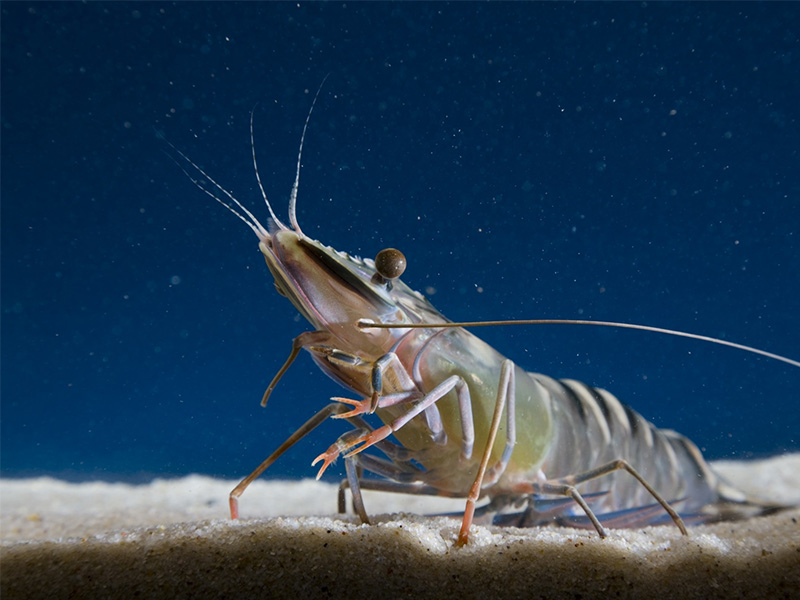 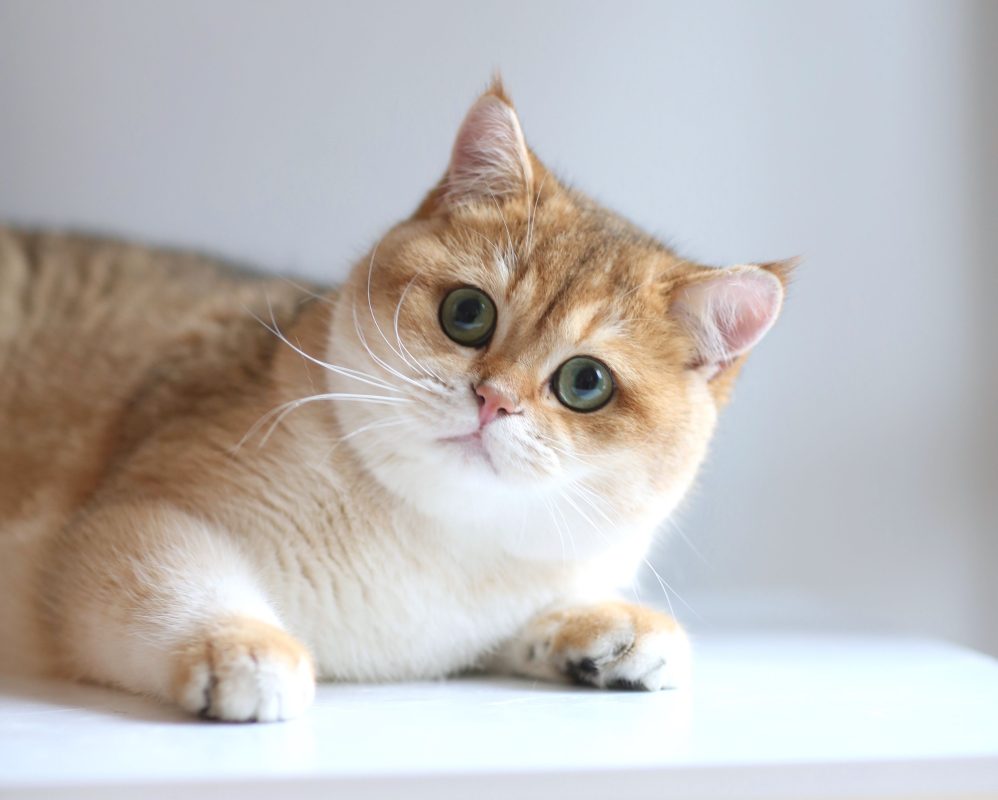 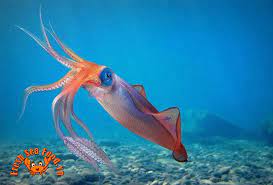 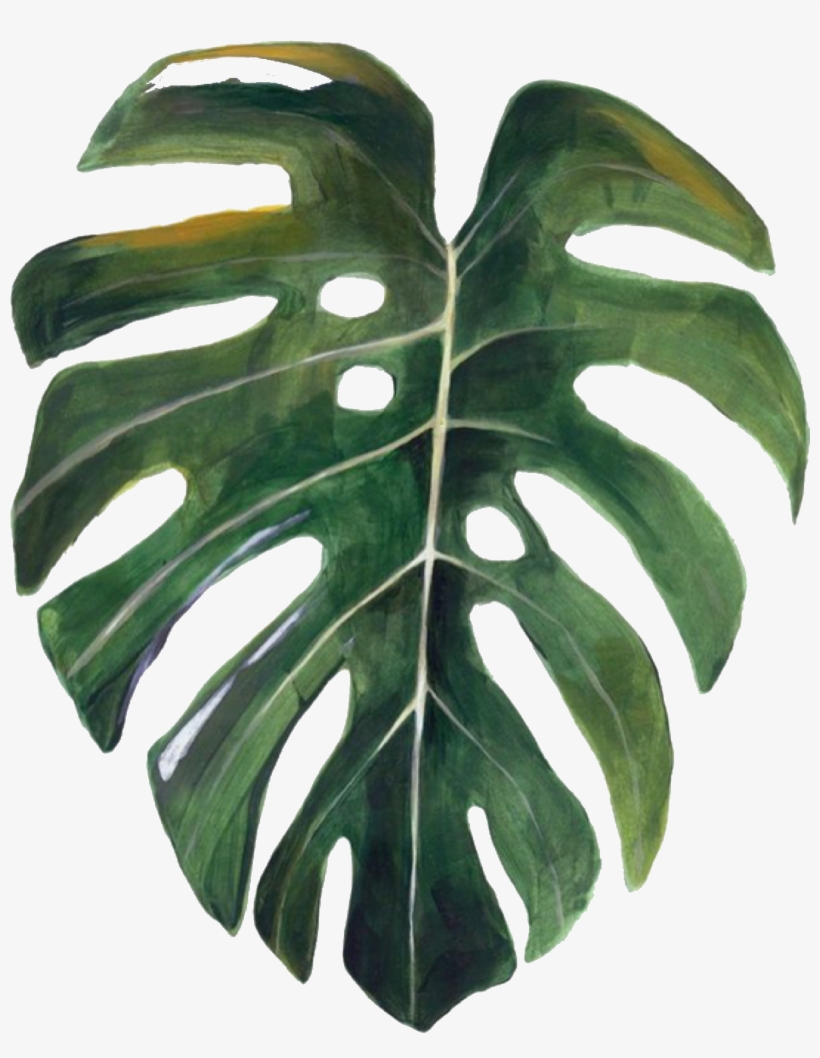 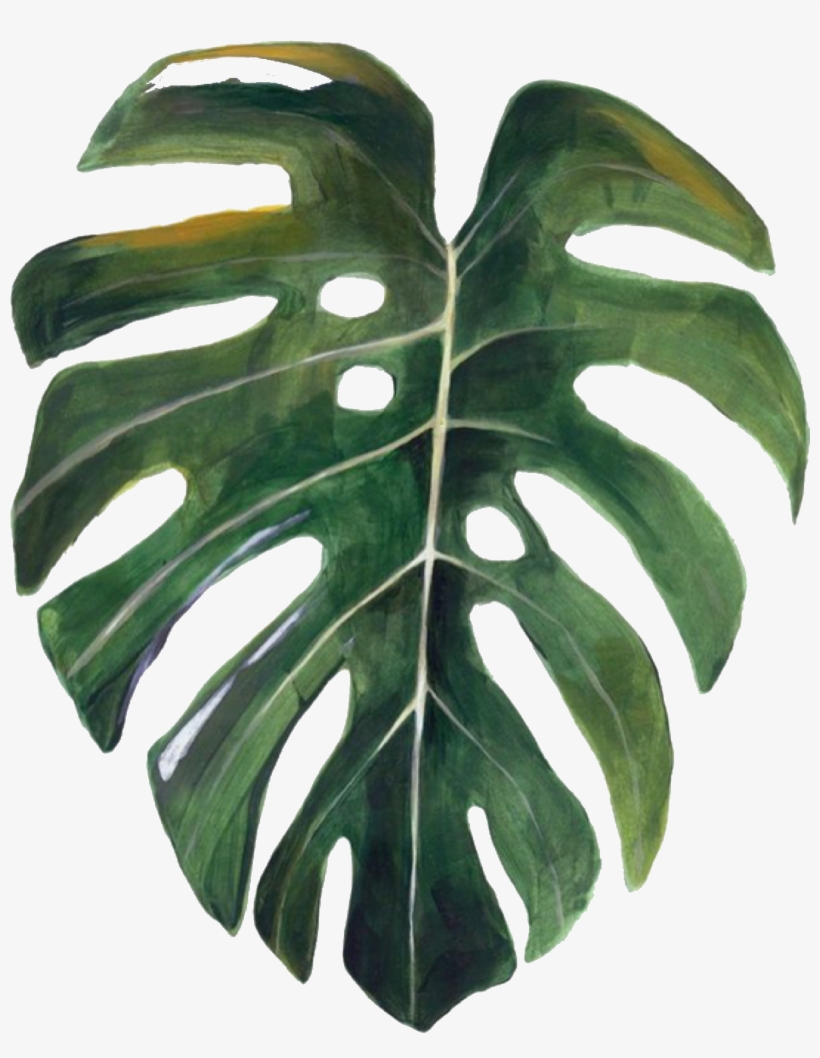 1. kĩ năng quan sát, phân loại
Ở lớp 7, kĩ năng này được yêu cầu ở mức cao hơn, học sinh biết phân loại các đối tượng, khái niệm hoặc sự kiện thành các danh mục, theo các tính năng hoặc đặc điểm được lựa chọn.
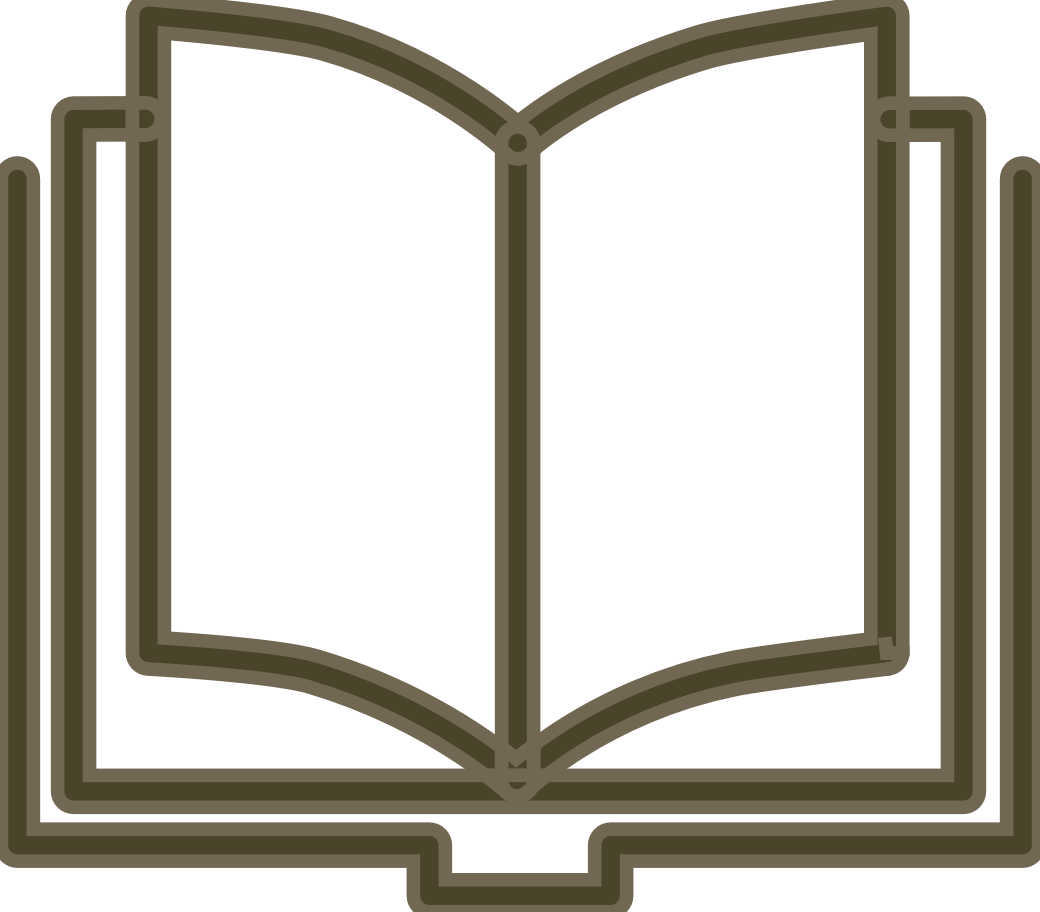 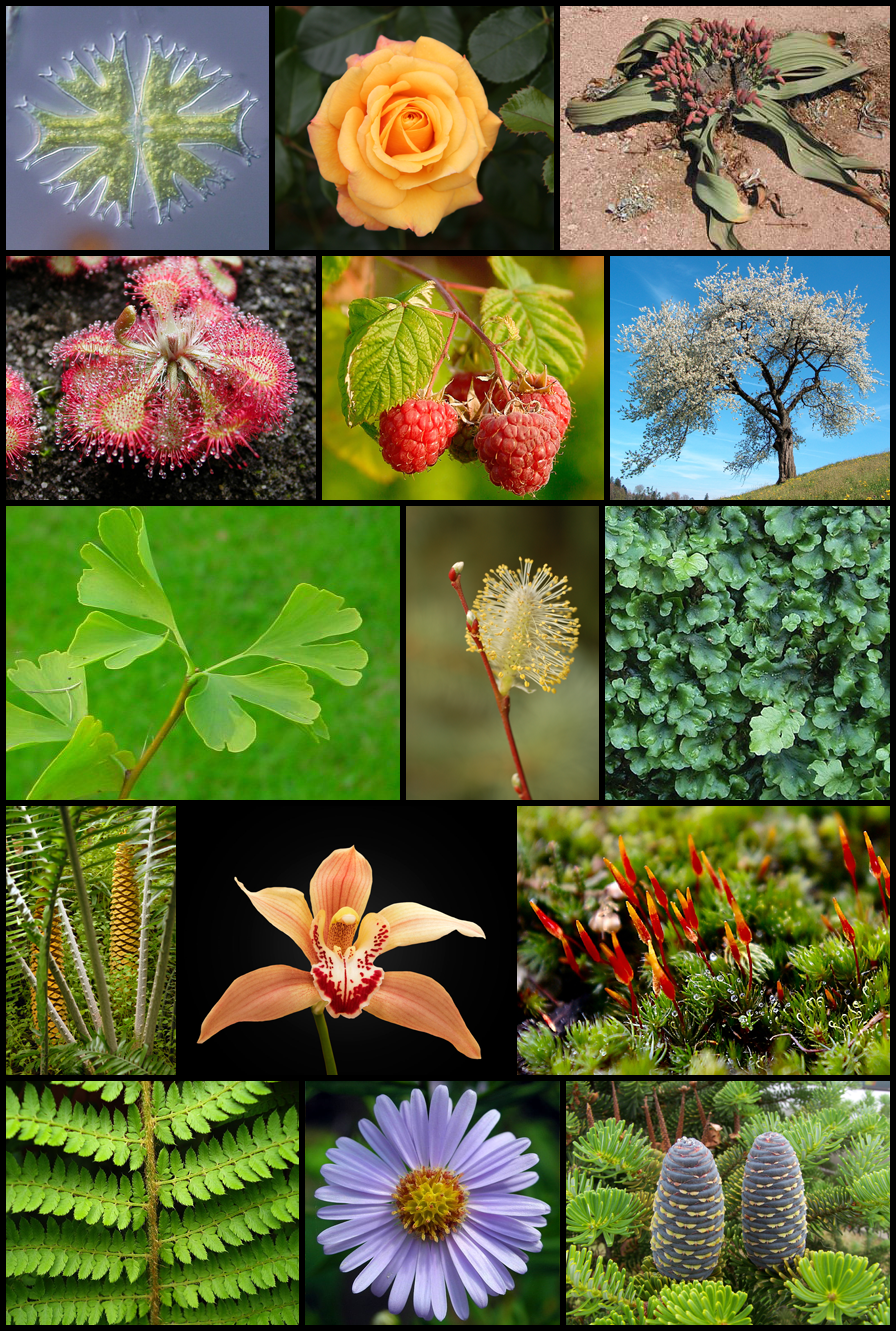 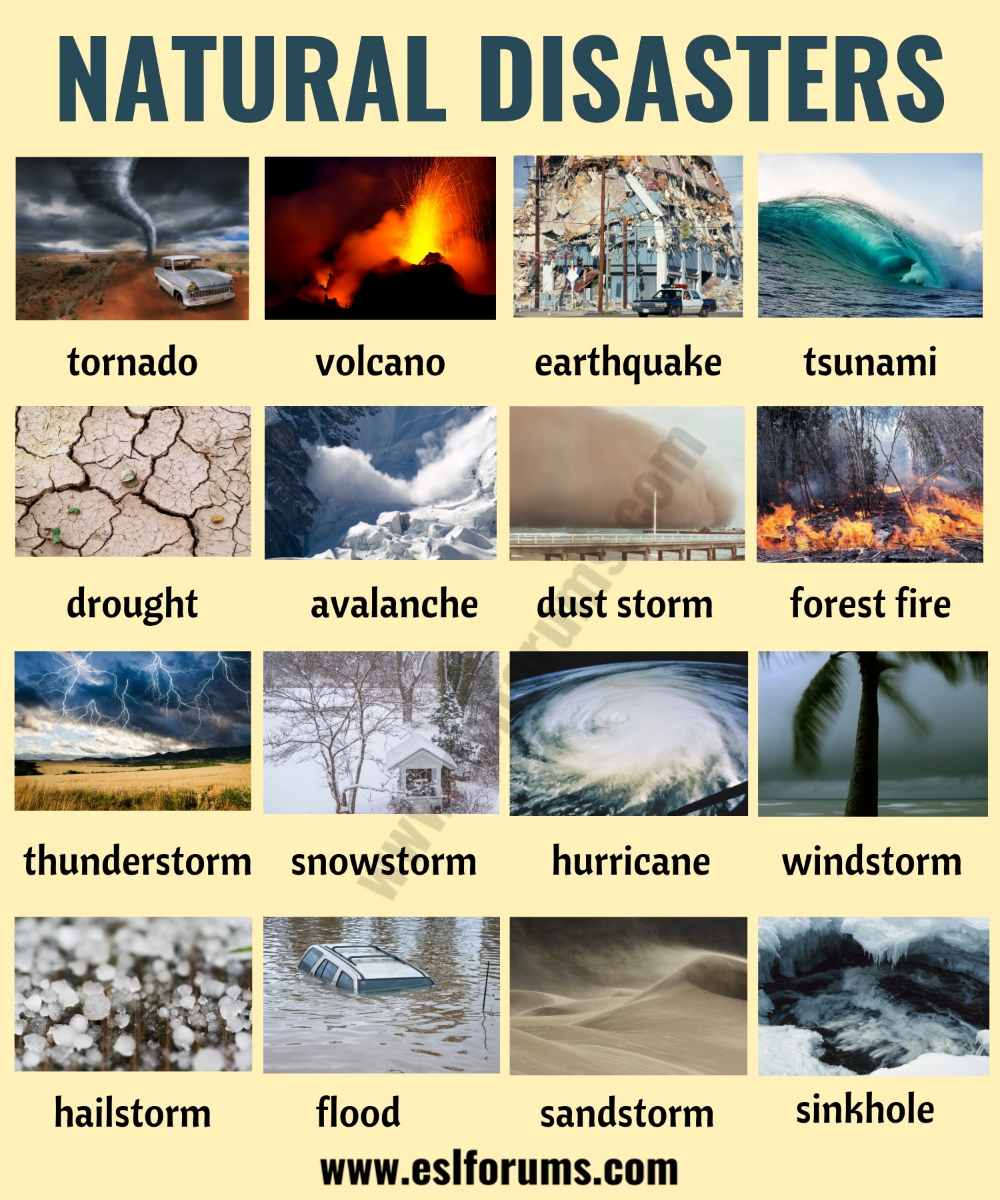 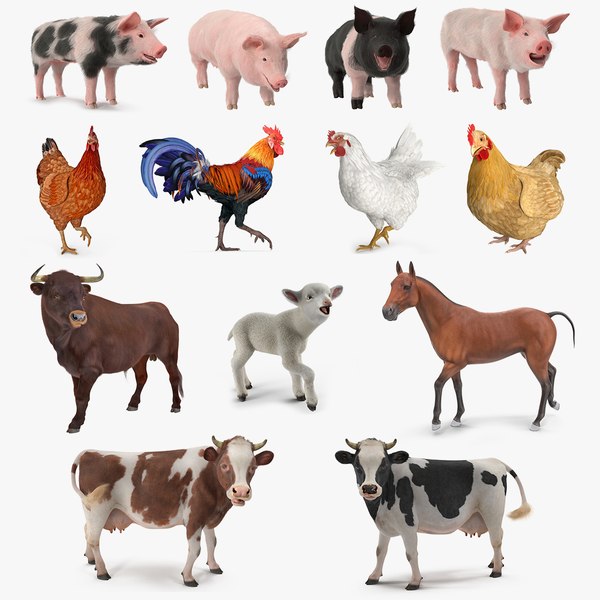 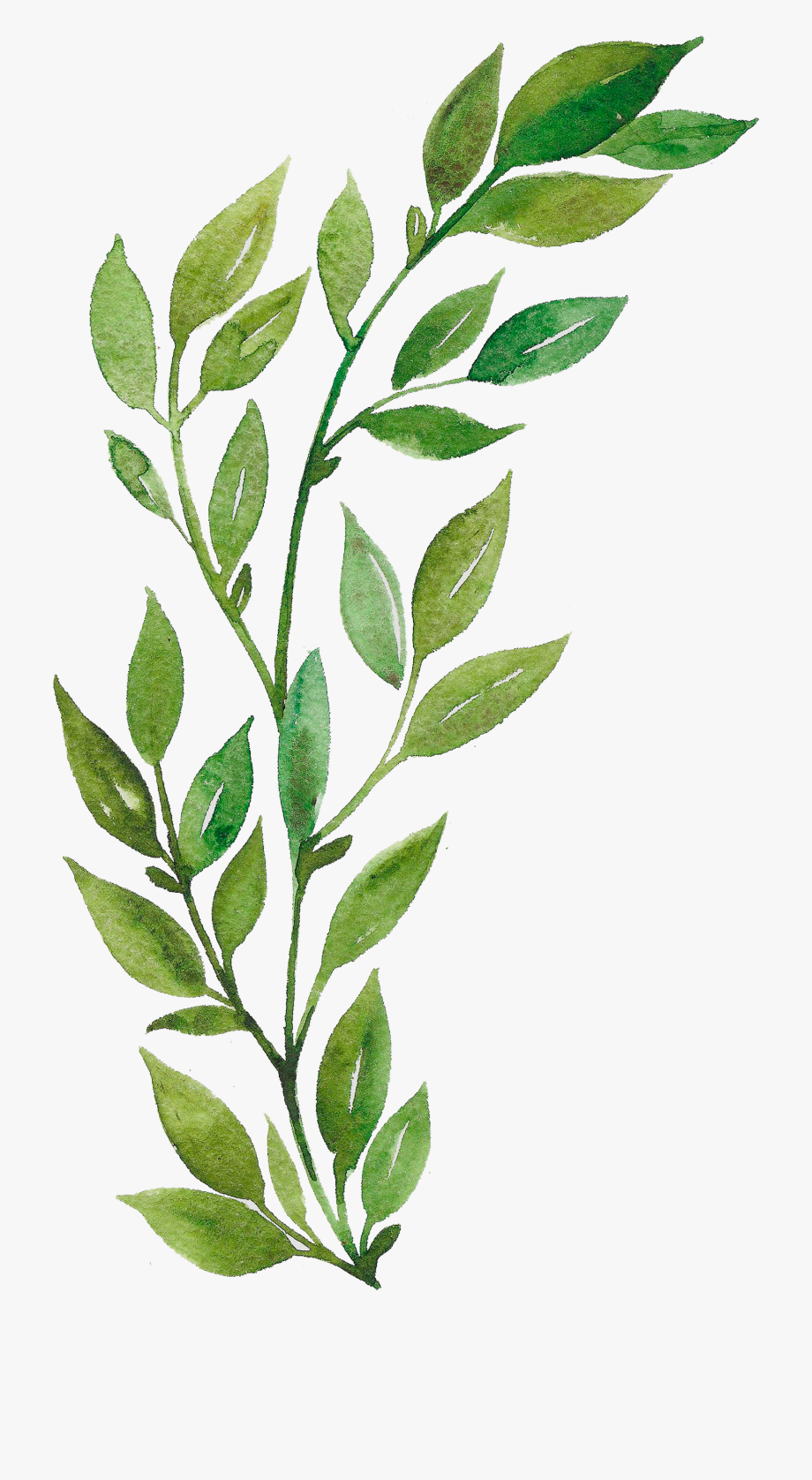 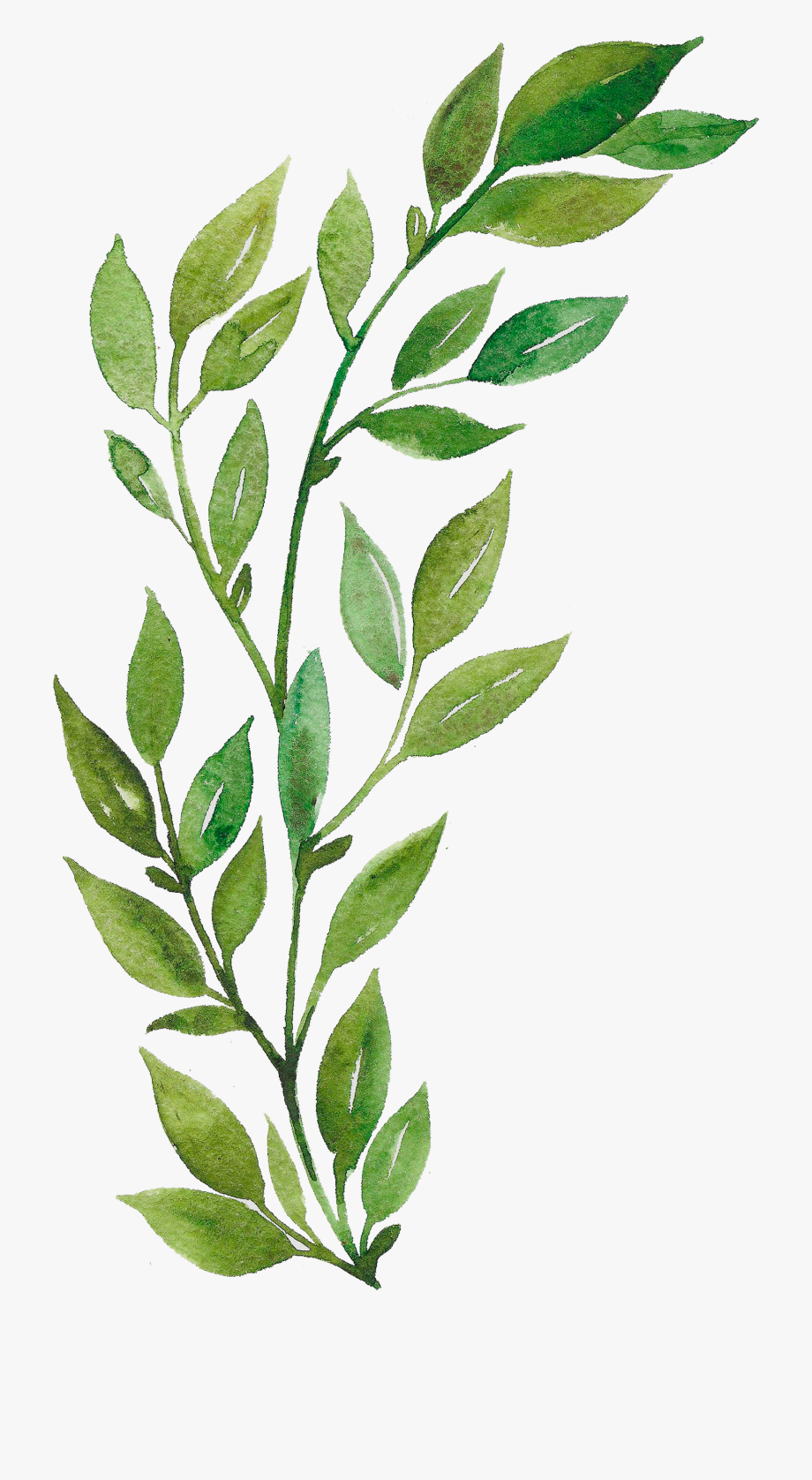 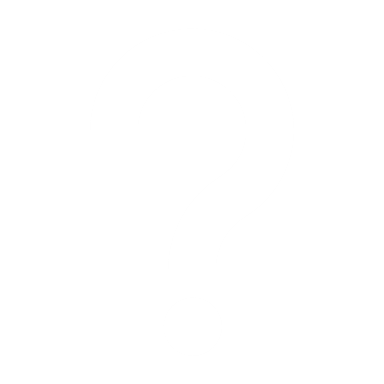 Quan sát hình và cho biết hiện tượng nào là hiện tượng tự nhiên thông thường trên Trái Đất? Hiện tượng nào là thảm họa thiên nhiên gây tác động xấu đến con người và môi trường?
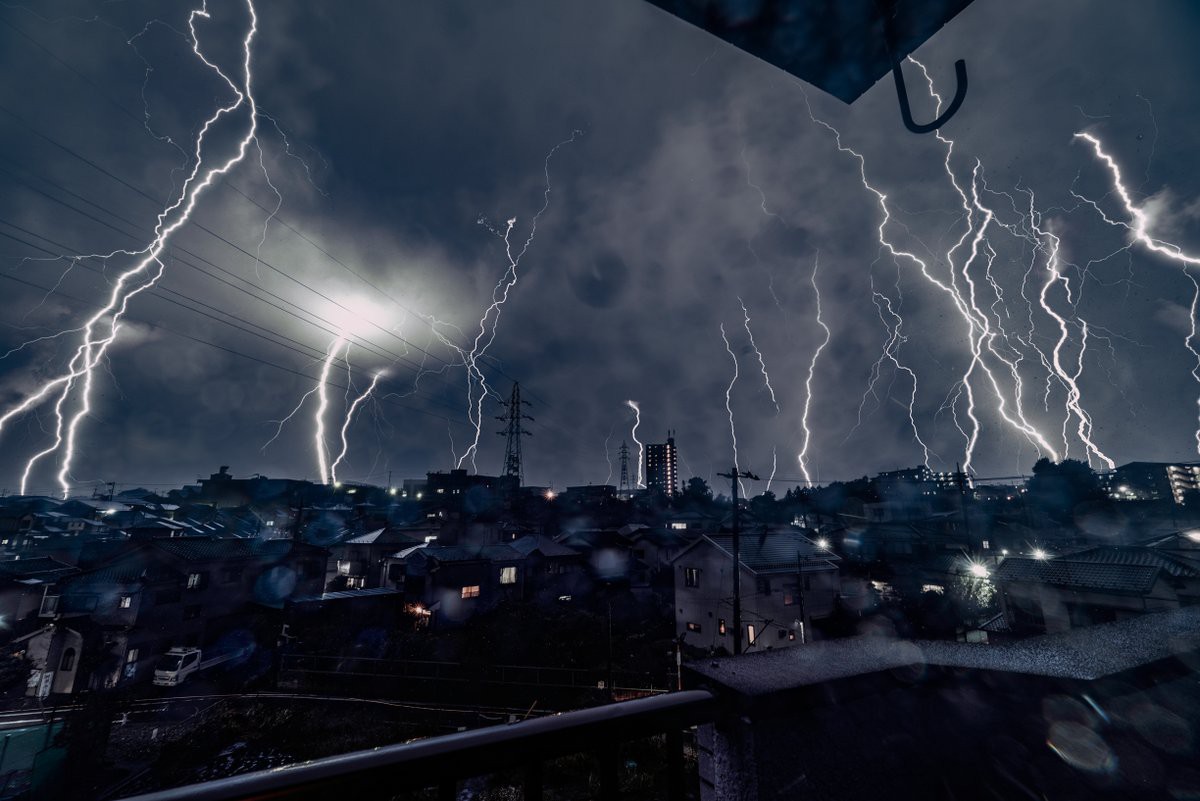 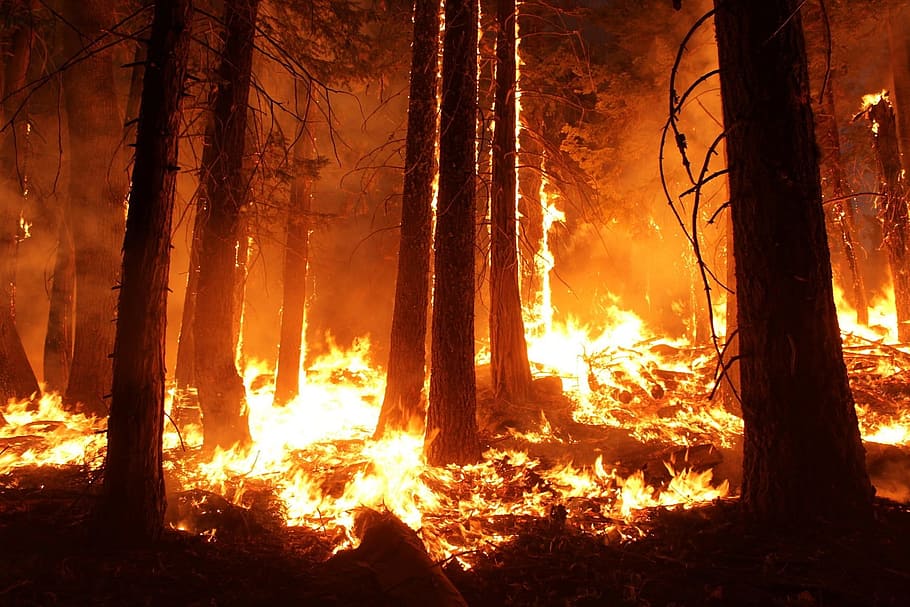 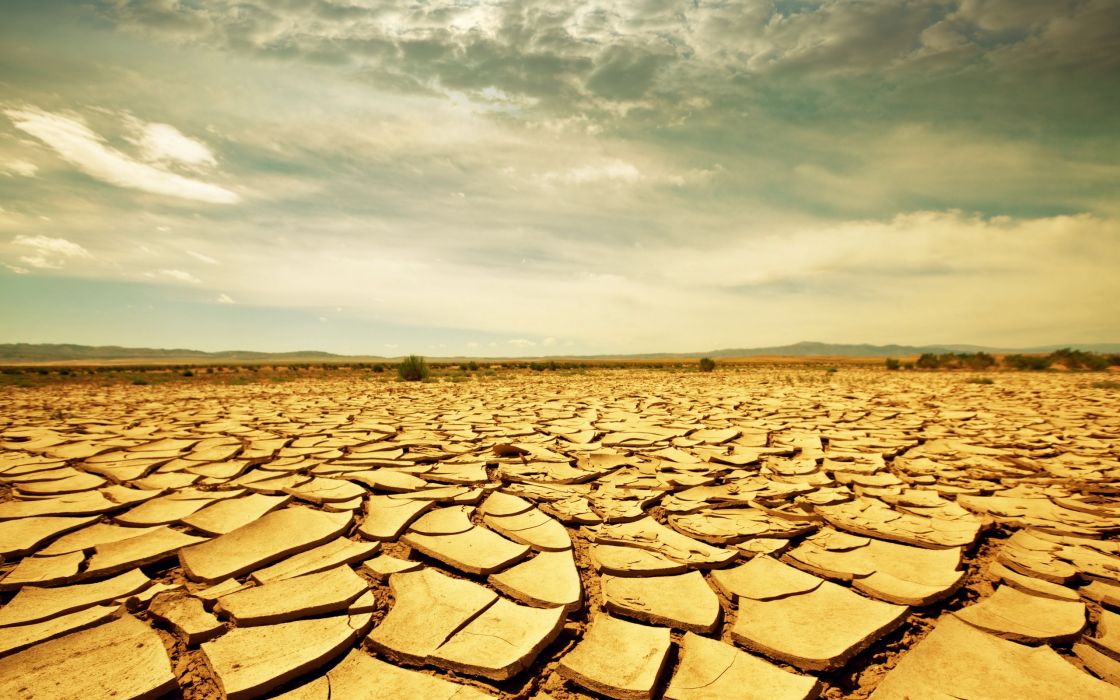 Mưa to kèm theo sấm, sét
Cháy rừng
Hạn hán
Một số hiện tượng tự nhiên
Hiện tượng tự nhiên 
thông thường
Thảm họa thiên nhiên
Thảm họa thiên nhiên
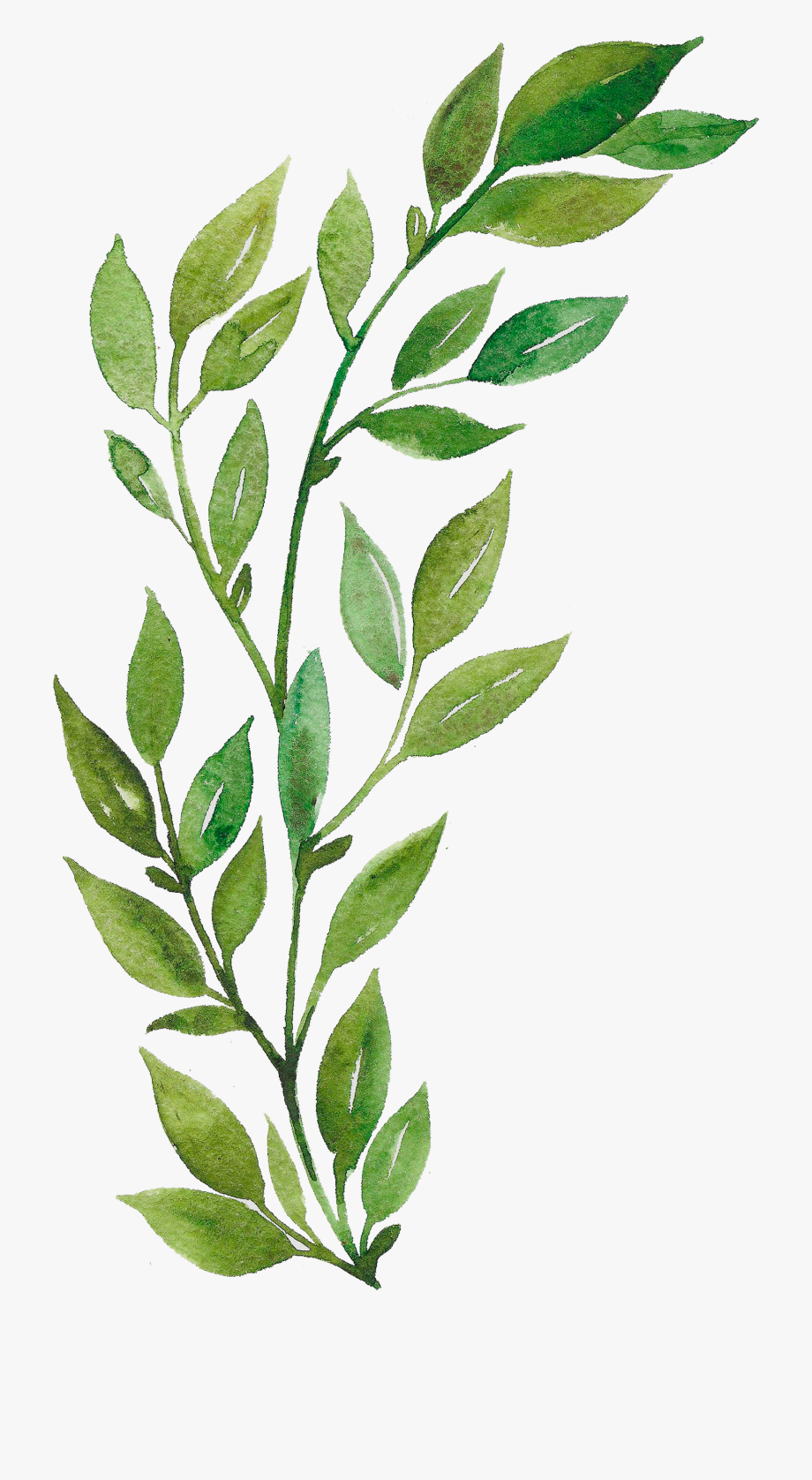 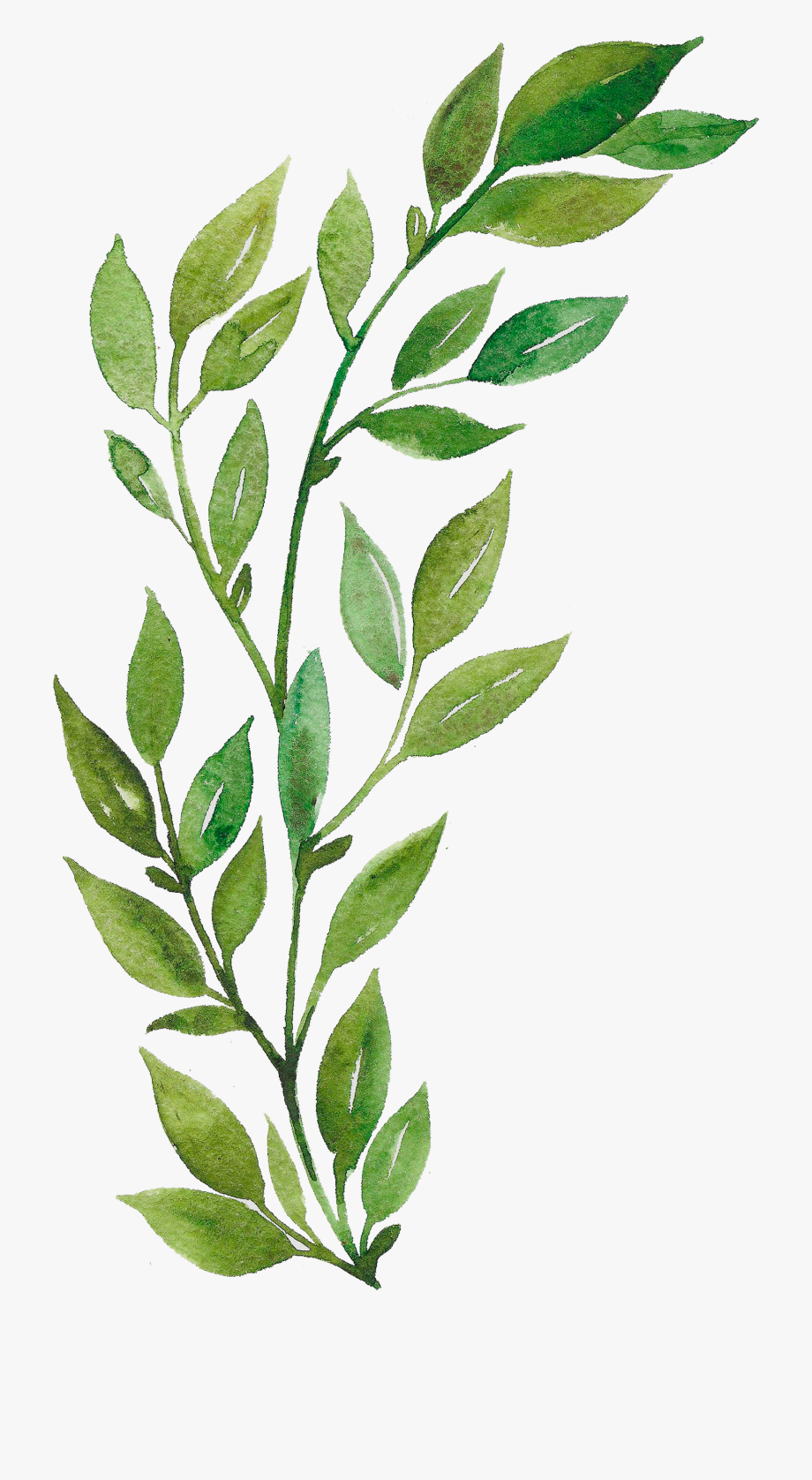 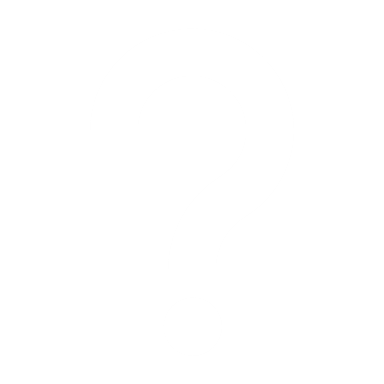 Em hãy tìm hiểu về nguyên nhân, hậu quả và cho biết cách phòng chống và ứng phó của con người trước thảm họa thiên nhiên trong hình.
Trình bày bài tập nhóm bằng cách vẽ sơ đồ tư duy, làm poster,…
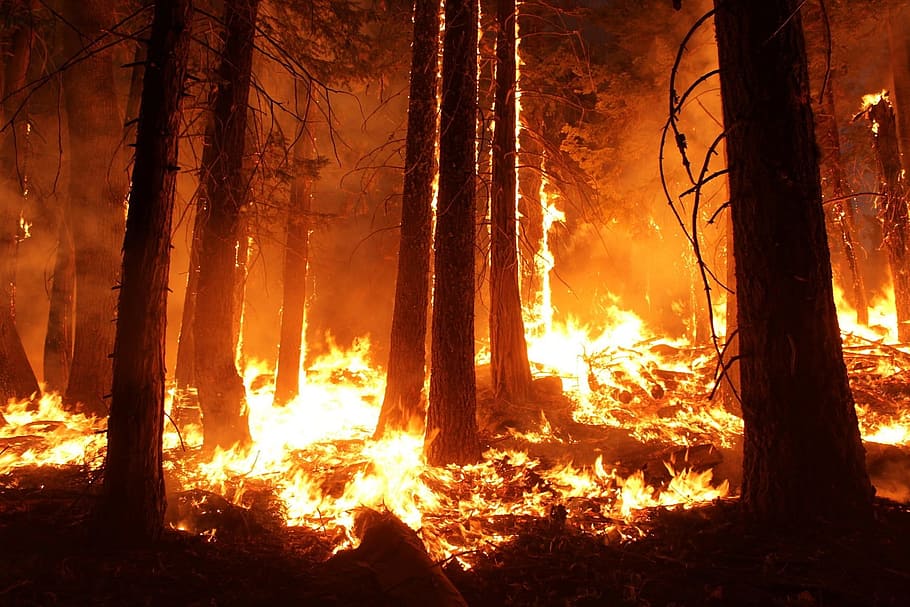 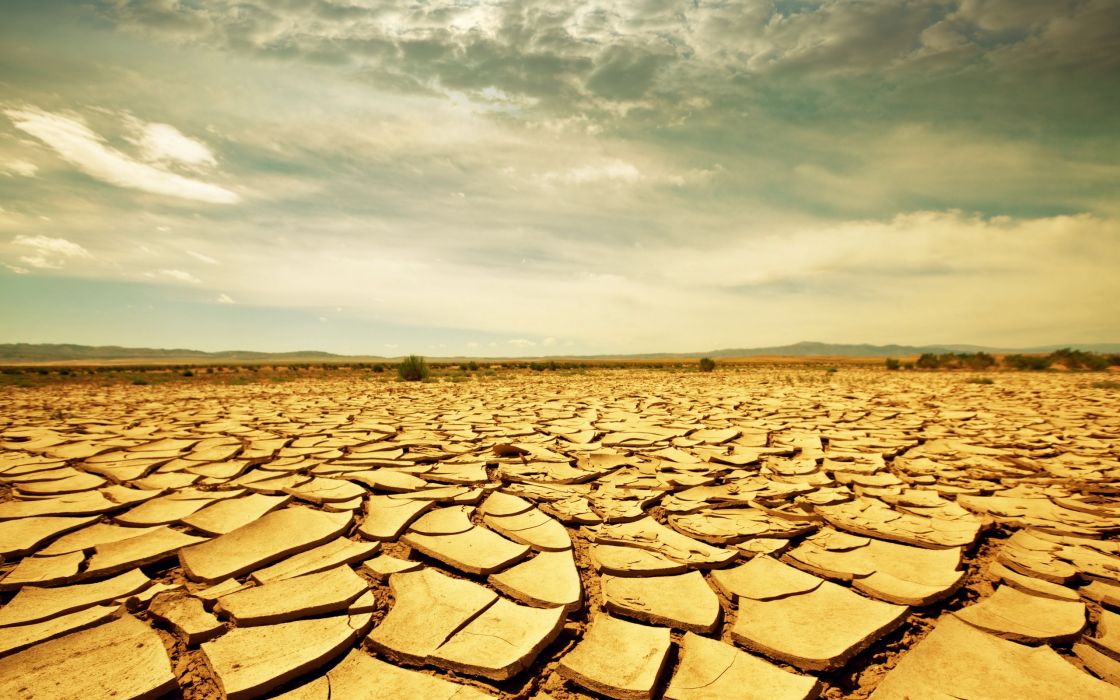 Cháy rừng
Hạn hán
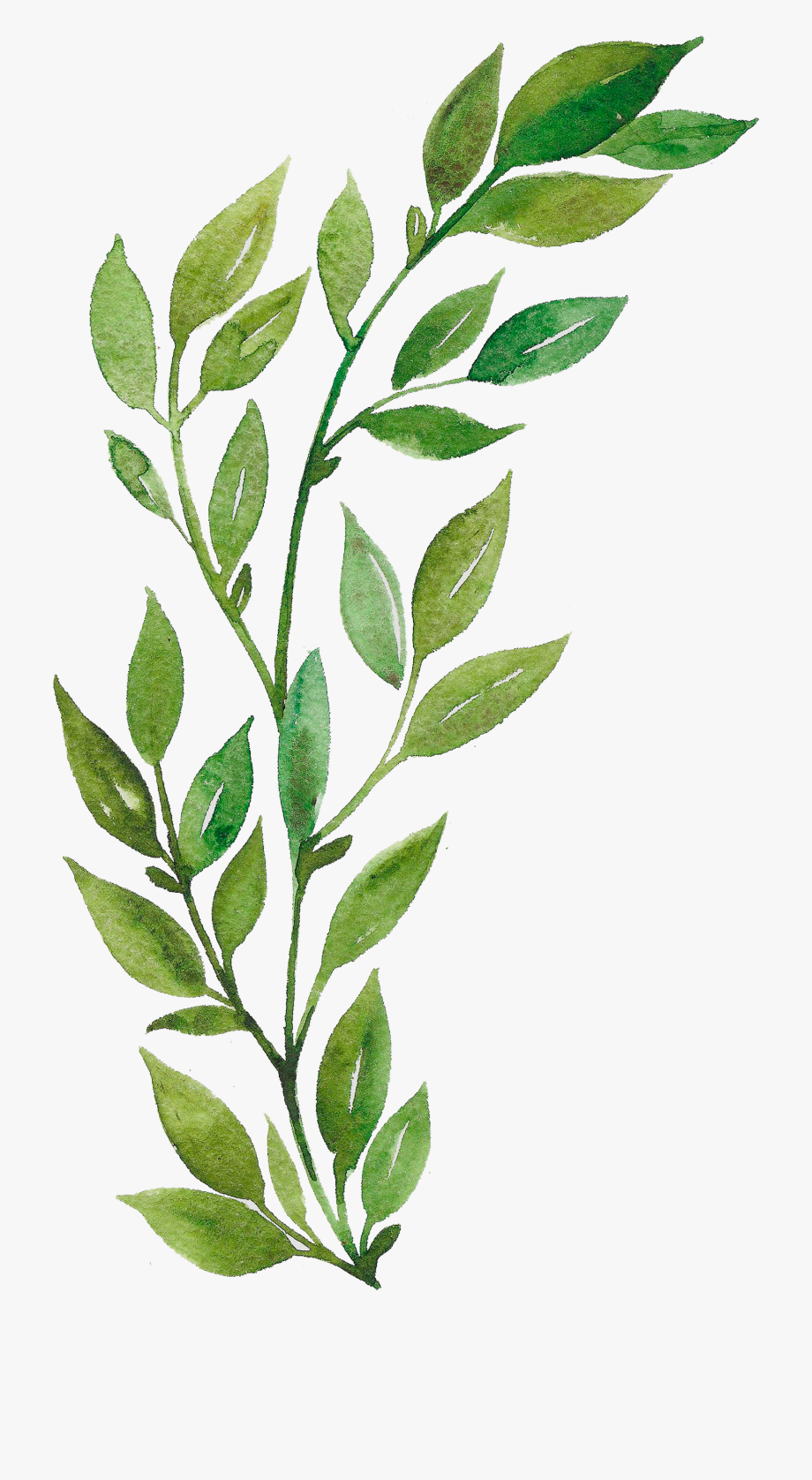 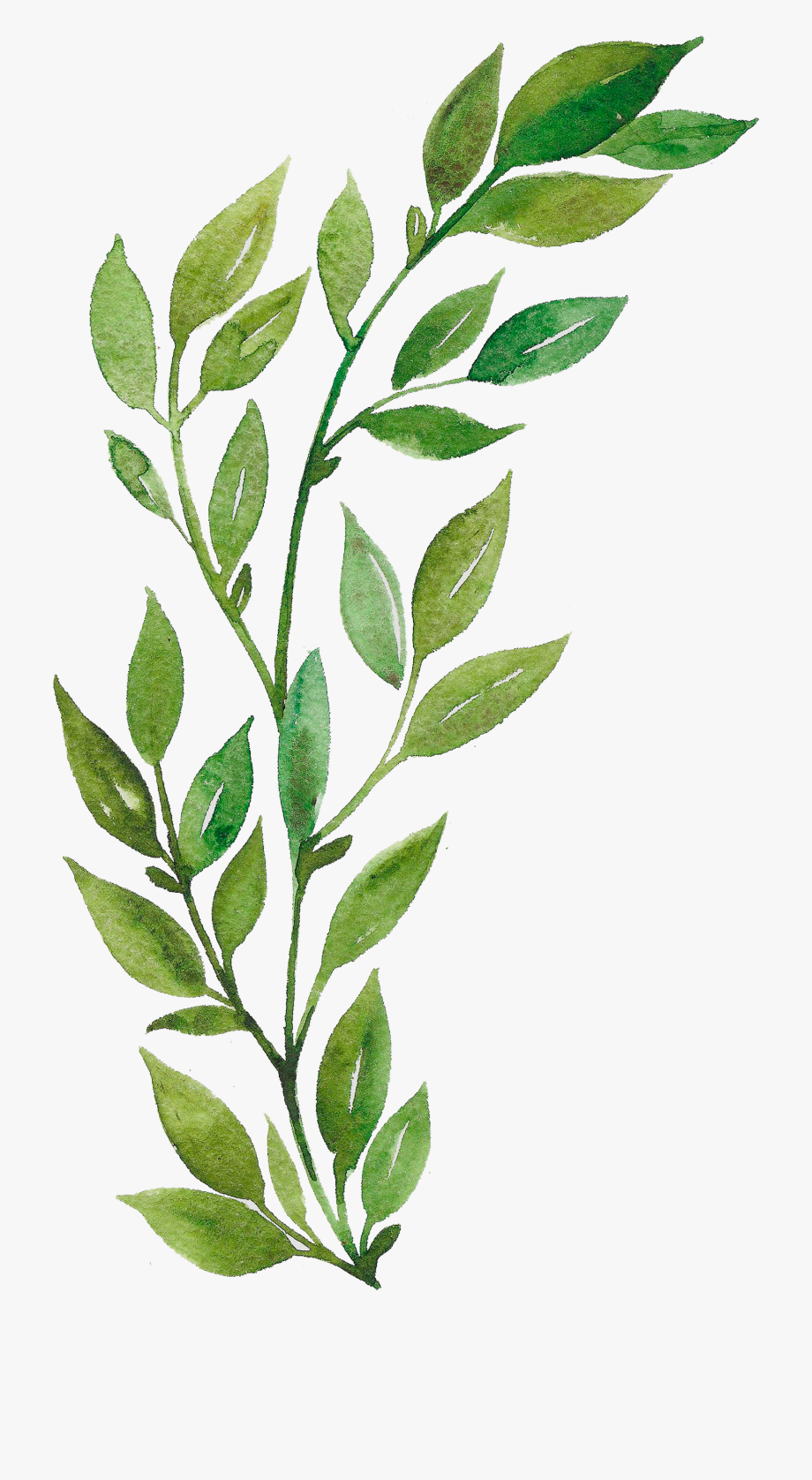 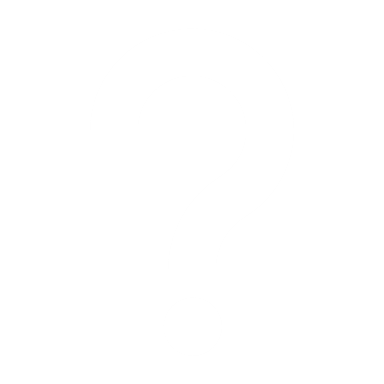 Em hãy tìm hiểu và cho biết cách phòng chống và ứng phó của con người trước thảm họa thiên nhiên trong hình.
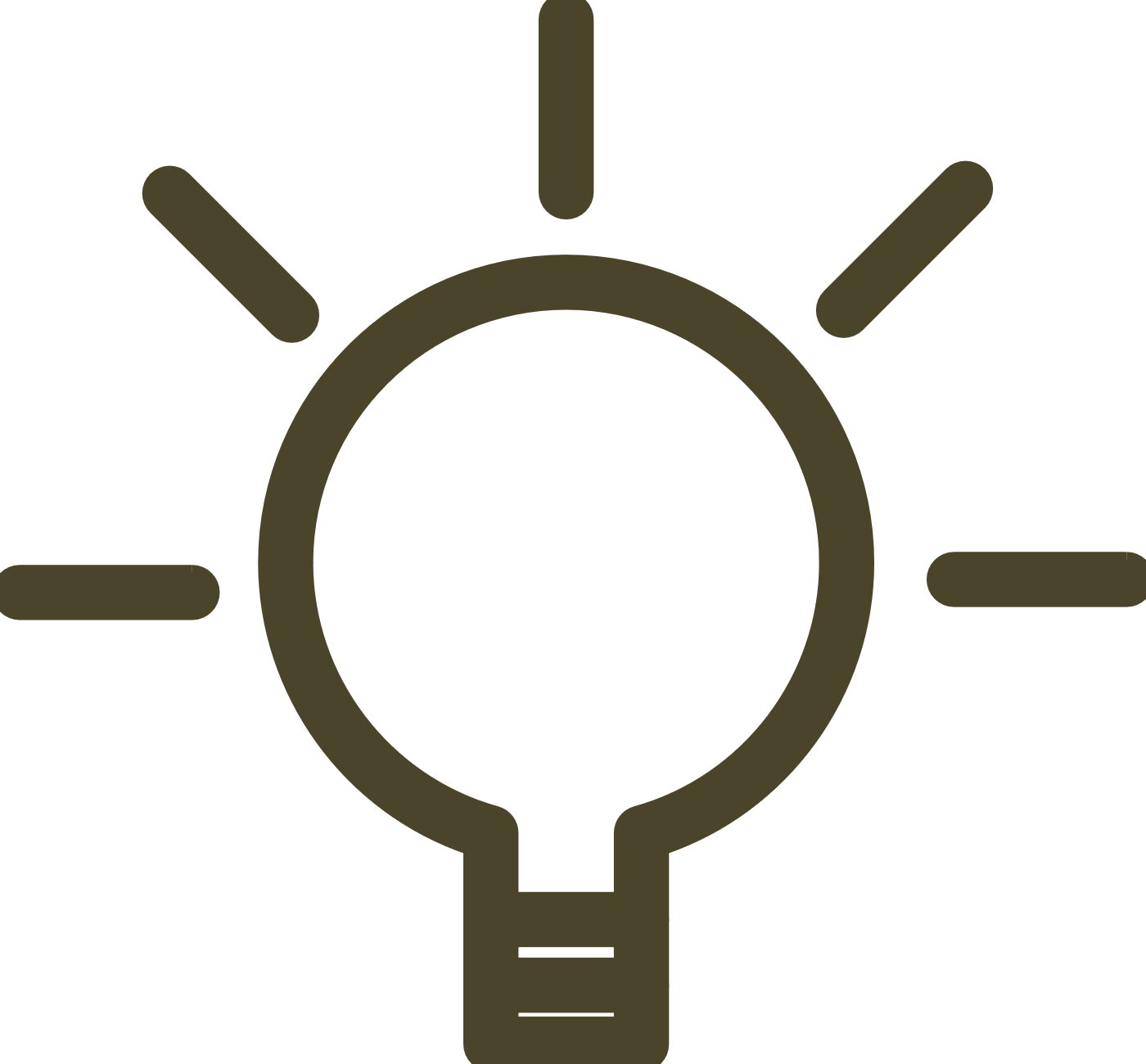 Biện pháp phòng chống, ứng phó:
Quy hoạch vùng sản xuất nương rẫy. Vận động, tuyên truyền cho người dân không đốt rừng làm nương rẫy bừa bãi.
Trồng nhiều cây xanh
Nghiêm cấm hành vi khai thác chặt phá rừng trái phép
Giảm thiểu khí thải độc hại ra môi trường để giảm tình trạng nóng lên toàn cầu
Di cư khỏi nơi cư trú nếu thảm họa thiên nhiên quá khốc liệt, nguy hại đến người và tài sản.
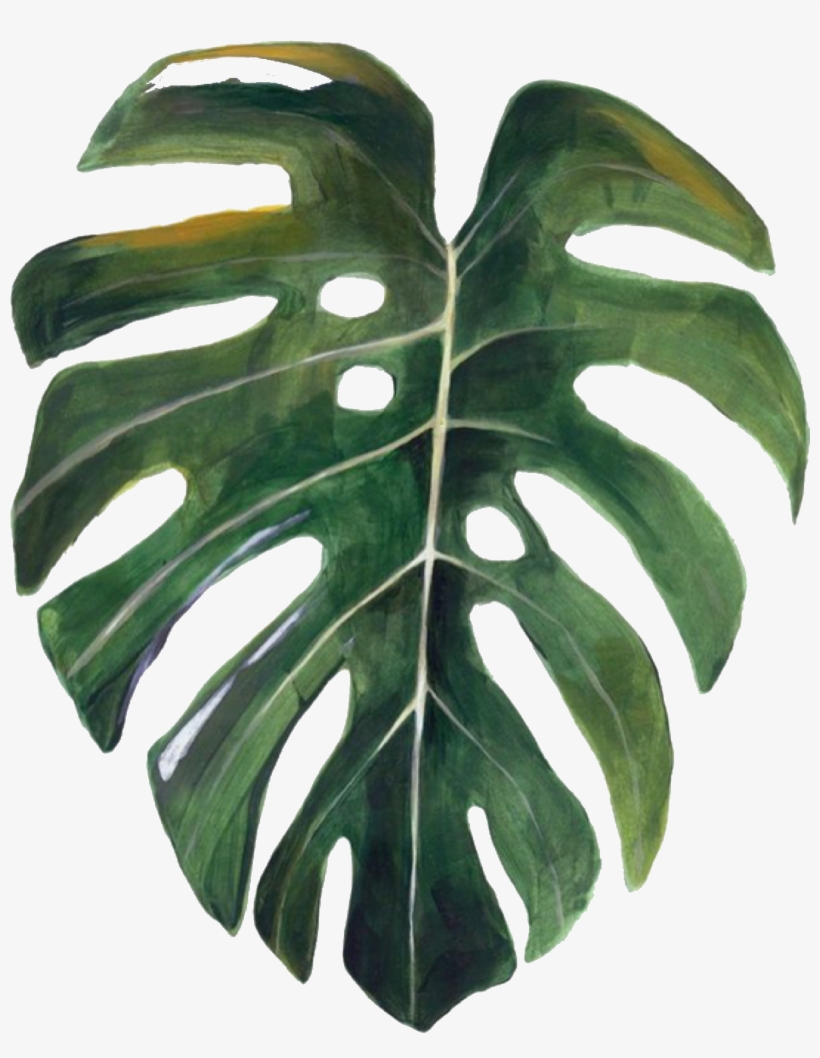 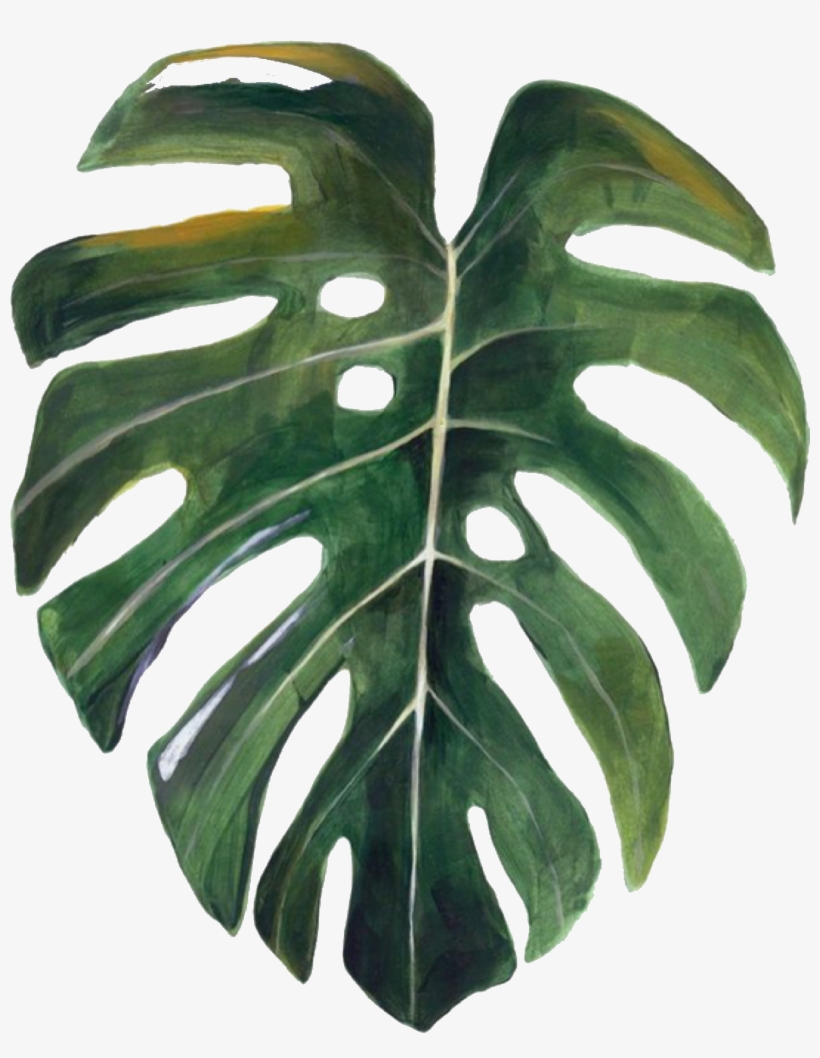 2. Kĩ năng liên kết
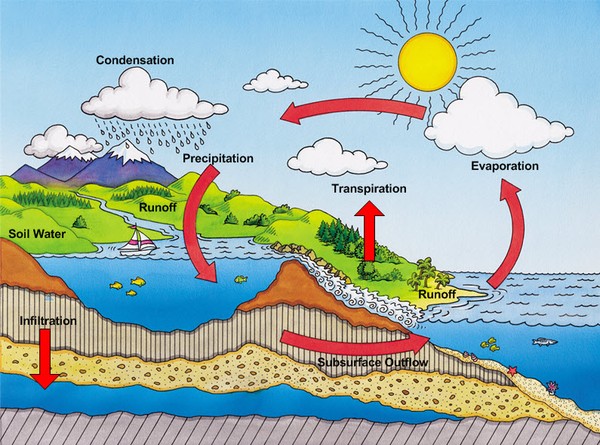 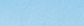 Ngưng tụ
Mưa
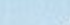 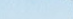 Bốc hơi
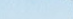 Thoát hơi
Dòng chảy
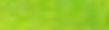 Nước trong đất
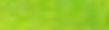 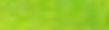 Dòng chảy
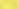 Ngầm
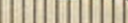 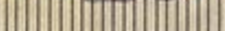 Dòng chảy ngầm
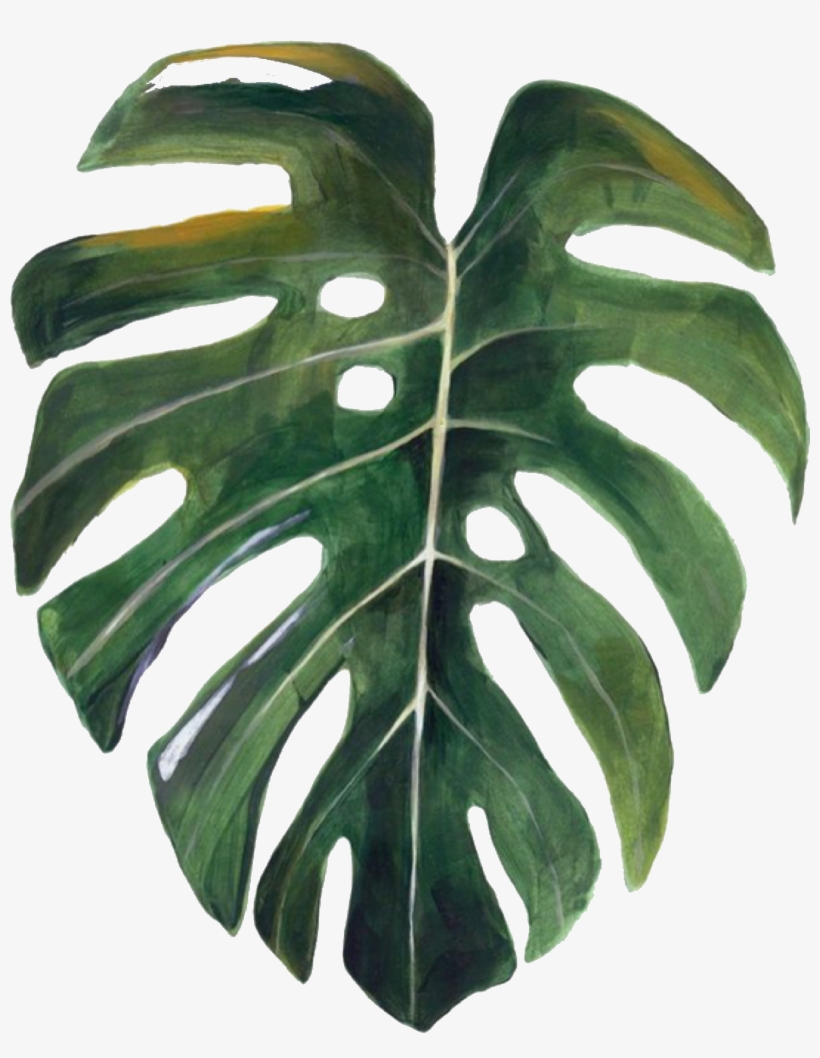 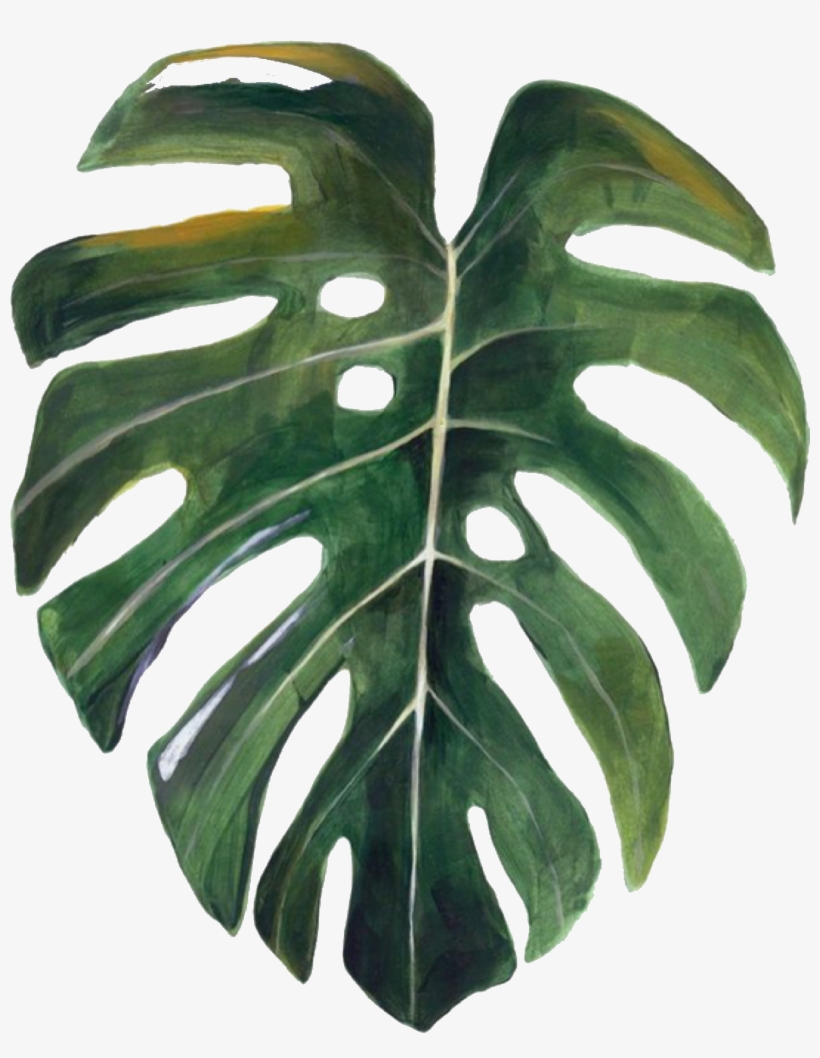 2. Kĩ năng liên kết
Vòng tuần hoàn của nước trên Trái Đất liên quan chặt chẽ đến tính chất các thể  của nước, sự vận chuyển và lưu chuyển của nước trong khí quyển và ảnh hưởng đến sự phân phối, đặc điểm của hệ thống sinh thái động vật và thực vật,...
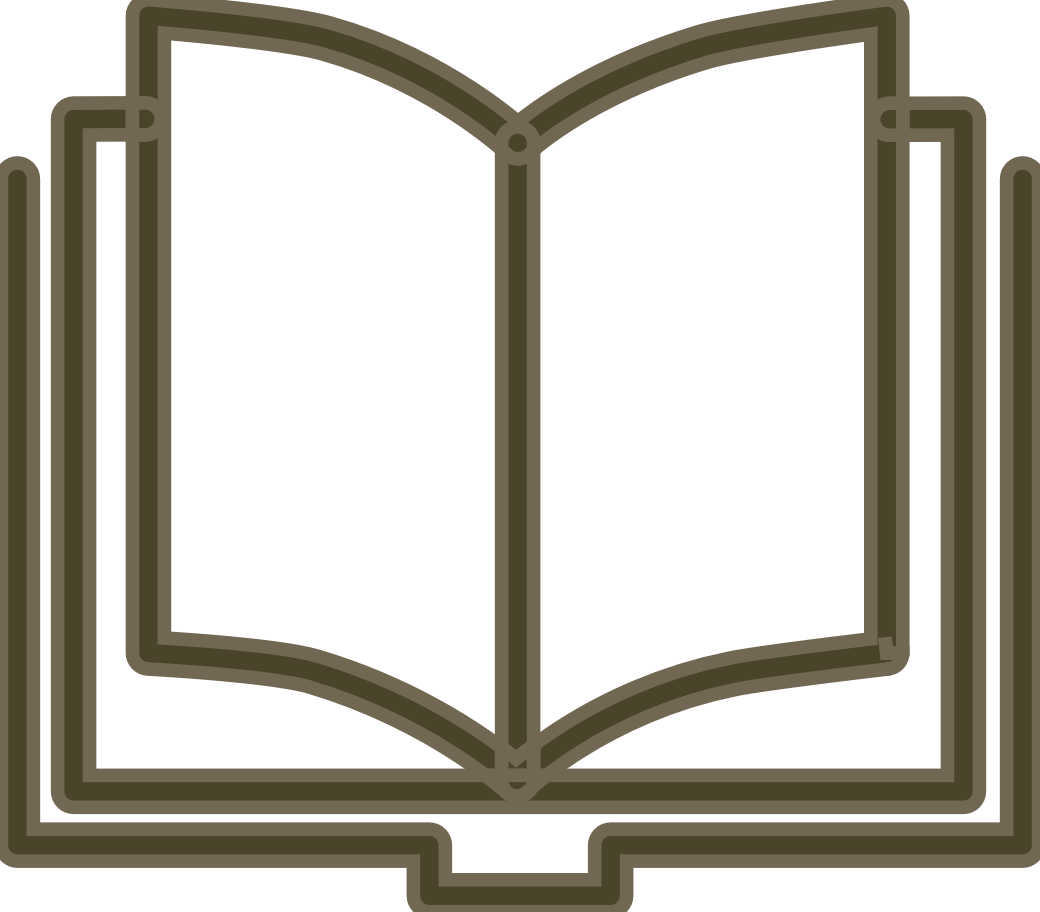 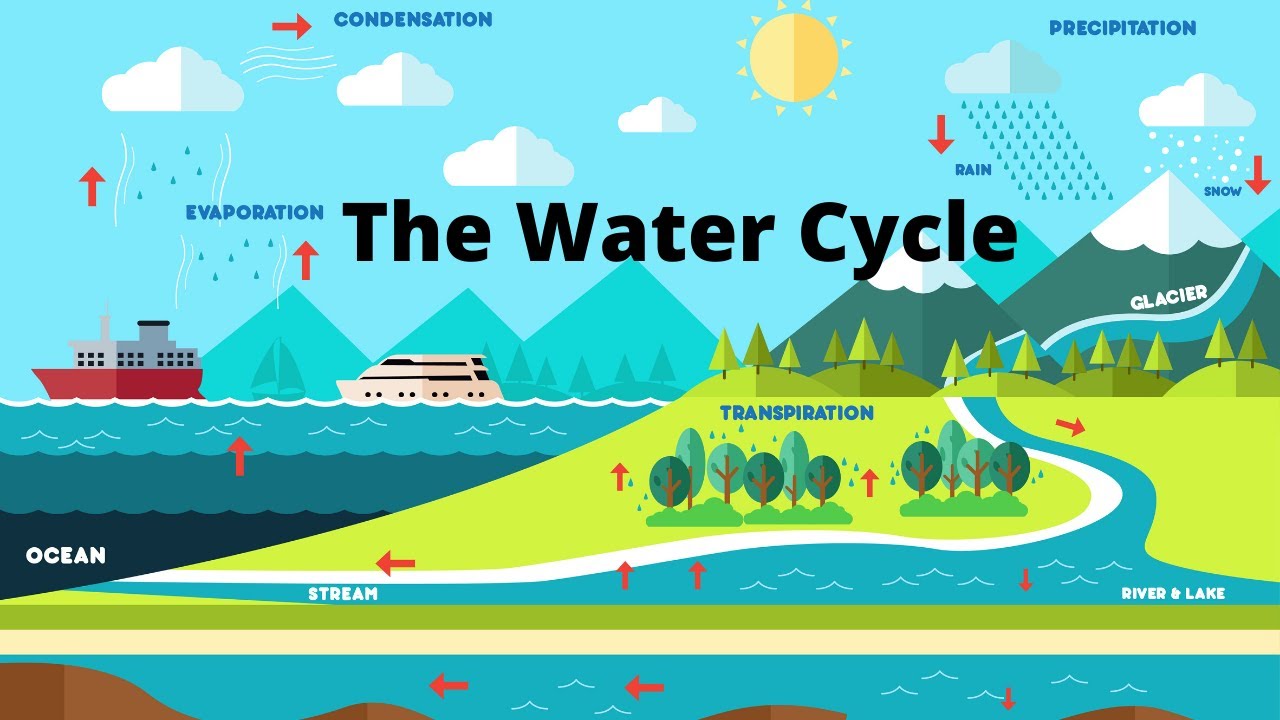 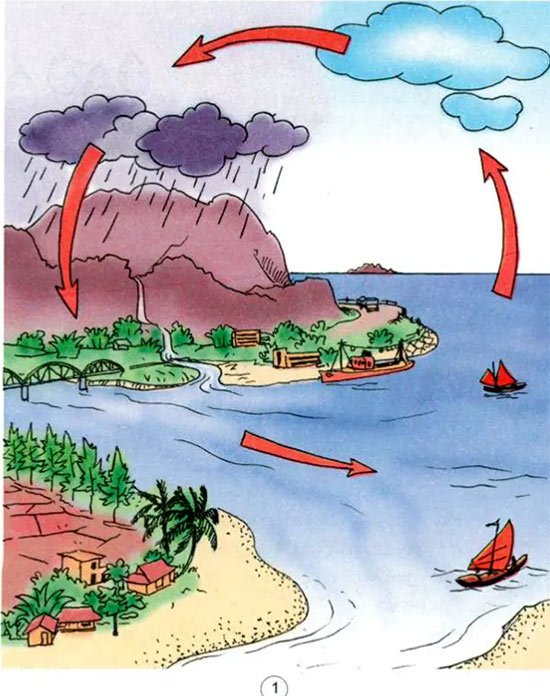 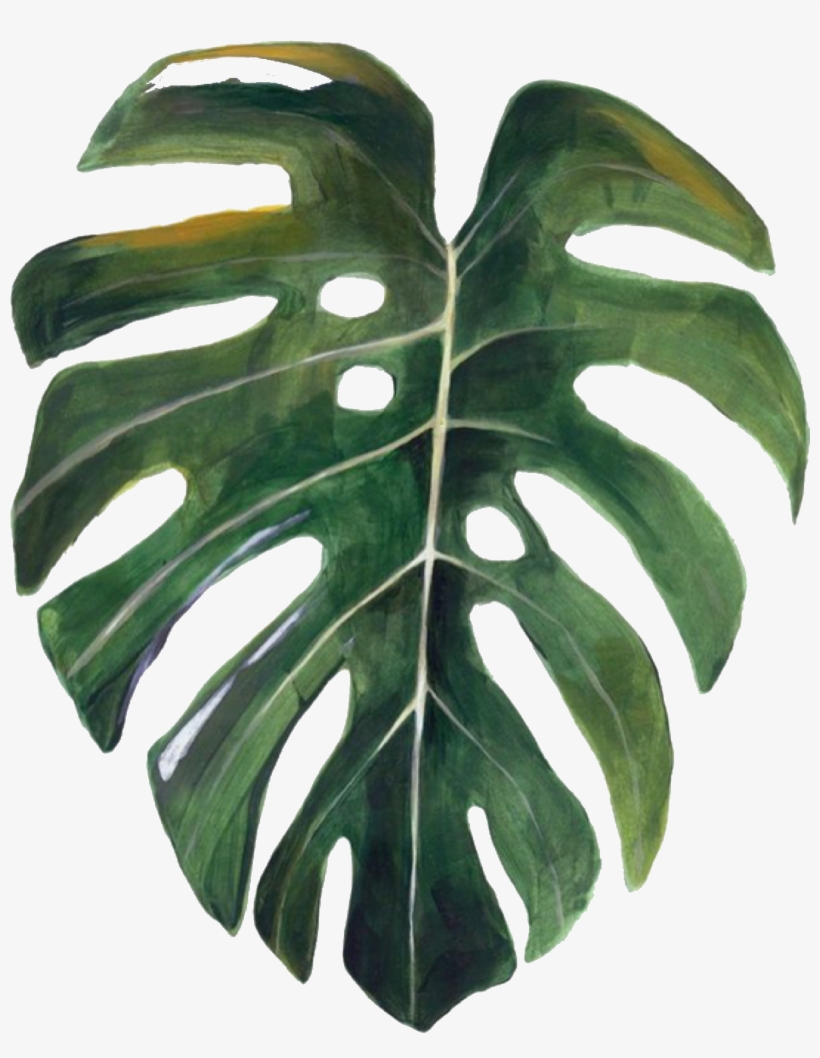 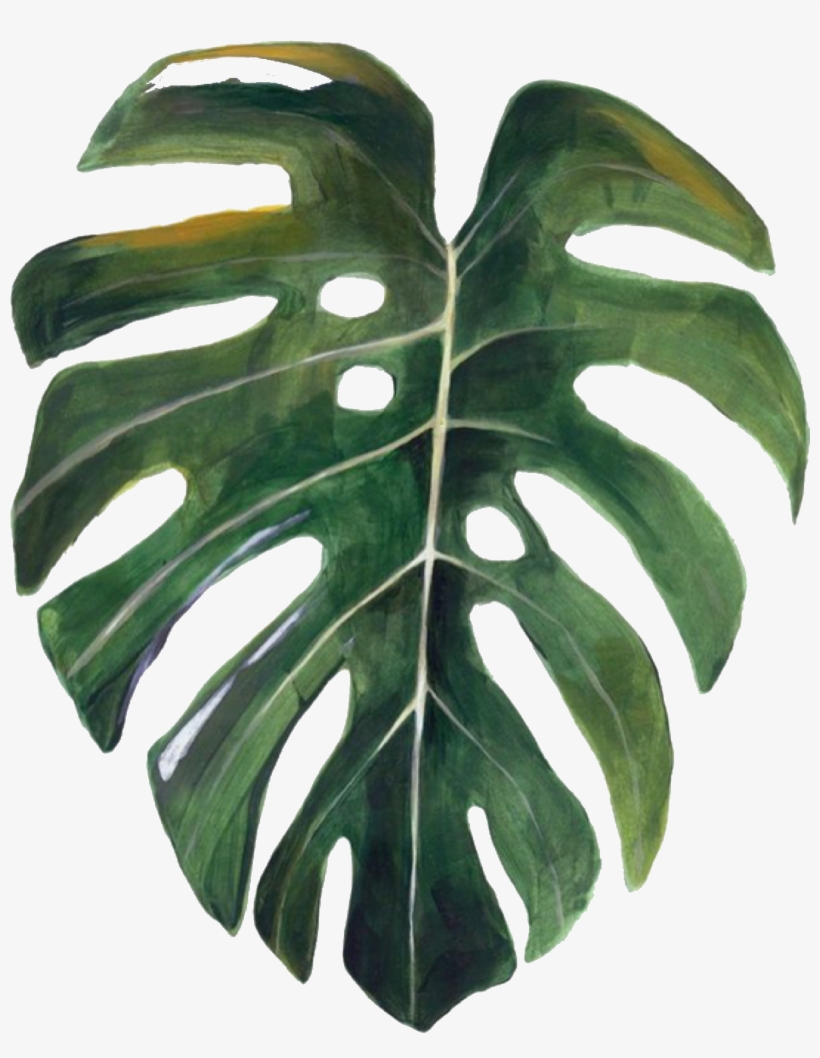 2. Kĩ năng liên kết
Kĩ năng liên kết liên quan đến việc sử dụng các số liệu quan sát, kết quả phân tích số liệu hoặc dựa vào những điều đã biết nhằm xác định các mối quan hệ mới của các sự vật và hiện tượng trong tự nhiên.
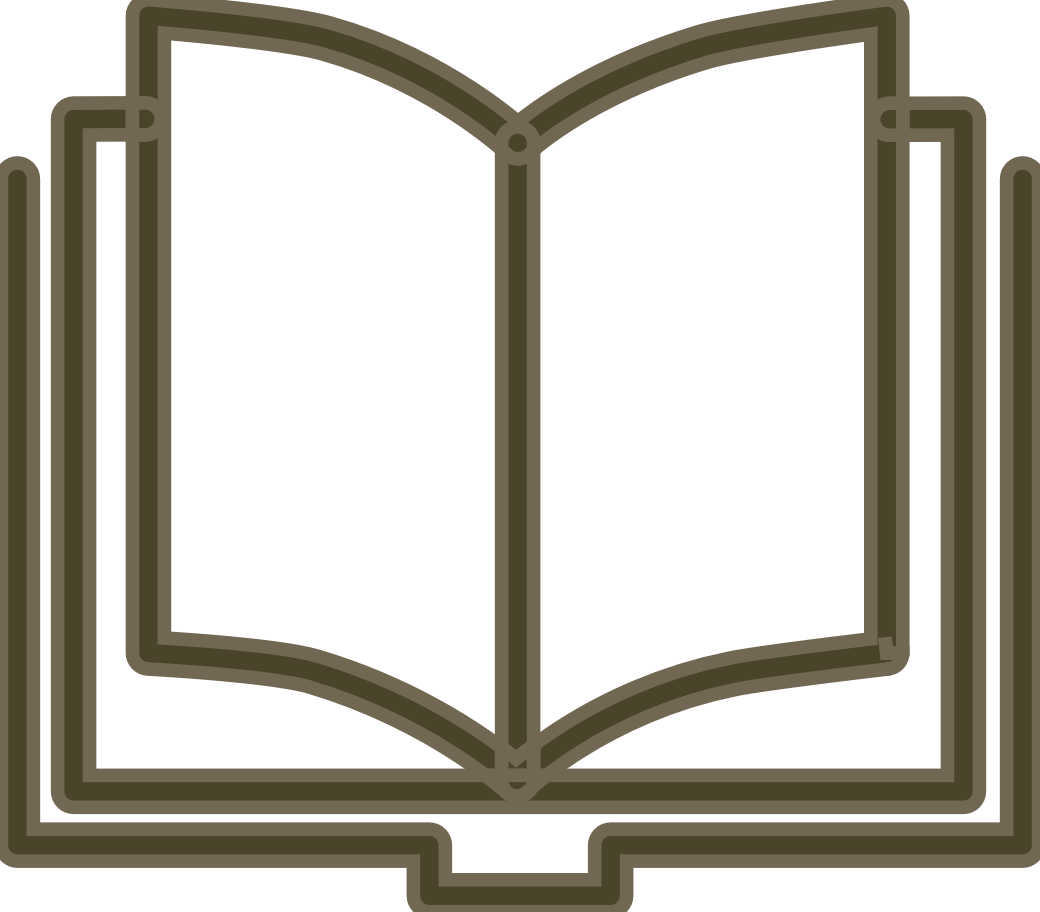 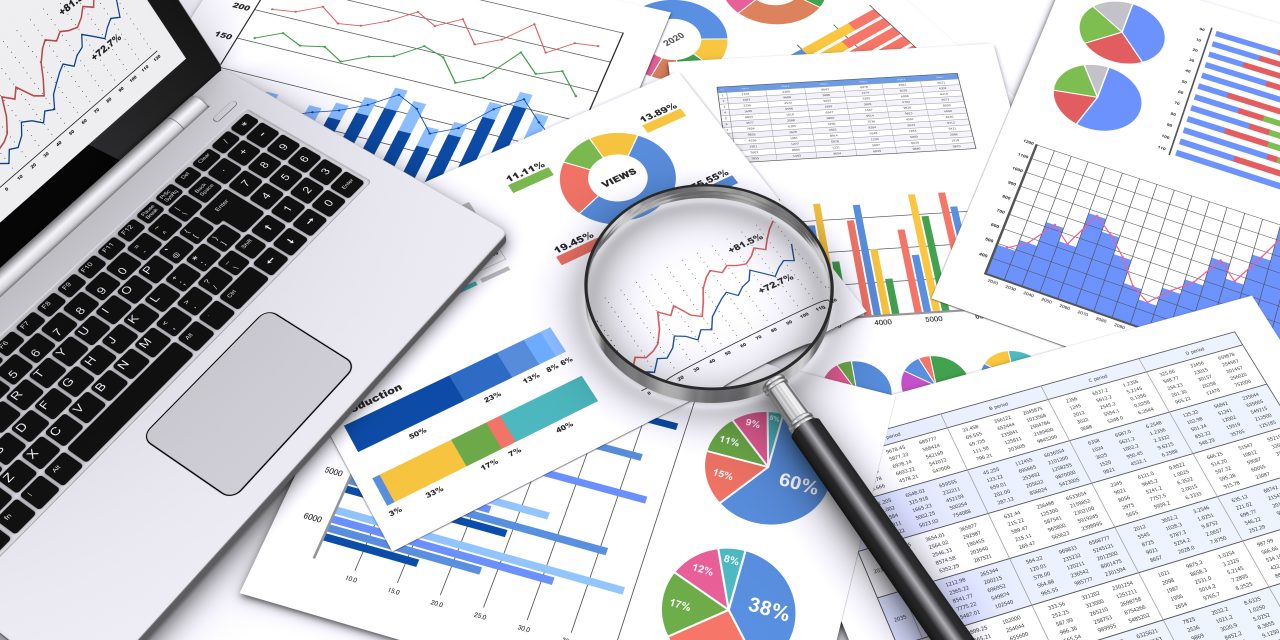 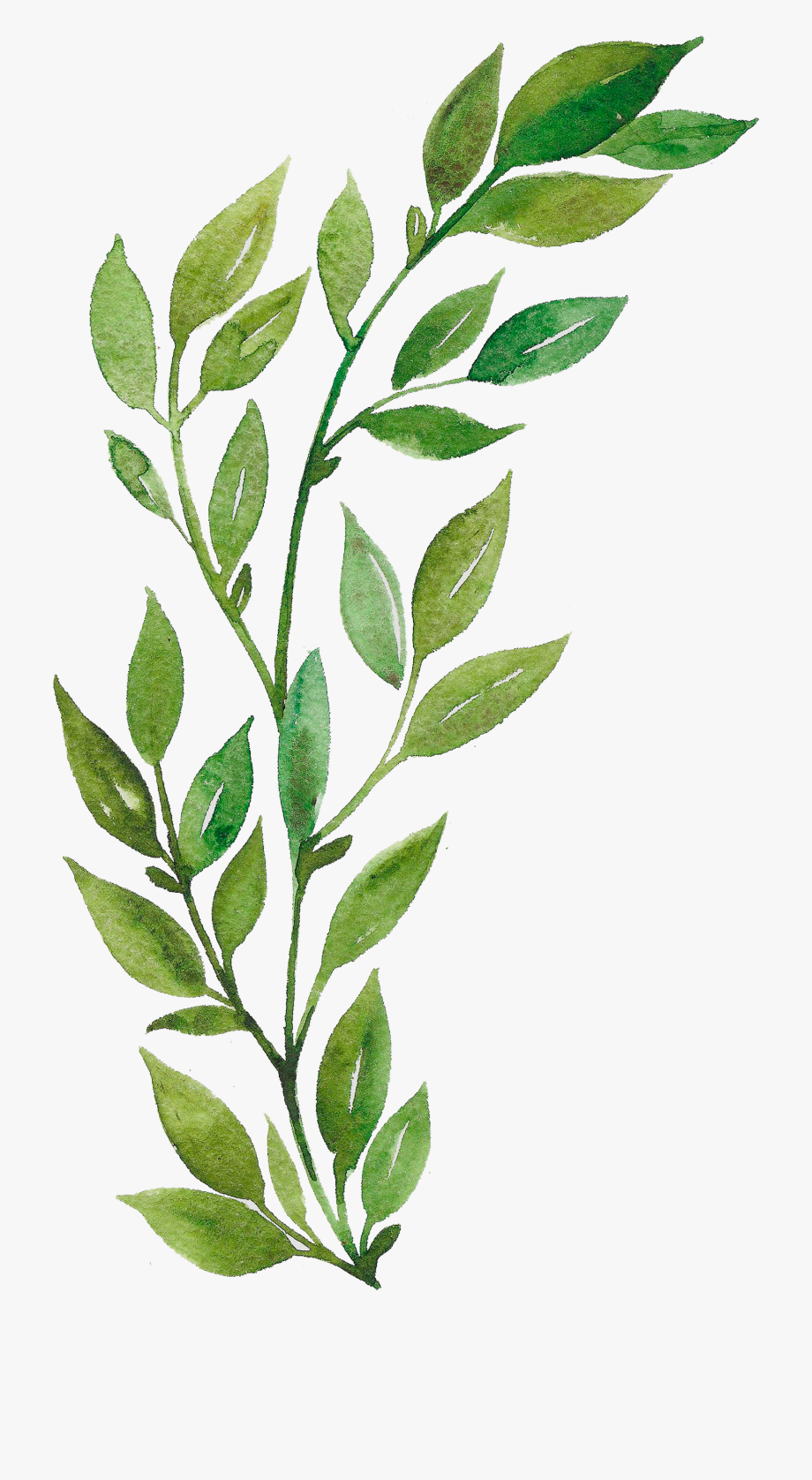 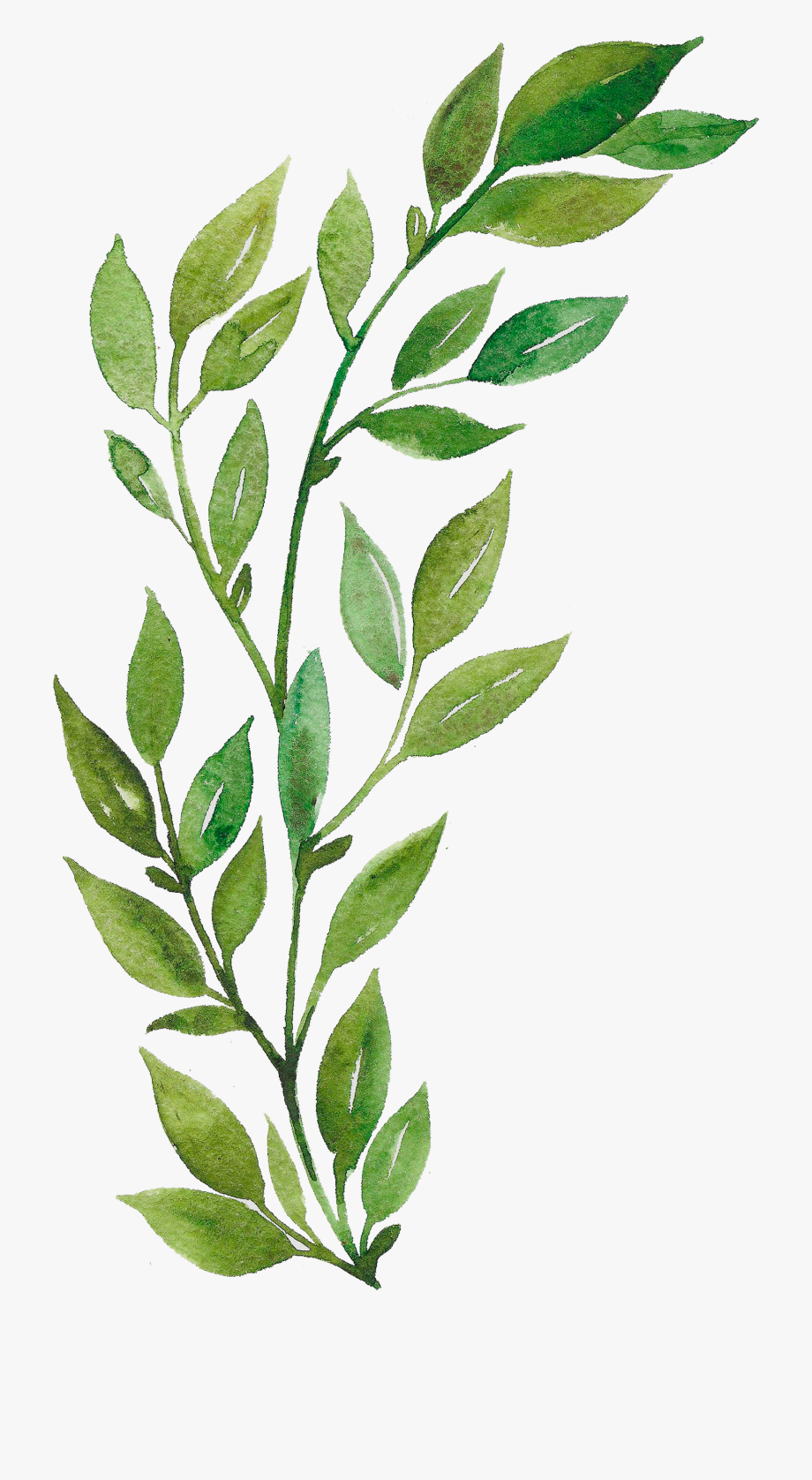 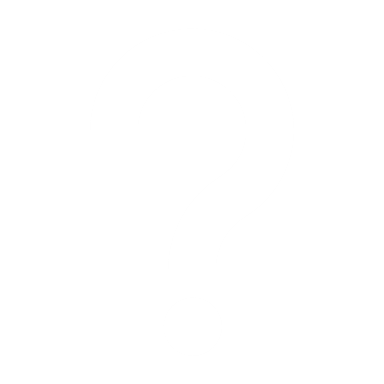 Kết nối thông tin giữa cột (A) và cột (B) tạo thành câu hoàn chỉnh, thể hiện sự liên kết trong tìm hiểu, khám phá tự nhiên.
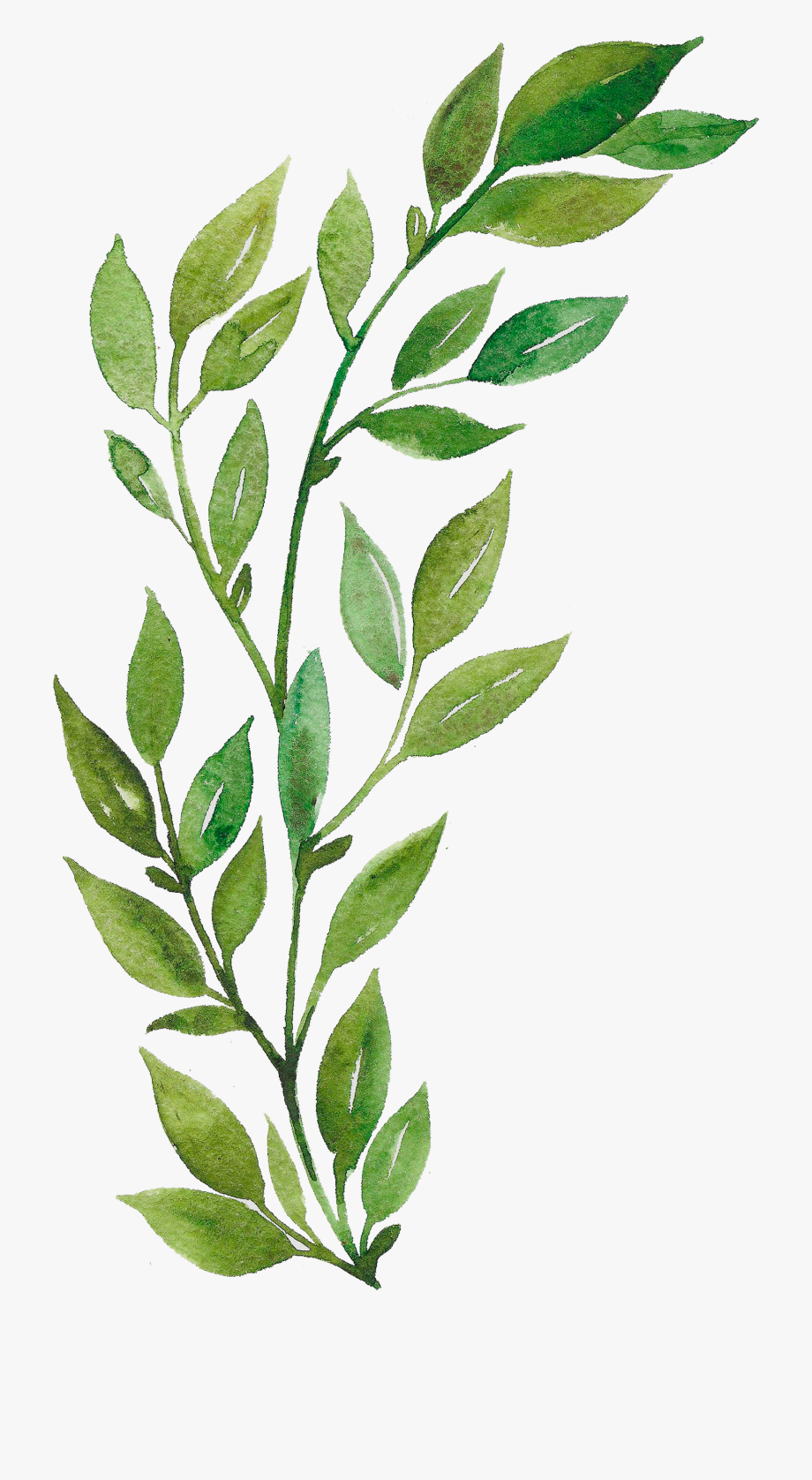 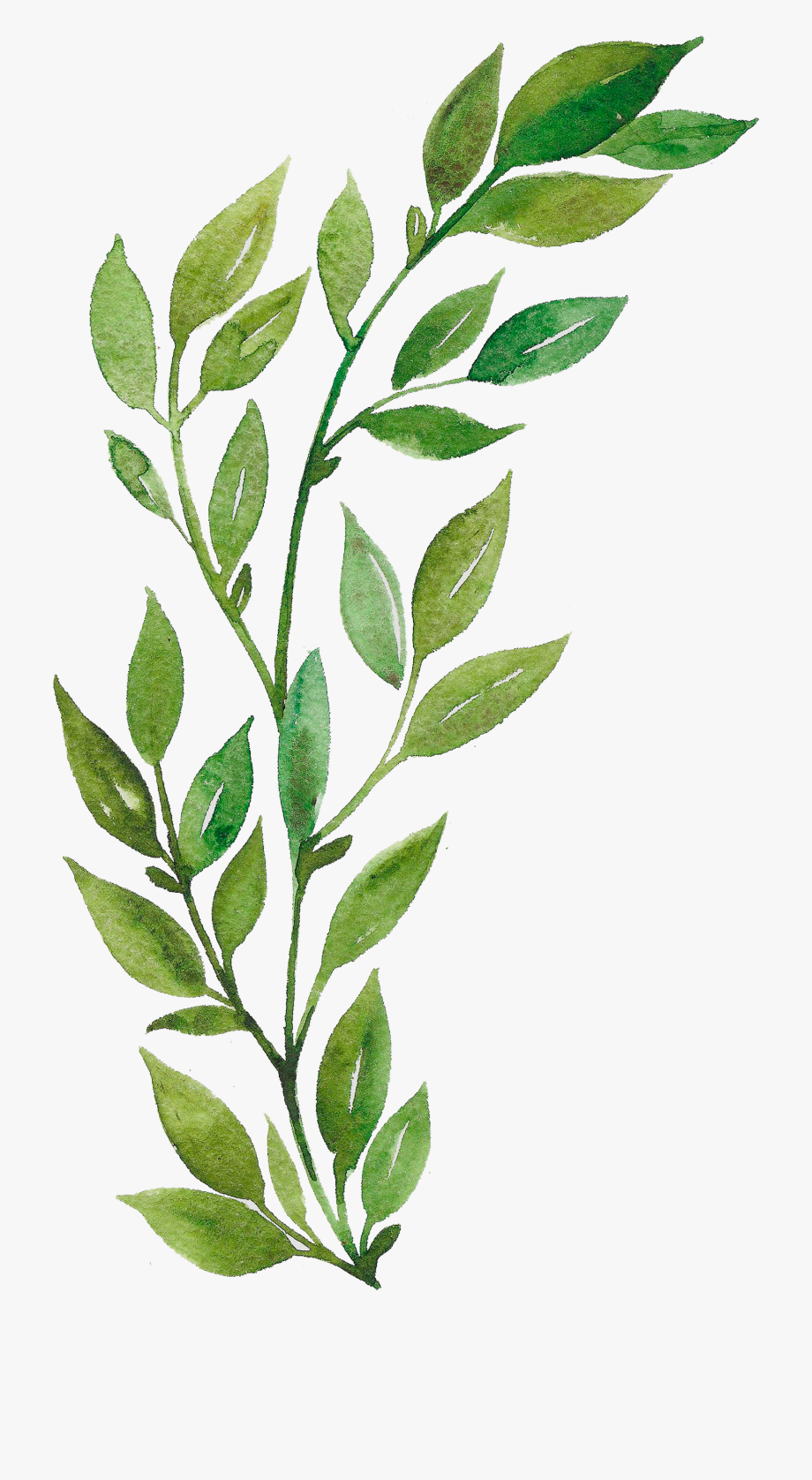 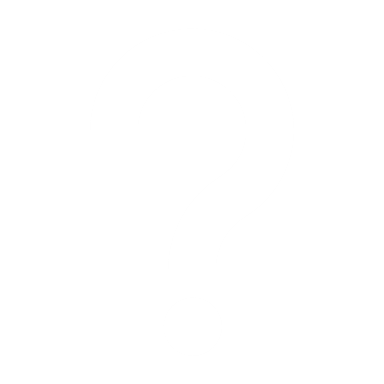 Kết nối thông tin giữa cột (A) và cột (B) tạo thành câu hoàn chỉnh, thể hiện sự liên kết trong tìm hiểu, khám phá tự nhiên.
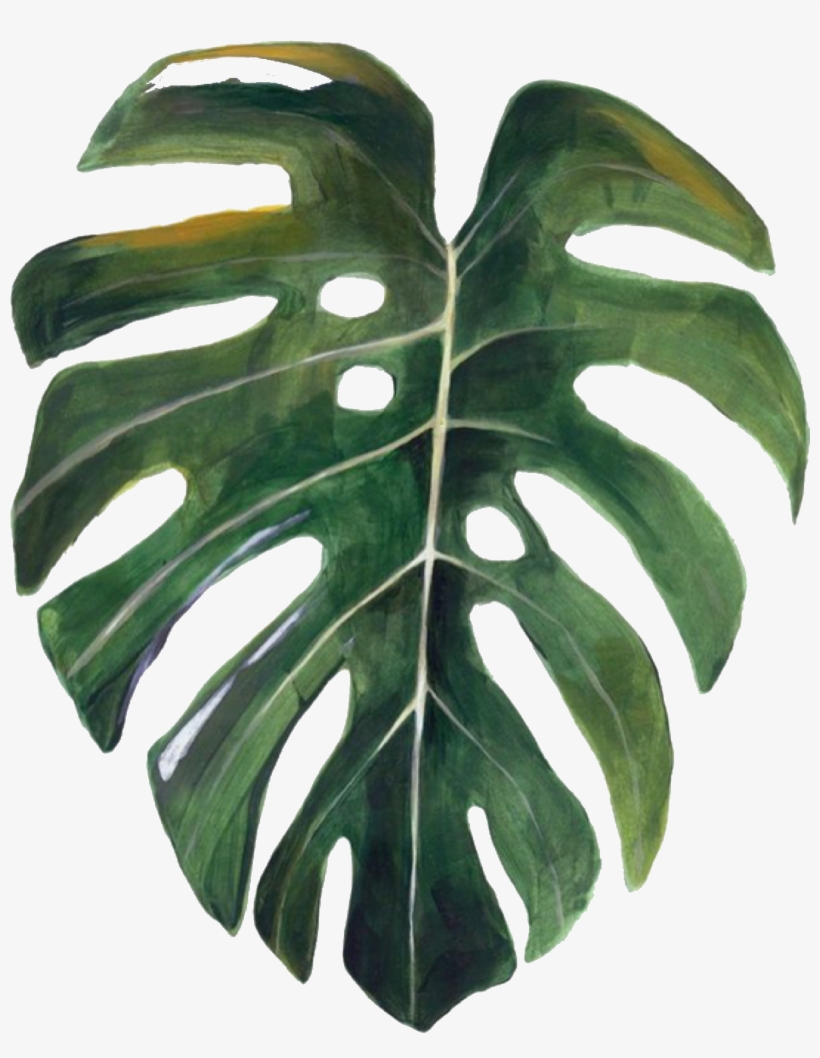 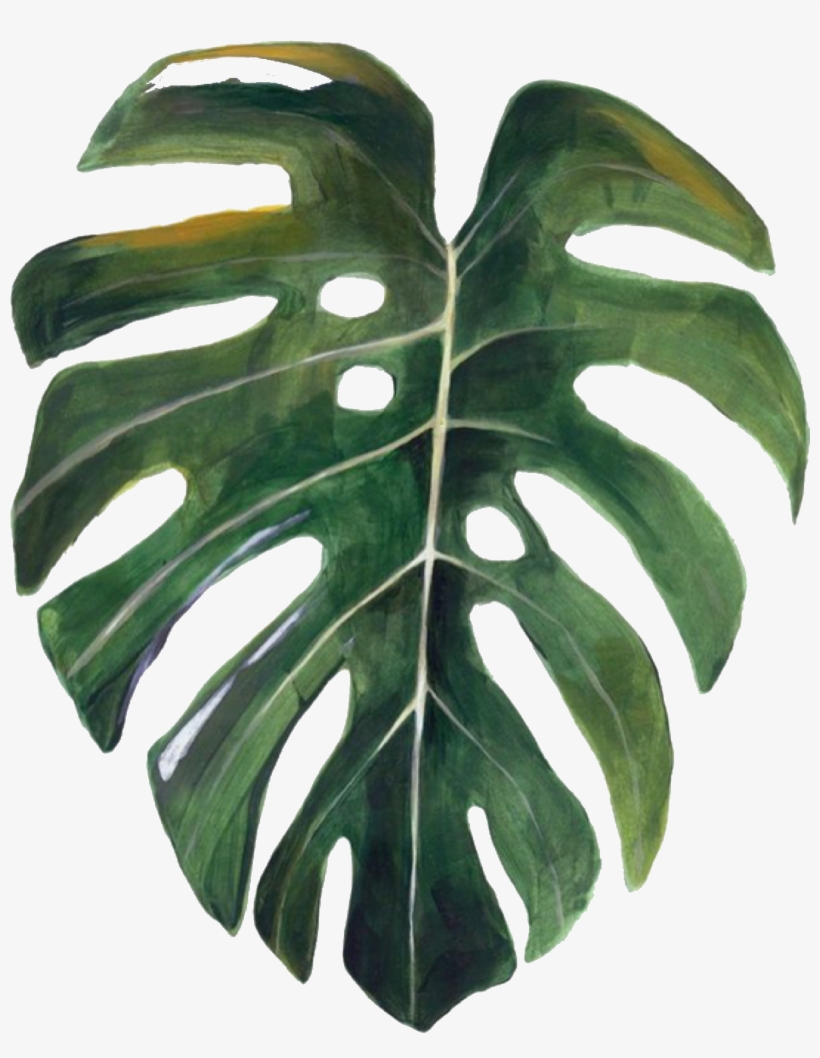 3. kĩ năng đo
Khi thực hiện thí nghiệm, học sinh cần biết chức năng, độ chính xác, giới hạn đo,... của các dụng cụ và thiết bị khác nhau để lựa chọn và sử dụng chúng một cách thích hợp.
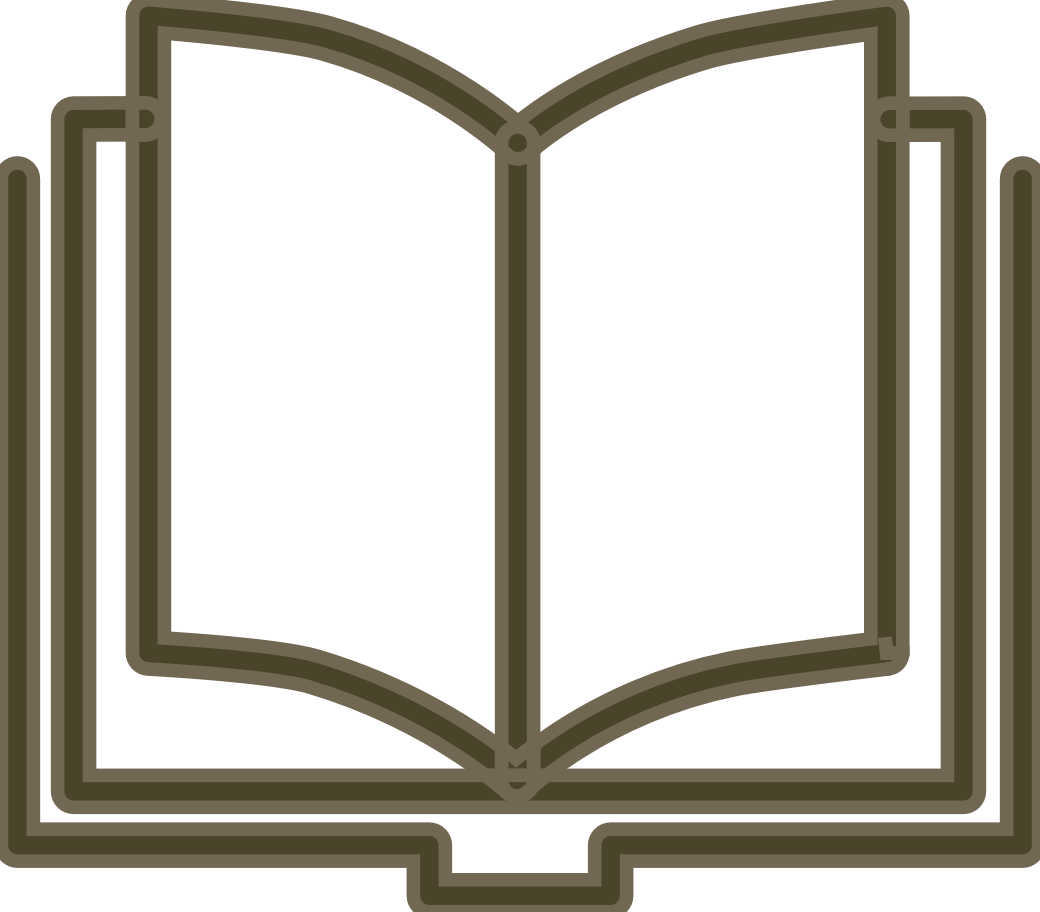 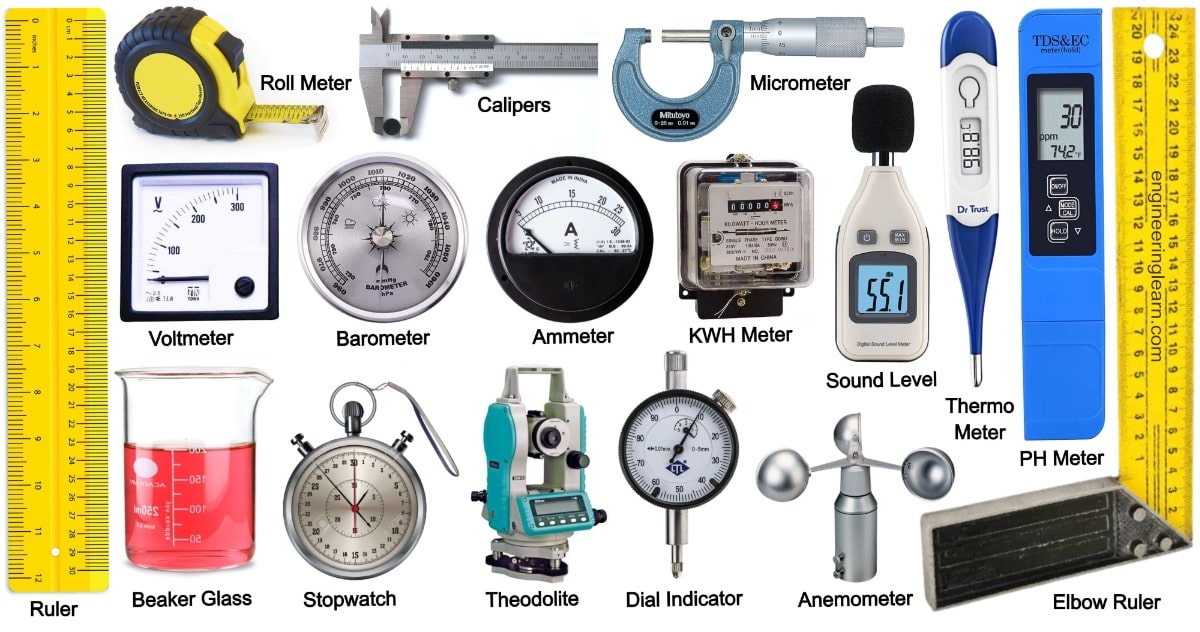 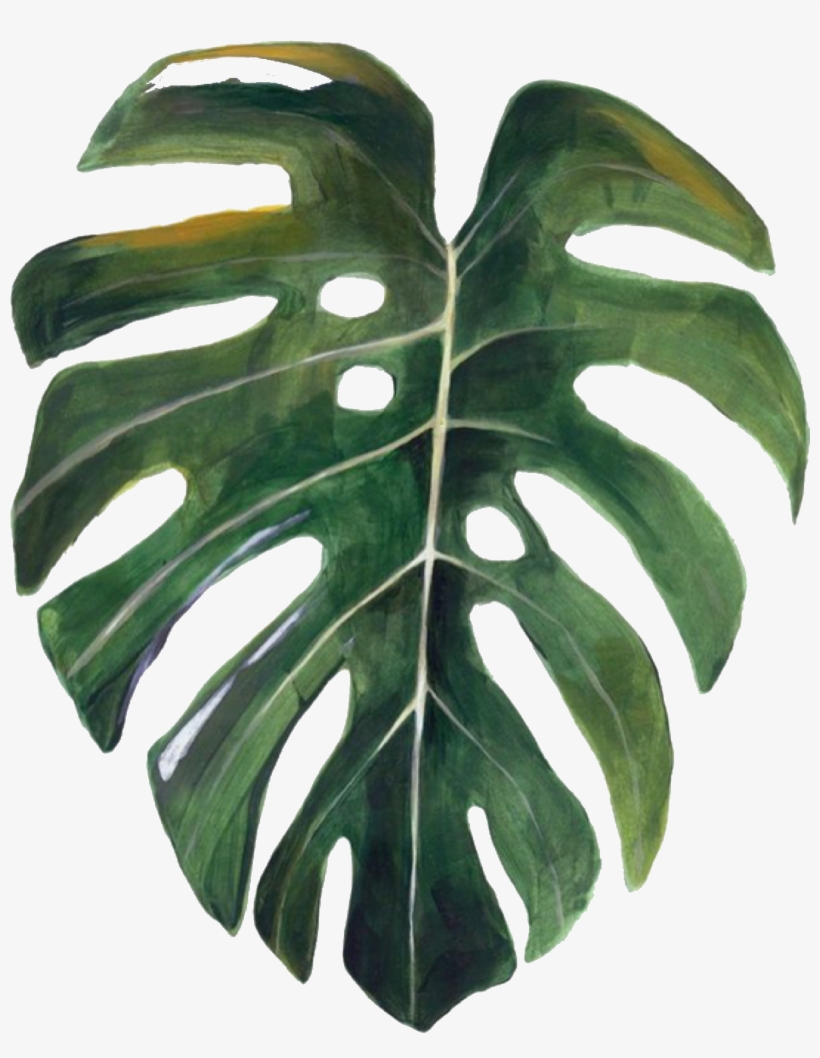 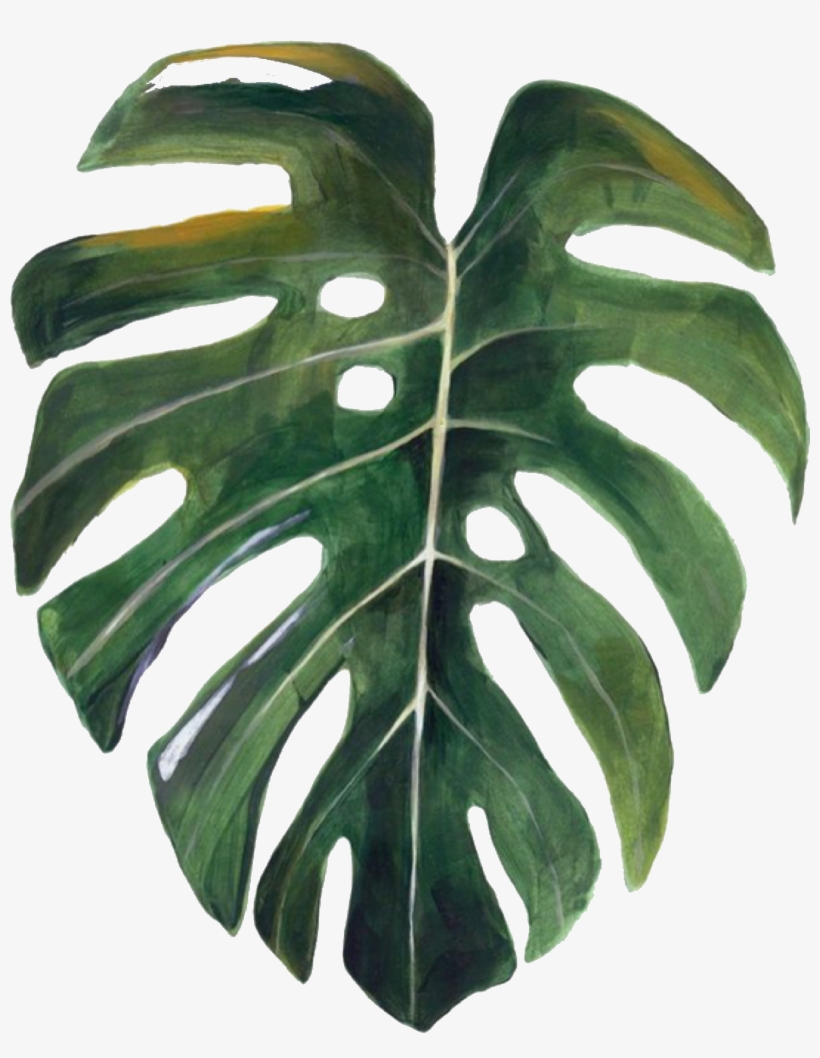 3. kĩ năng đo
Kĩ năng đo đã được hình thành và phát triển ngay từ lớp 6. Việc đo thường được thực hiện theo các bước sau:
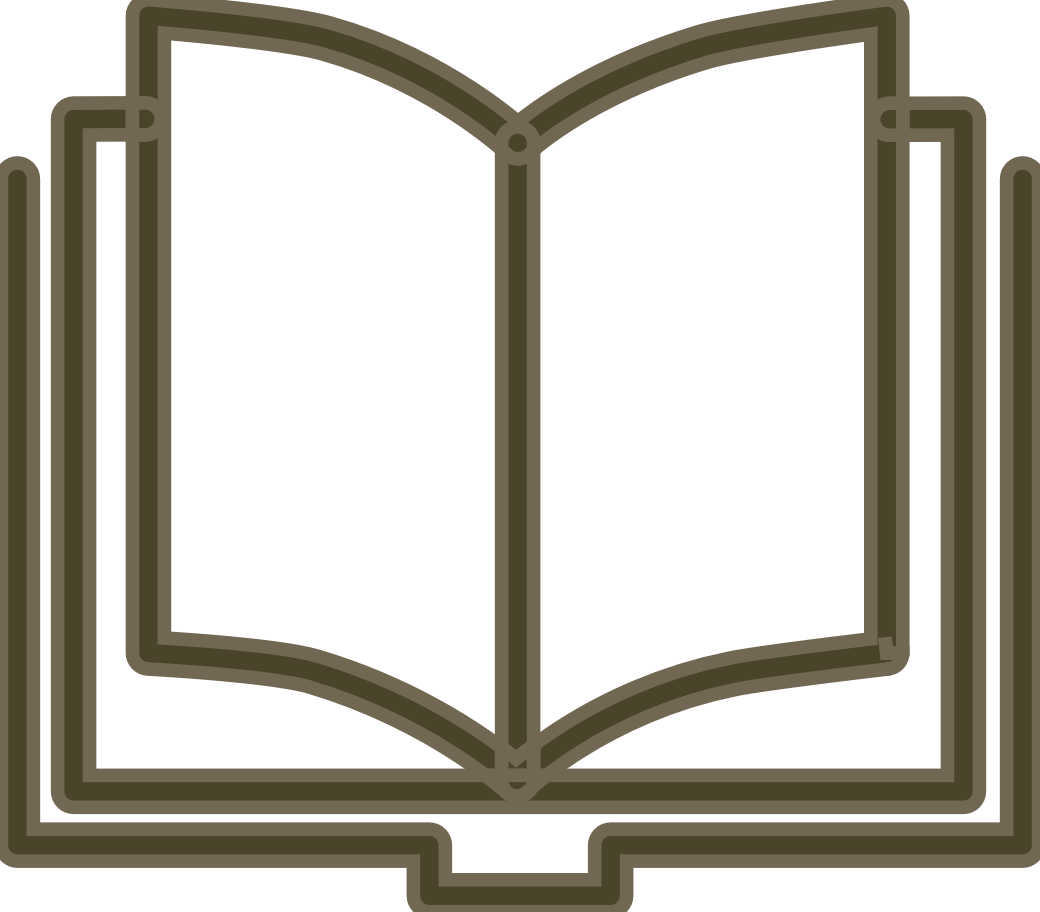 Ước lượng để lựa chọn dụng cụ/thiết bị đo phù hợp.
1
2
3
4
Thực hiện phép đo, ghi kết quả đo và xử lí số liệu đo.
Nhận xét độ chính xác của kết quả đo căn cứ vào loại dụng cụ đo và cách đo.
Phân tích kết quả và thảo luận về kết quả nghiên cứu thu được.
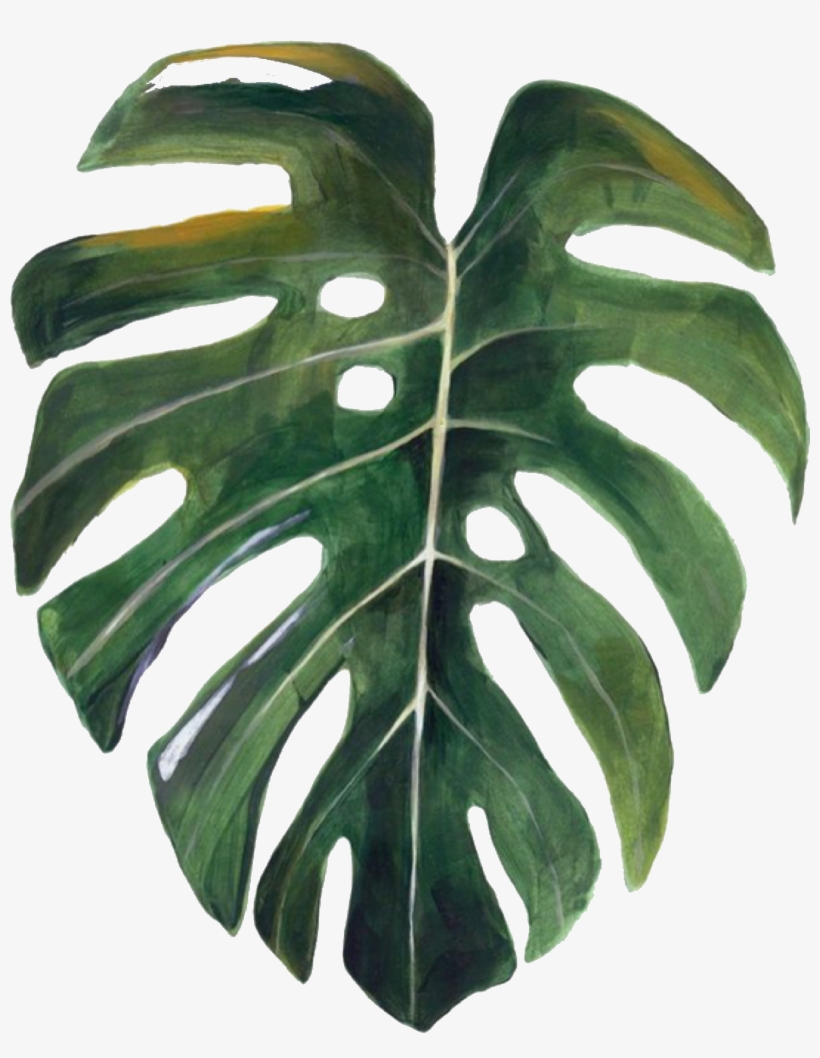 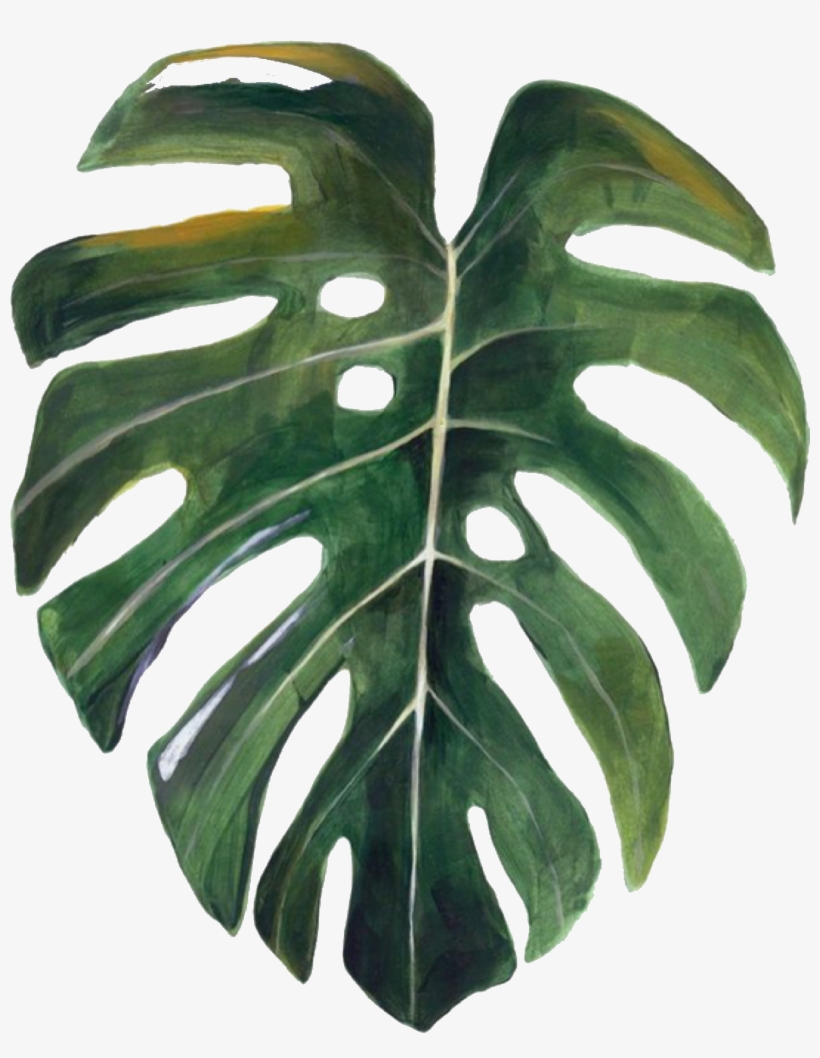 3. kĩ năng đo
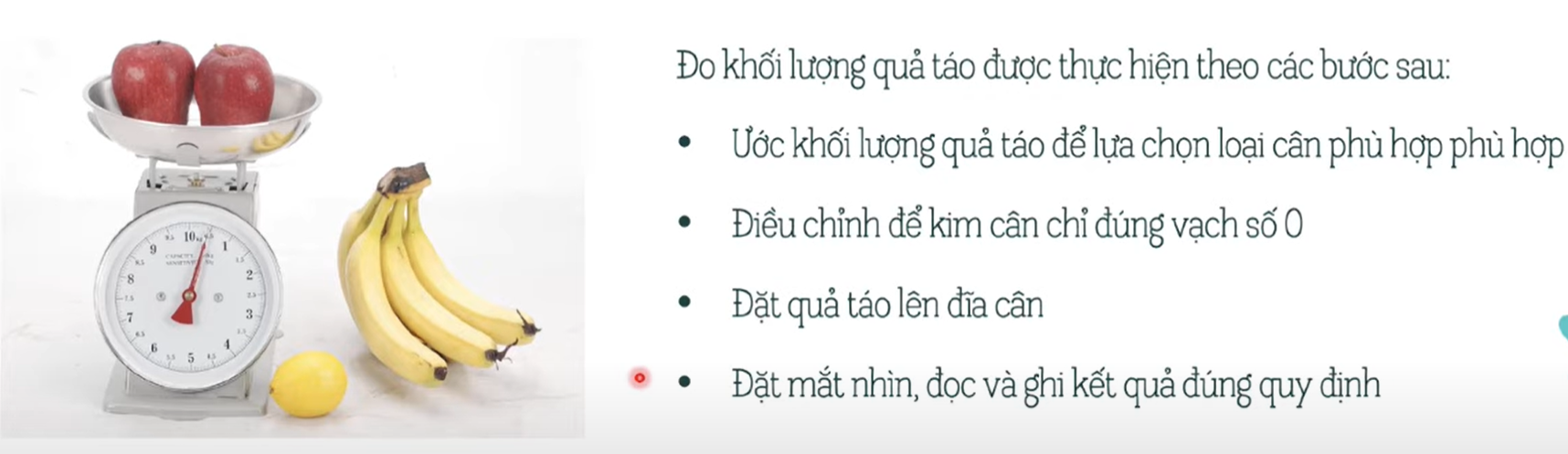 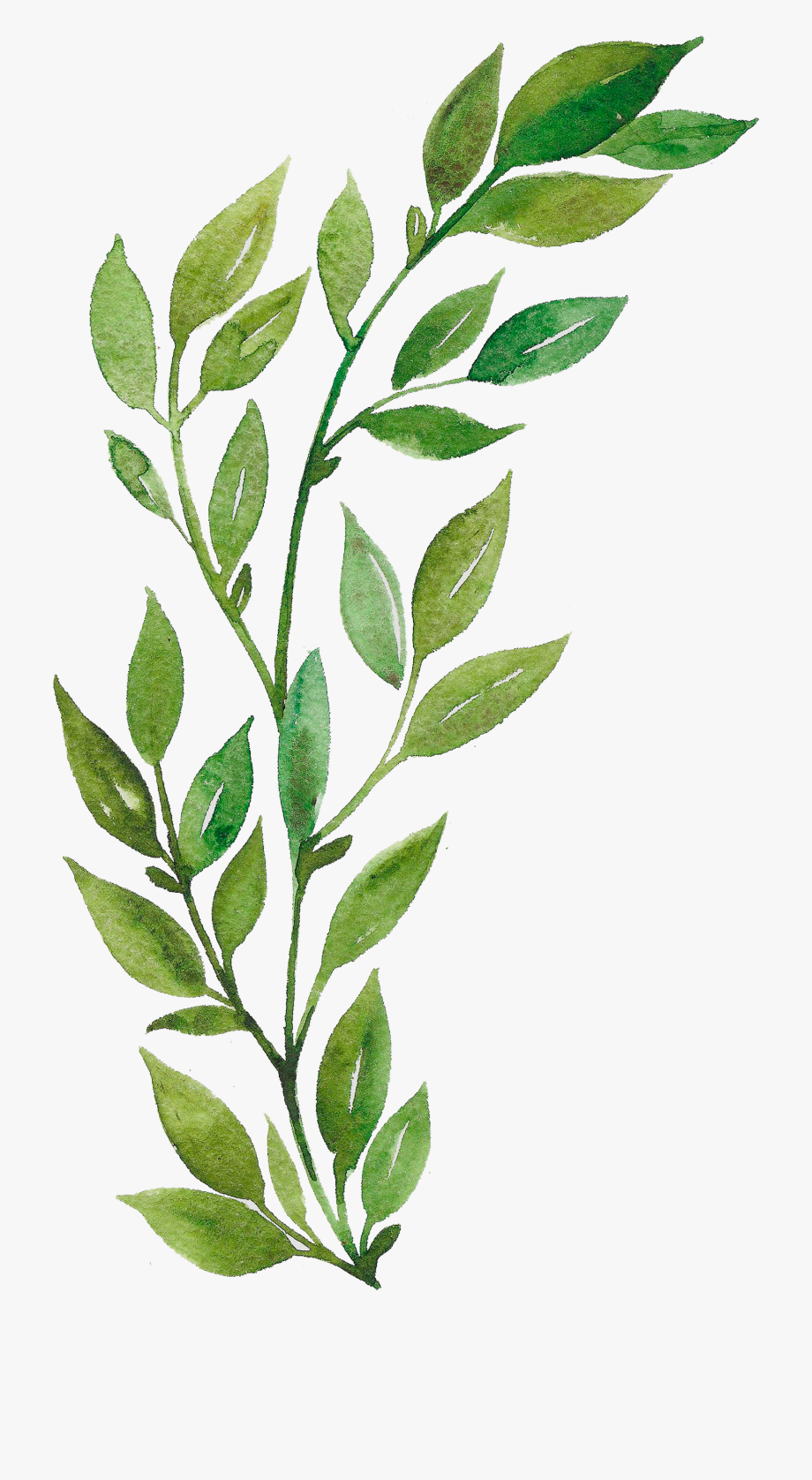 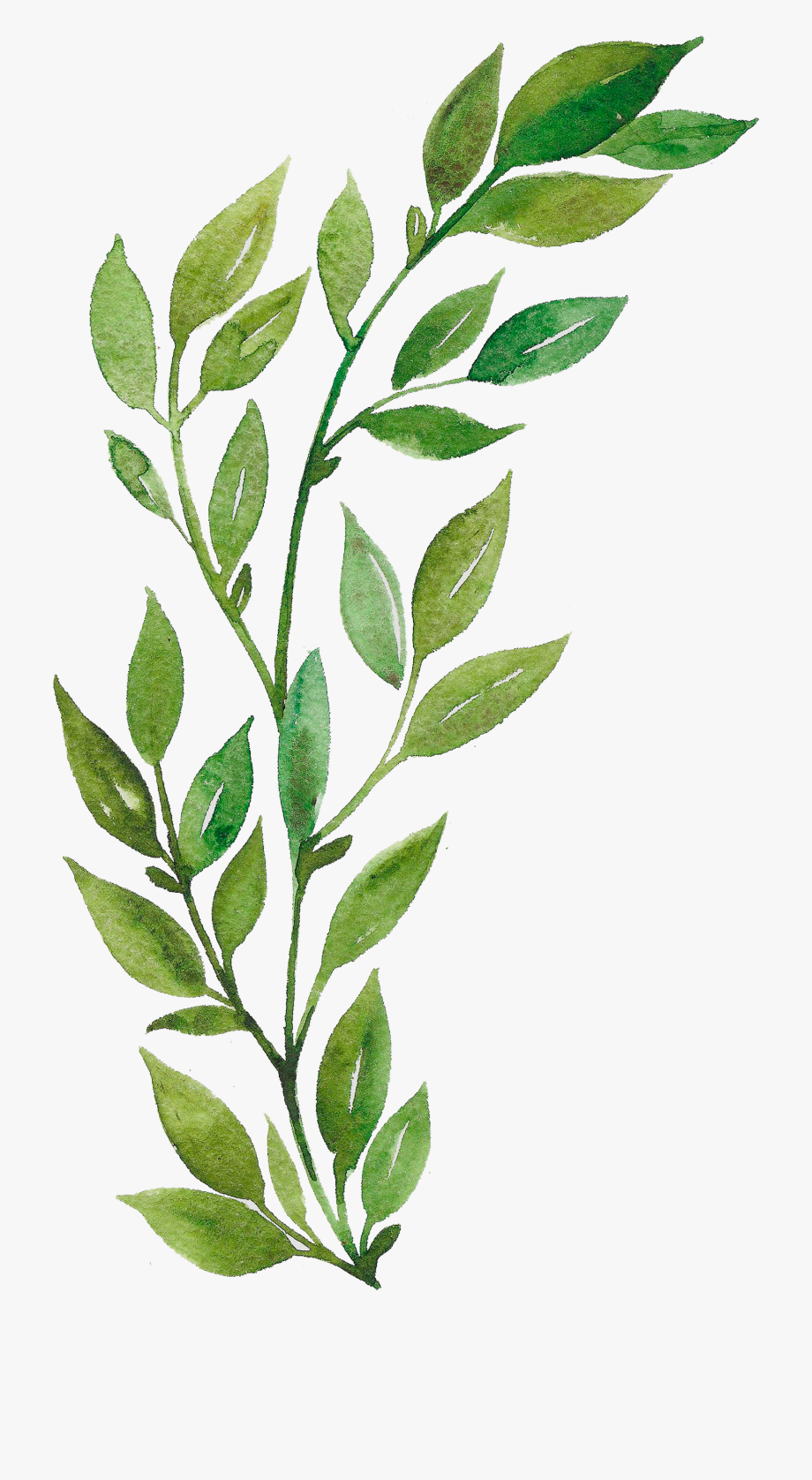 Đo và xác định khối lượng
Chuẩn bị: cân điện tử.
Tiến hành: đo khối lượng cuốn sách Khoa học tự nhiên 7 bằng cân điện tử.
Thảo luận nhóm, hoàn thành bảng mẫu và thực hiện yêu cầu sau:
Hãy xác định khối lượng của cuốn sách và nhận xét kết quả của các lần đo so với kết quả trung bình.
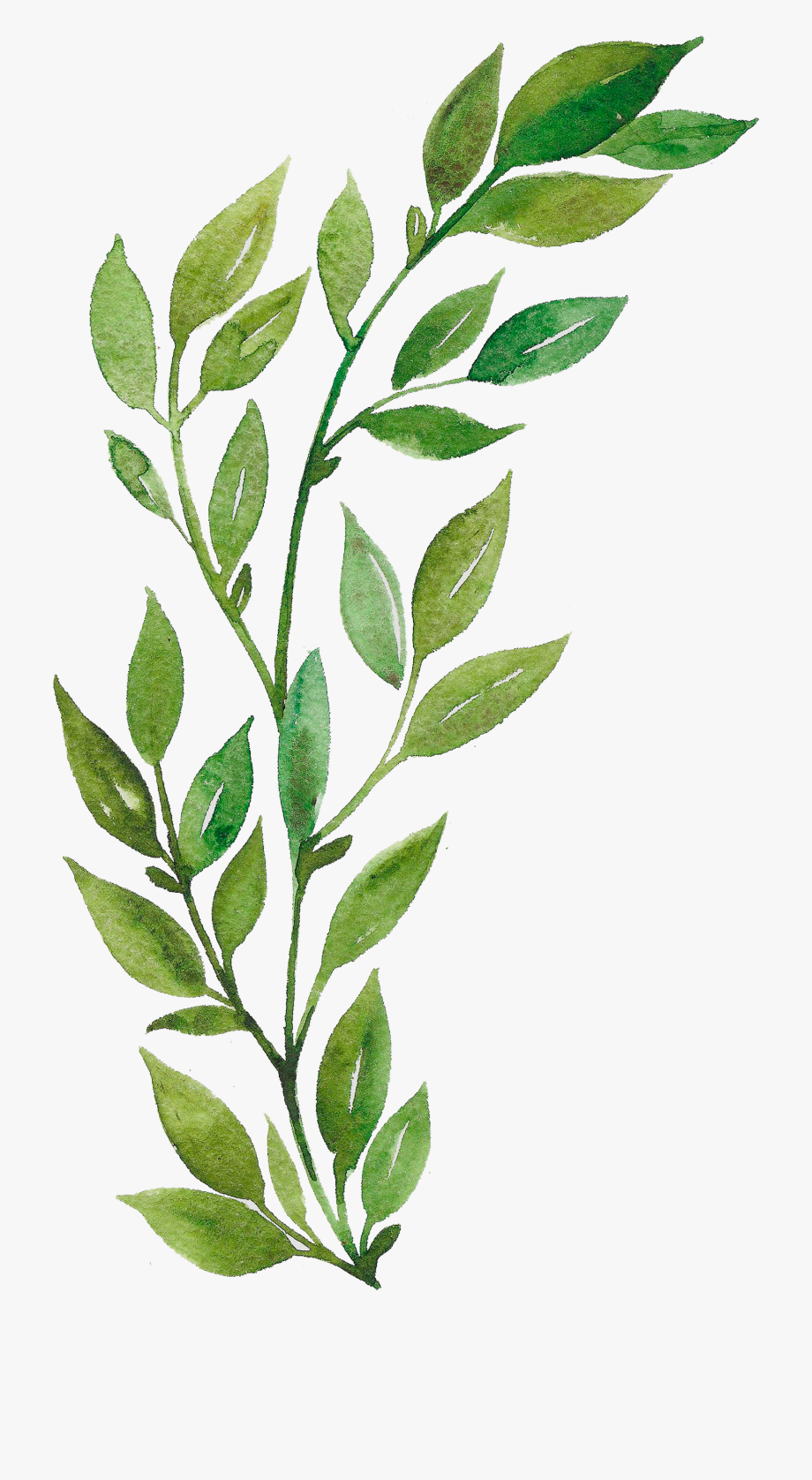 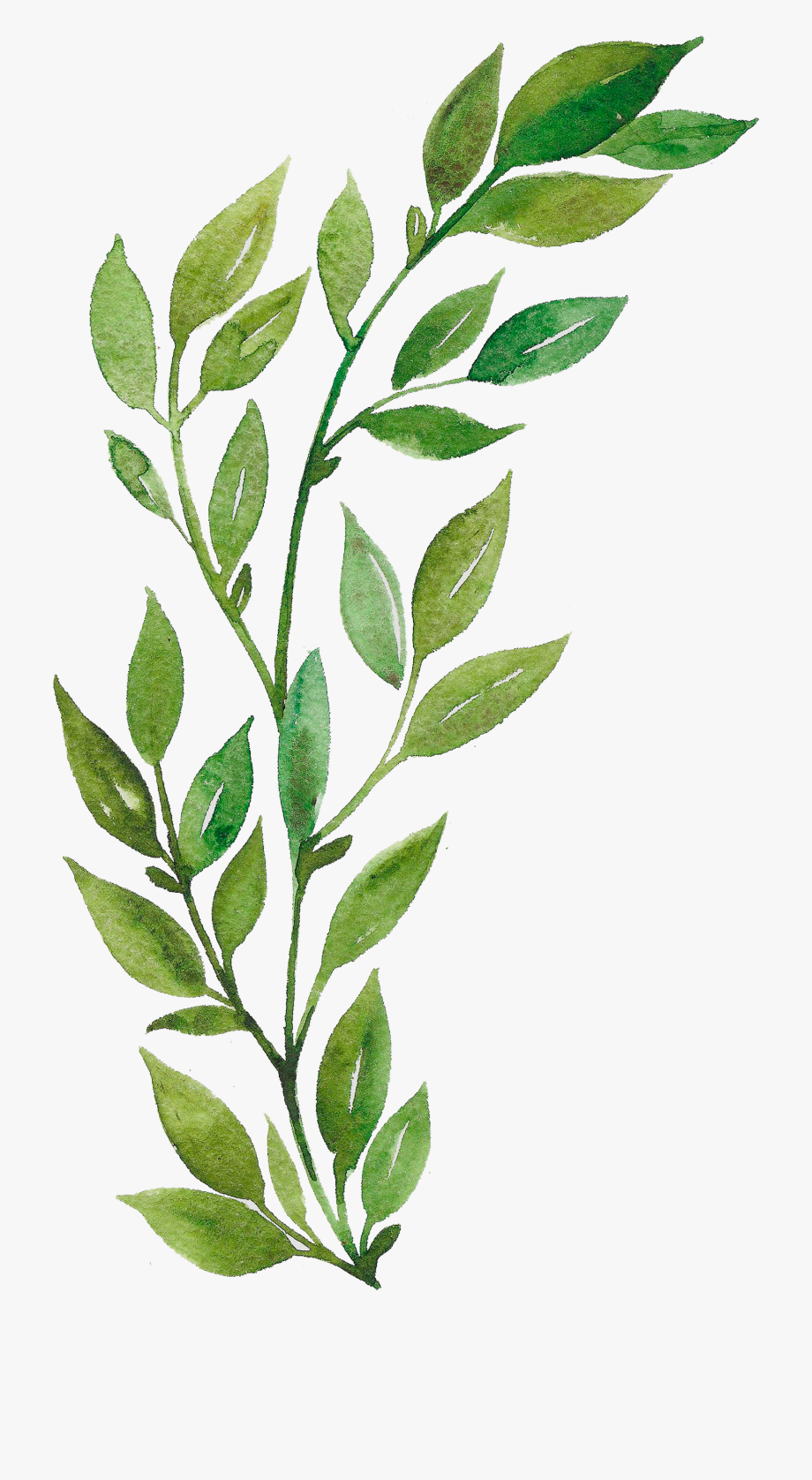 Đo và xác định khối lượng
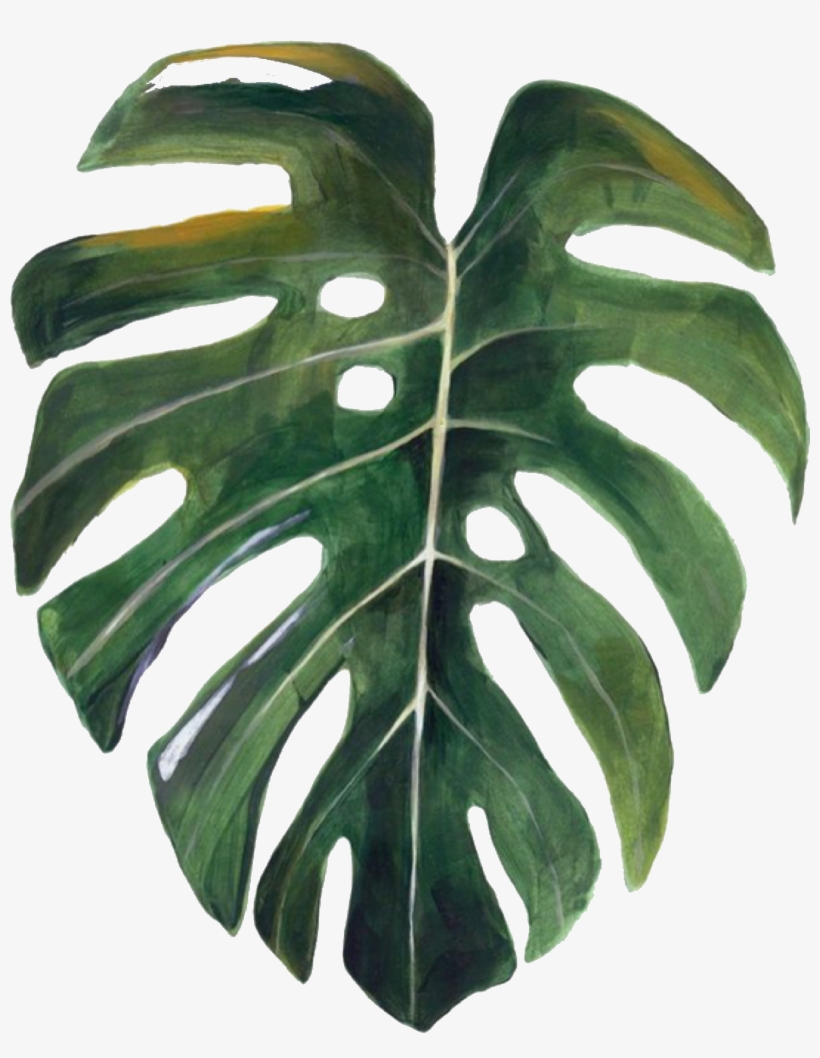 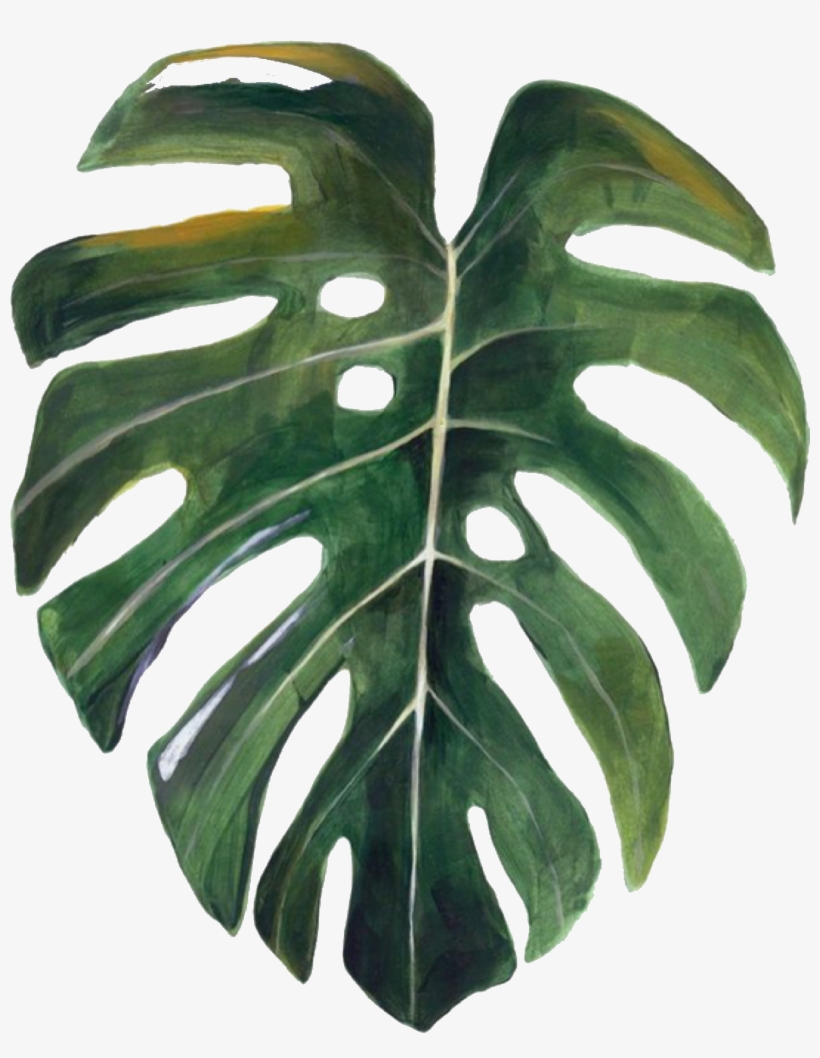 4. KĨ năng dự báo
Là kĩ năng đề xuất điều gì sẽ xảy ra dựa trên các quan sát, kiến thức, sự hiểu biết và suy luận của con người về sự vật và hiện tượng trong tự nhiên. Người ta có thể đưa ra các dự báo định tính và định lượng.
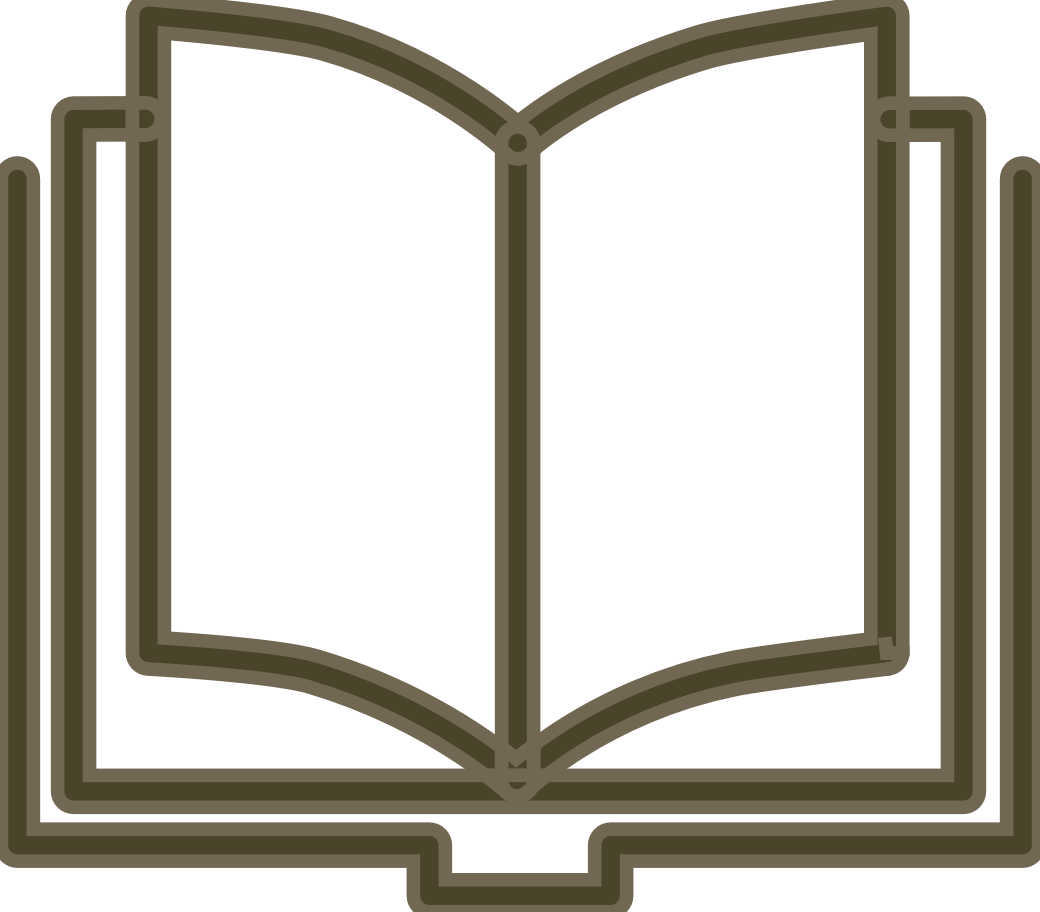 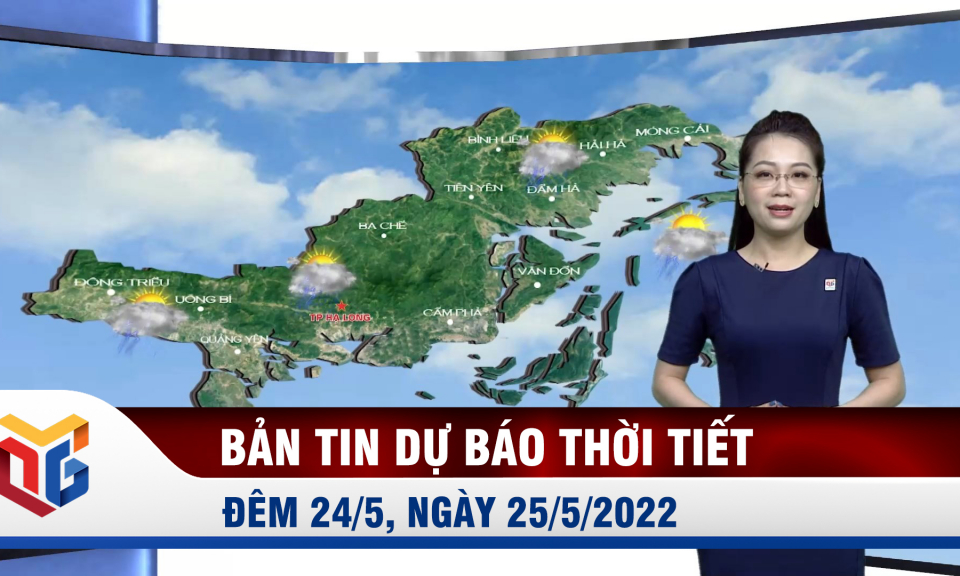 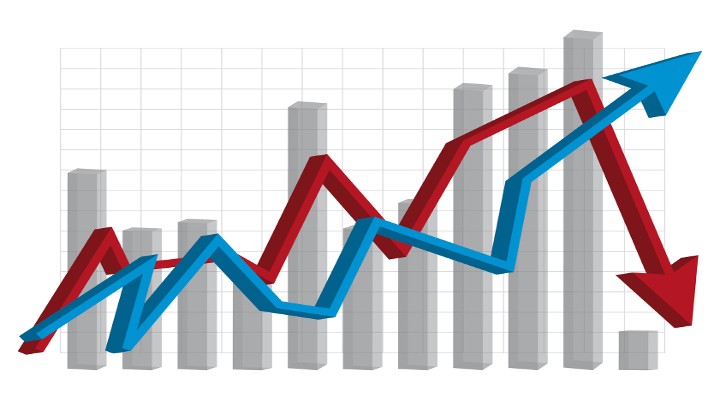 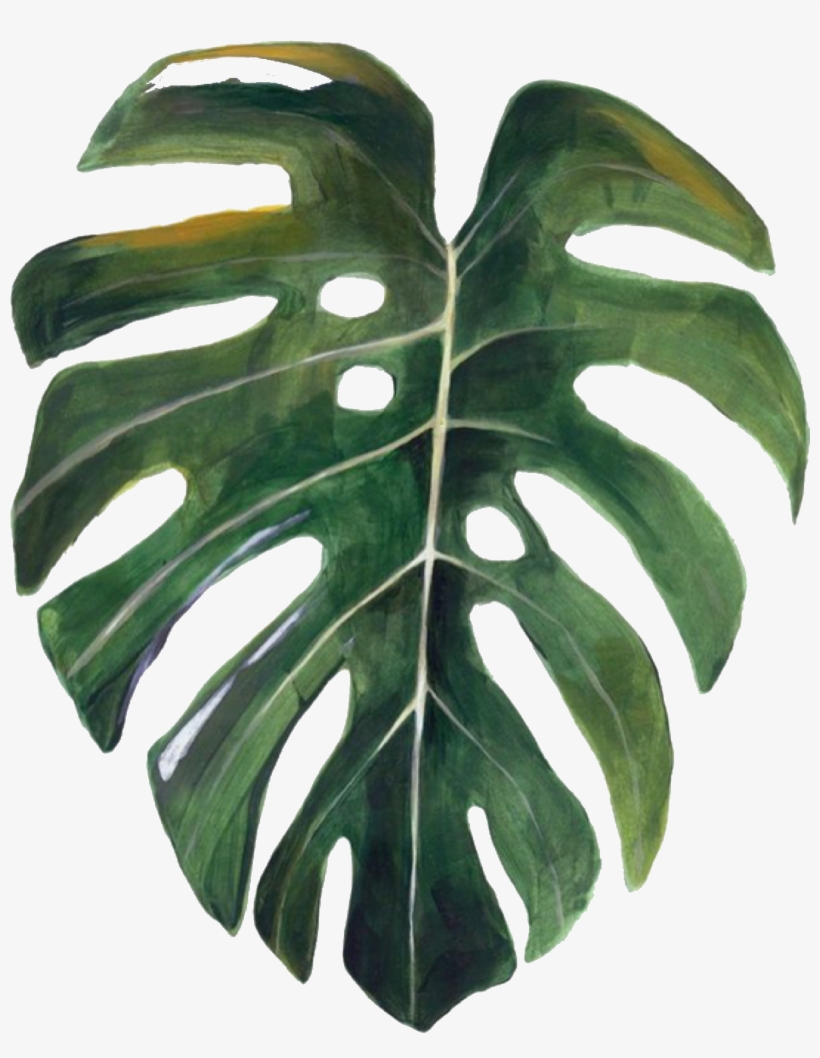 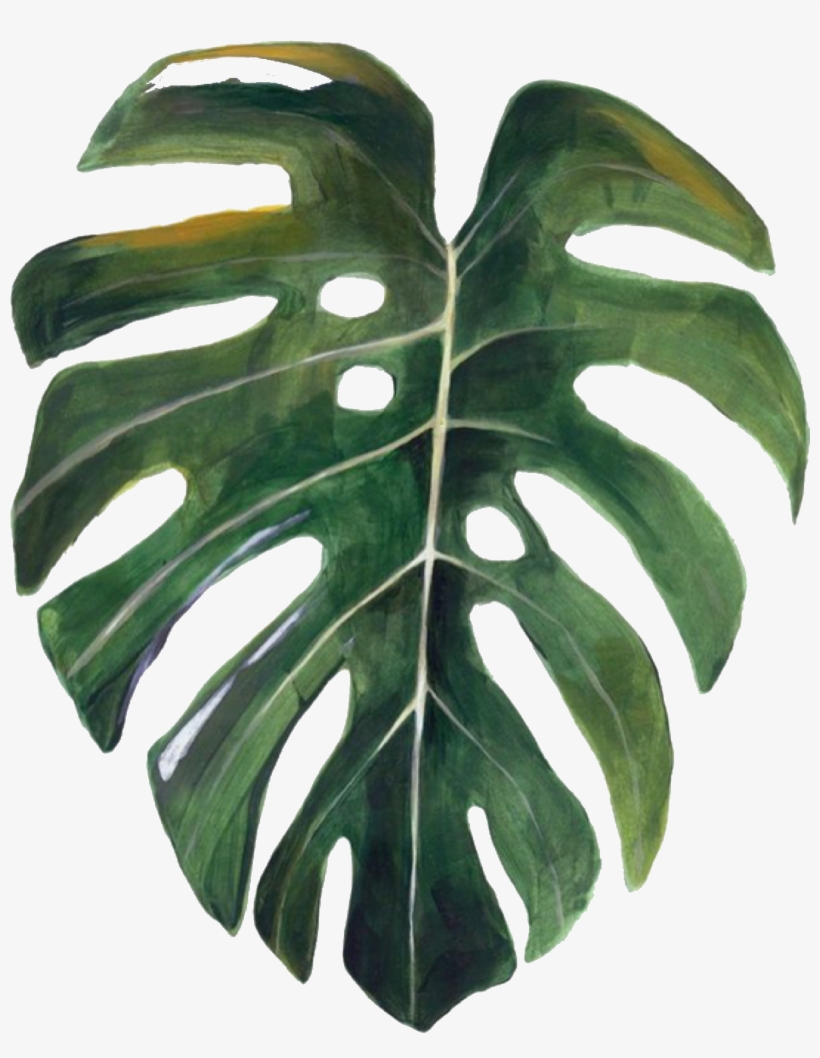 4. KĨ năng dự báo
Để đưa ra dự báo định tính, thay vì sử dụng các số liệu quan sát, người ta dựa vào các hiểu biết, đánh giá và suy luận của các chuyên gia.
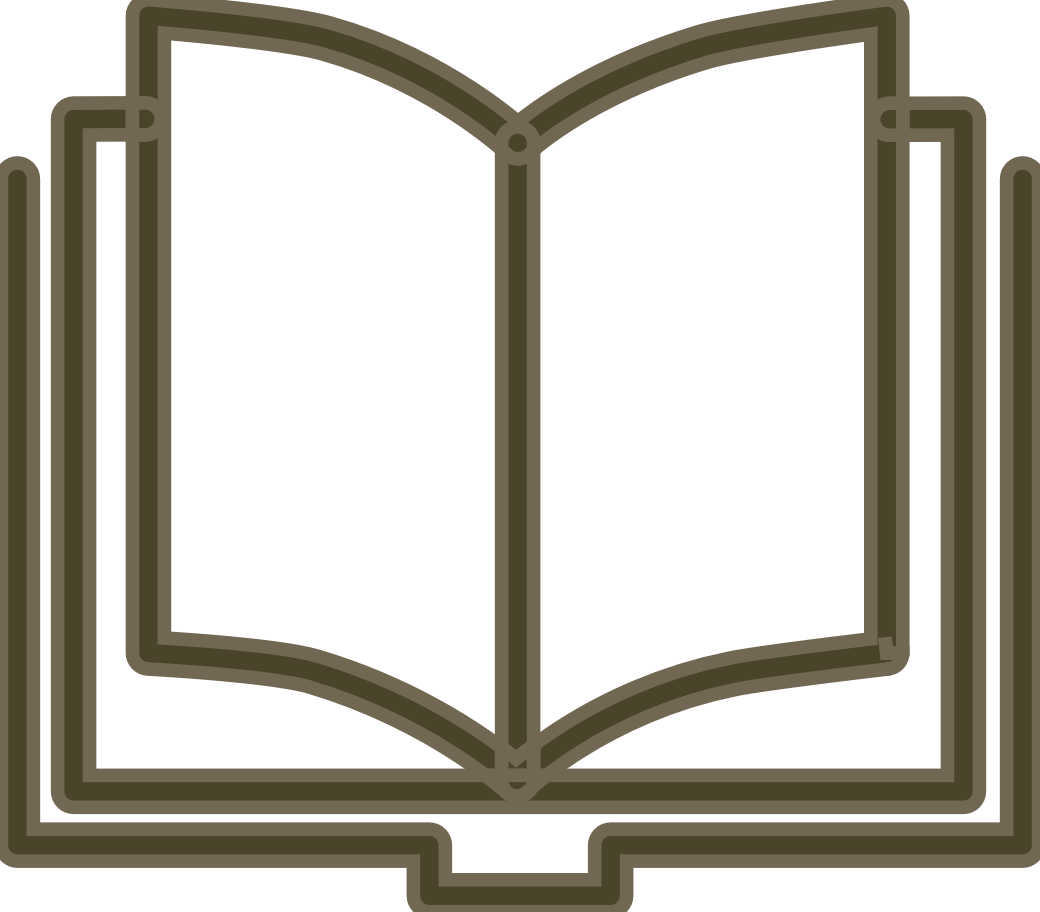 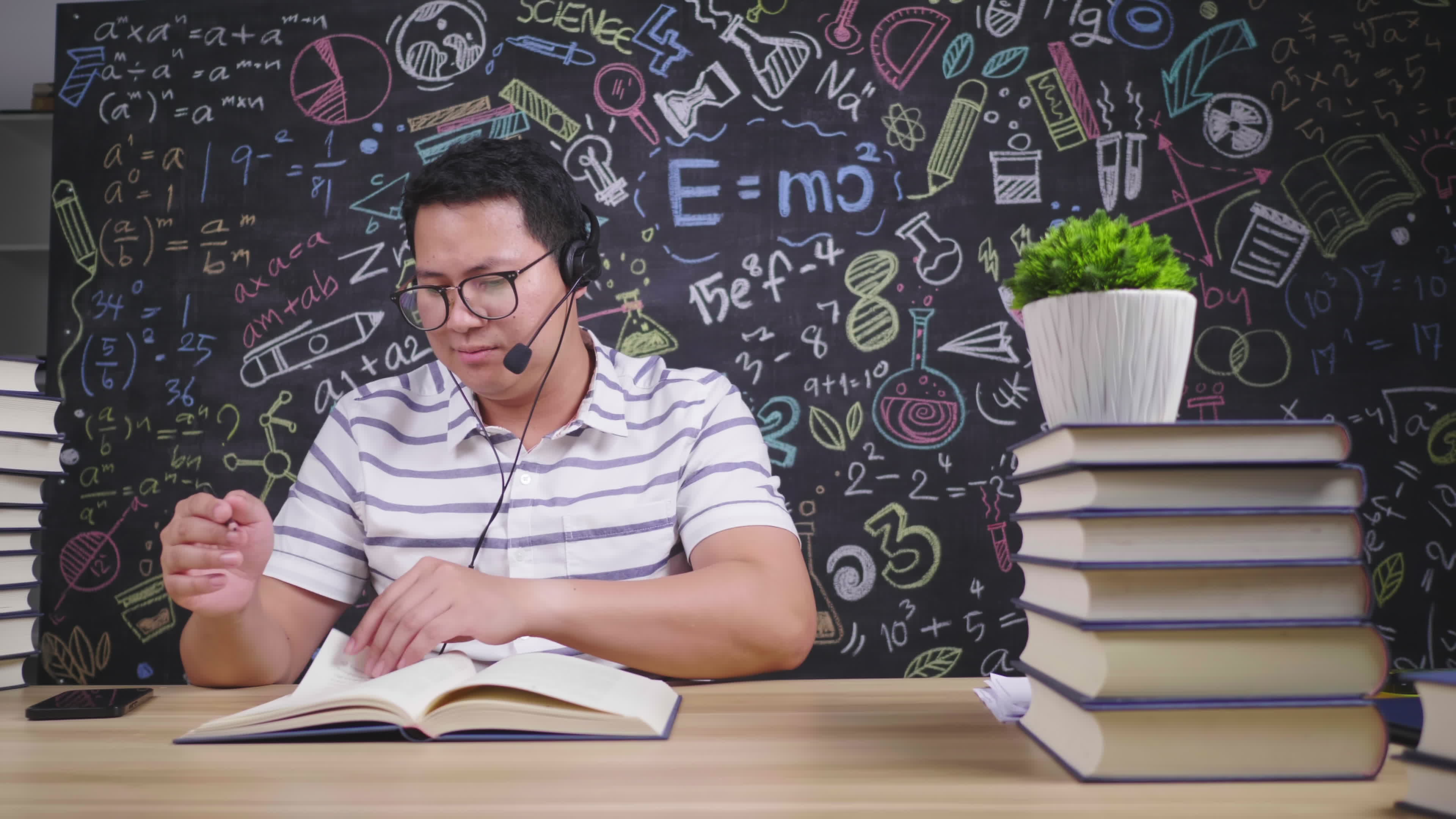 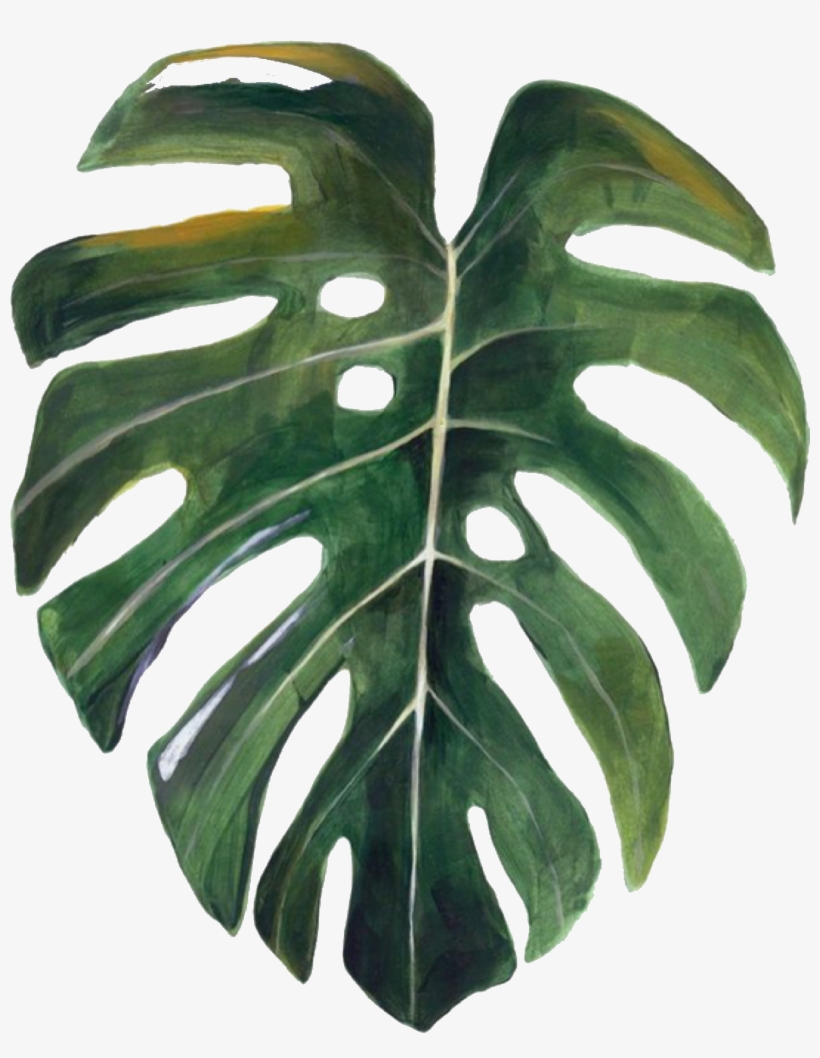 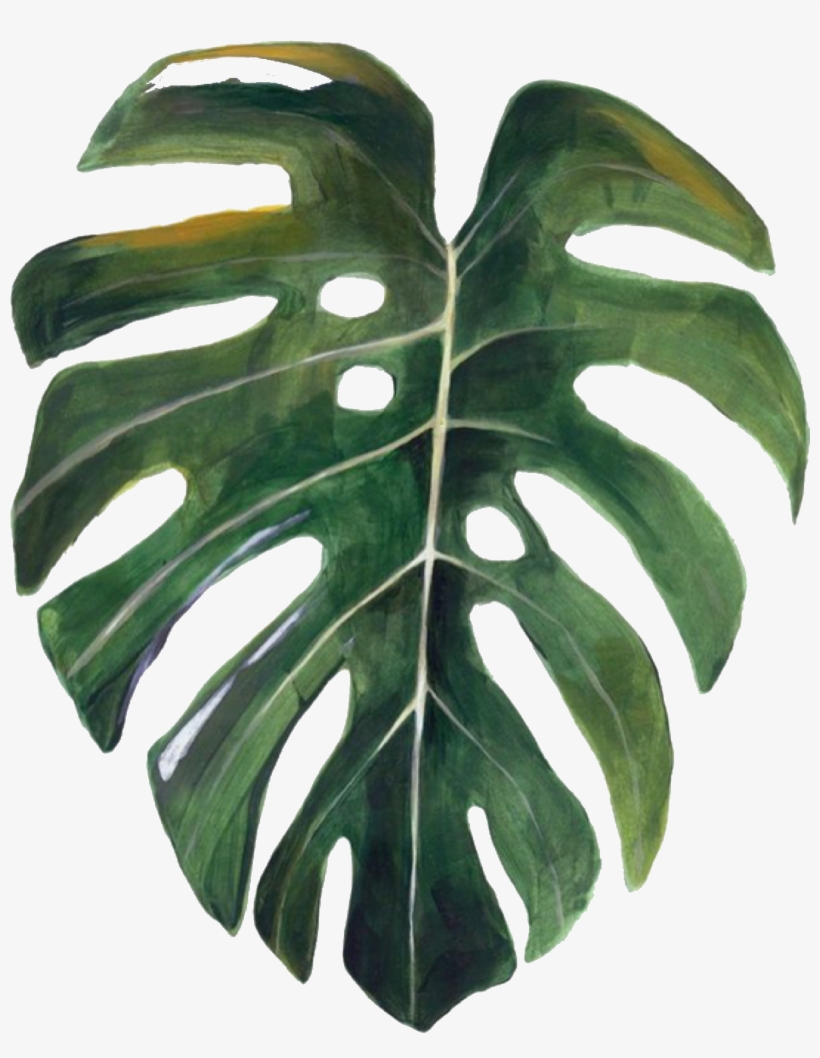 4. KĨ năng dự báo
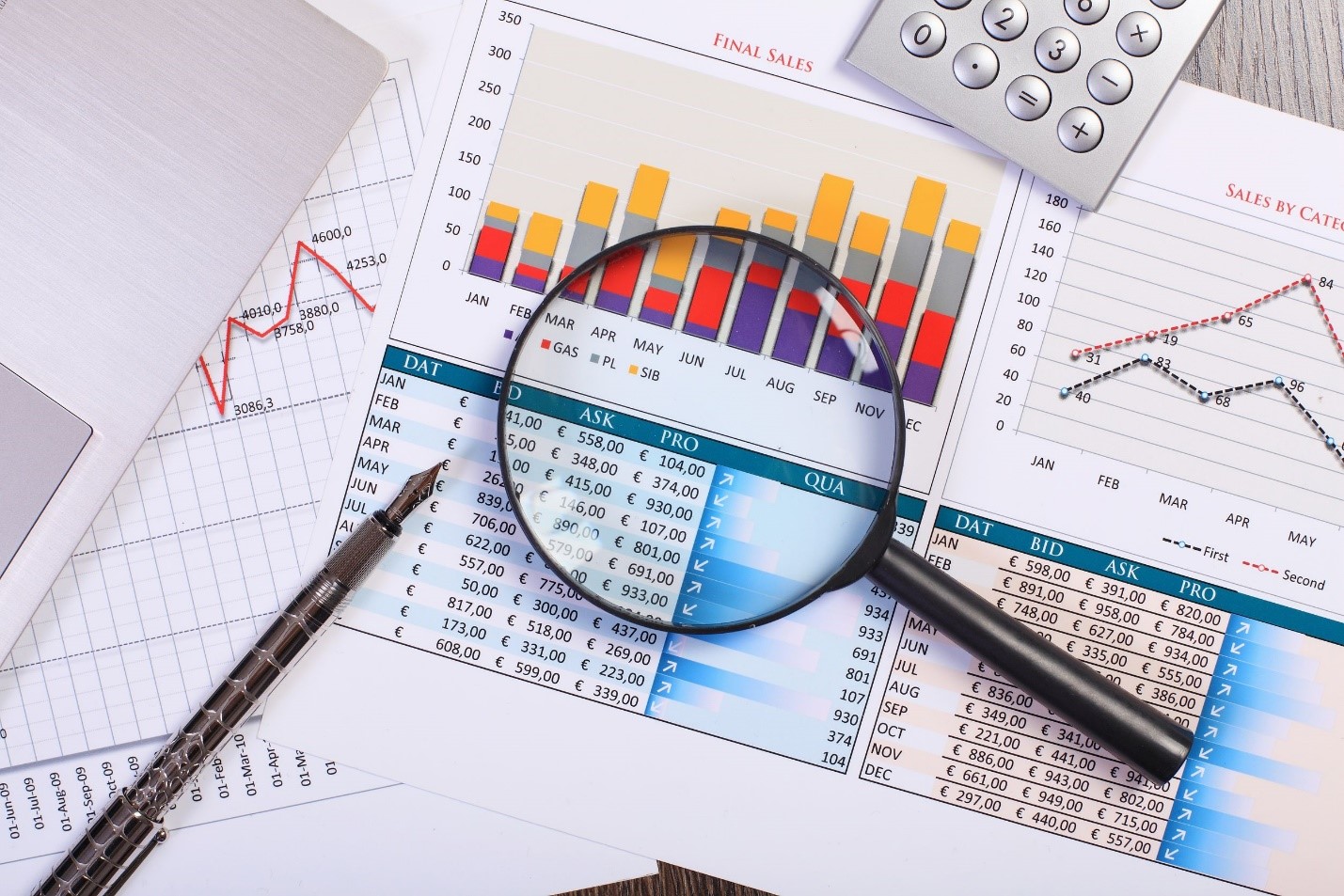 Sử dụng mô hình để tính toán có thể đưa ra dự báo định lượng chính xác hơn.
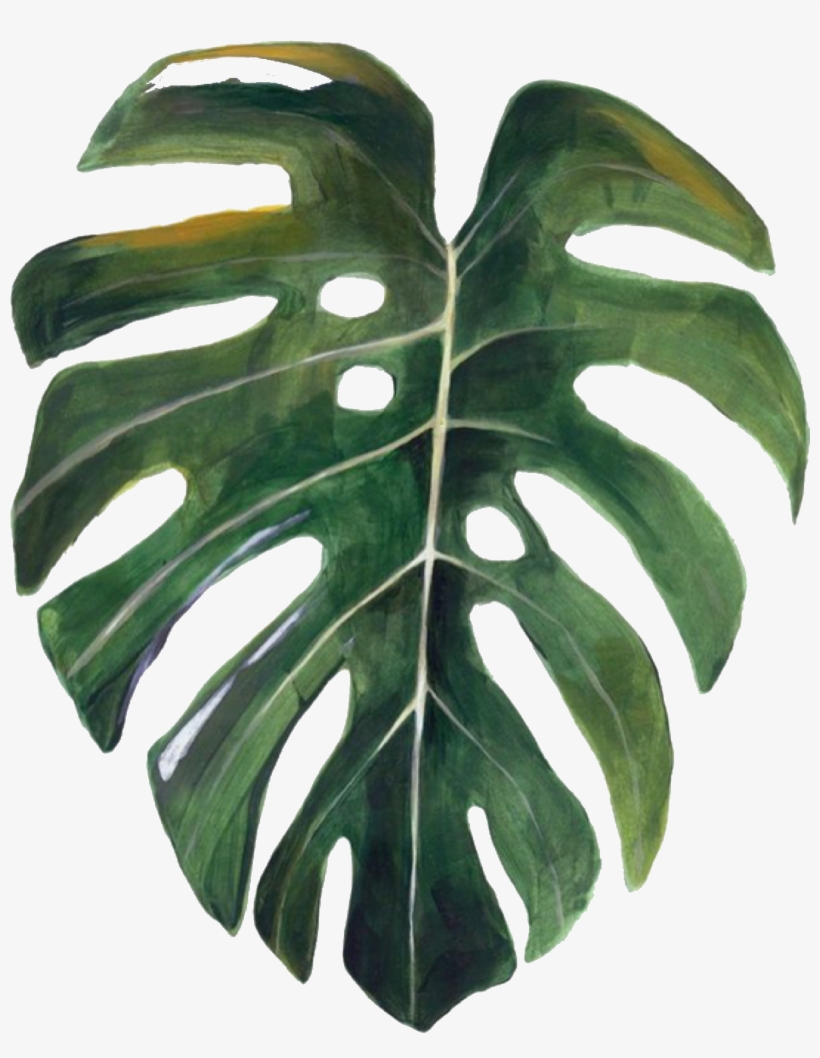 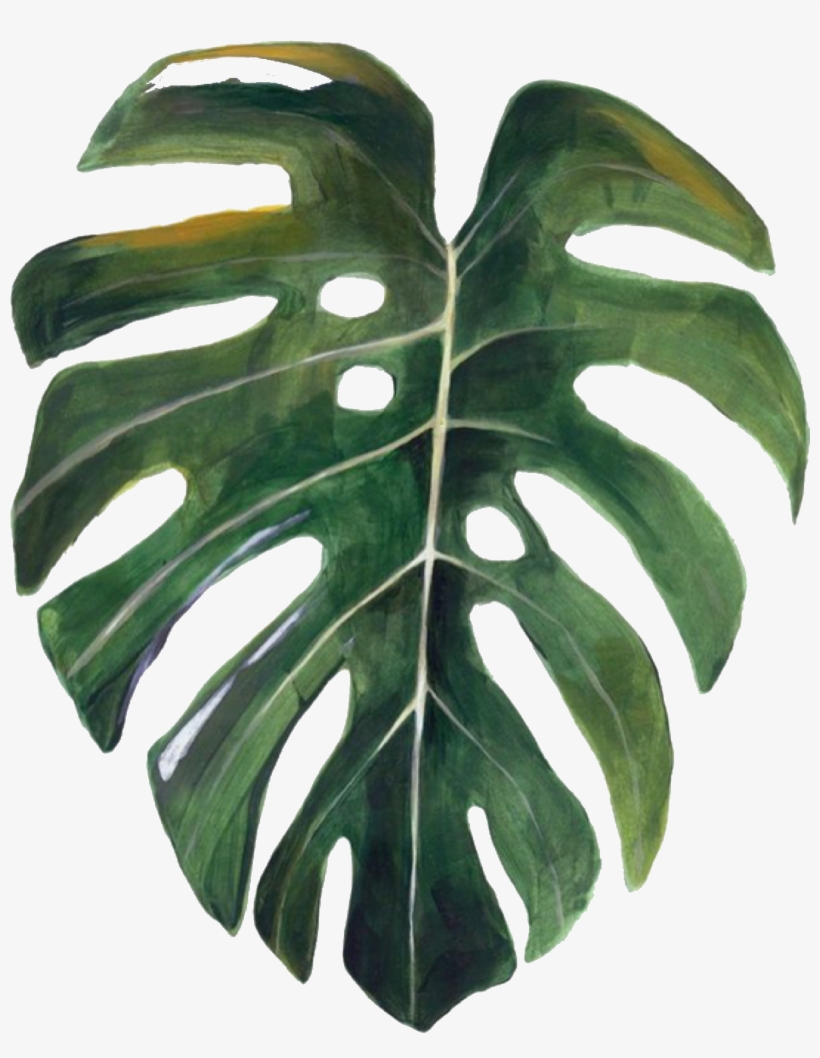 4. KĨ năng dự báo
Khi đưa ra dự đoán (bước 2 của phương pháp tìm hiểu tự nhiên), người ta thường sử dụng kĩ năng này để giải quyết vấn đề đặt ra.
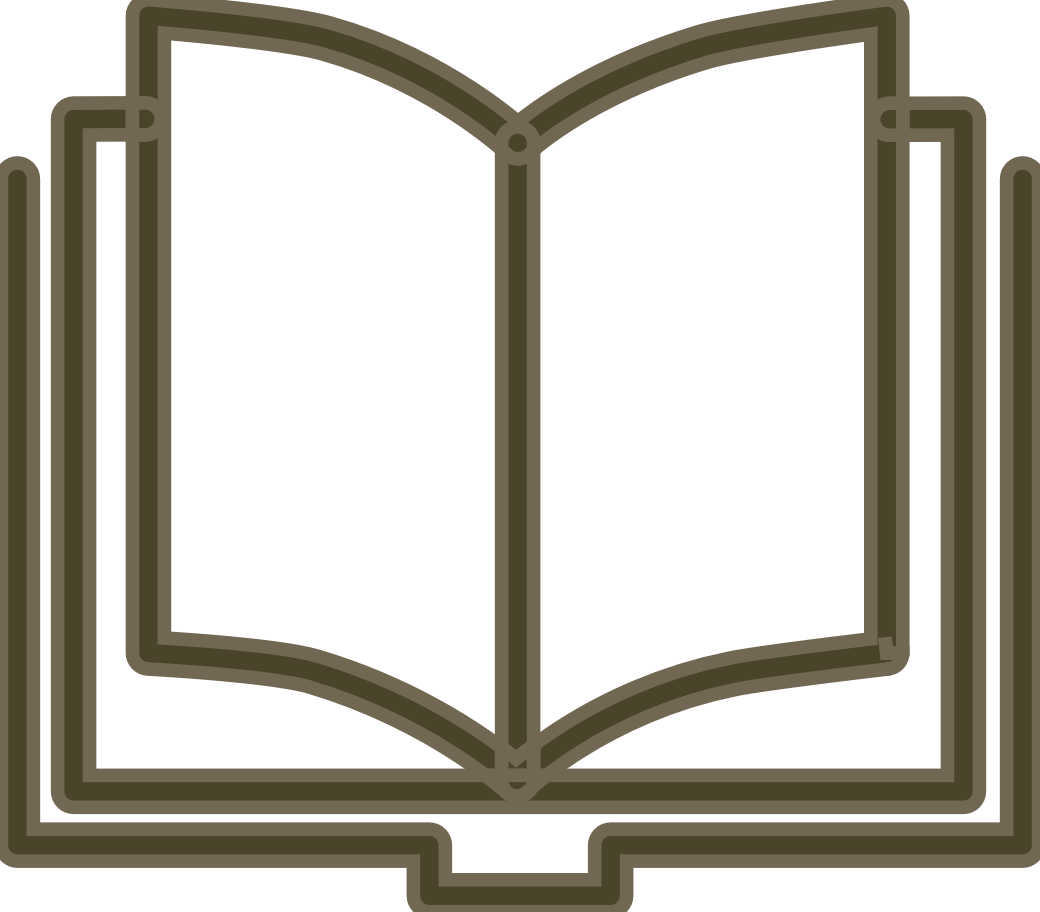 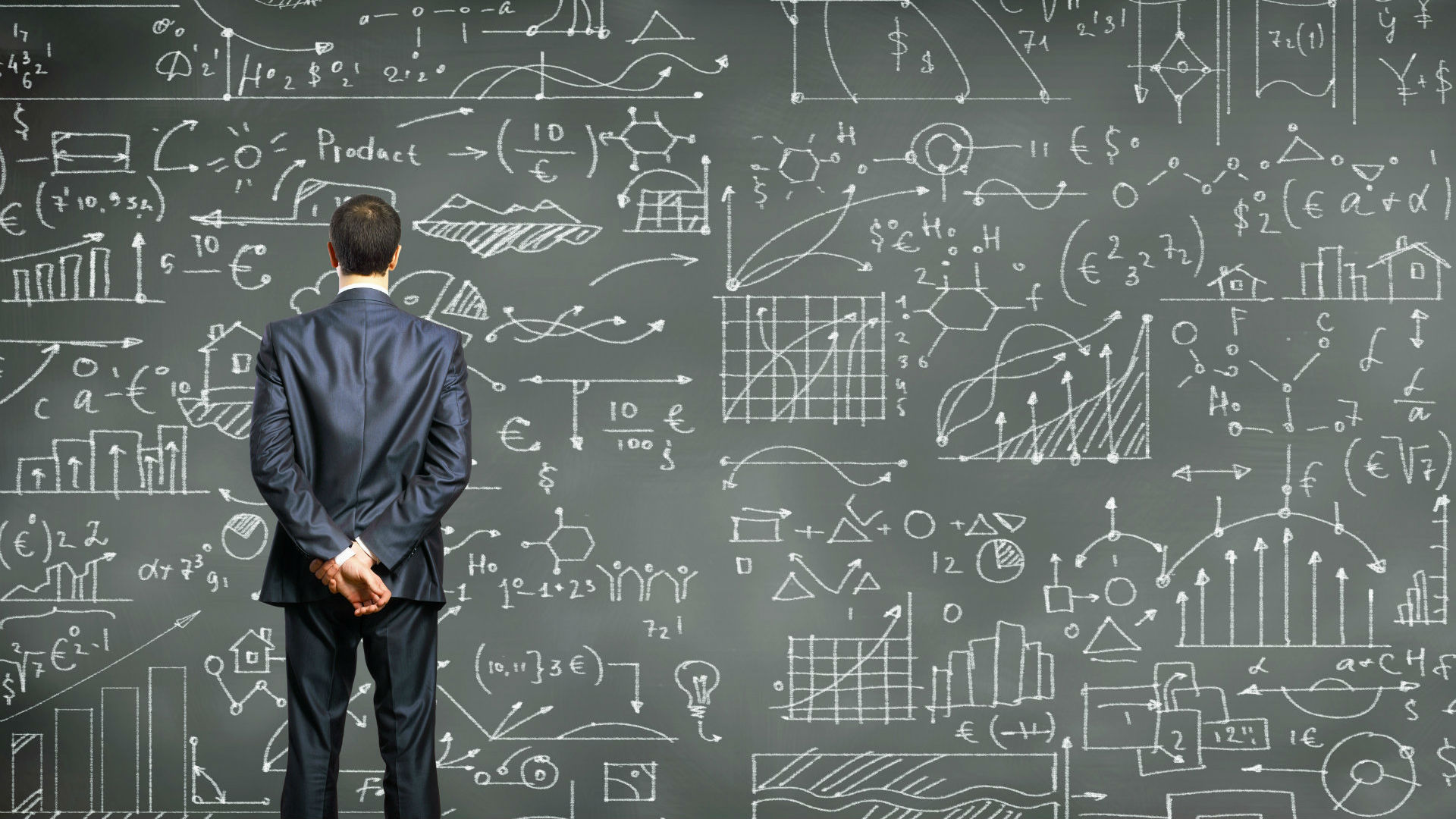 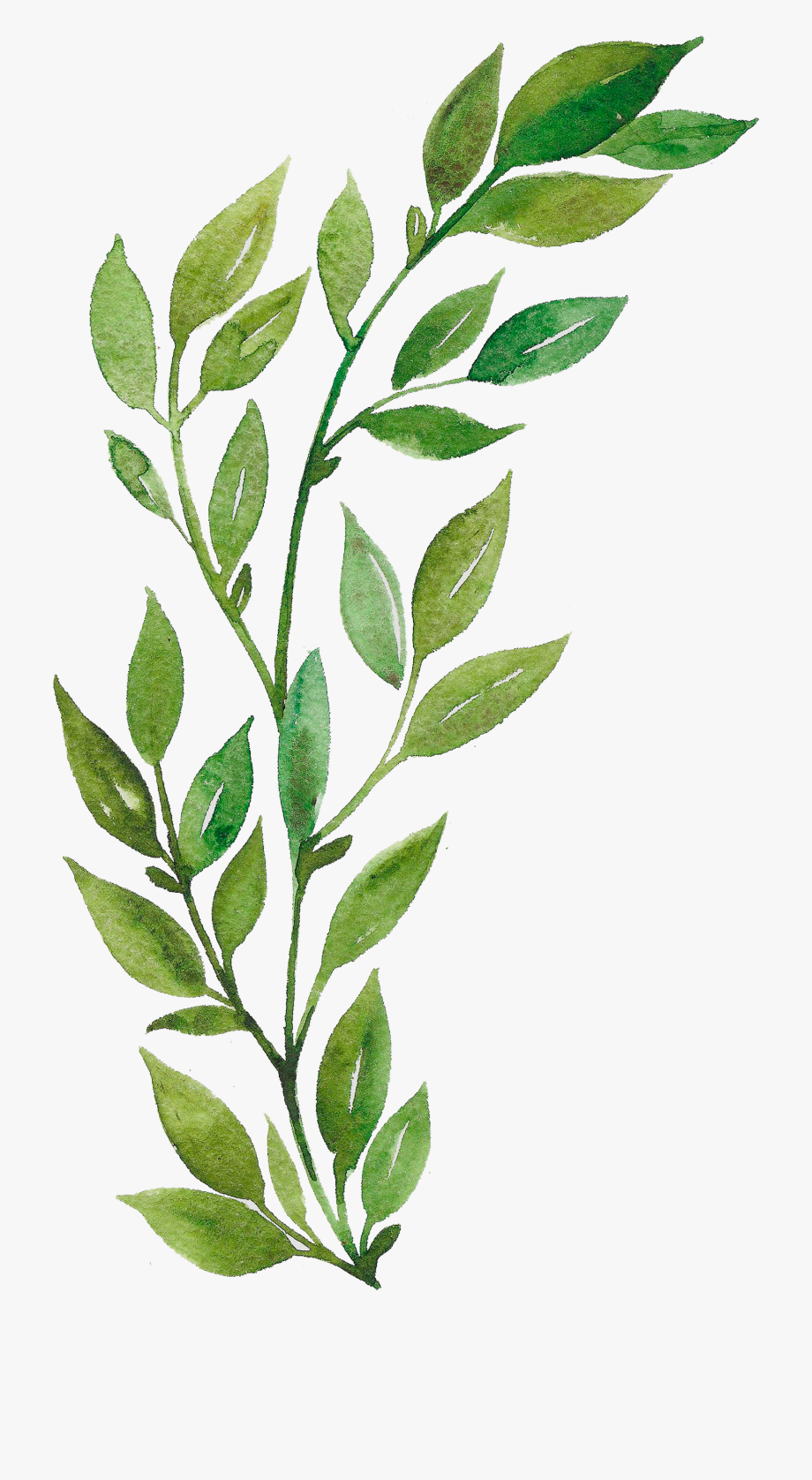 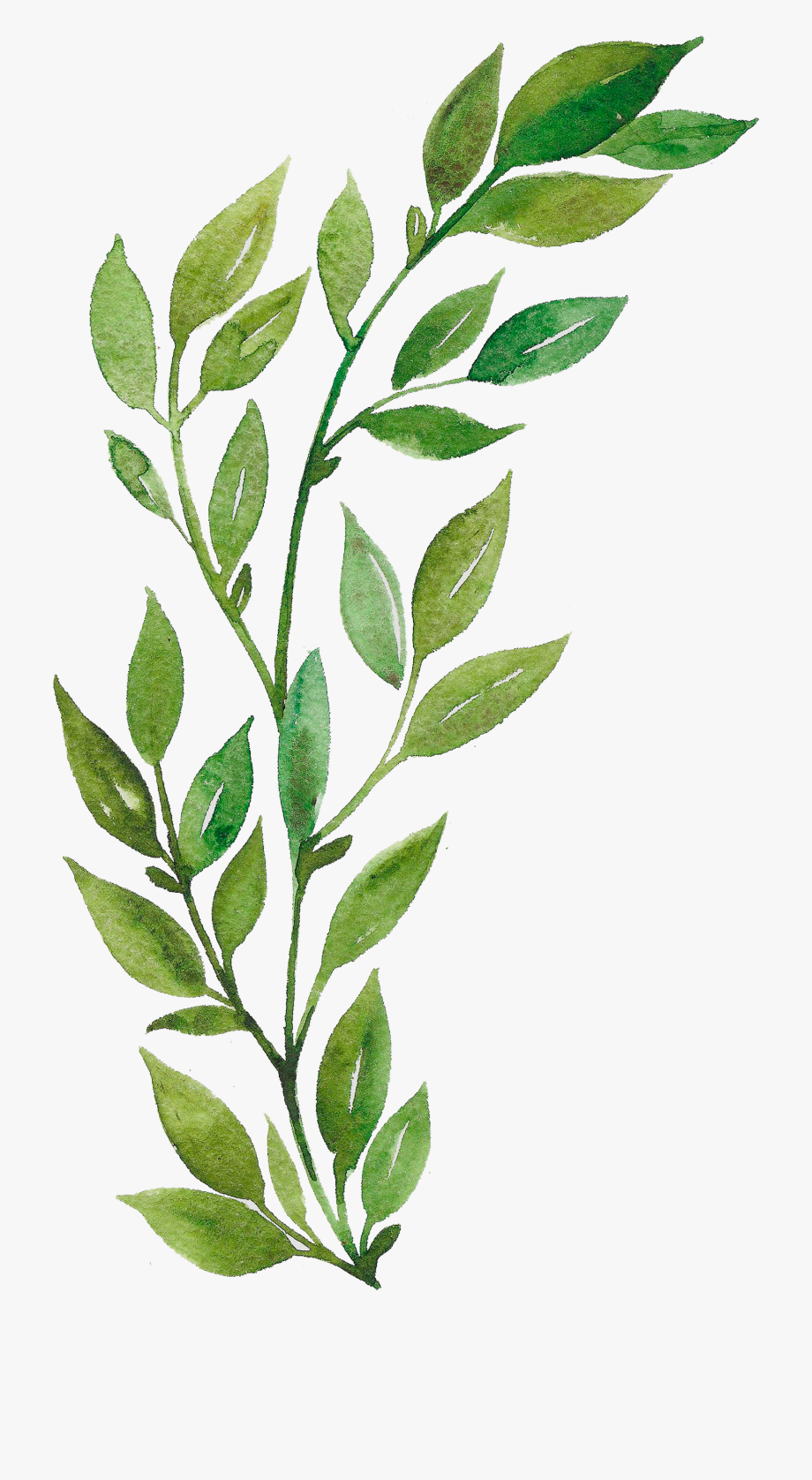 Khí carbon dioxide là nguyên nhân chính gây ra sự ấm lên của Trái Đất do hiệu ứng nhà kính.
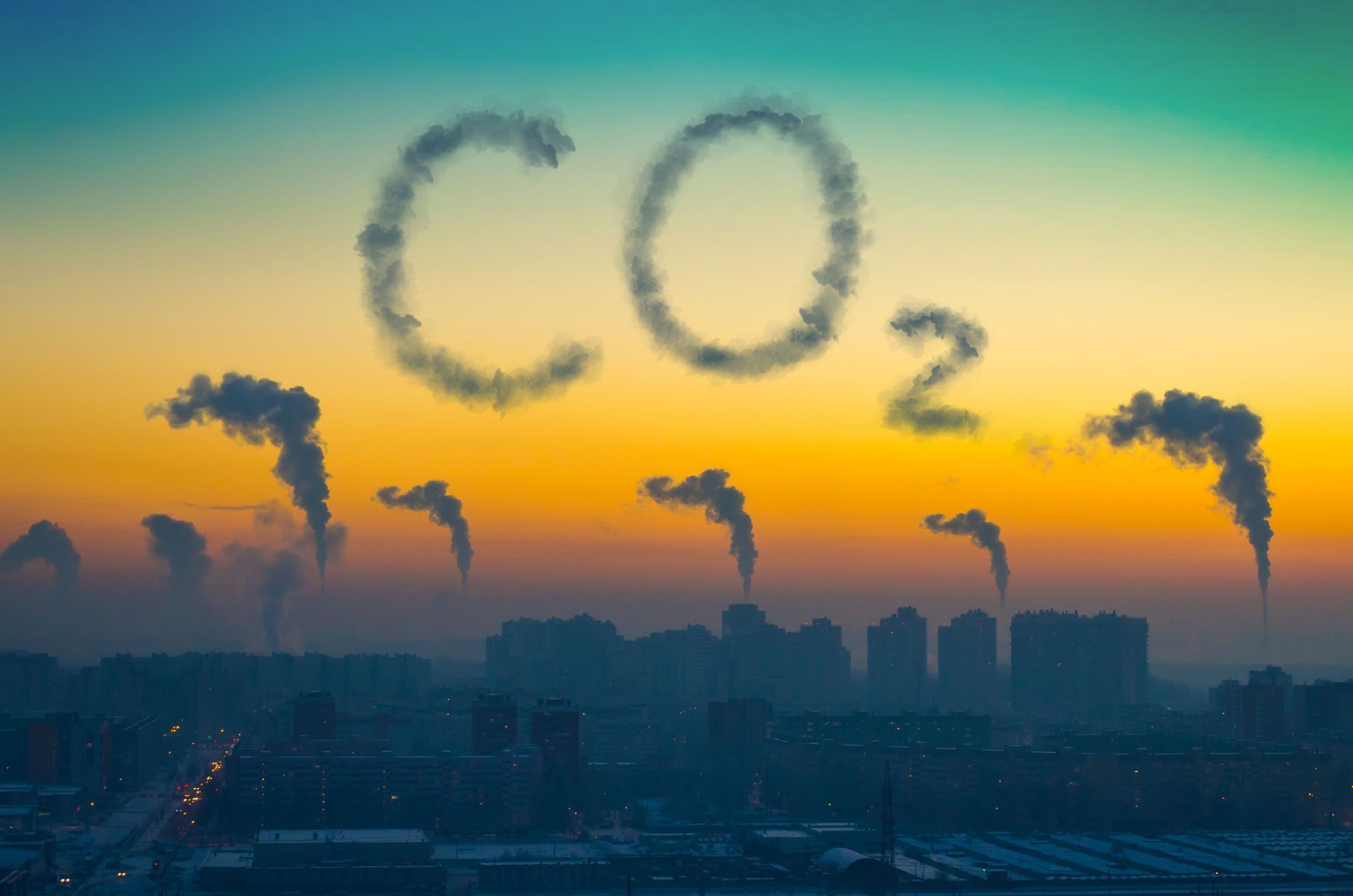 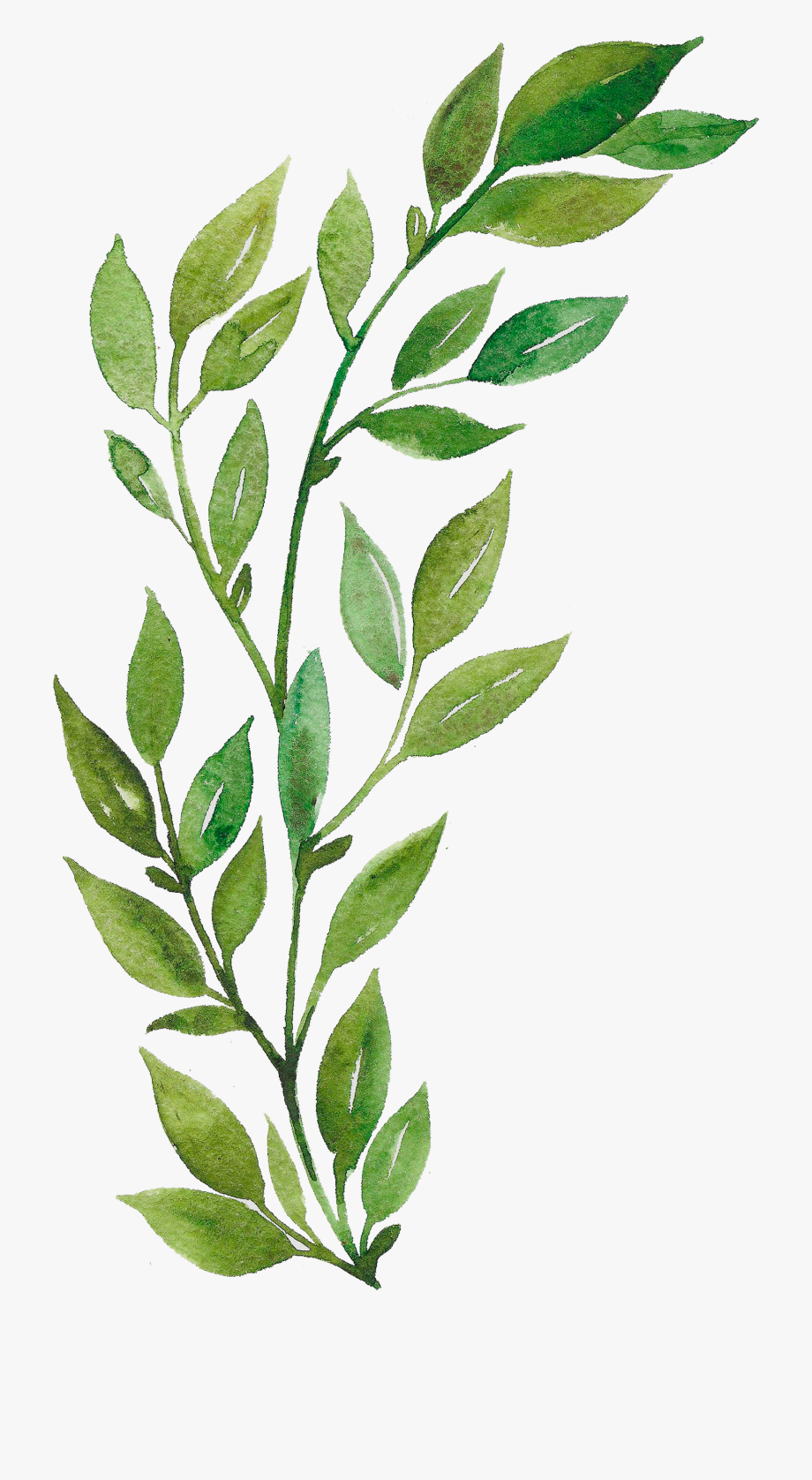 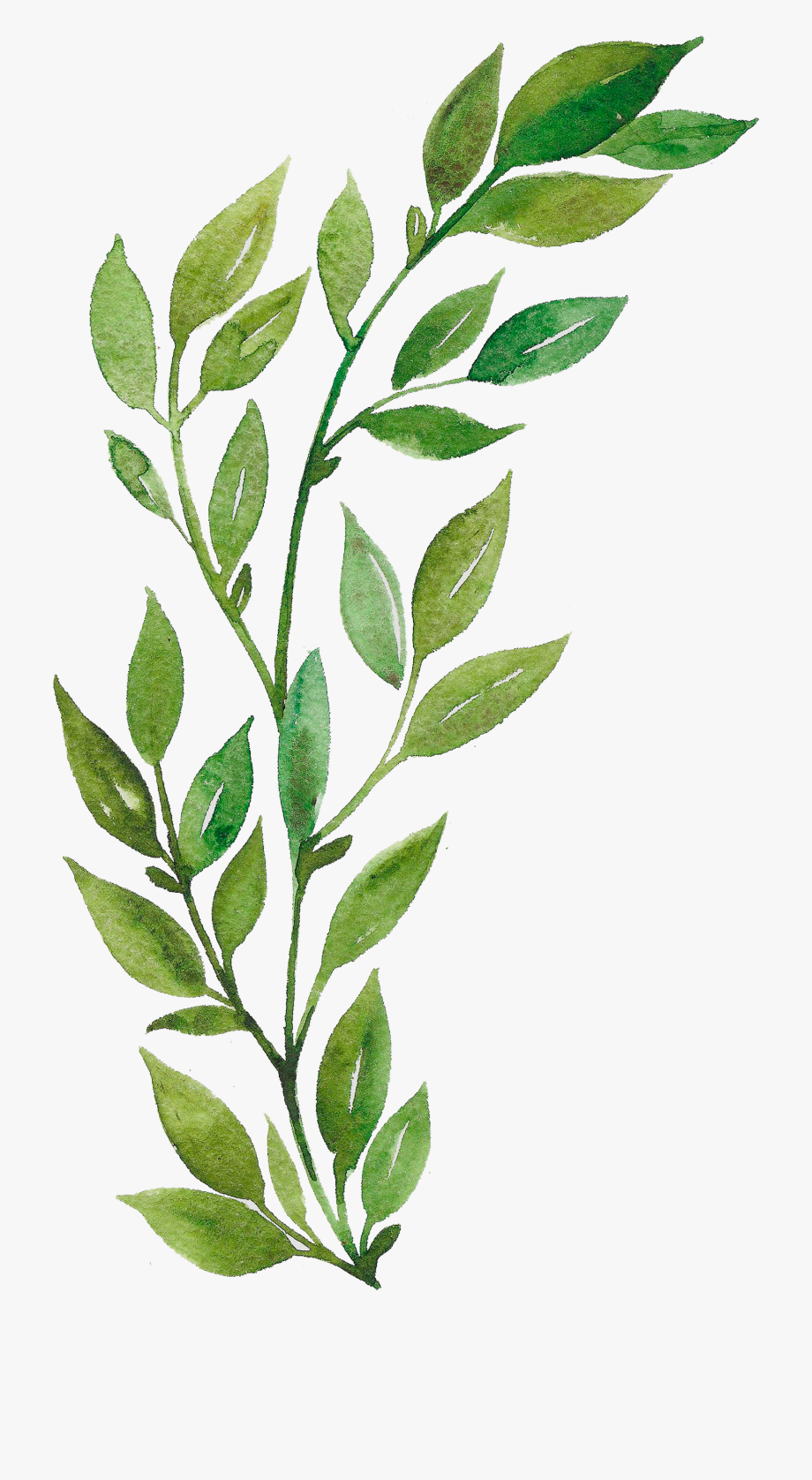 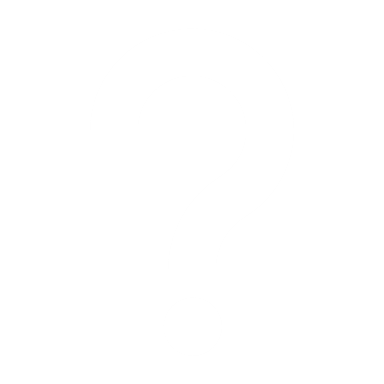 Quan sát hình và cho biết nguyên nhân nào làm phát thải khí nhà kính nhiều nhất. Hãy tìm hiểu và đề xuất biện pháp giảm sự phát thải khí carbon dioxide từ nguồn này.
Biểu đồ tỉ lệ phát thải khí nhà kính từ các nguyên nhân khác nhau
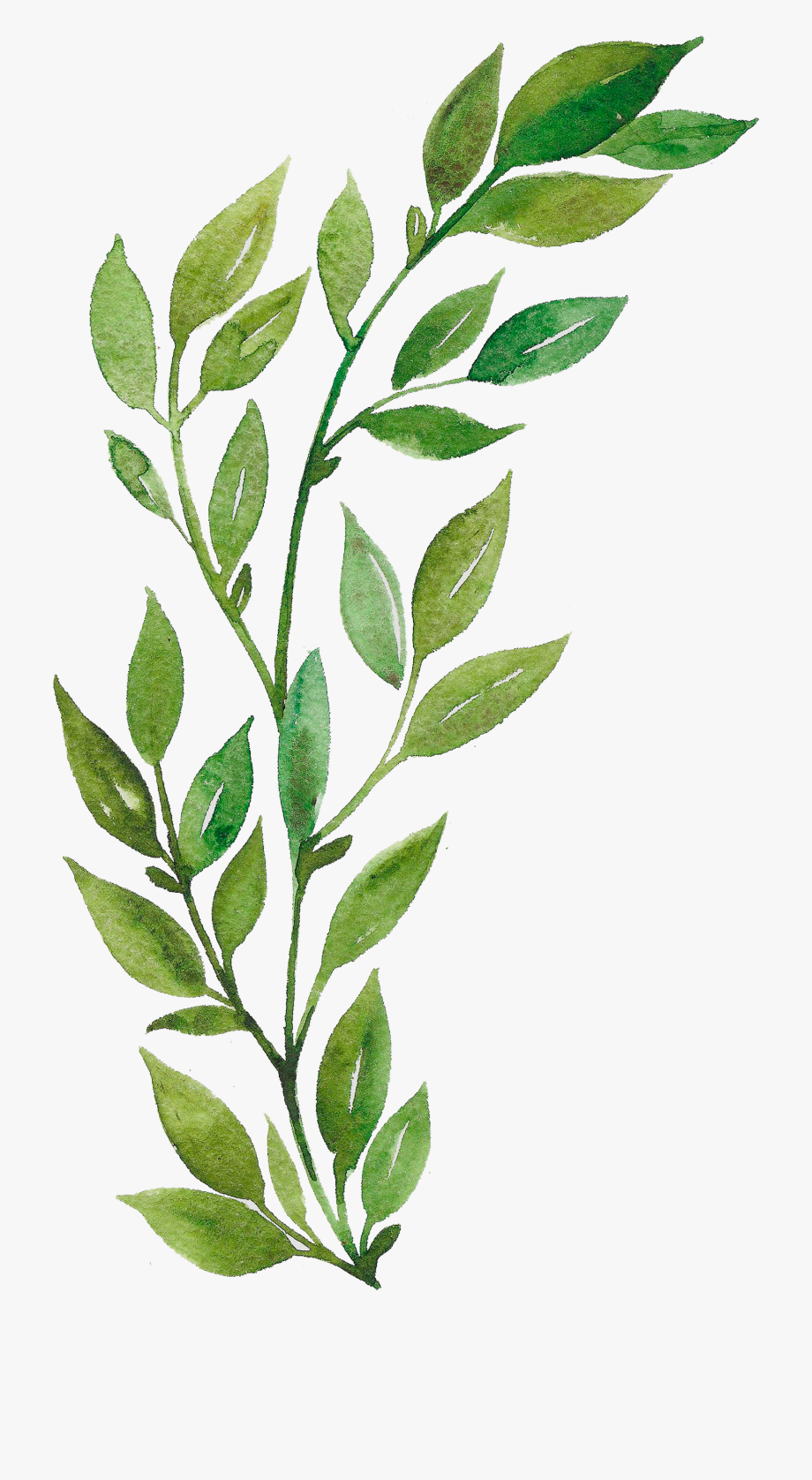 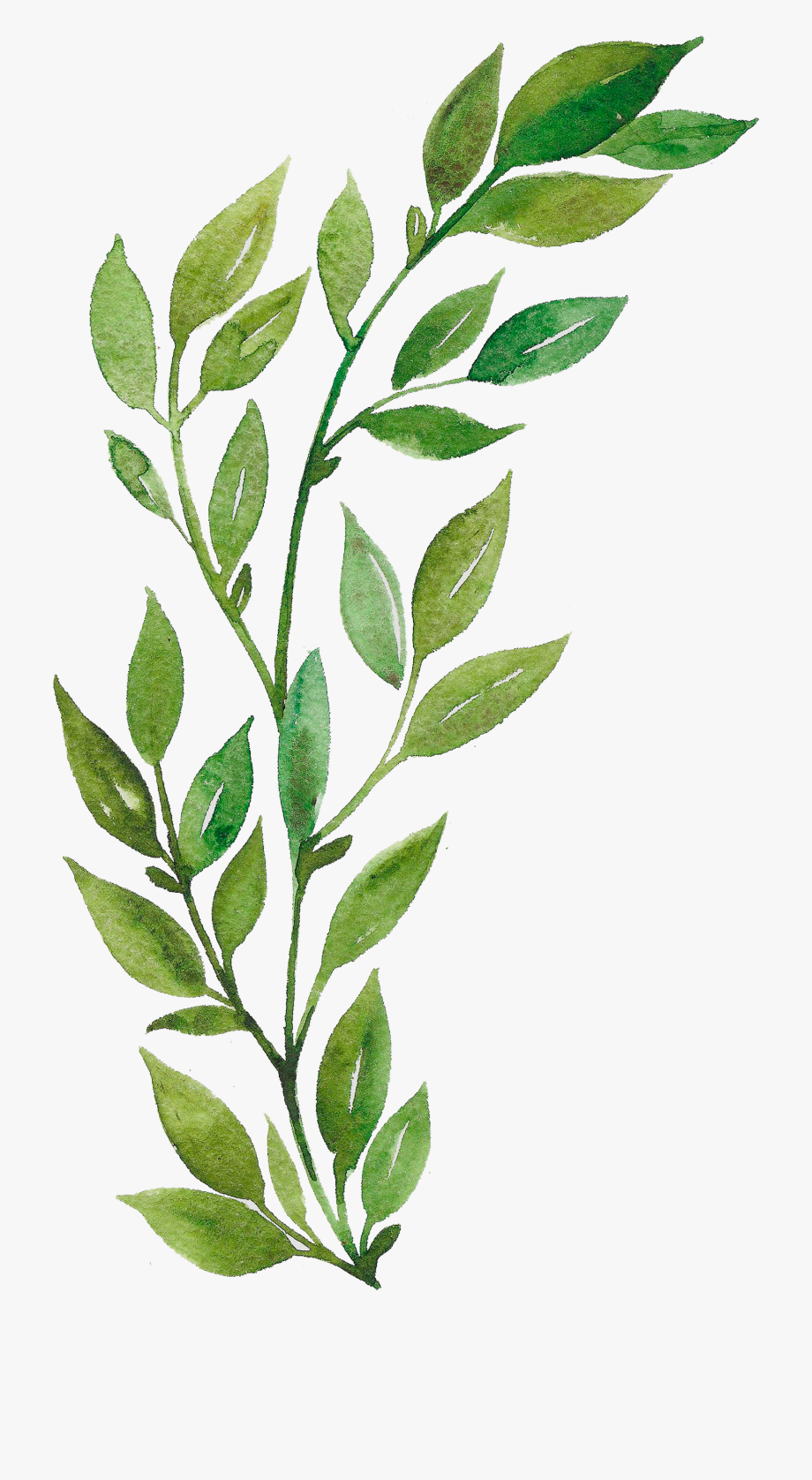 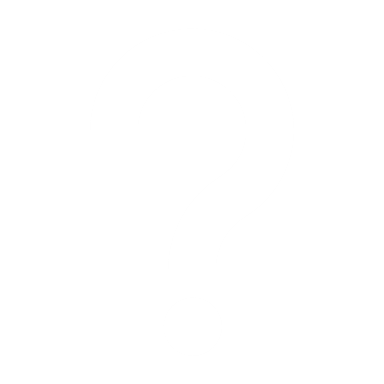 Quan sát hình và cho biết nguyên nhân nào làm phát thải khí nhà kính nhiều nhất. Hãy tìm hiểu và đề xuất biện pháp giảm sự phát thải khí carbon dioxide từ nguồn này.
ĐÁP ÁN
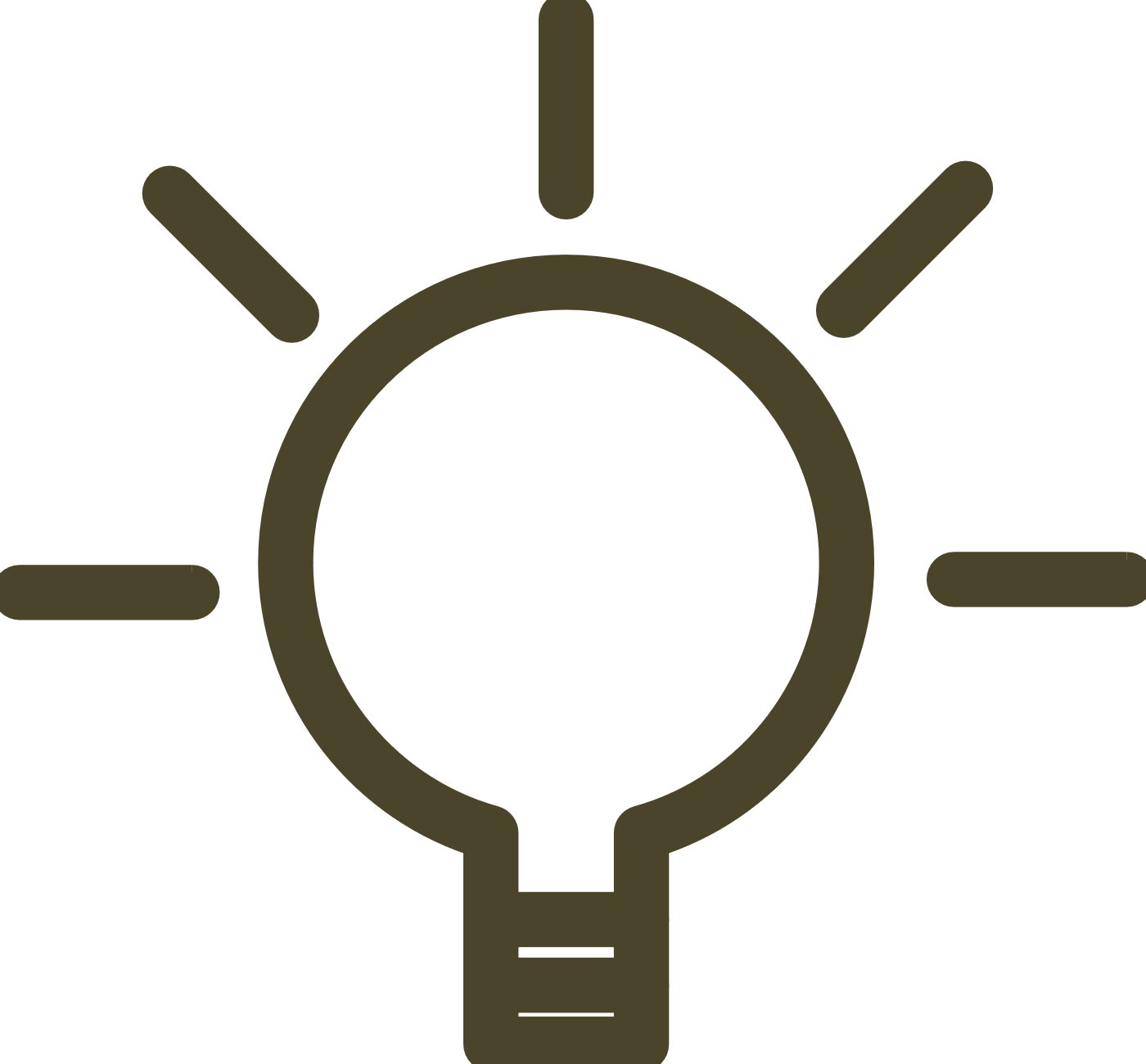 Nguyên nhân làm phát sinh khí thải nhà kính:
Di cư khỏi nơi cư trú
Sản xuất điện và nhiệt
Khai thác rừng và các hoạt động khác trên mặt đất
Sản xuất công nghiệp
Giao thông
Xây dựng
Biểu đồ tỉ lệ phát thải khí nhà kính từ các nguyên nhân khác nhau
Các nguồn năng lượng khác
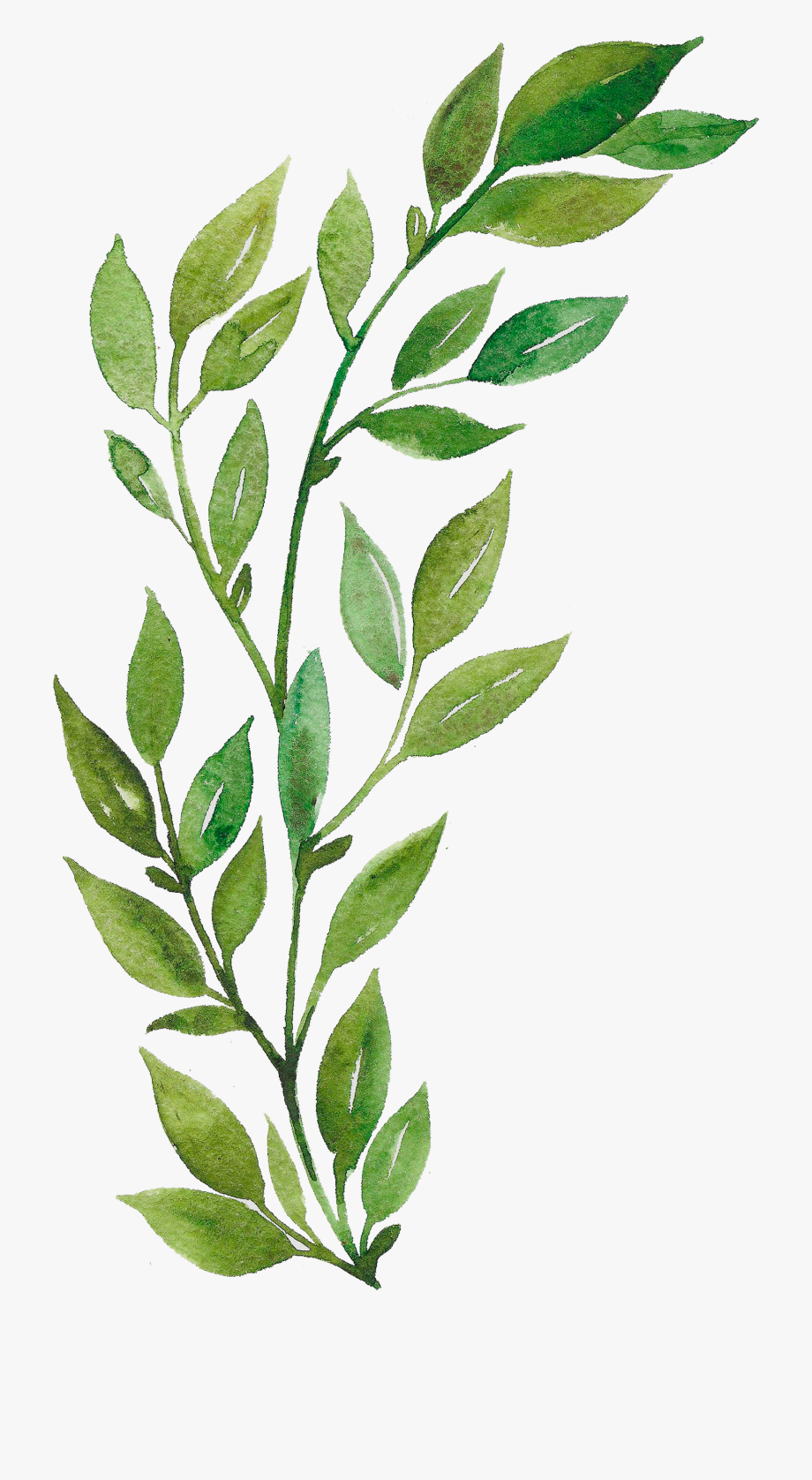 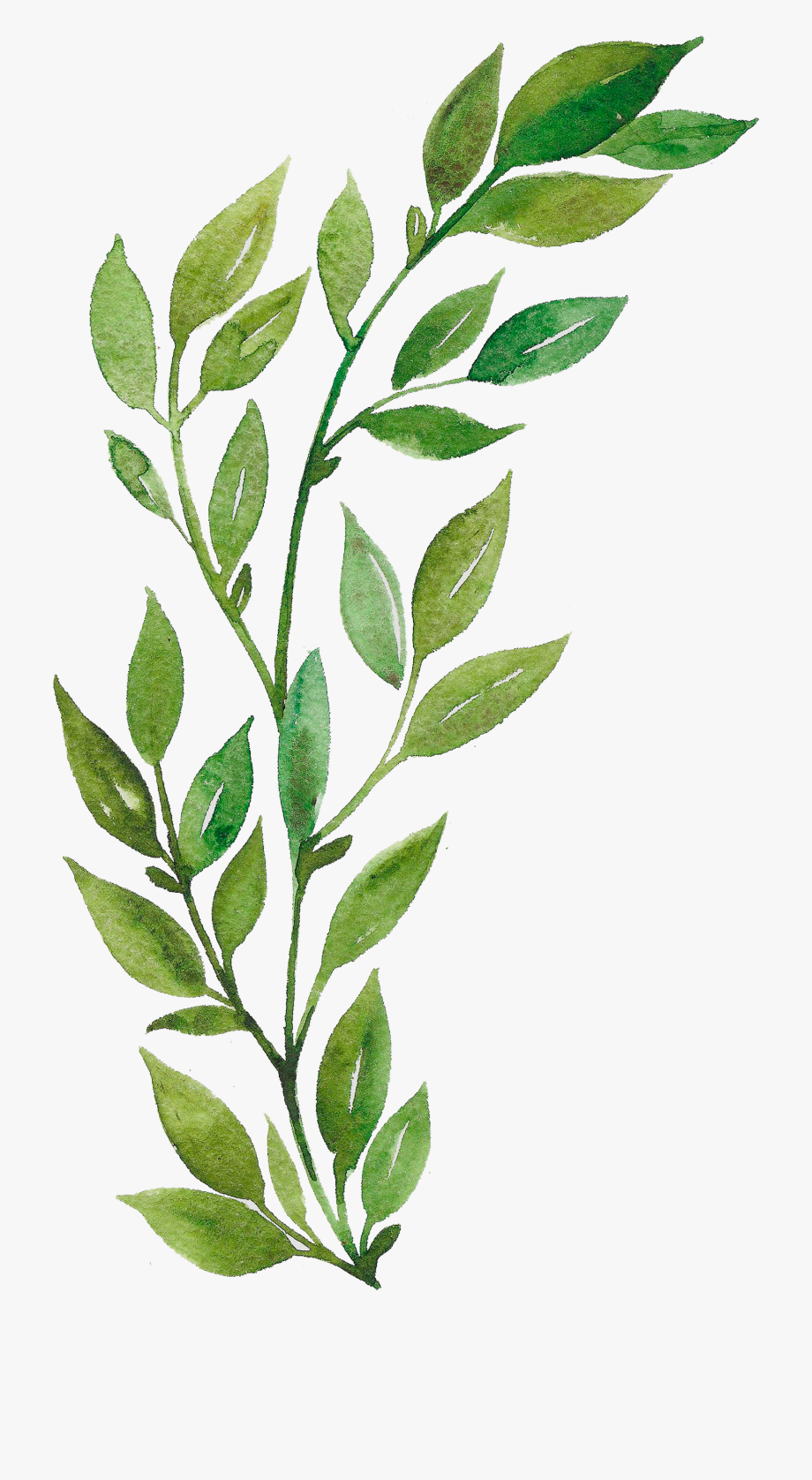 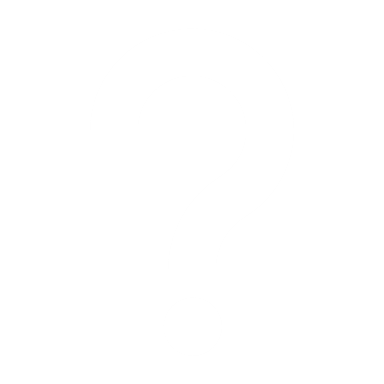 Quan sát hình và cho biết nguyên nhân nào làm phát thải khí nhà kính nhiều nhất. Hãy tìm hiểu và đề xuất biện pháp giảm sự phát thải khí carbon dioxide từ nguồn này.
ĐÁP ÁN
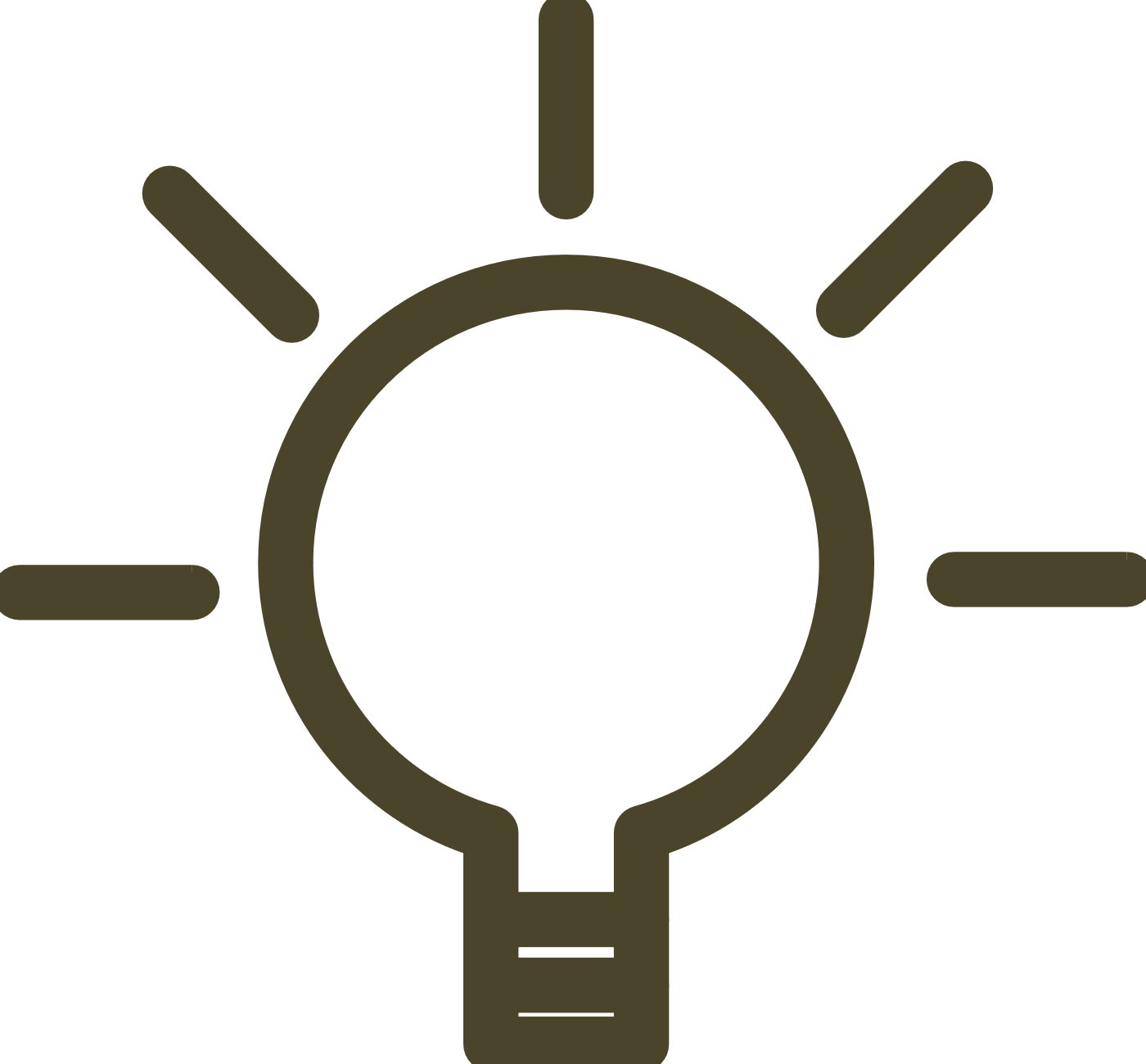 Biện pháp giảm phát thải khí carbon dioxide:
Tái sử dụng và tái chế
Trồng cây xanh và bảo vệ tài nguyên rừng
Sử dụng năng lượng sạch
Hạn chế sử dụng túi nylong
Sử dụng đèn LED
Ứng dụng các công nghệ mới giúp bảo vệ Trái Đất
Biểu đồ tỉ lệ phát thải khí nhà kính từ các nguyên nhân khác nhau
Cải tạo, nâng cấp cơ sở hạ tầng
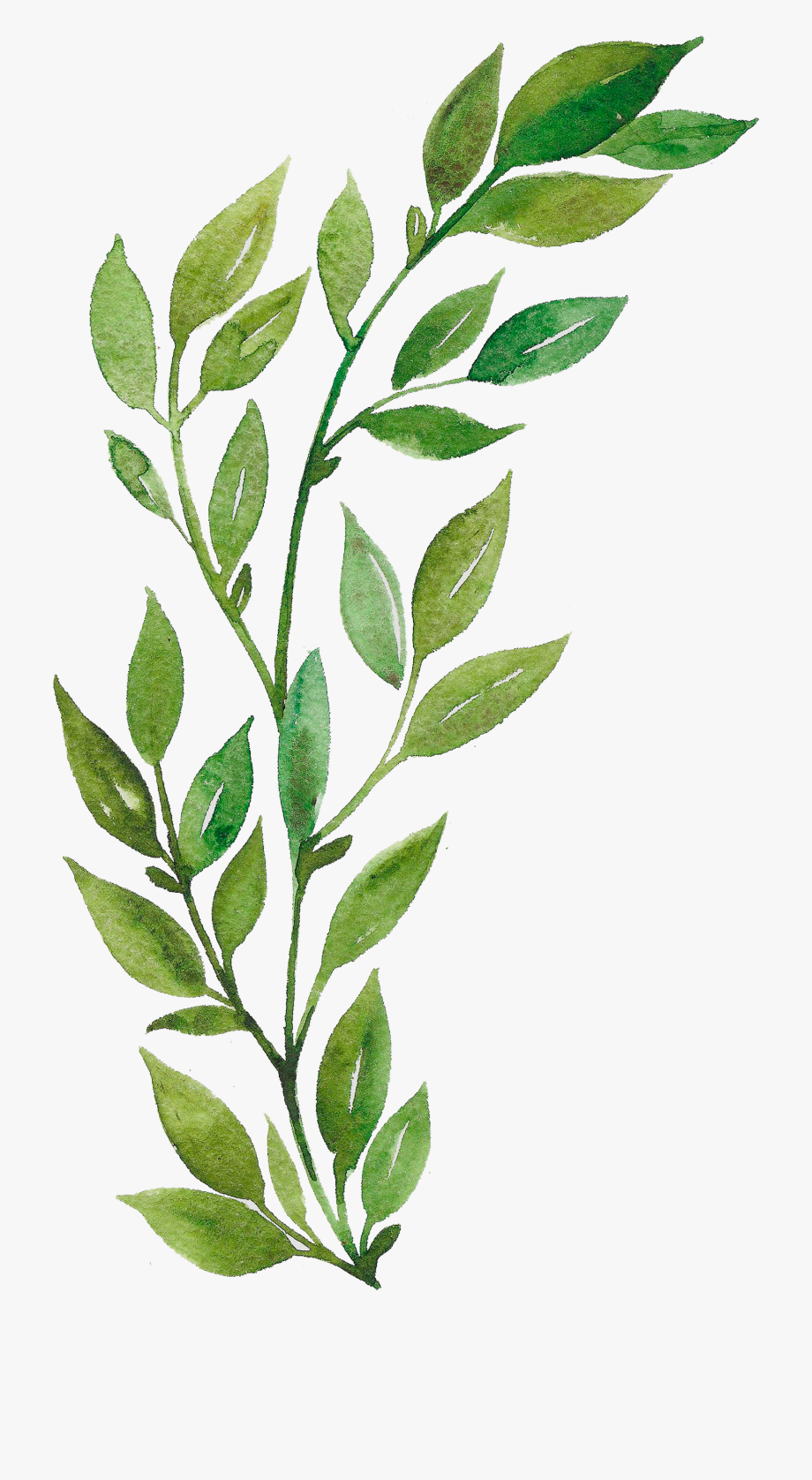 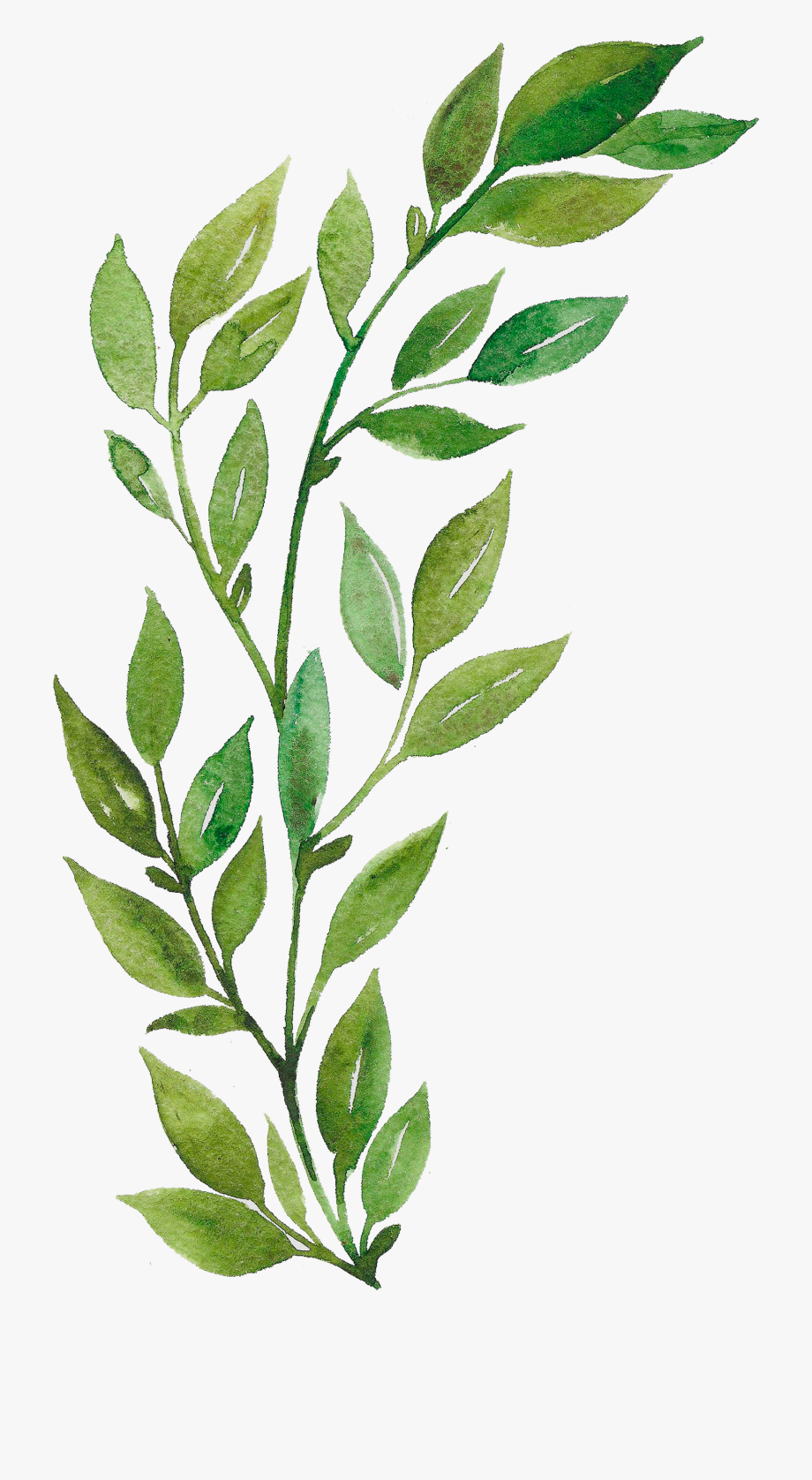 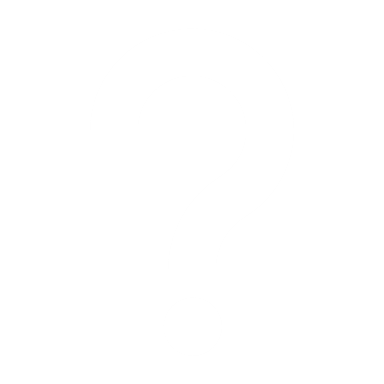 Tìm hiểu thông tin trên Internet về nhiệt dộ trung bình toàn cầu của Trái Đất trong khoảng 100 năm qua và suy luận về nhiệt độ của Trái Đất tăng hay giảm trong vòng 10 năm tới.
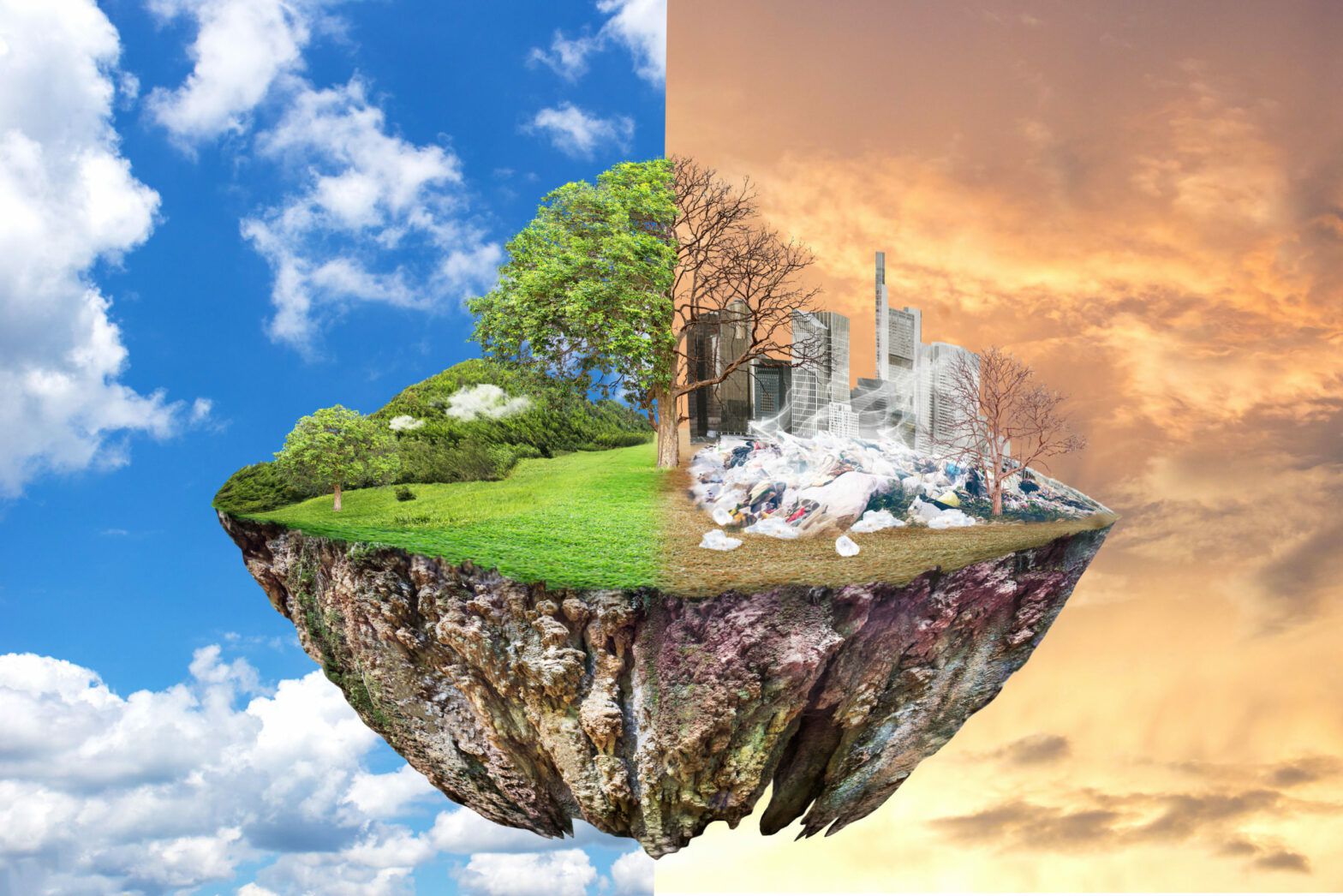 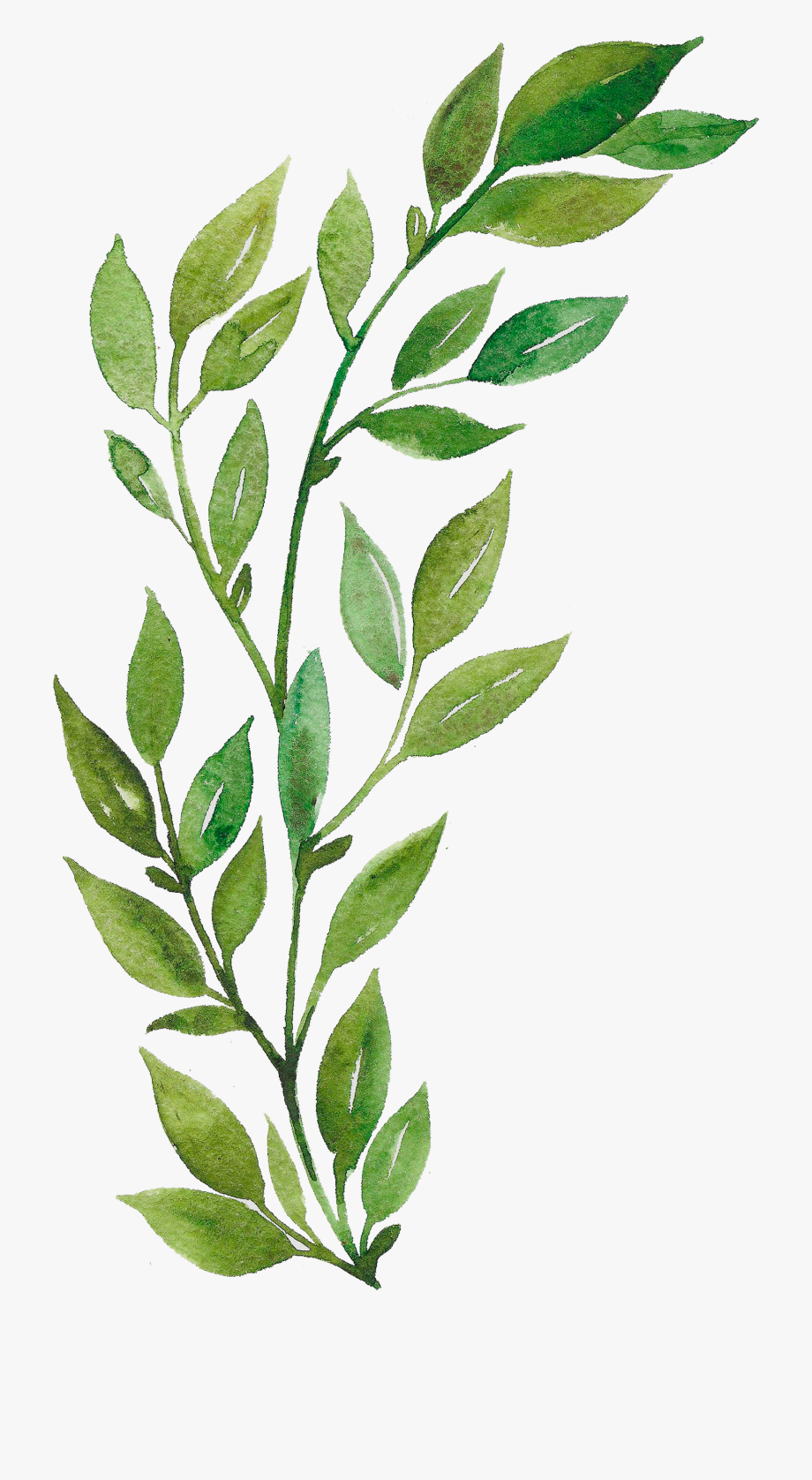 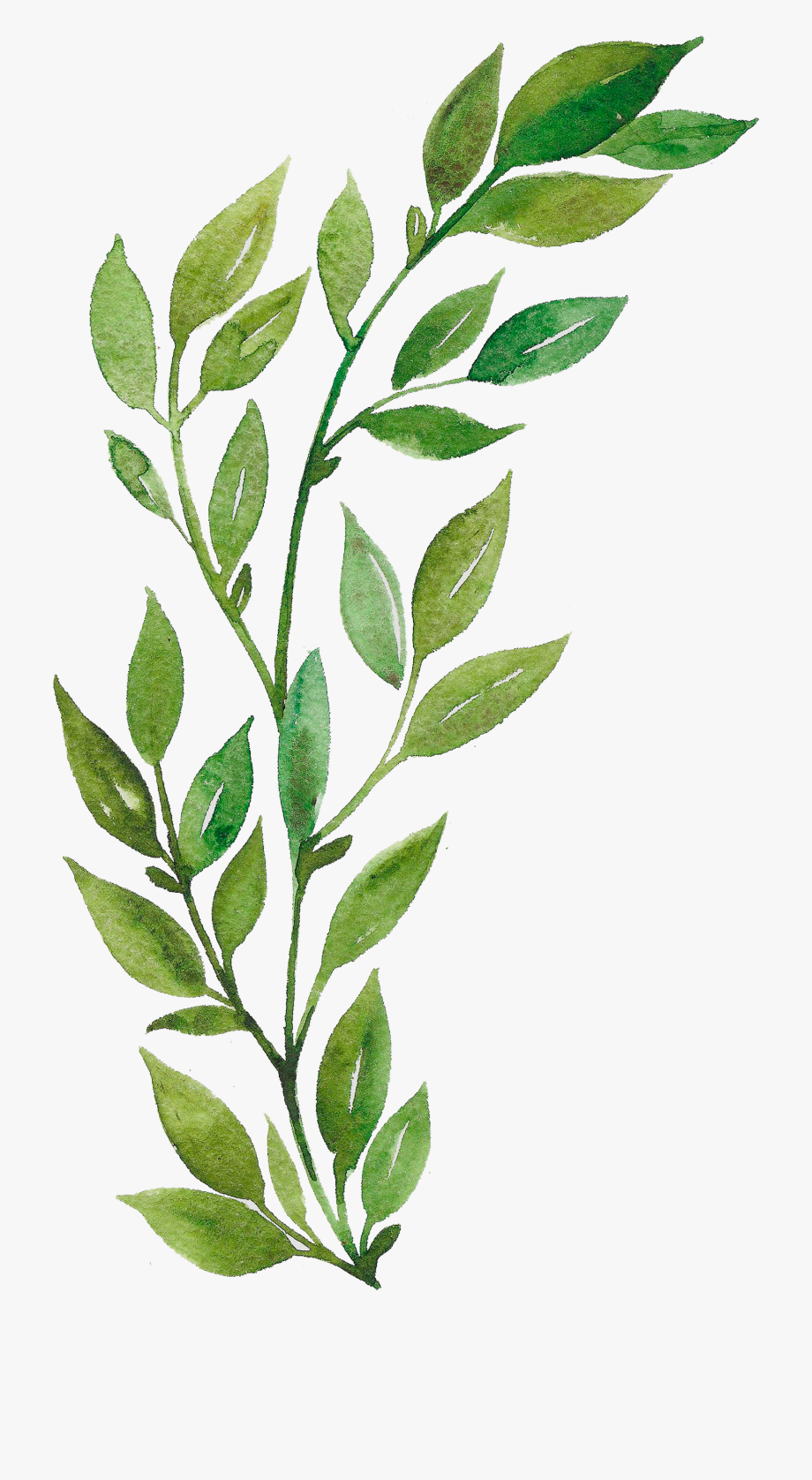 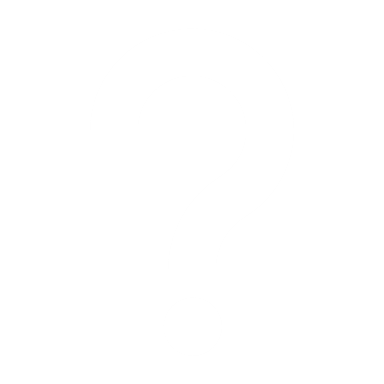 Tìm hiểu thông tin trên Internet về nhiệt dộ trung bình toàn cầu của Trái Đất trong khoảng 100 năm qua và suy luận về nhiệt độ của Trái Đất tăng hay giảm trong vòng 10 năm tới.
ĐÁP ÁN
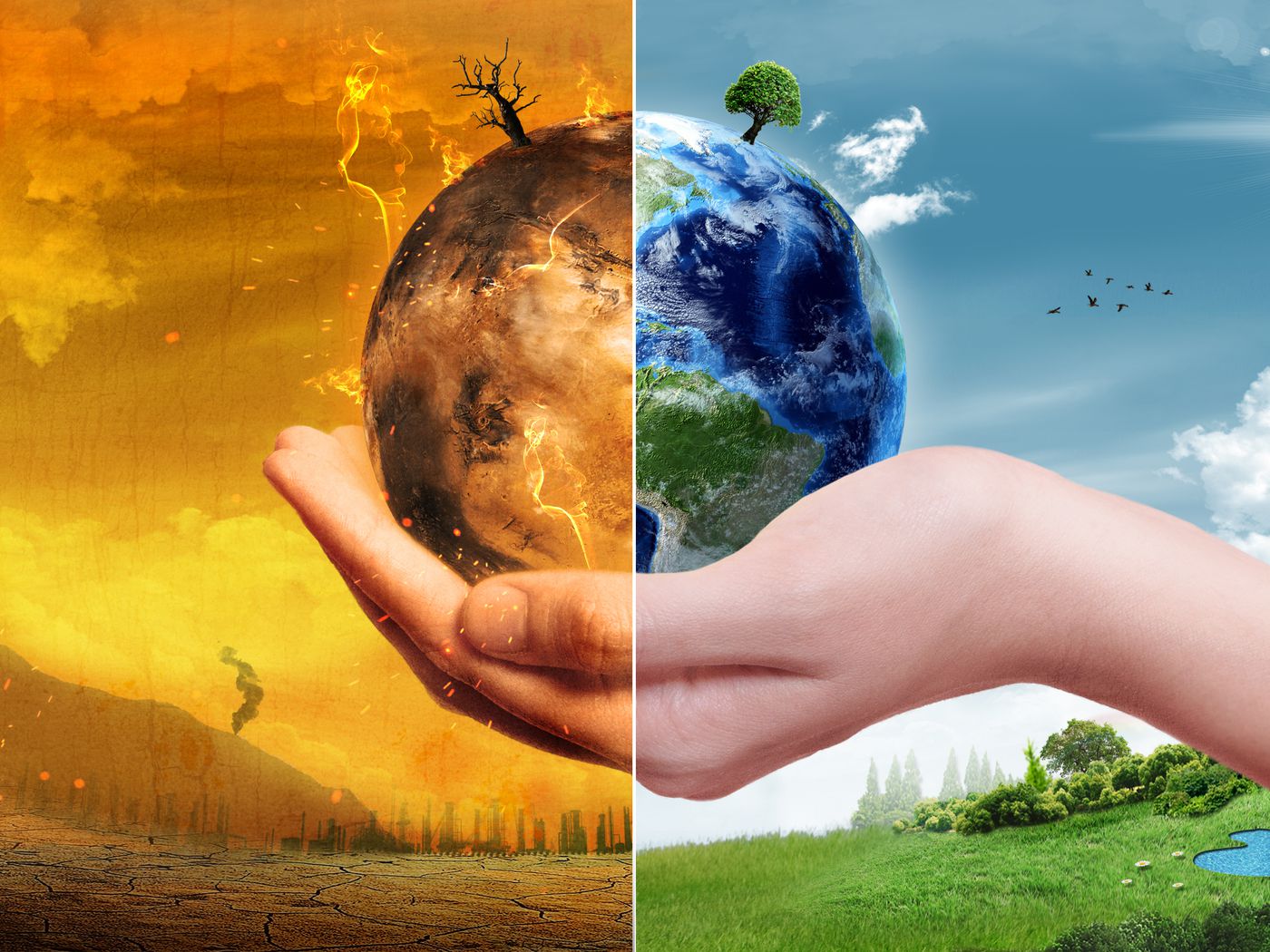 Trong khoảng 100 năm qua, nhiệt độ trung bình Trái Đất đã tăng khoảng 0,9oC (nhiệt độ năm 2018 so với giai đoạn 1951 - 1980). Với xu thế này, dự đoán trong khoảng 10 năm tới, nhiệt độ sẽ tiếp tục tăng.
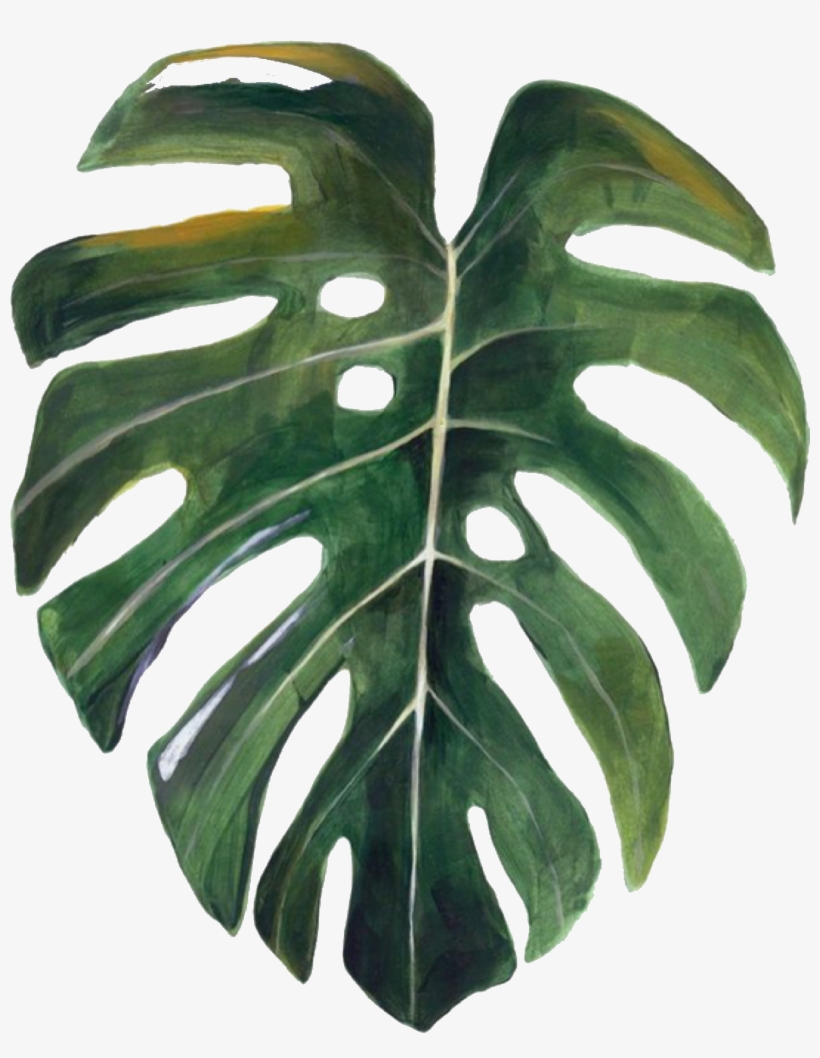 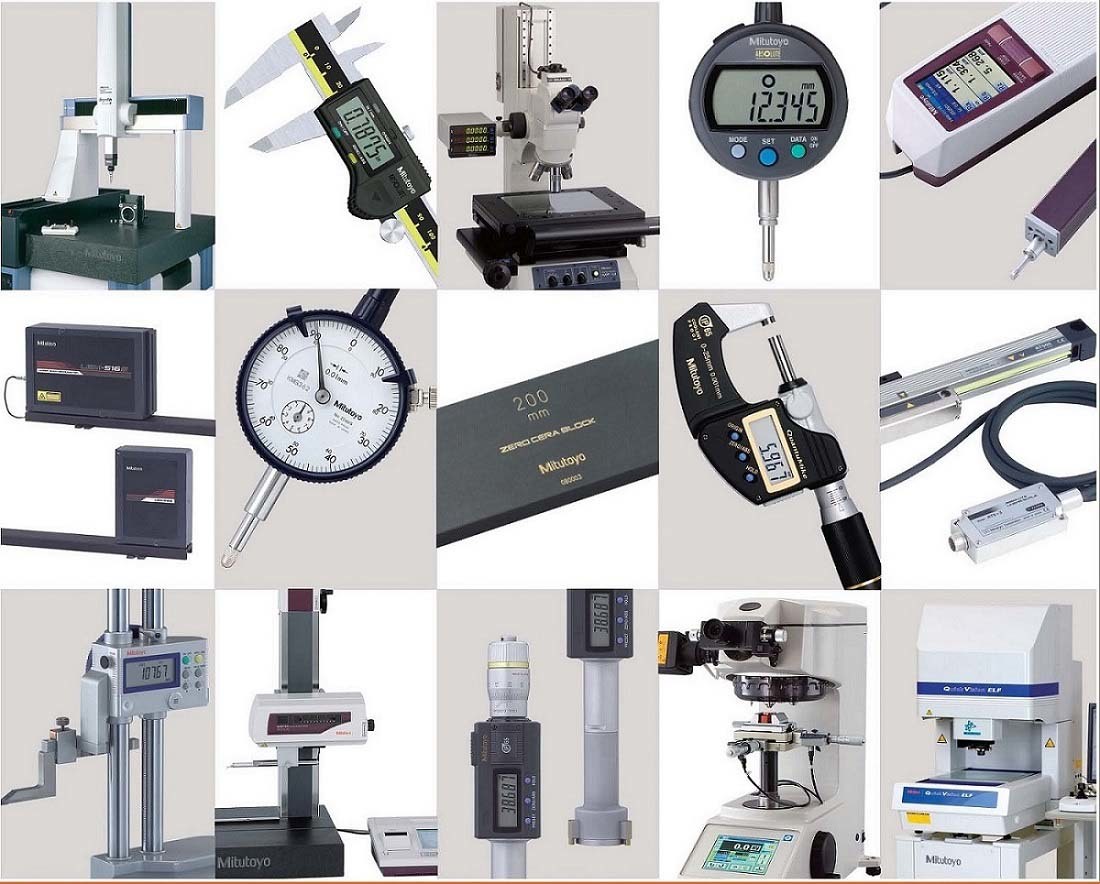 PHẦN
03
SỬ DỤNG
CÁC DỤNG CỤ ĐO
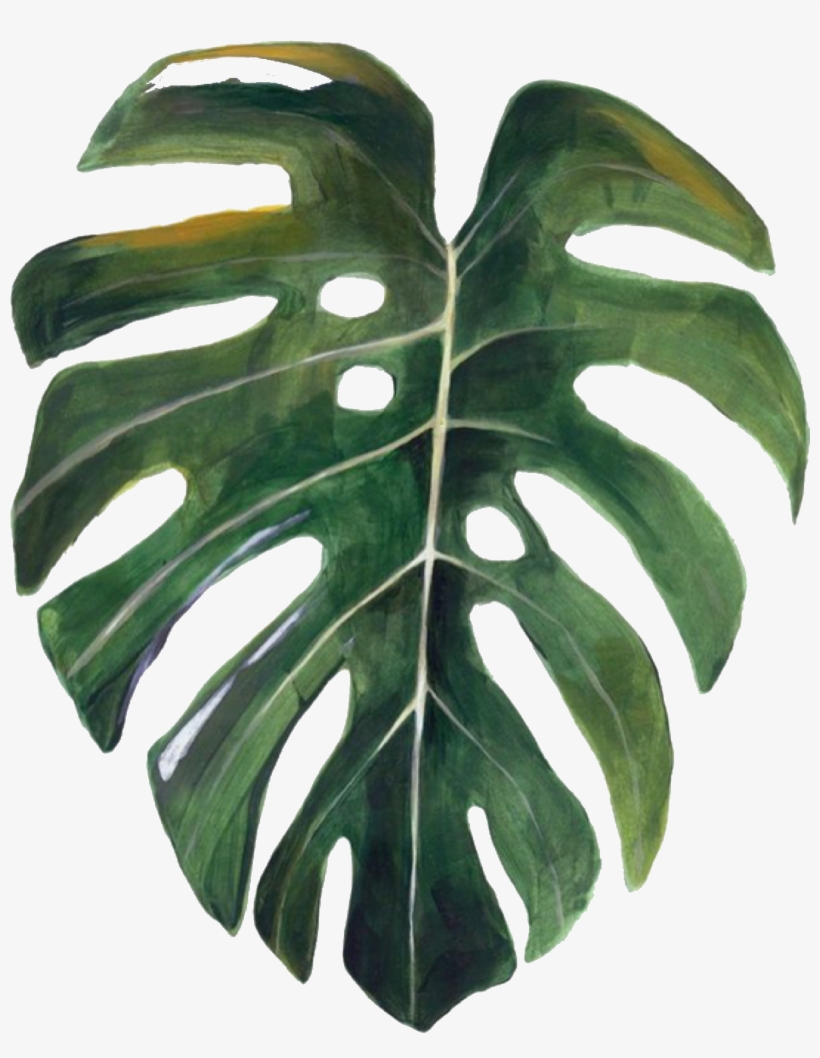 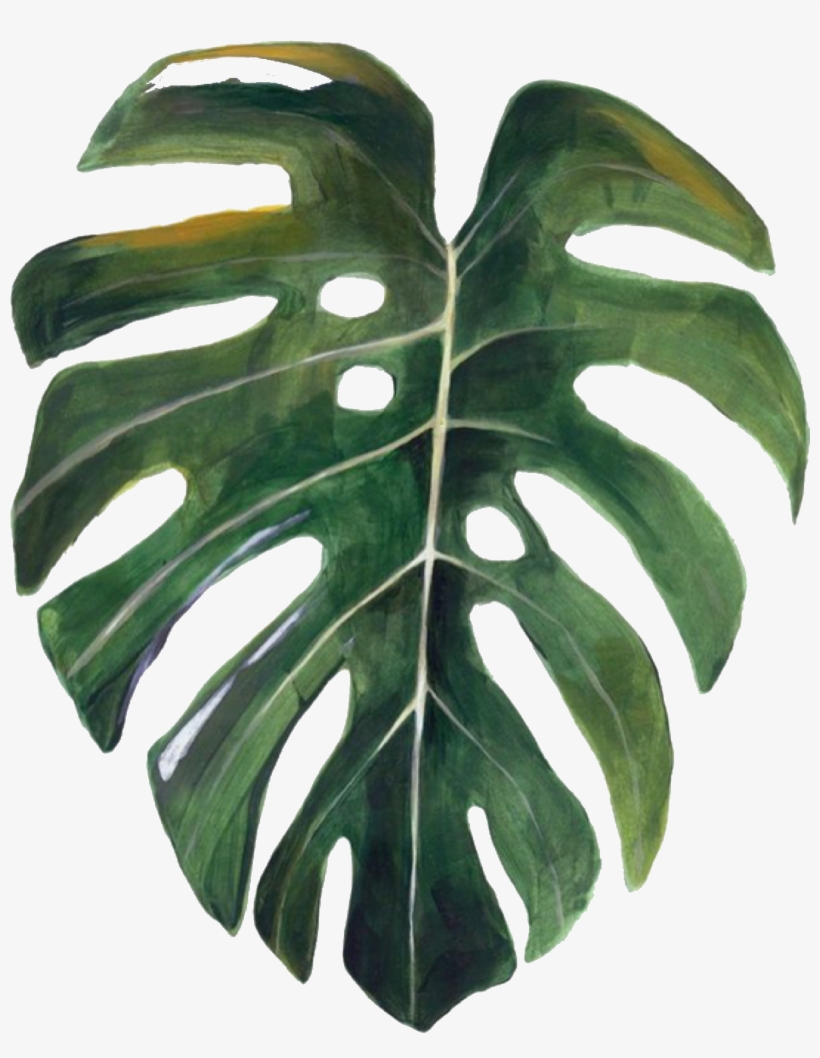 1. cổng quang điện (cổng quang)
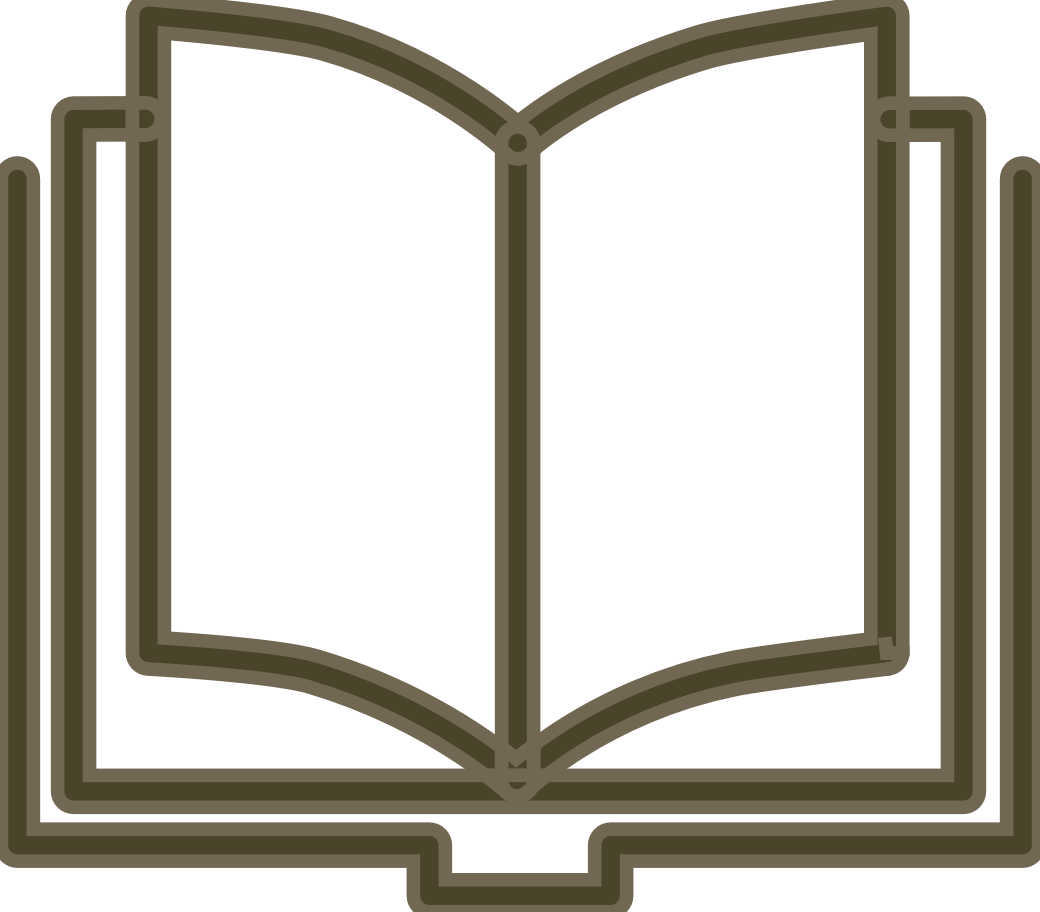 Cổng quang là thiết bị dùng để bật và tắt đồng hồ đo thời gian hiện số.
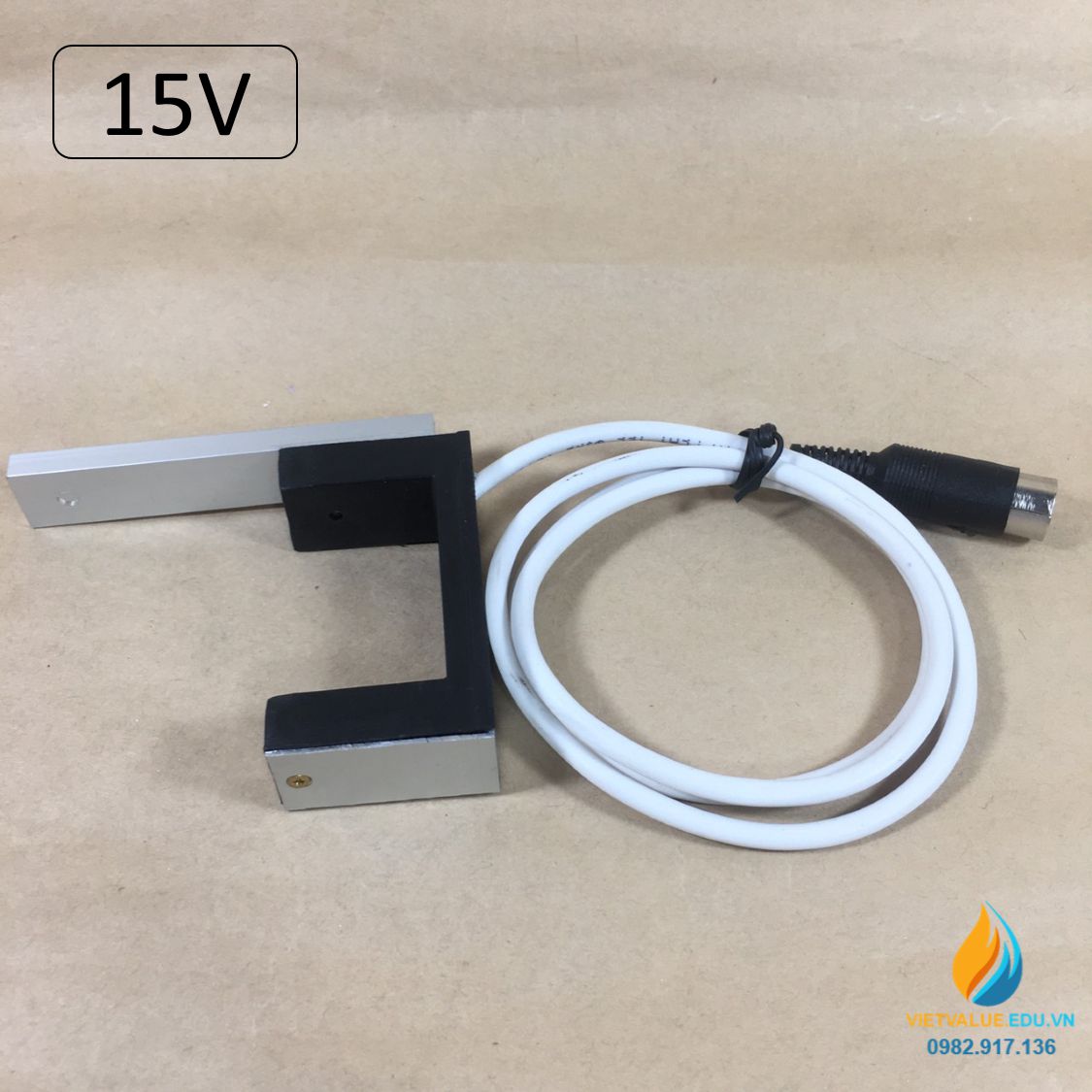 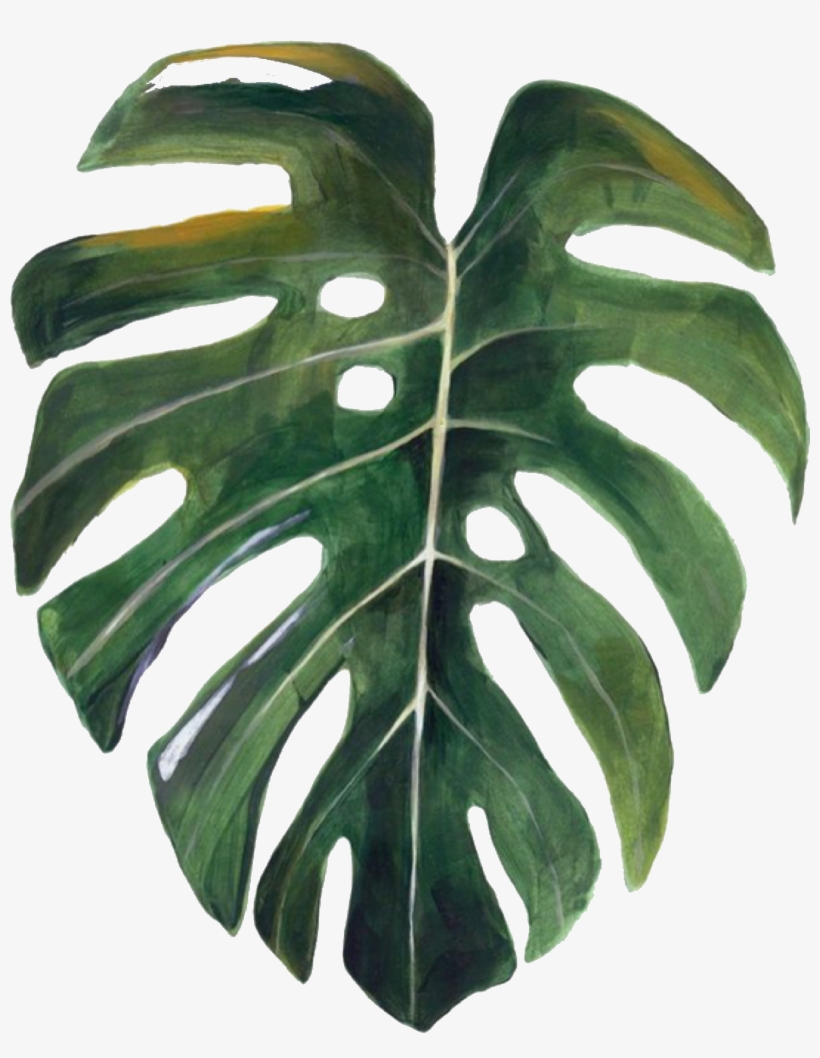 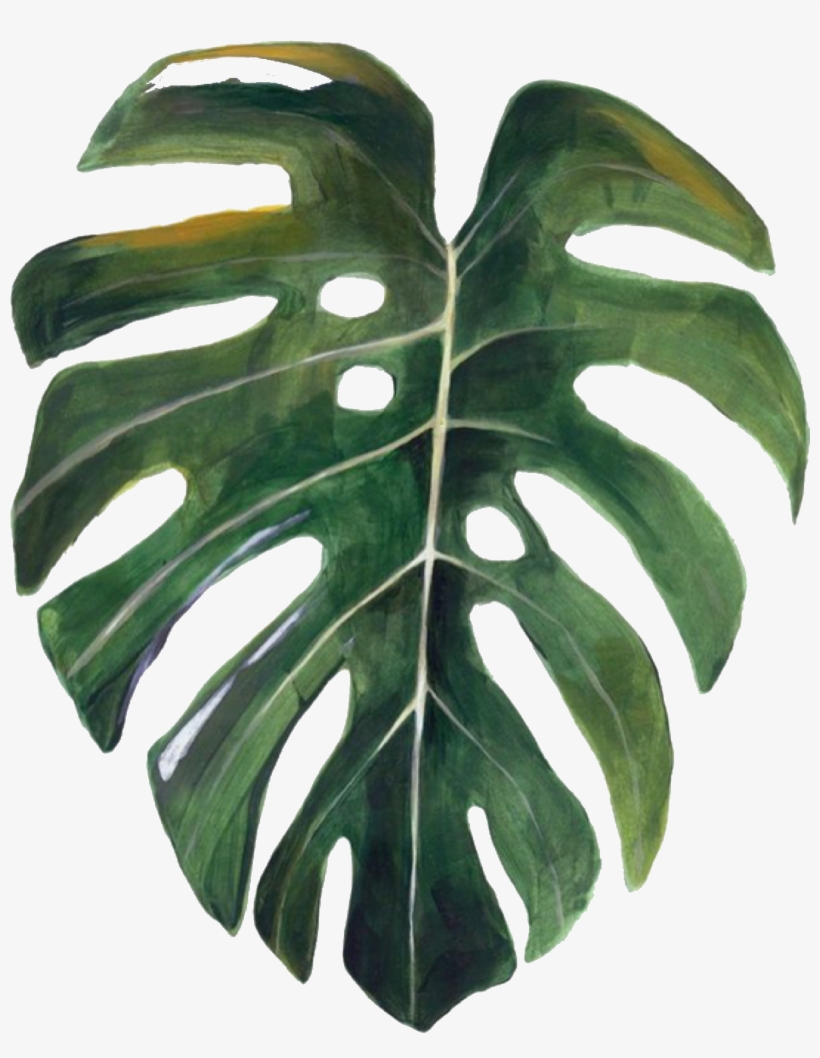 1. cổng quang điện (cổng quang)
Nó gồm một bộ phận phát tia hồng ngoại D1, một bộ phận thua tia hồng ngoại D2 và dây cáp nối với đồng hồ đo thời gian hiện số. Dây nối này vừa có tác dụng cung cấp điện cho cổng quang, vừa có tác dụng gửi tín hiệu điện từ cổng quang tới đồng hồ.
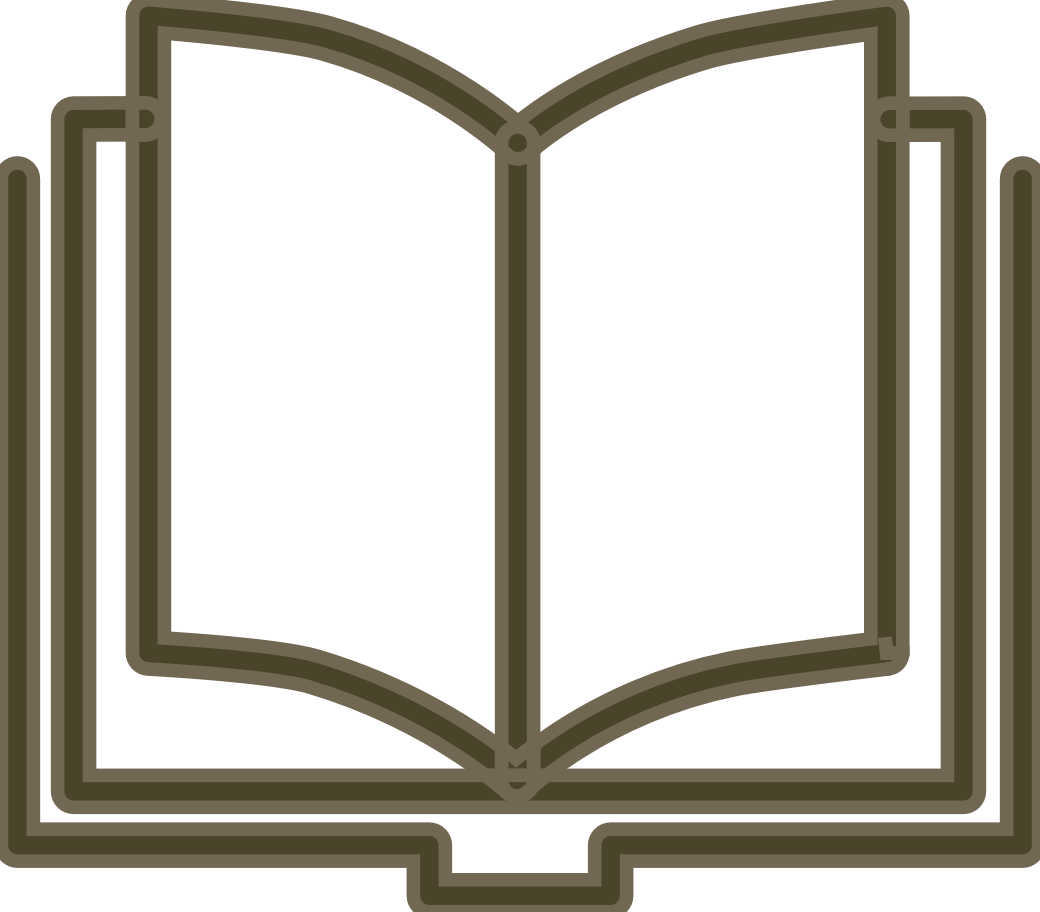 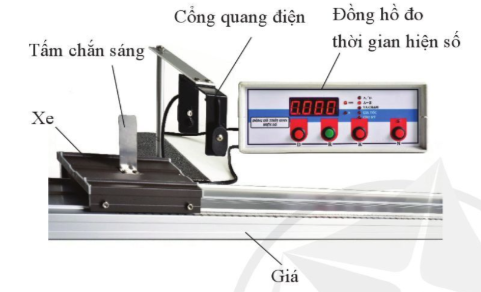 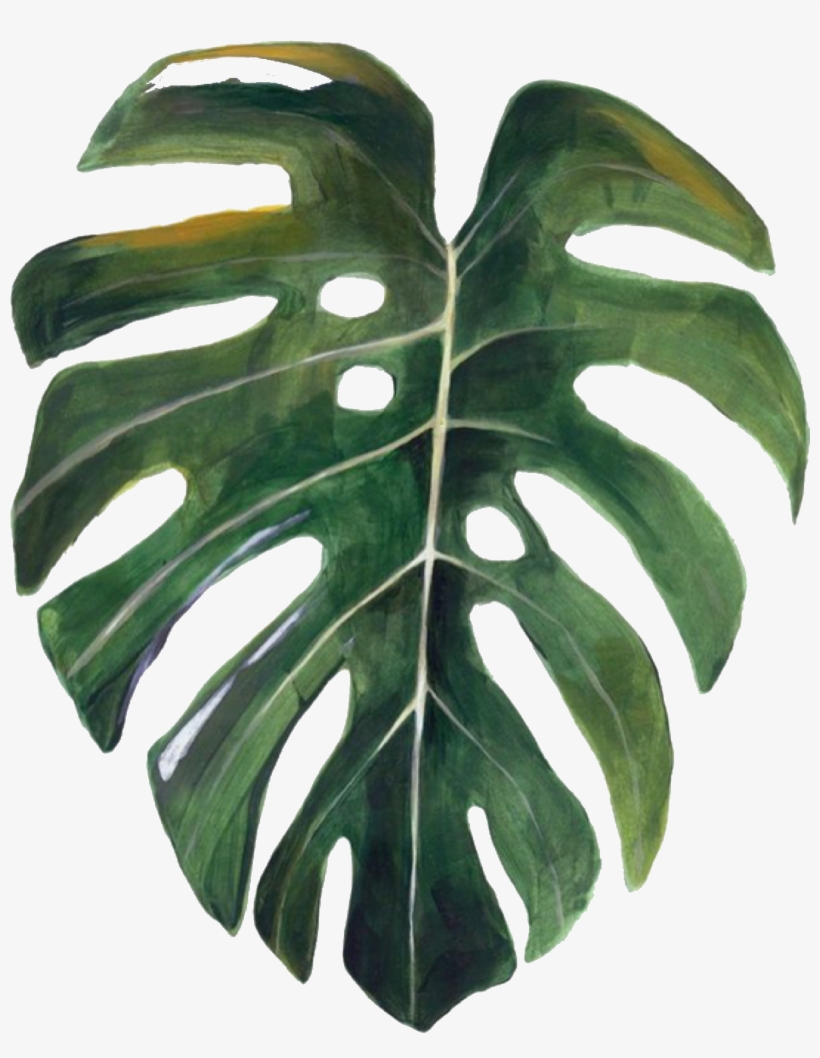 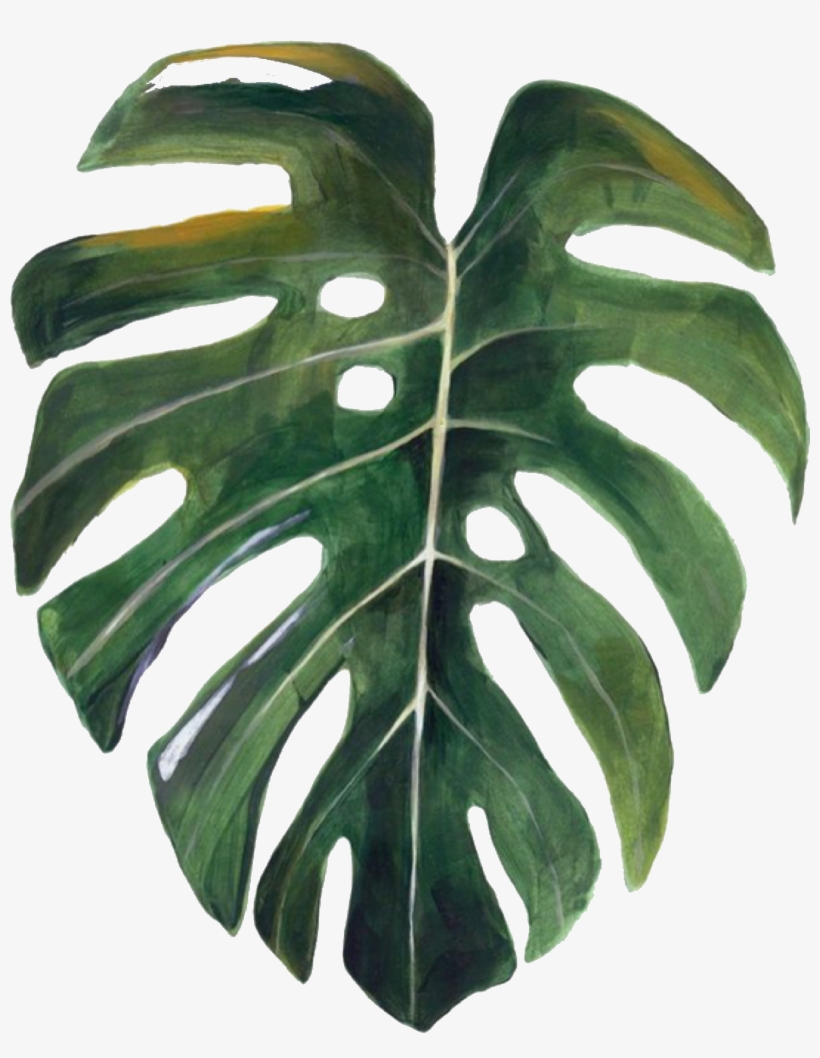 2. đồng hồ đo thời gian hiện số
Đồng hồ đo thời gian hiện số hoạt đông như một đồng hồ bấm giây nhưng được điều khiển bằng cổng quang.
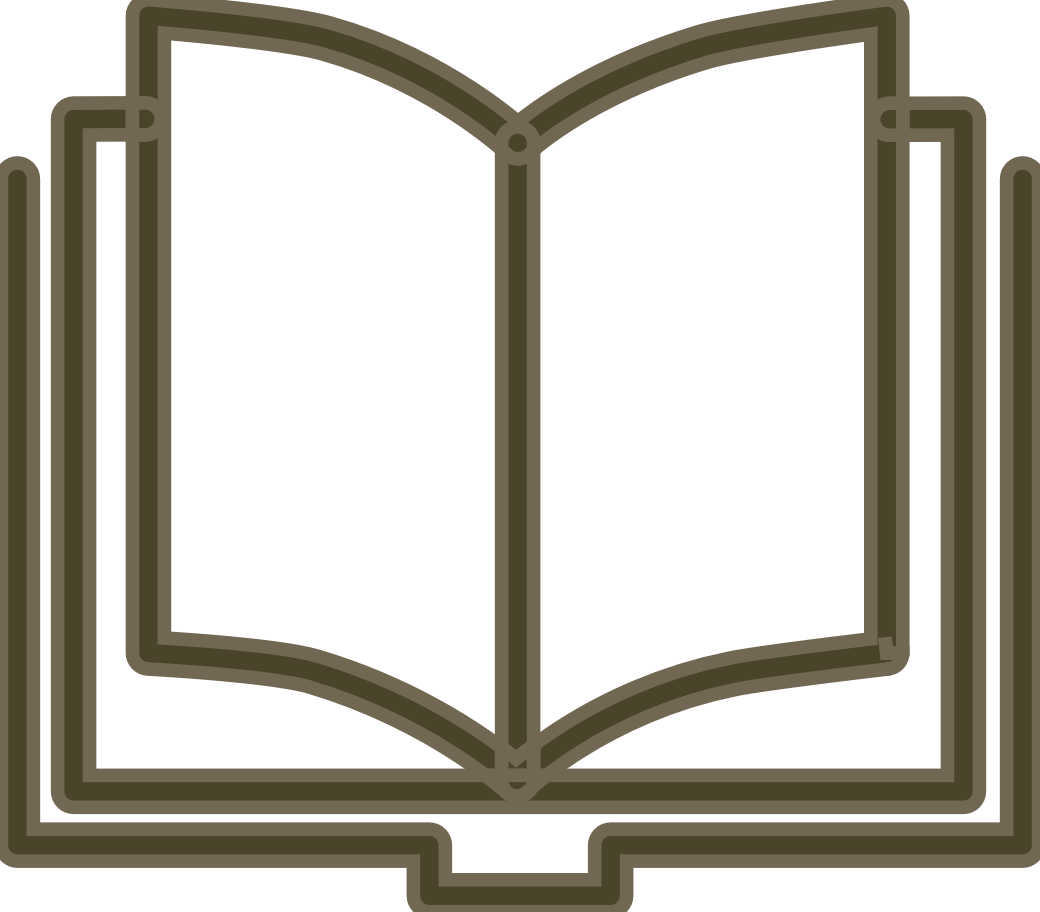 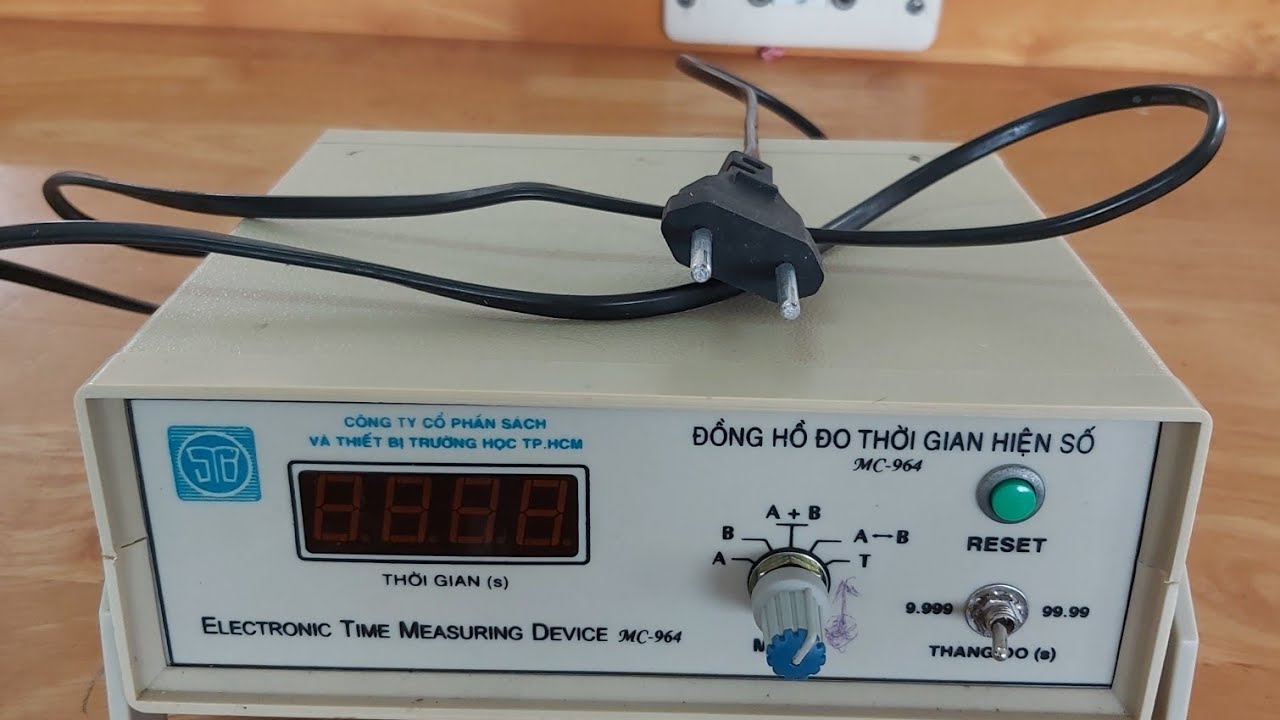 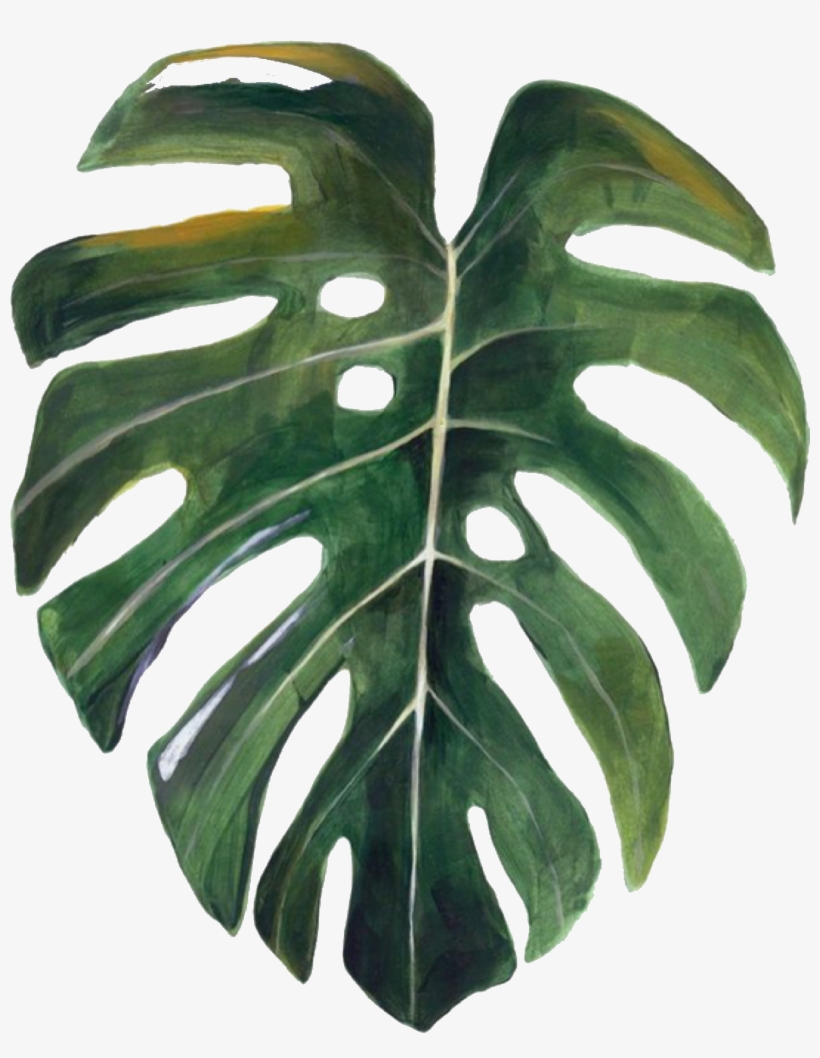 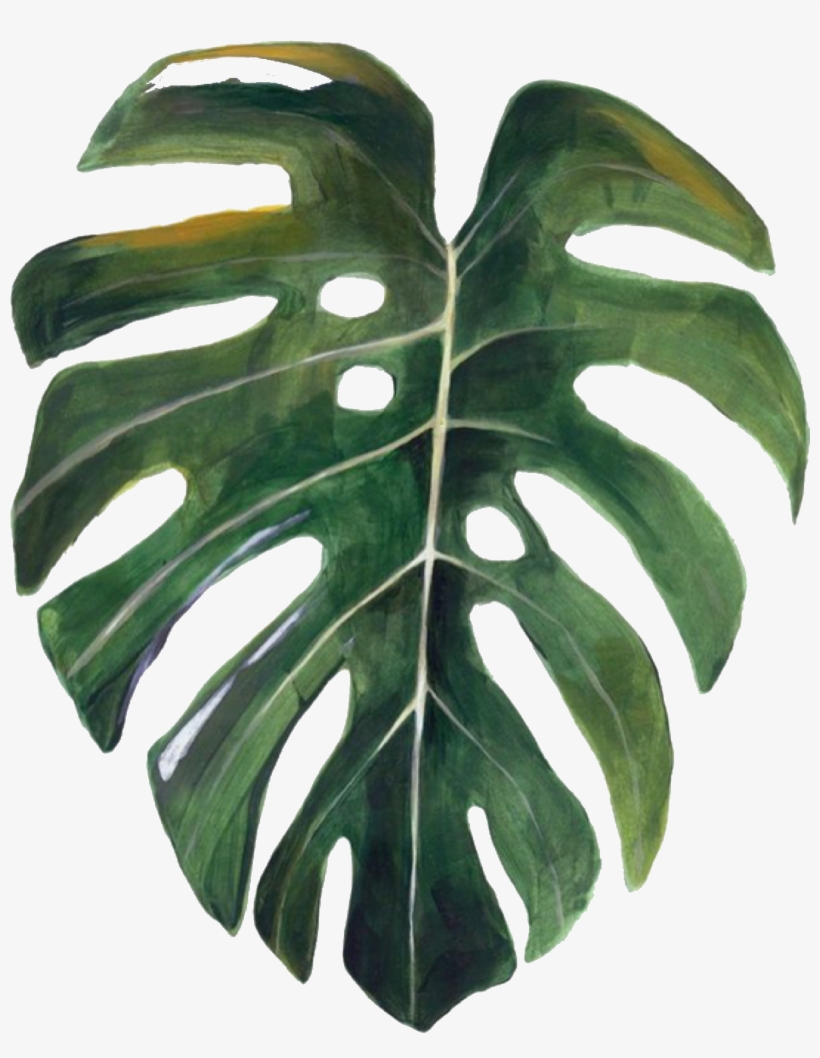 2. đồng hồ đo thời gian hiện số
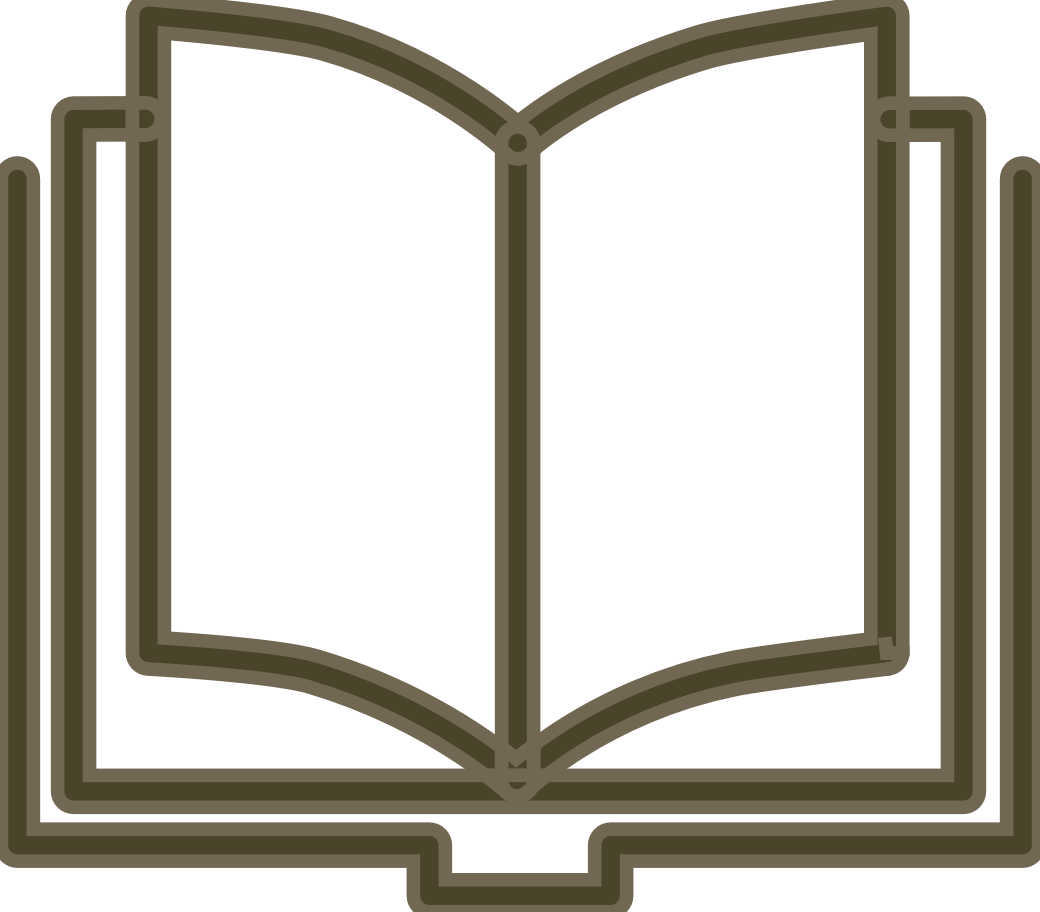 Mặt trước của đồng hồ có các nút:
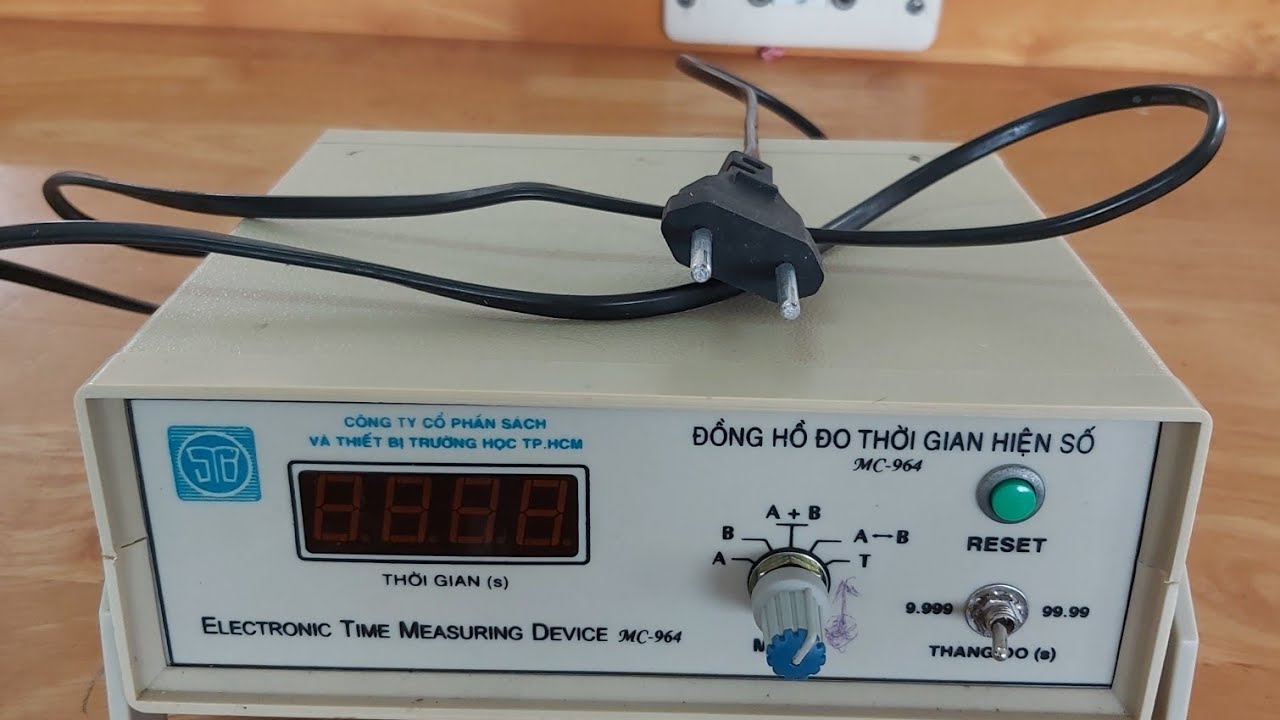 THANG ĐO: Bên nút thang đo có ghi giới hạn đo (GHĐ) và độ chia nhỏ nhất (ĐCNN) của đồng hồ:
1
9,999 s - 0,001 s và 99,99 s - 0,01 s
Với nội dung môn Khoa học tự nhiên 7, chỉ cần chọn thang đo 99,99 s - 0,01 s là thích hợp.
2
MODE: Núm này dùng để chọn chế độ làm việc của đồng hồ.
Với nội dung môn Khoa học tự nhiên 7, cần chọn chế độ làm việc A  B để đo khoảng thời gian giữa hai thời điểm A và B. Tại thời điểm A, đồng hồ được cổng quang bật, tại thời điểm B, đồng hồ được cổng quang tắt. Trên mặt đồng hồ xuất hiện số đo thời gian t giữa hai thời điểm trên. Cổng C để kết nối với nam châm điện.
3
RESET: Cho đồng hồ quay về trạng thái ban đầu, mặt hiện số chỉ số 0.000.
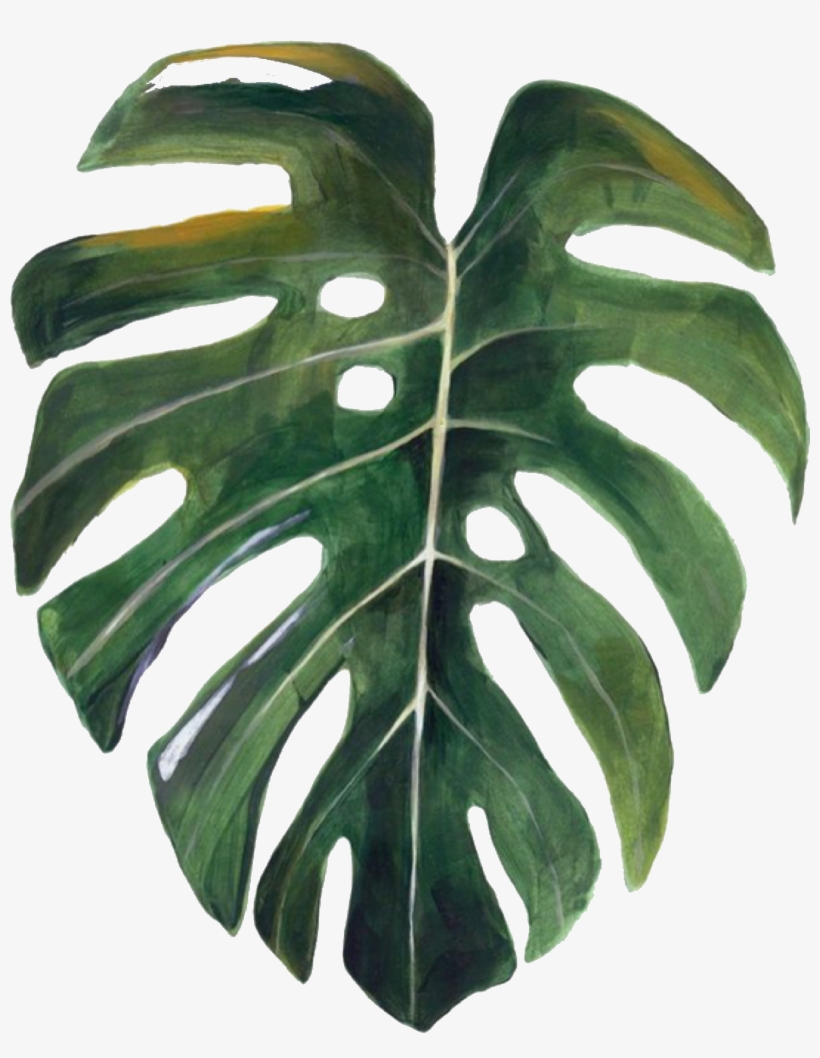 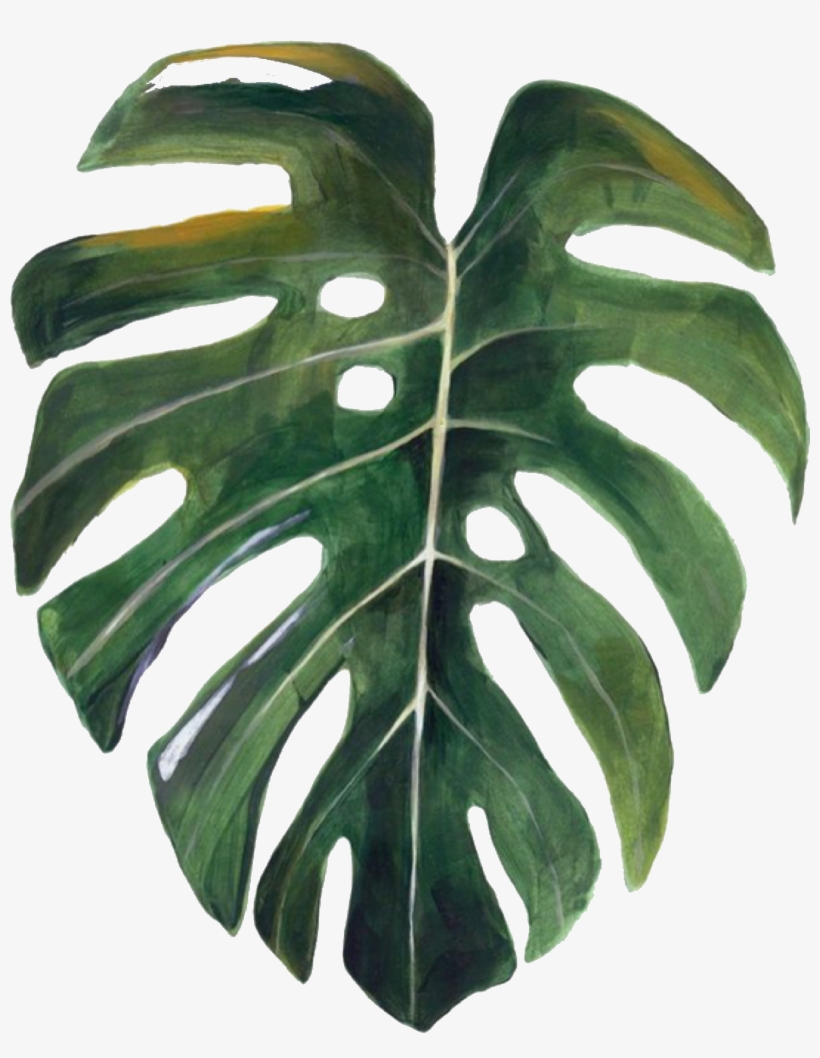 2. đồng hồ đo thời gian hiện số
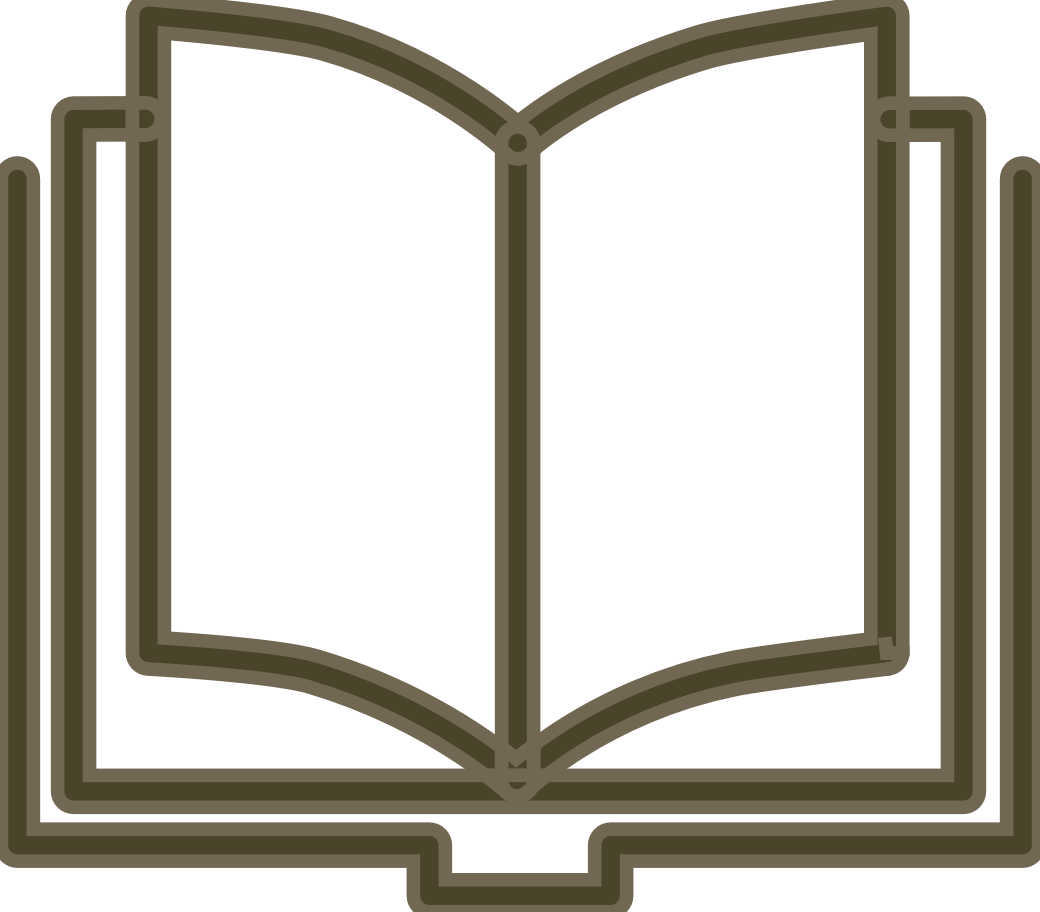 Mặt sau của đồng hồ có các nút:
Công tắc điện.
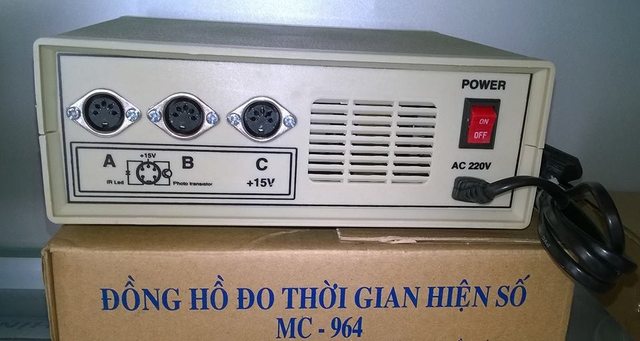 4
5
6
Ba ổ cắm cổng quang A, B, C.
Ổ cắm điện.
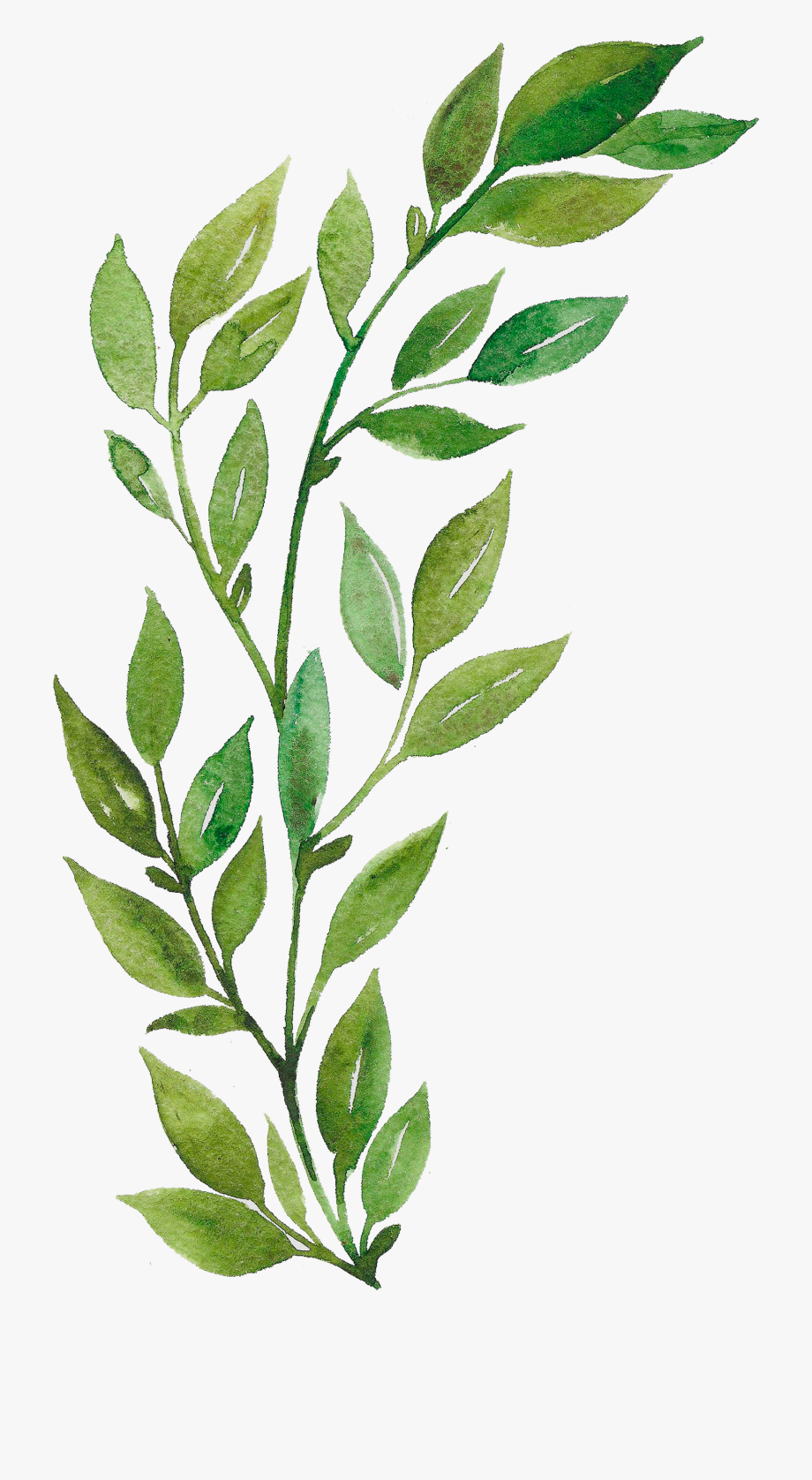 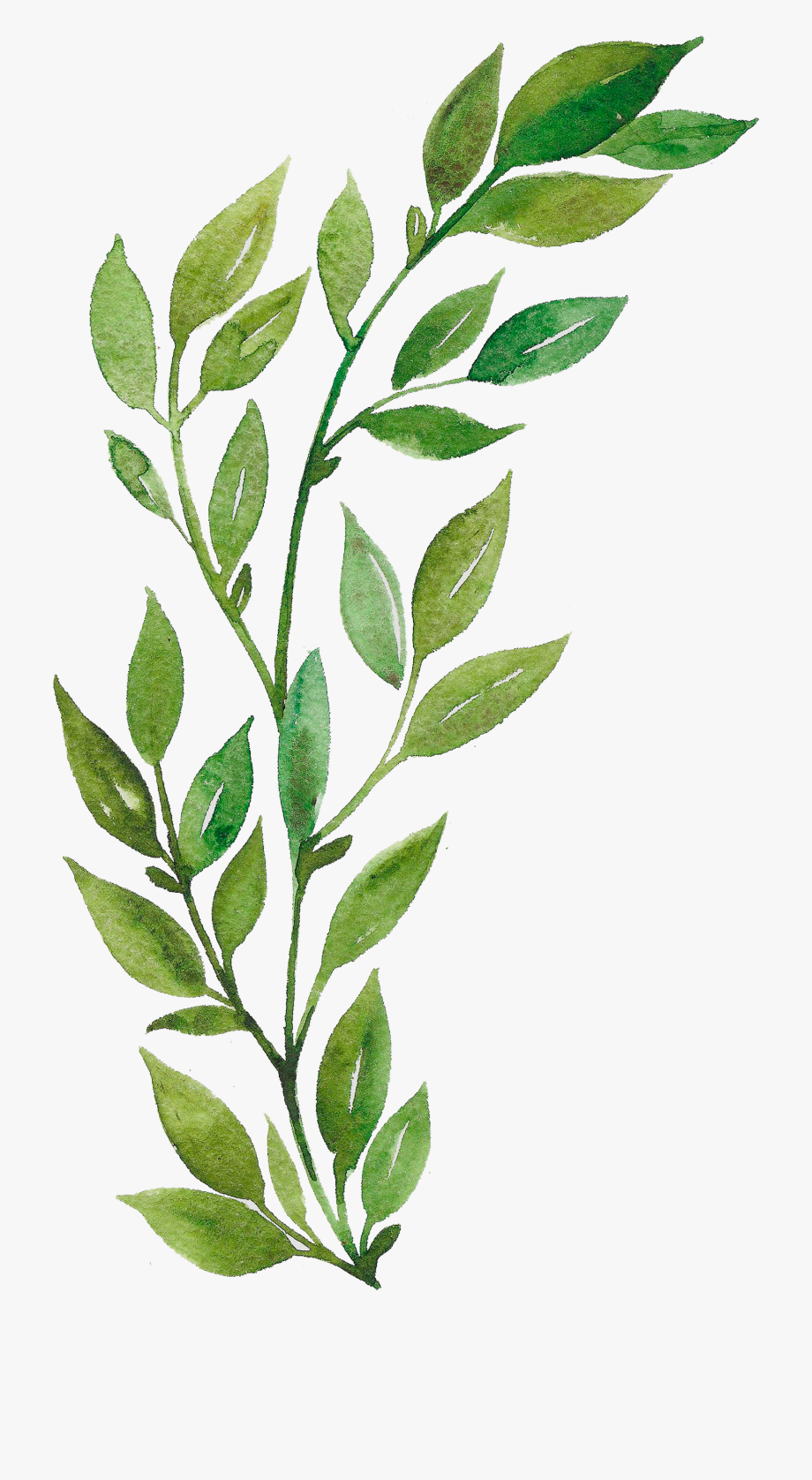 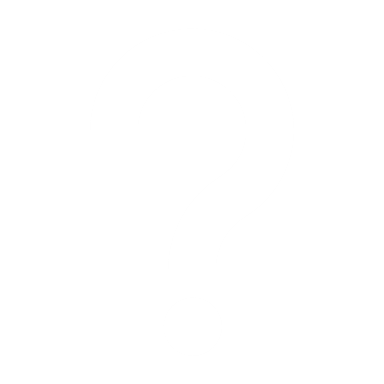 Đồng hồ đo thời gian hiện số được điều khiển với cổng quang như thế nào?
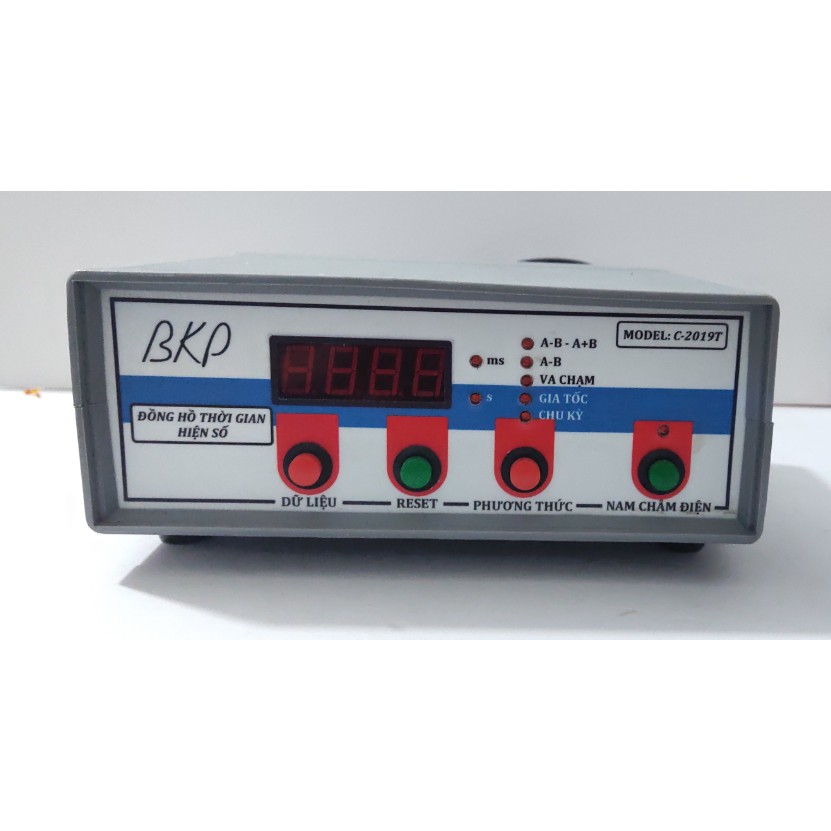 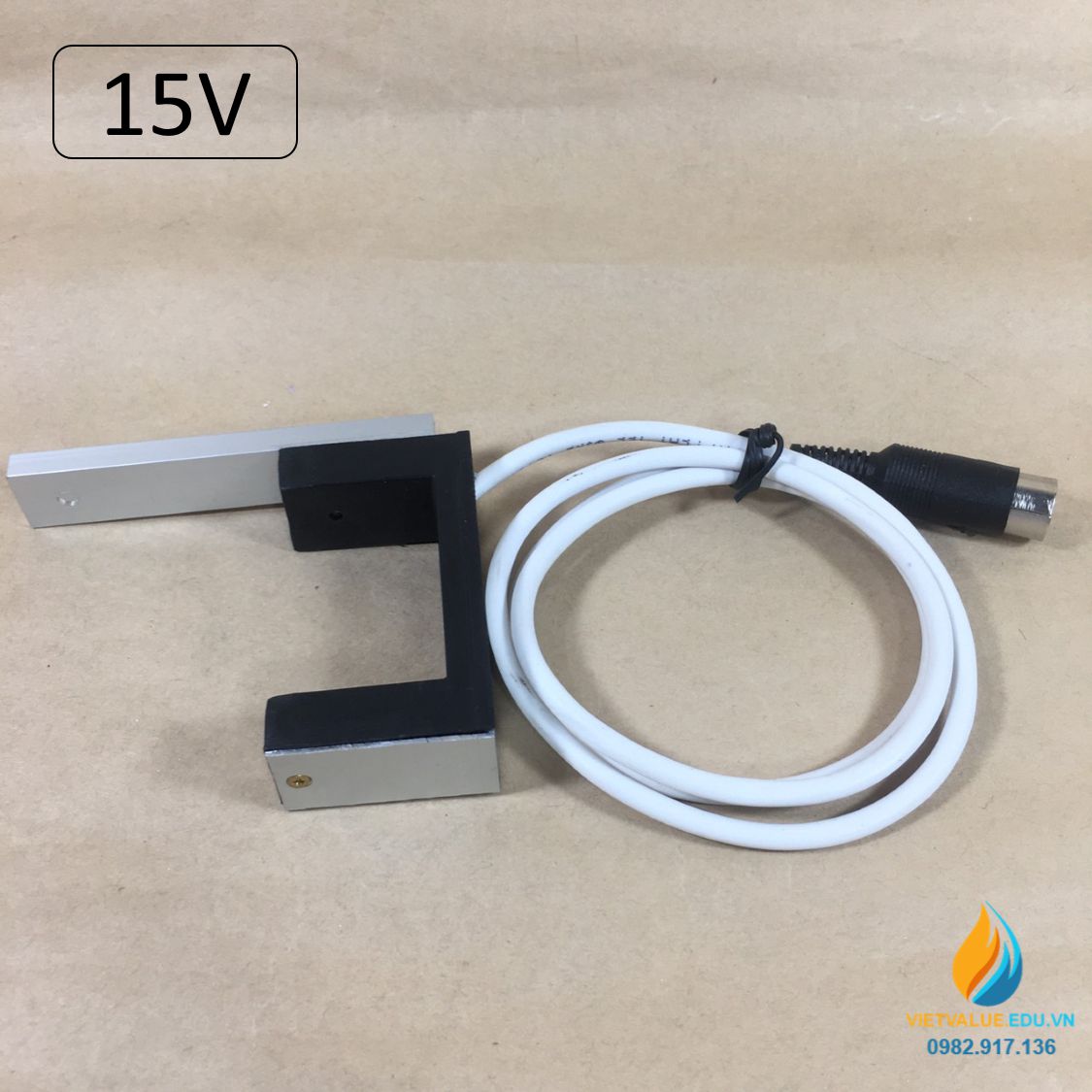 Đồng hồ đo thời gian hiện số
Cổng quang điện
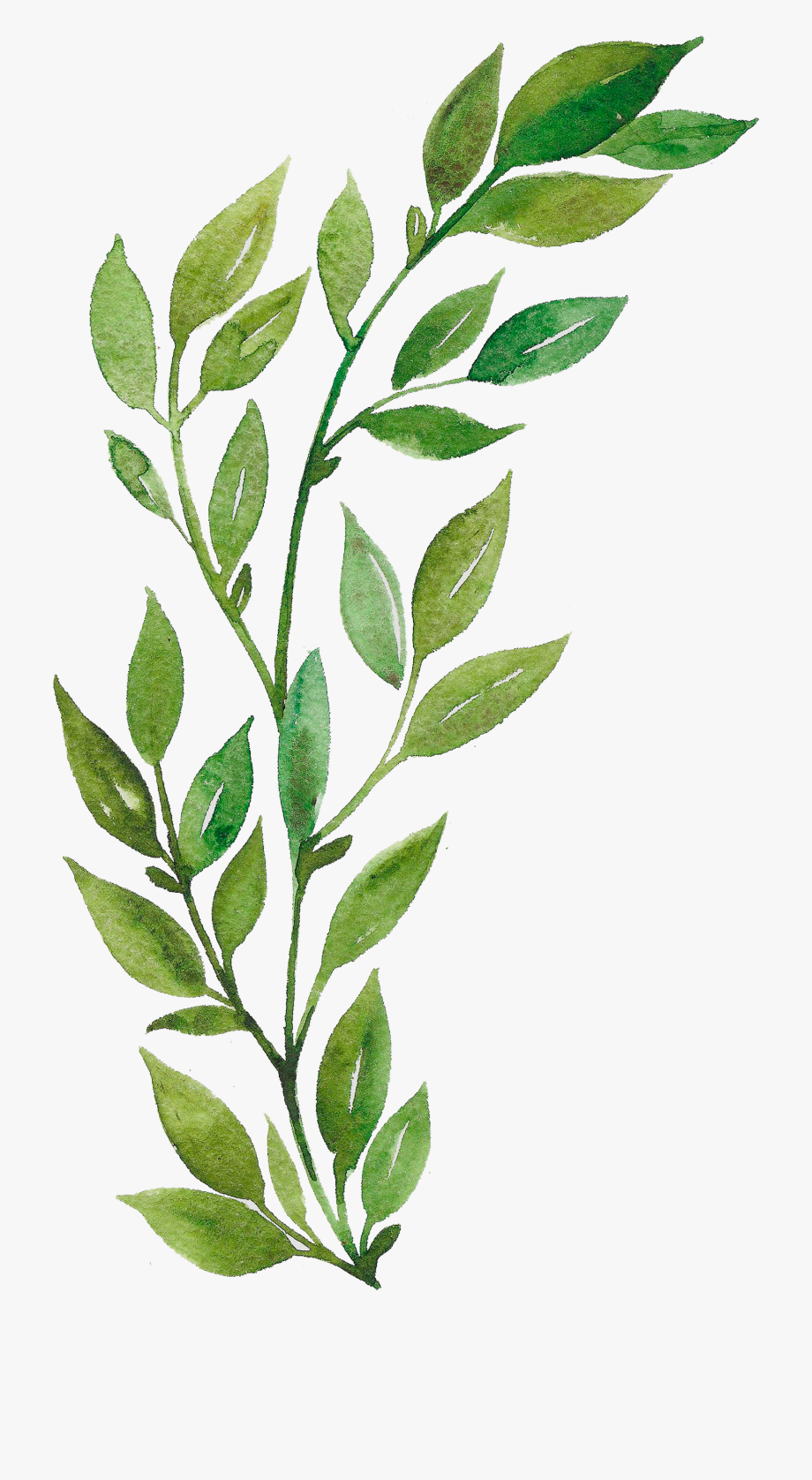 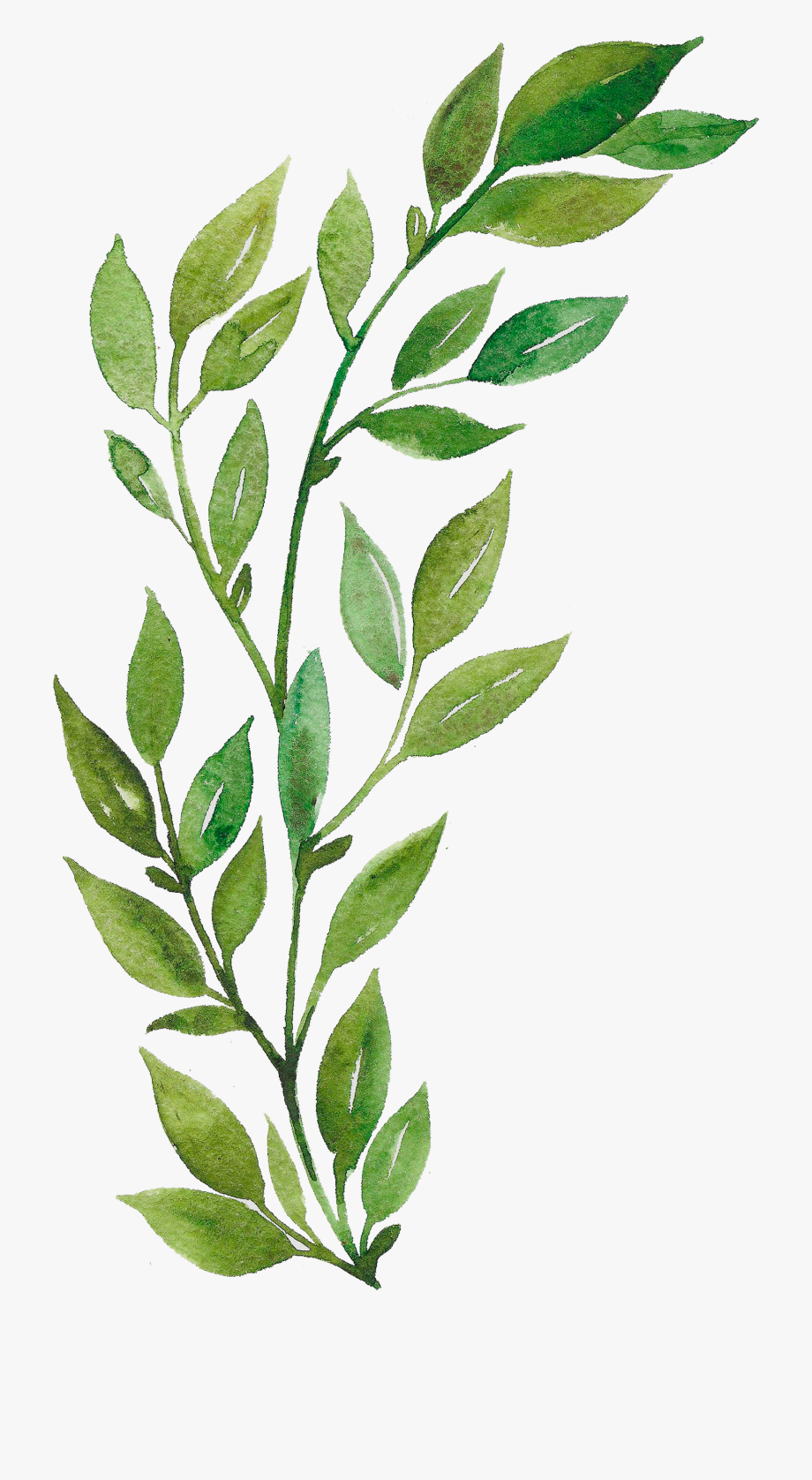 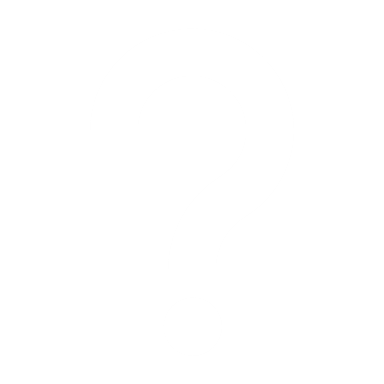 Khi ước lượng thời gian chuyển động của vật lớn hơn 10s, cần lựa chọn thang đo nào của đồng hồ hiện số? Vì sao?
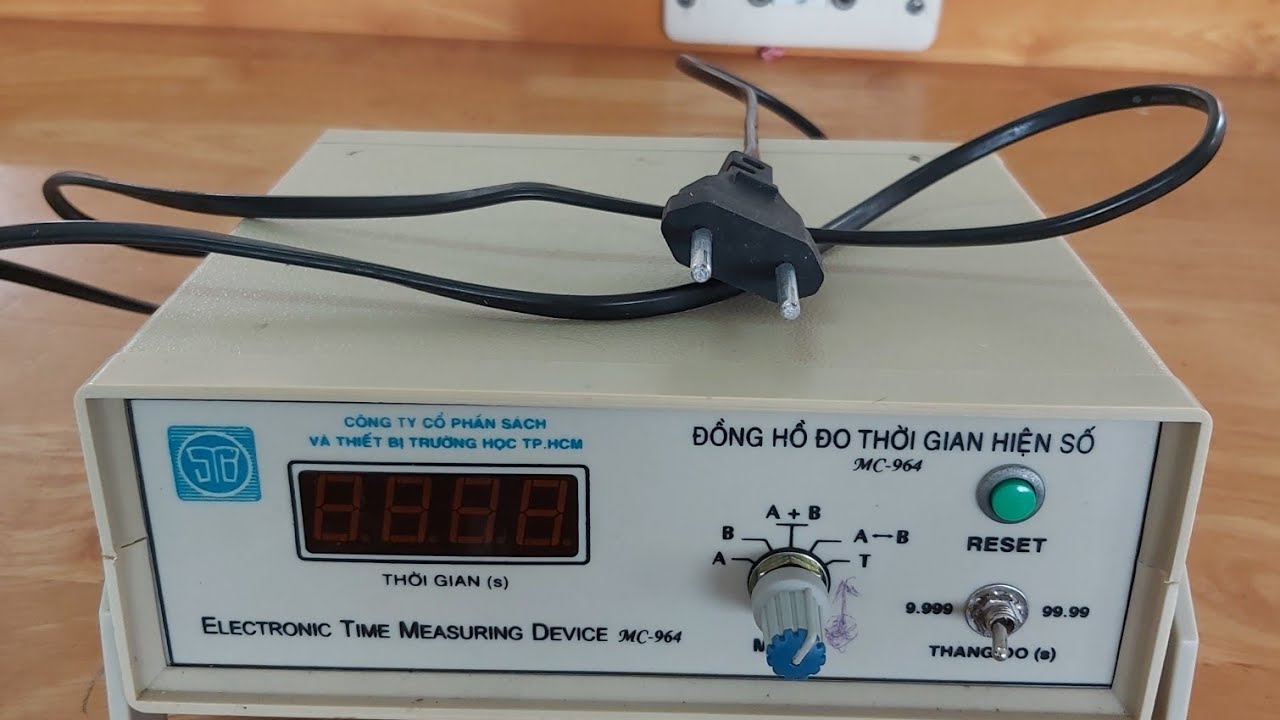 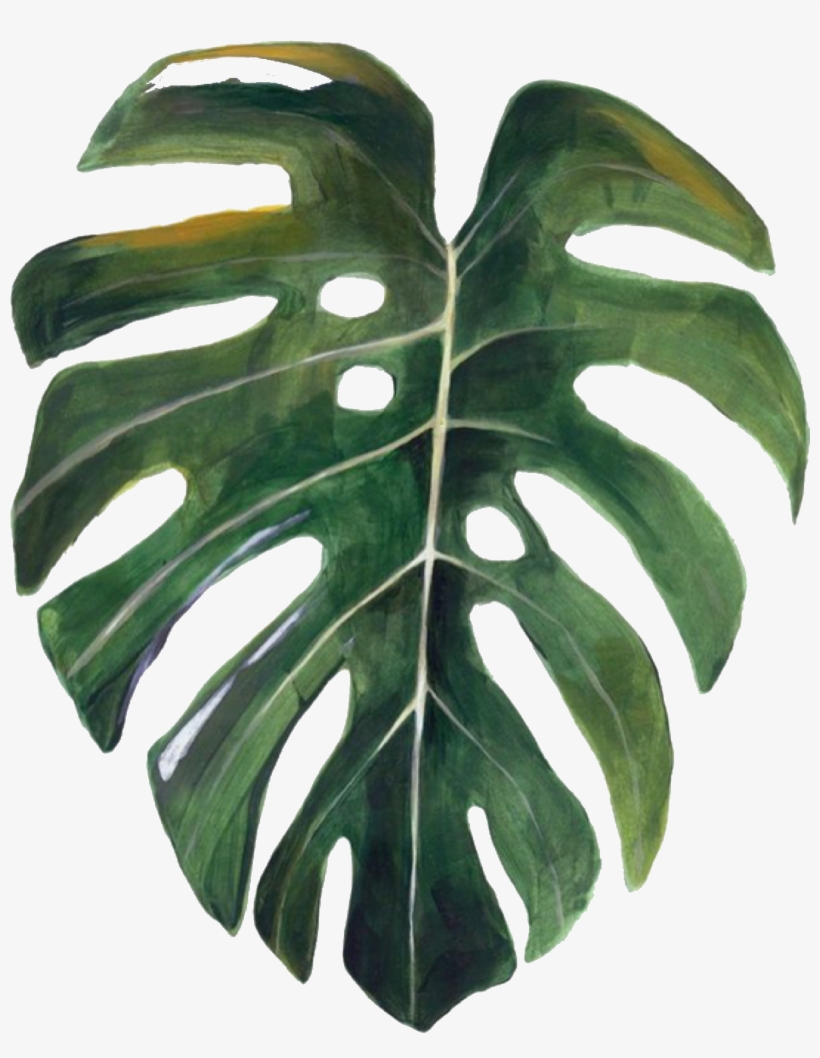 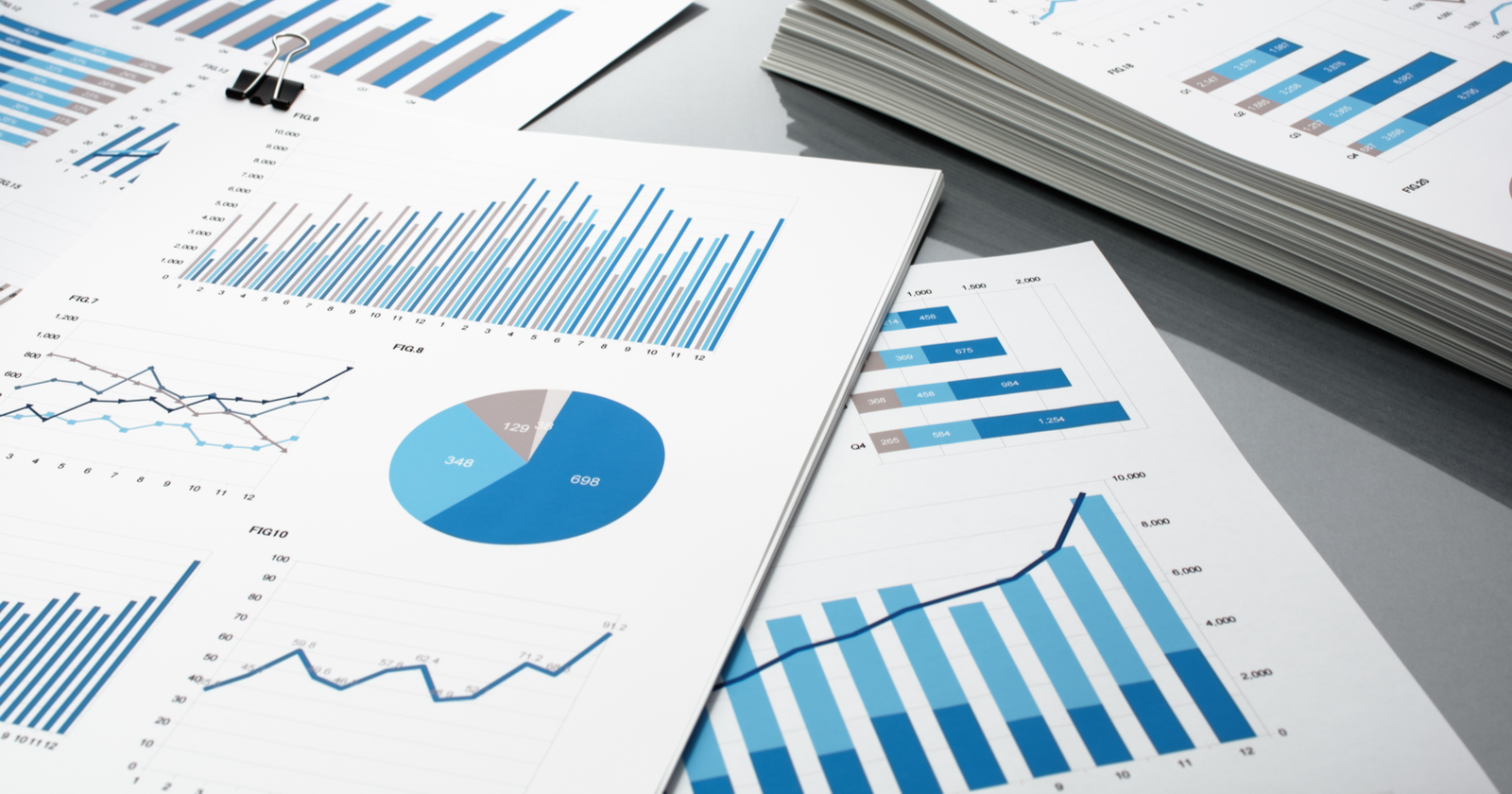 PHẦN
04
BÁO CÁO THỰC HÀNH
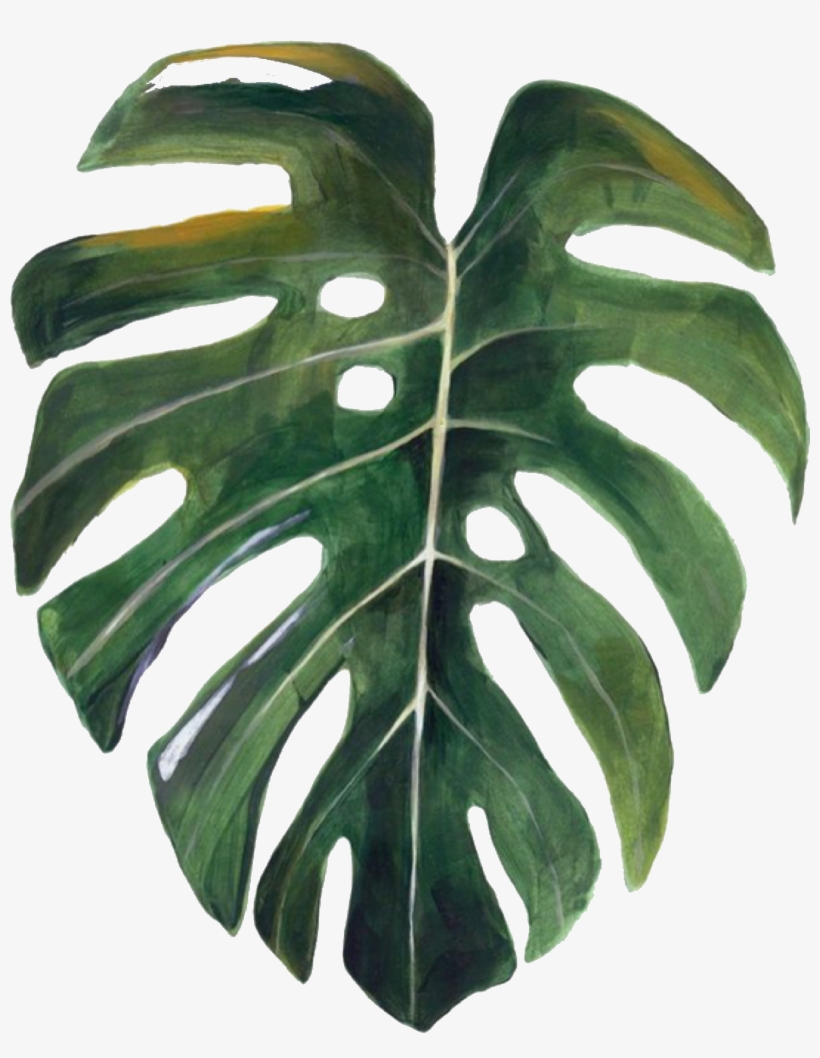 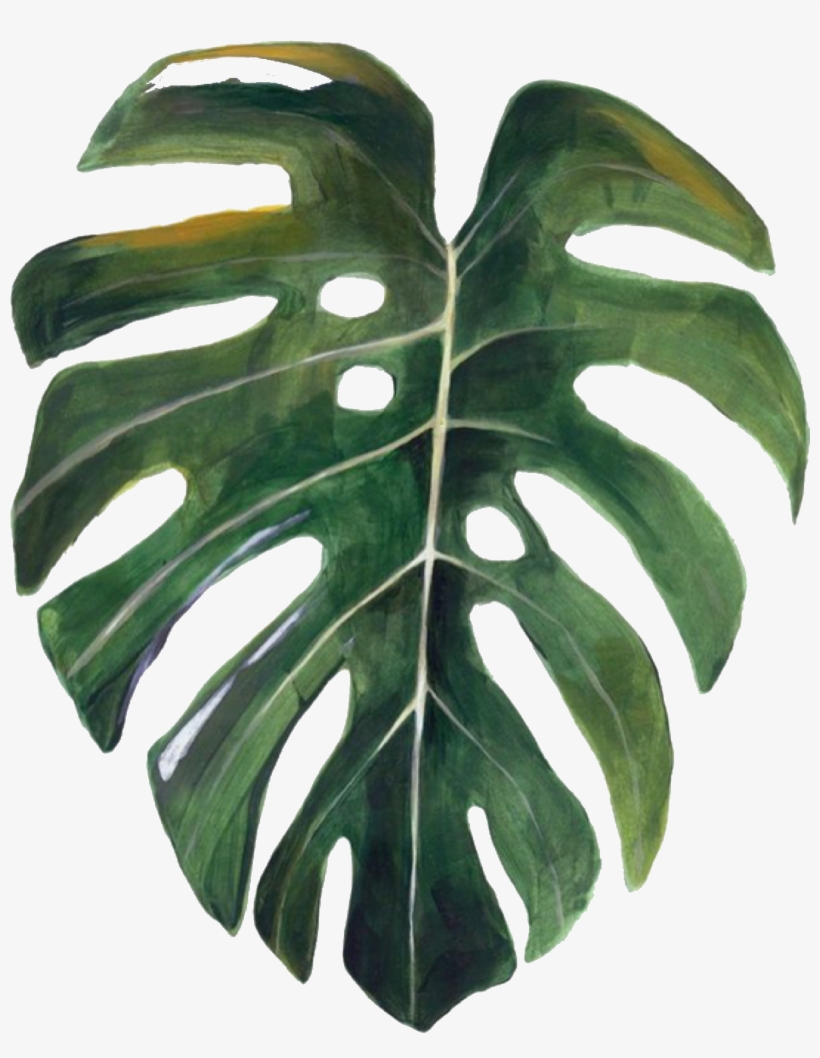 1. Viết báo cáo thực hành
Họ và tên ...
Ngày ... tháng ... năm ...
Lớp ...
BÁO CÁO THỰC HÀNH
1. Mục đích thí nghiệm
2. Chuẩn bị
3. Các bước tiến hành
4. Kết quả
- Bằng số liệu (nếu có)
- Tính toán (nếu có)
- Nhận xét, kết luận
5. Trả lời các câu hỏi (nếu có)
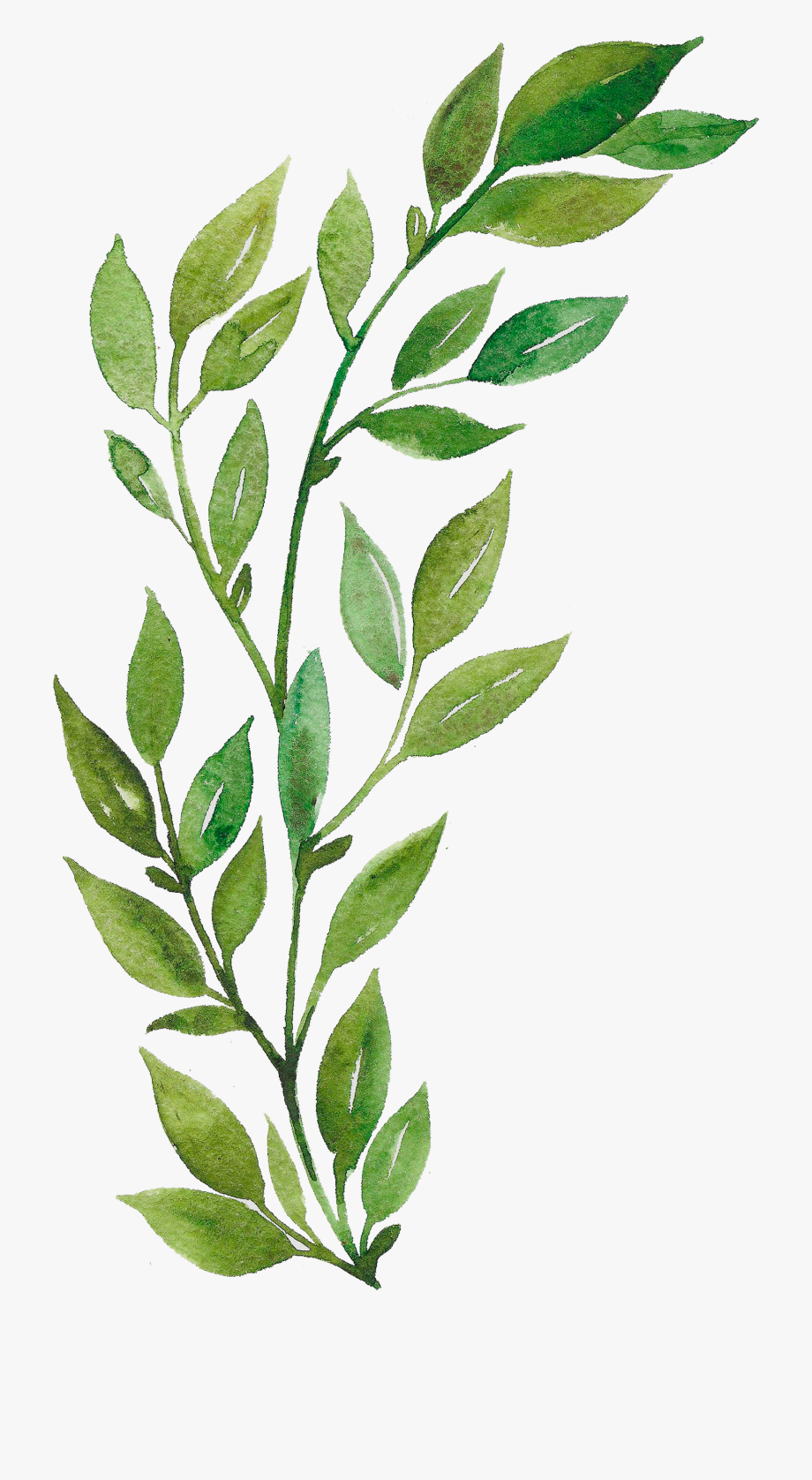 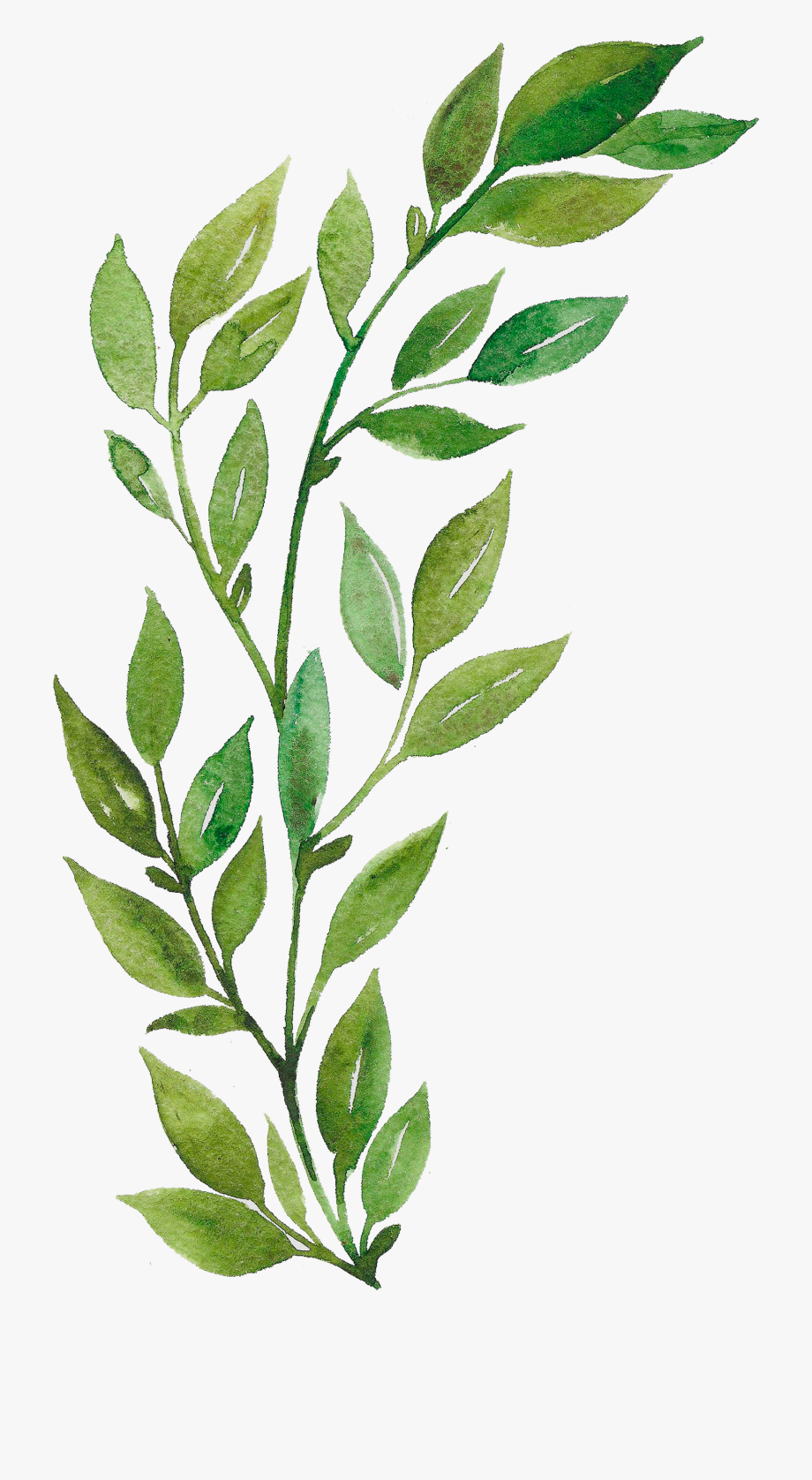 Hãy viết báo cáo bài thực hành: Quan sát và phân biệt một số loại tế bào đã học trong môn Khoa học tự nhiên ở lớp 6 theo mẫu trên.
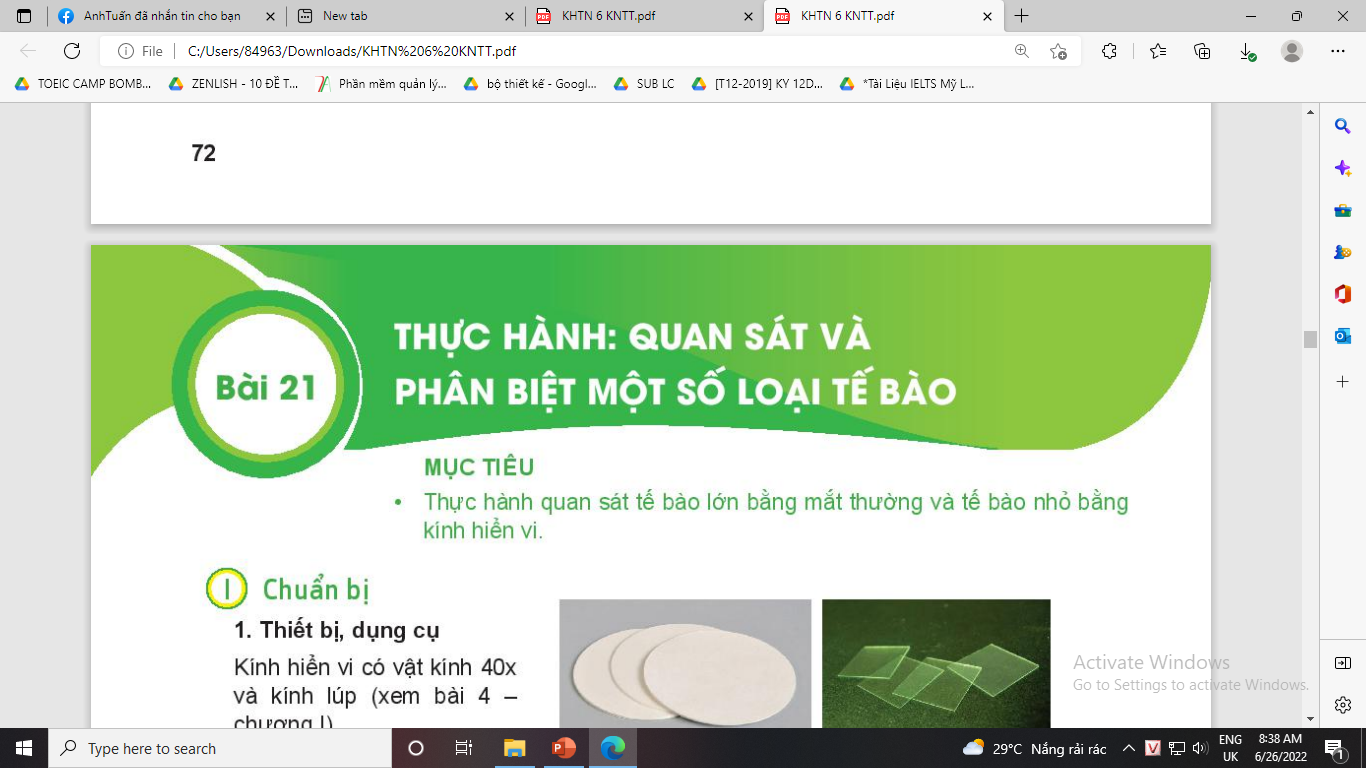 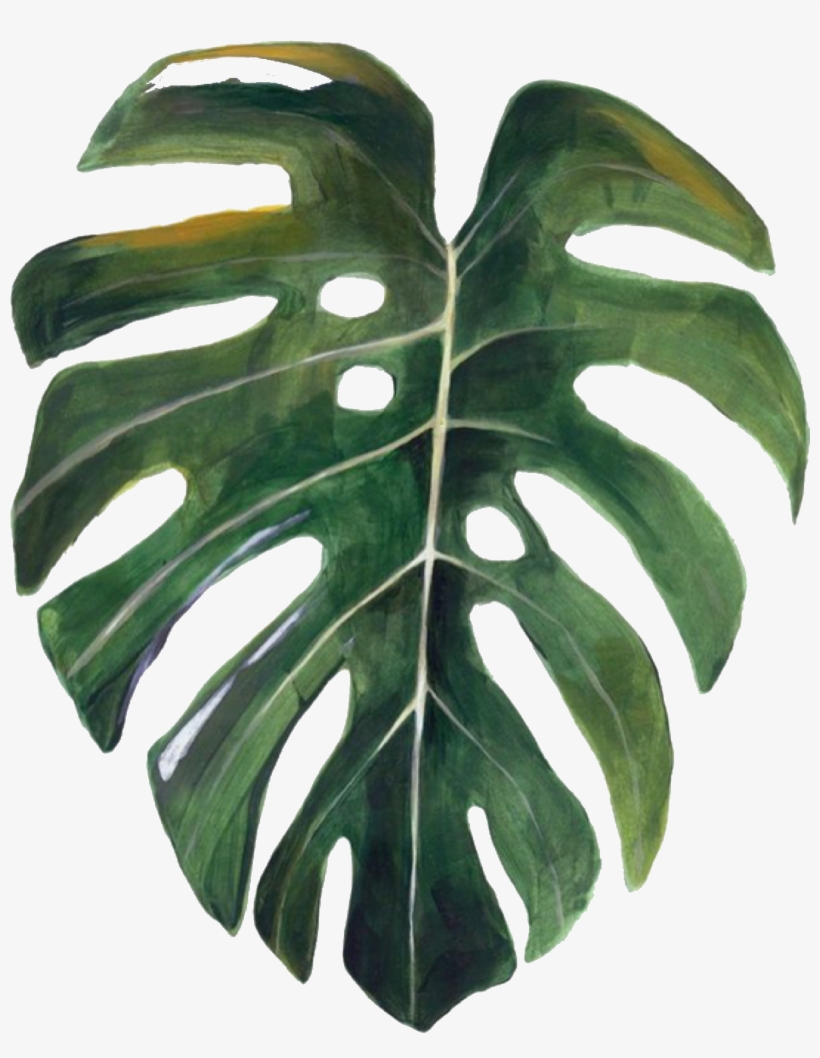 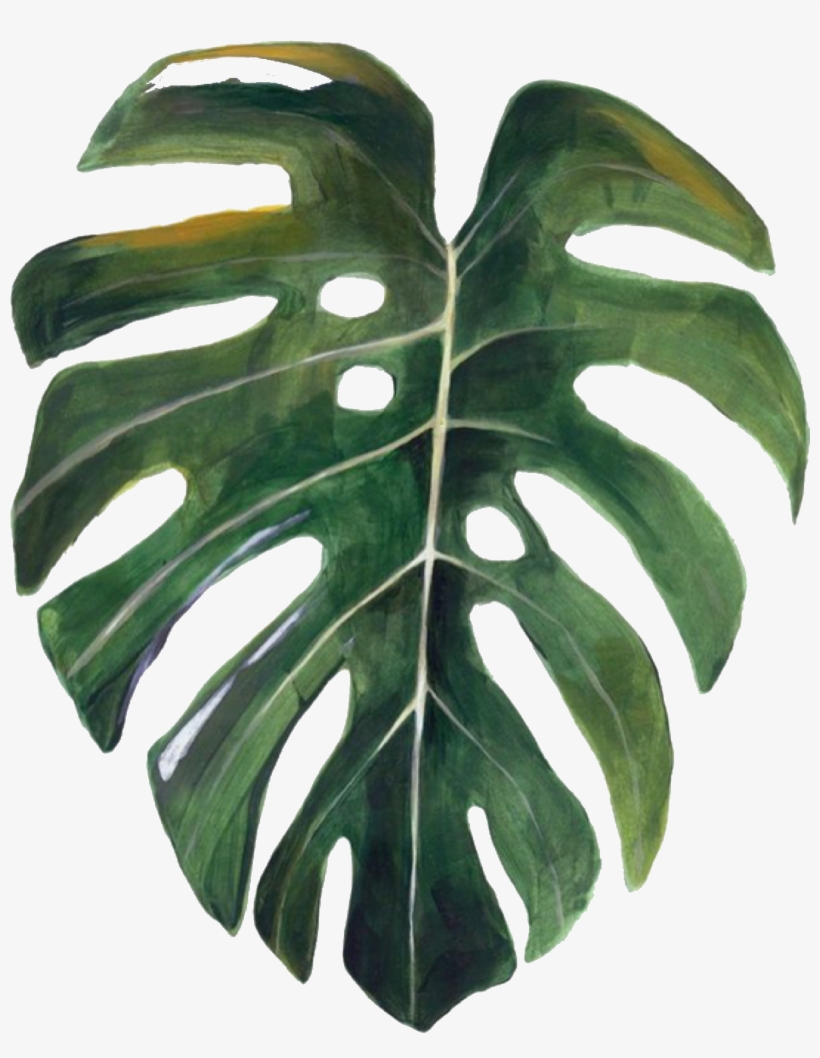 2. Viết và trình bày báo cáo, thuyết trình
Một số bài trong môn Khoa học tự nhiên ở lớp 7 có yêu cầu trình bày, thảo luận, thuyết trình một số vấn đề nào đó có liên quan đến nội dung bài học.
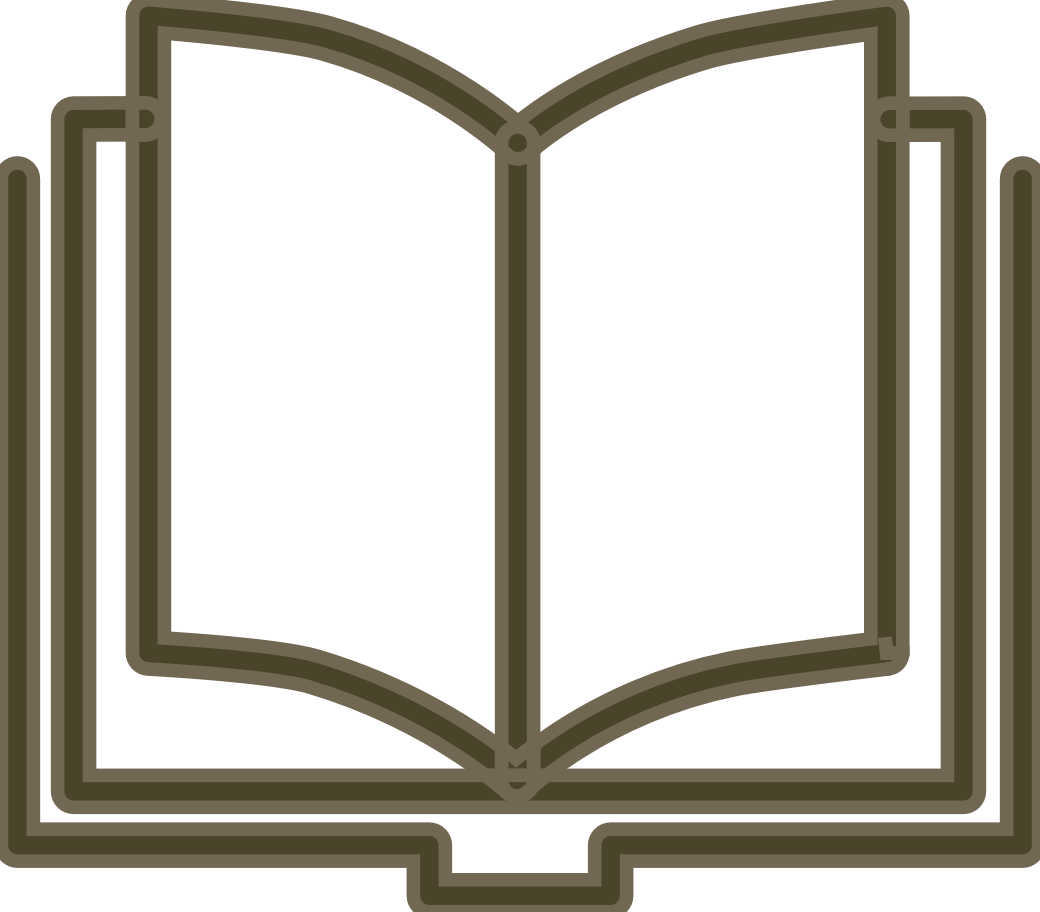 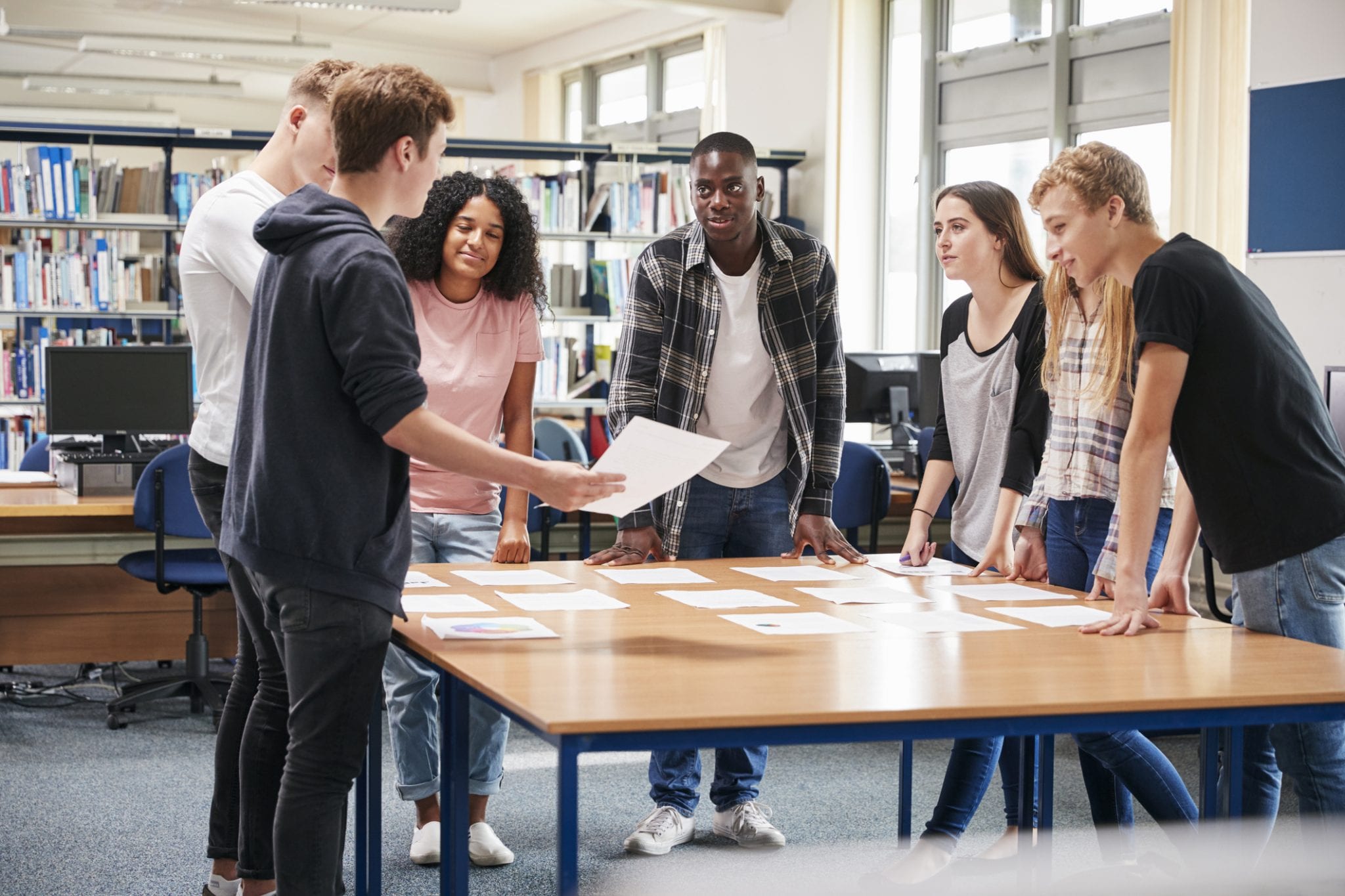 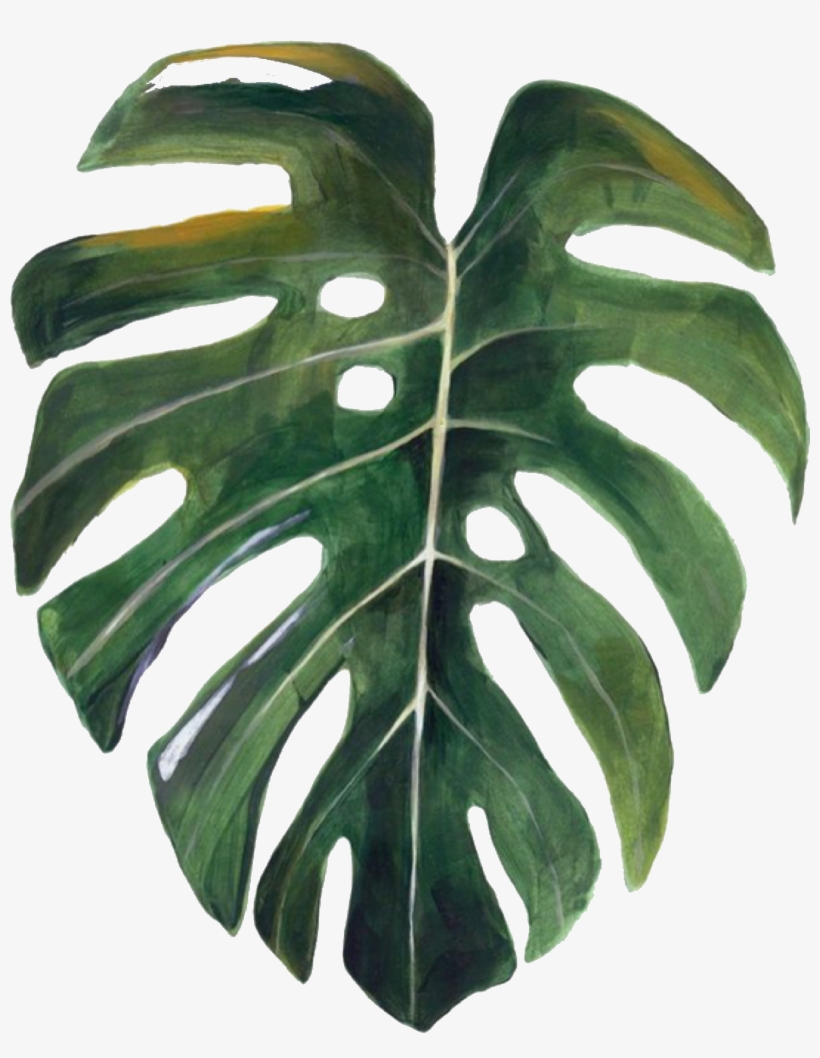 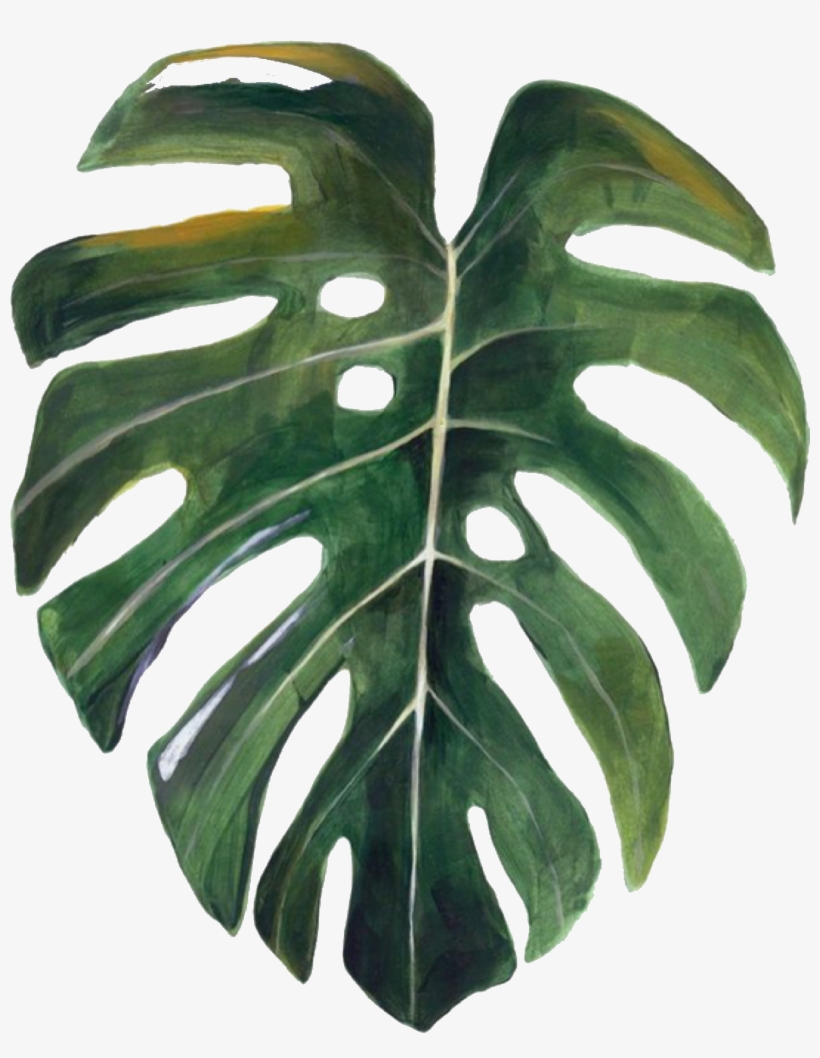 2. Viết và trình bày báo cáo, thuyết trình
Ví dụ: Bài thực hành cảm ứng ở sinh vật yêu cầu: thực hiện quan sát, ghi chép và trình bày được kết quả quan sát một số tập tính của động vật.
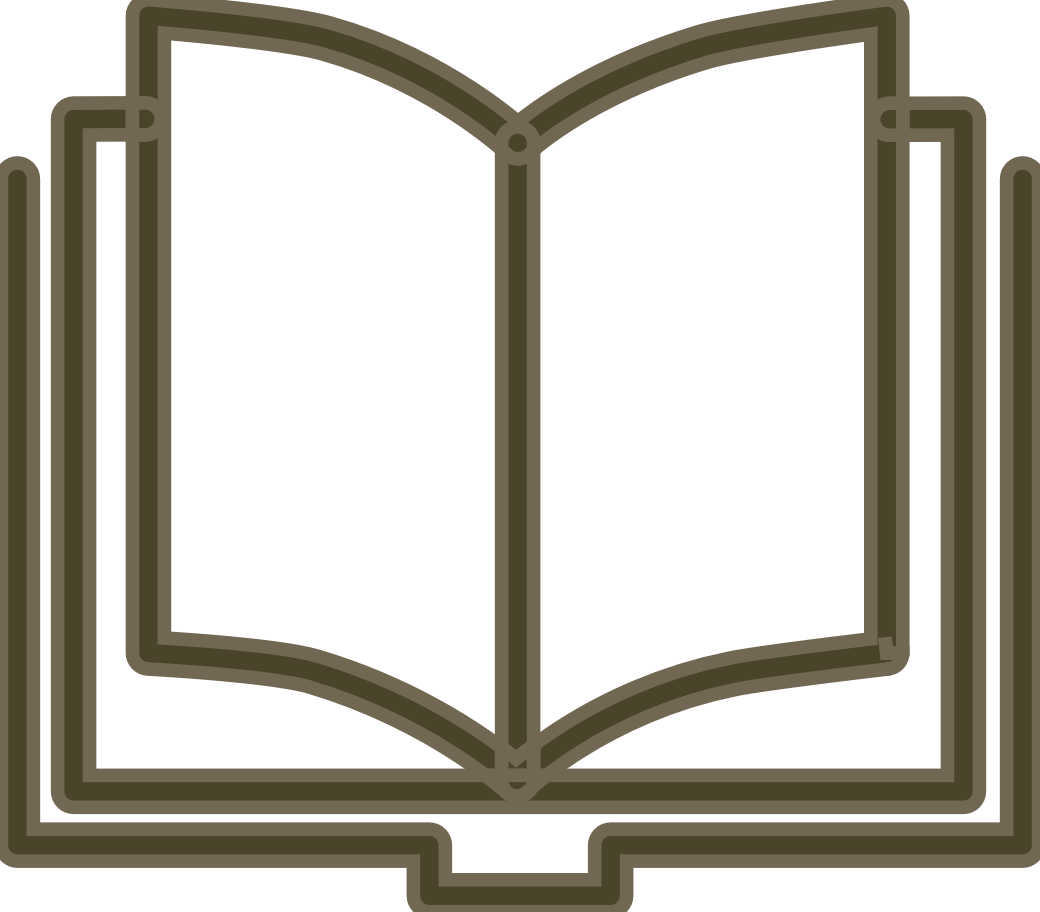 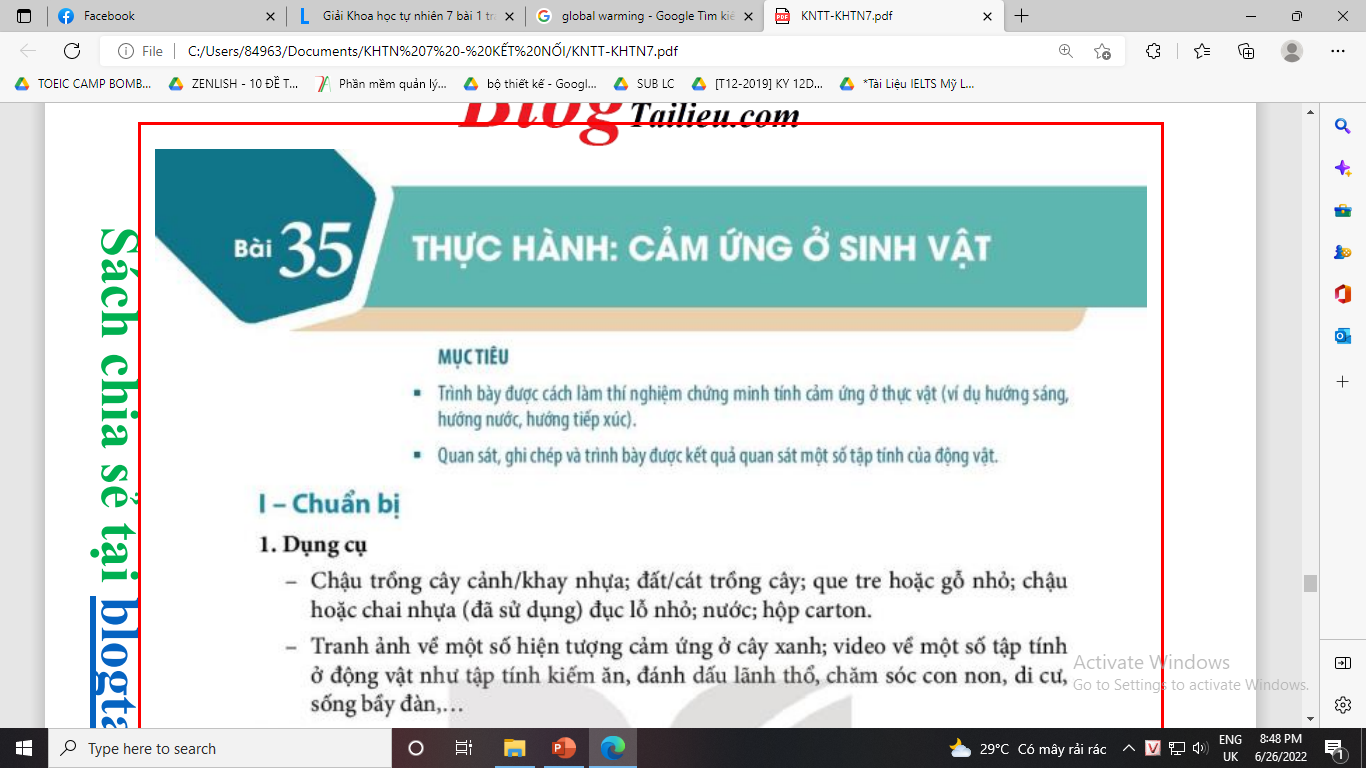 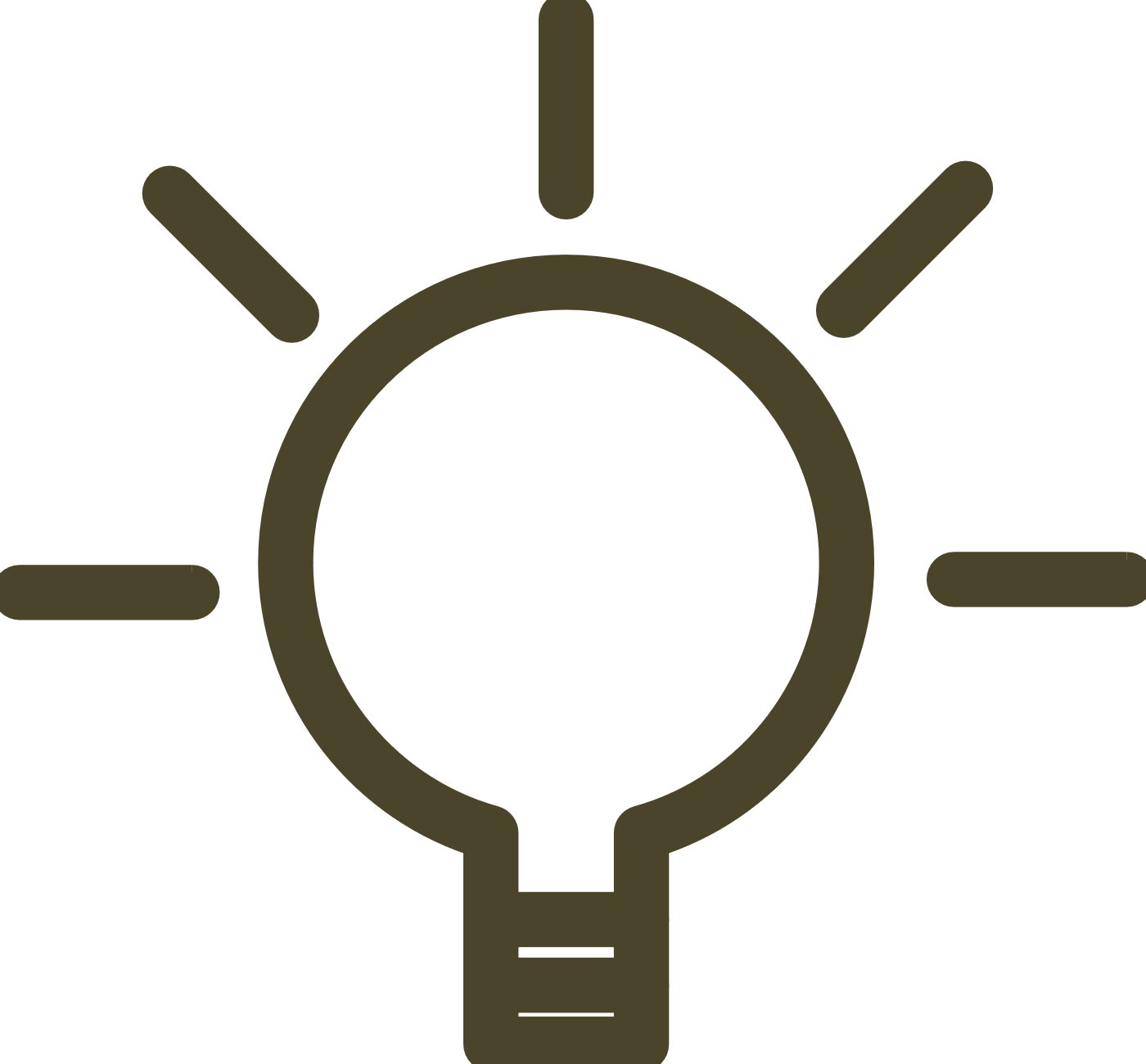 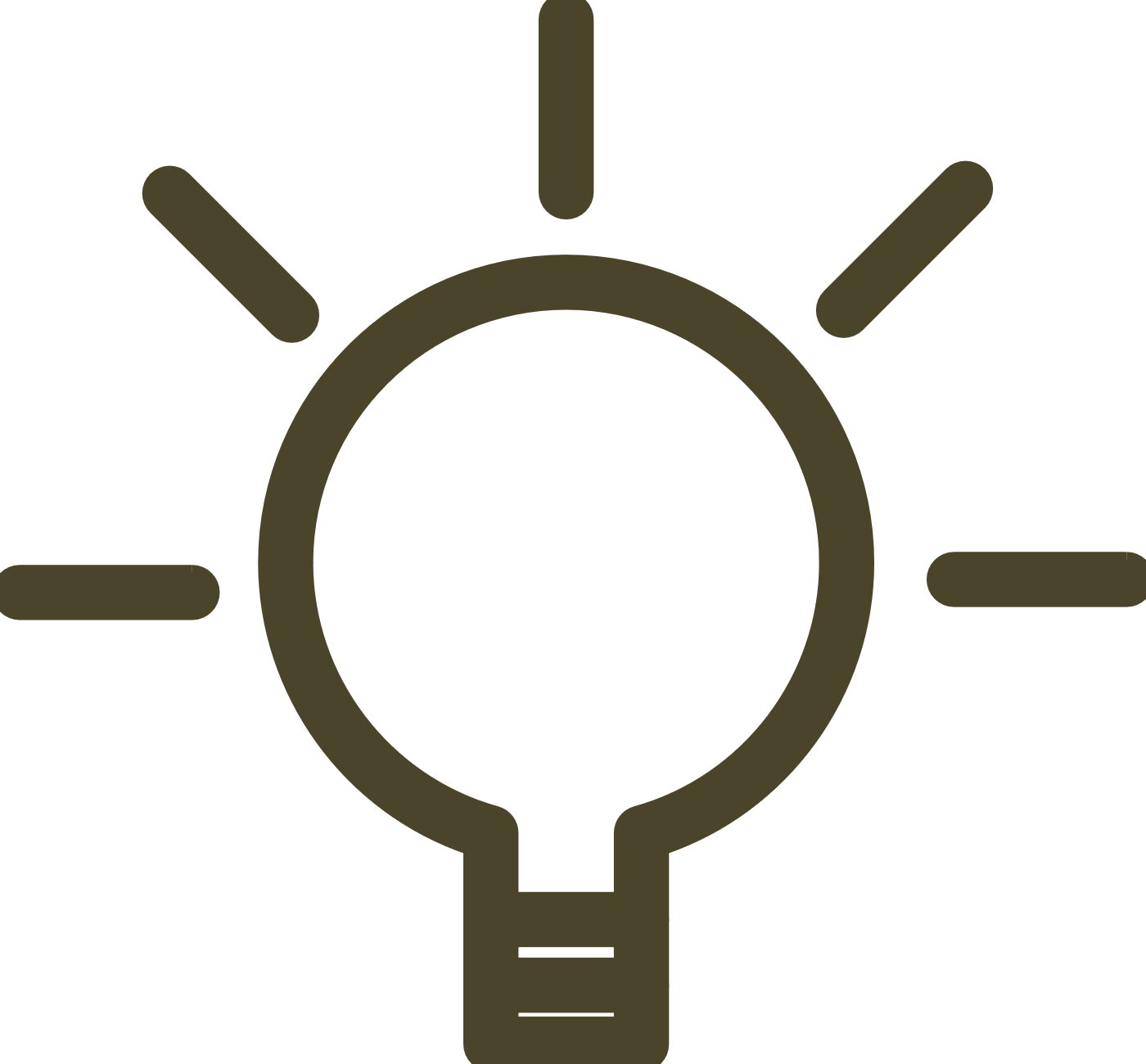 Để hoạt động thuyết trình thảo luận có kết quả, cần chú ý những vấn đề sau đây:
Chuẩn bị các bước từ việc chọn vấn đề thuyết trình, lập dàn bài chi tiết của báo cáo thuyết trình, thu thập tư liệu/số liệu đến cách trình bày báo cáo,... dựa trên những hướng dẫn cụ thể từ các thầy/cô giáo.
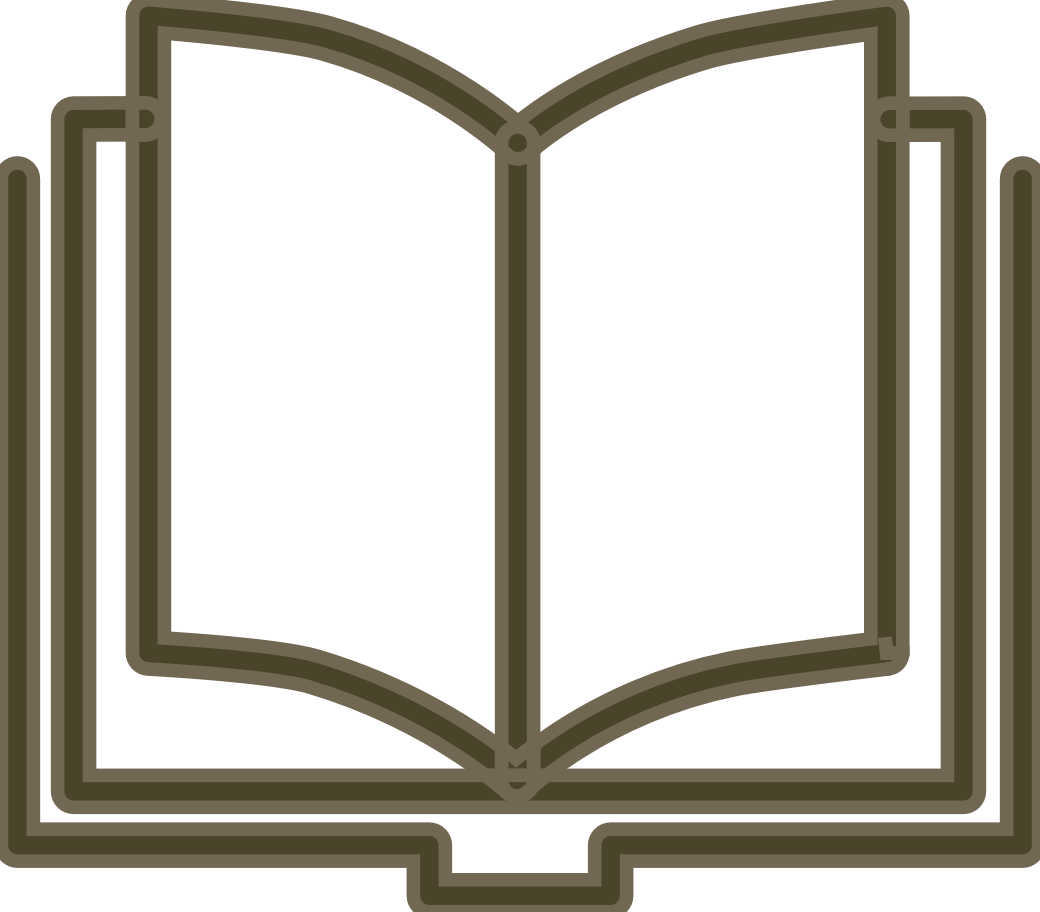 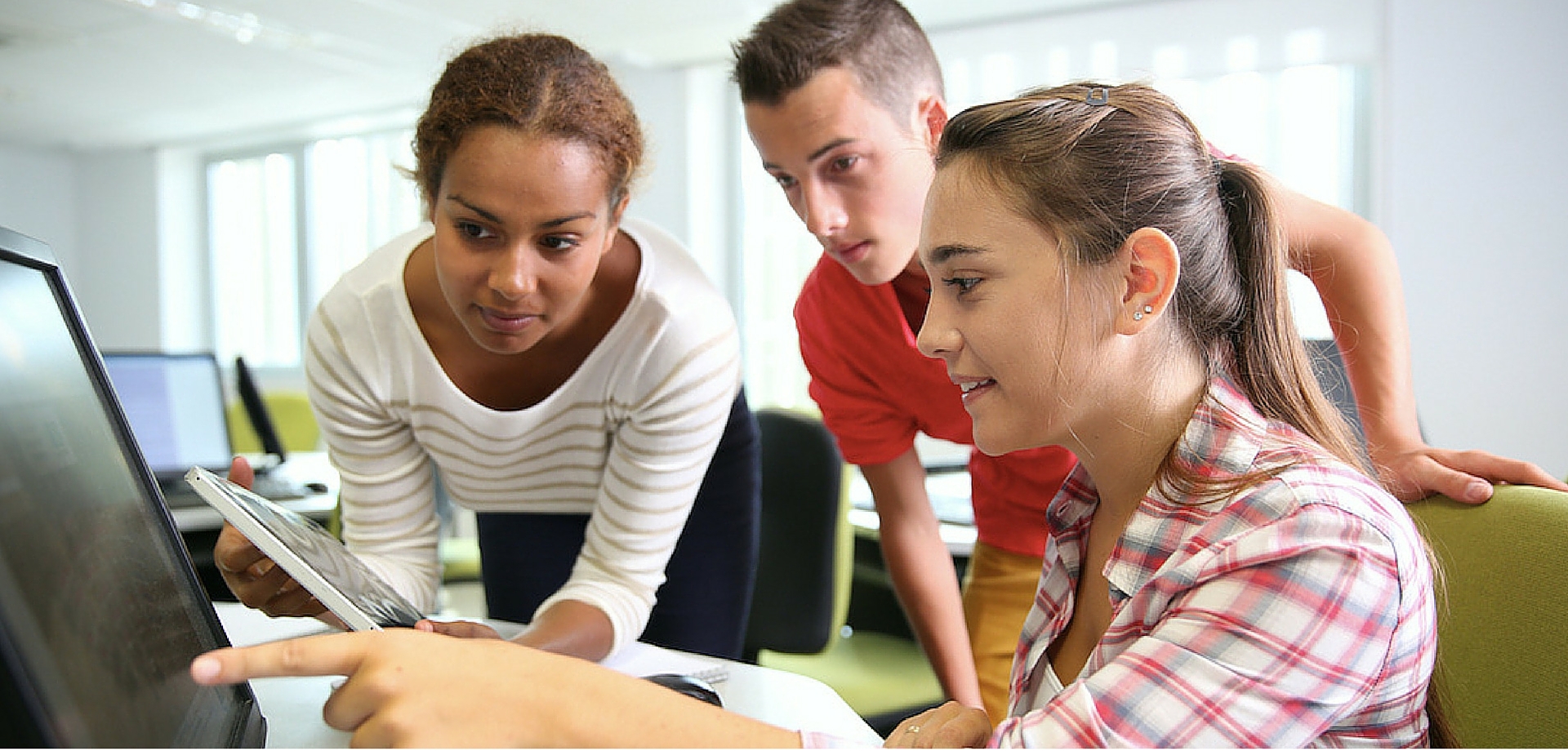 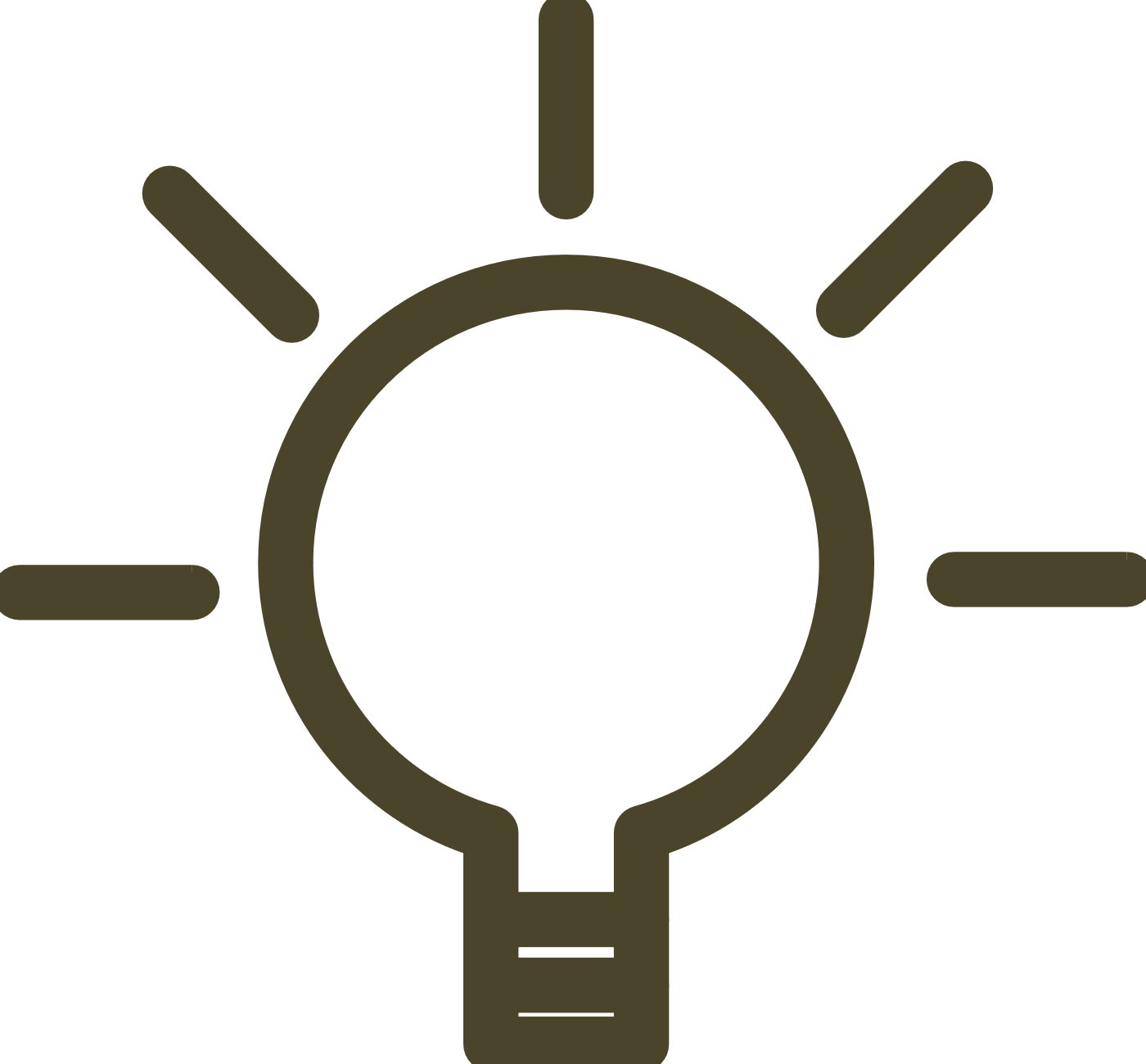 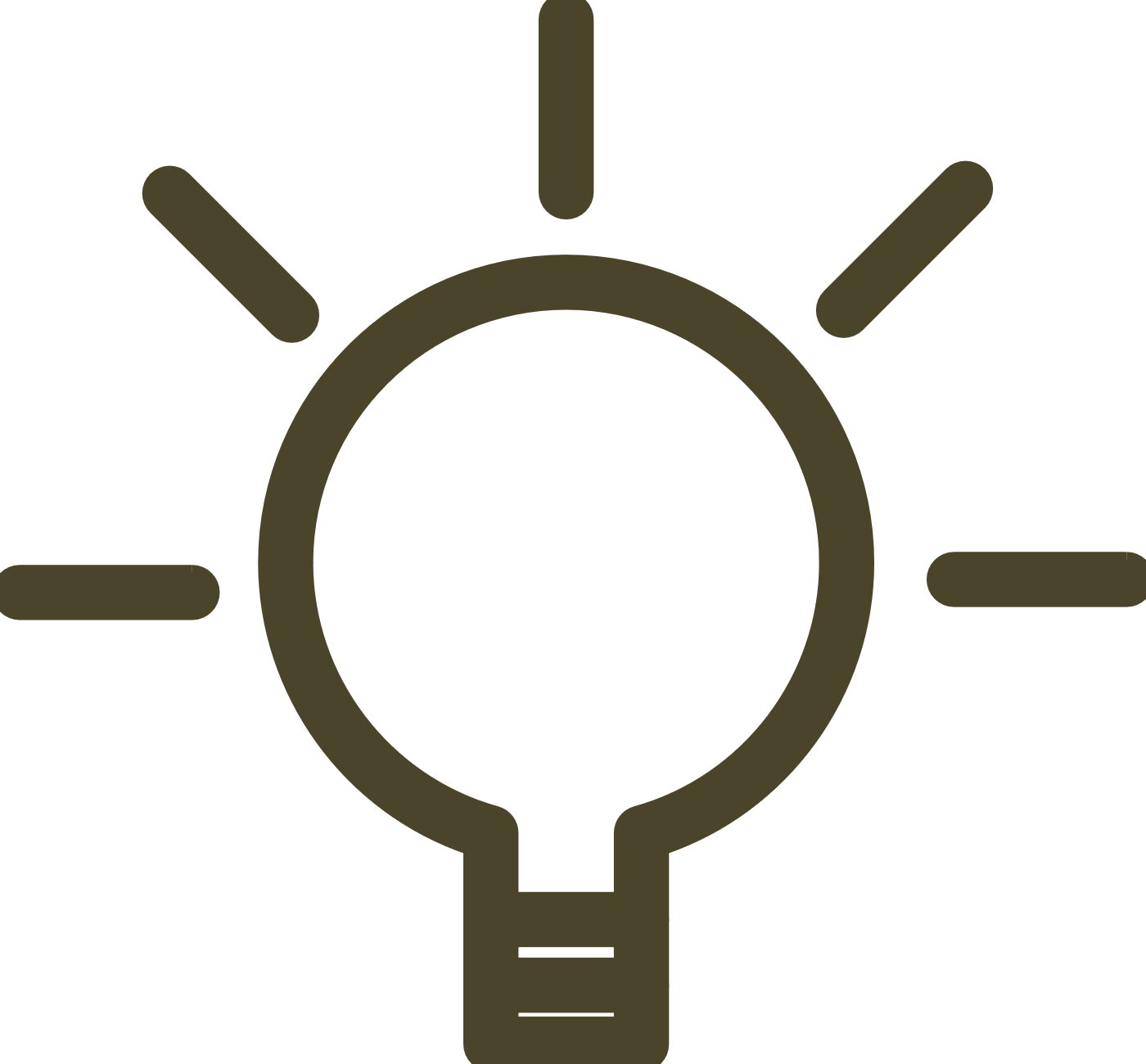 Để hoạt động thuyết trình thảo luận có kết quả, cần chú ý những vấn đề sau đây:
Thực hiện hoạt động theo nhóm hoặc tổ với một bảng kế hoạch chi tiết trong đó có ghi rõ nội dung công việc, người phụ trách, tiến trình thực hiện, sản phẩm.
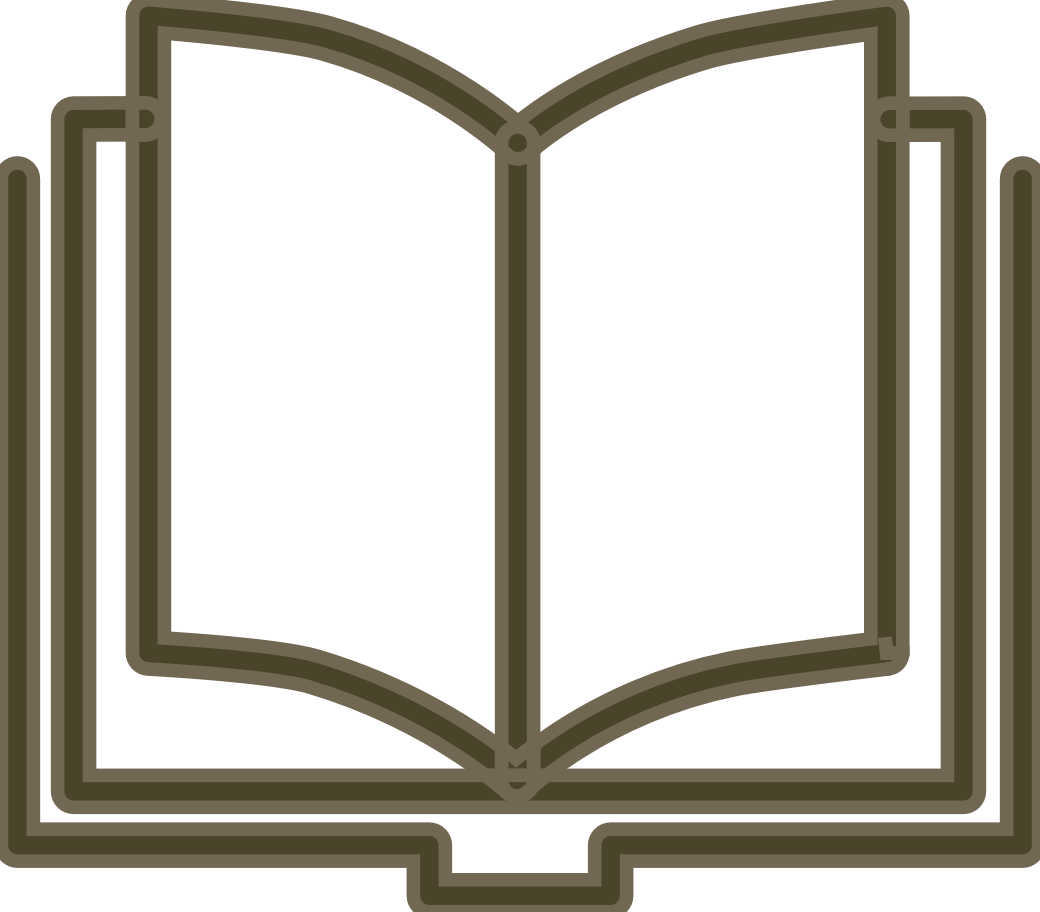 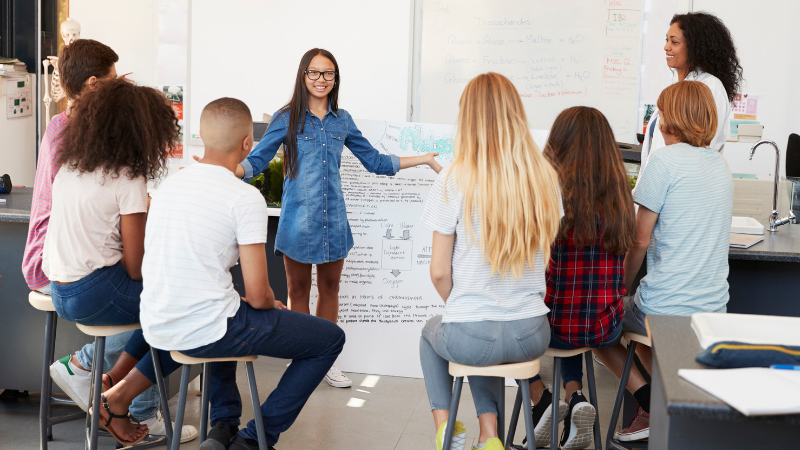 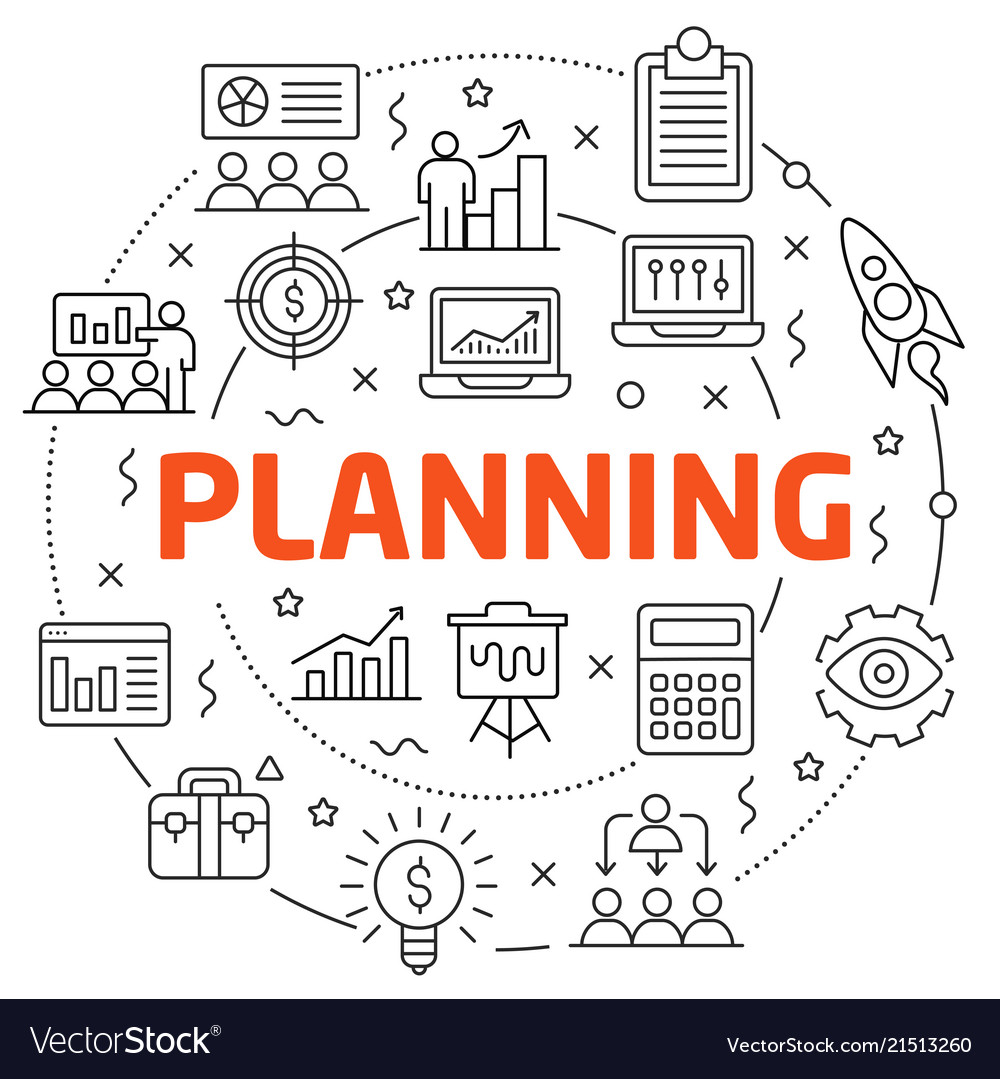 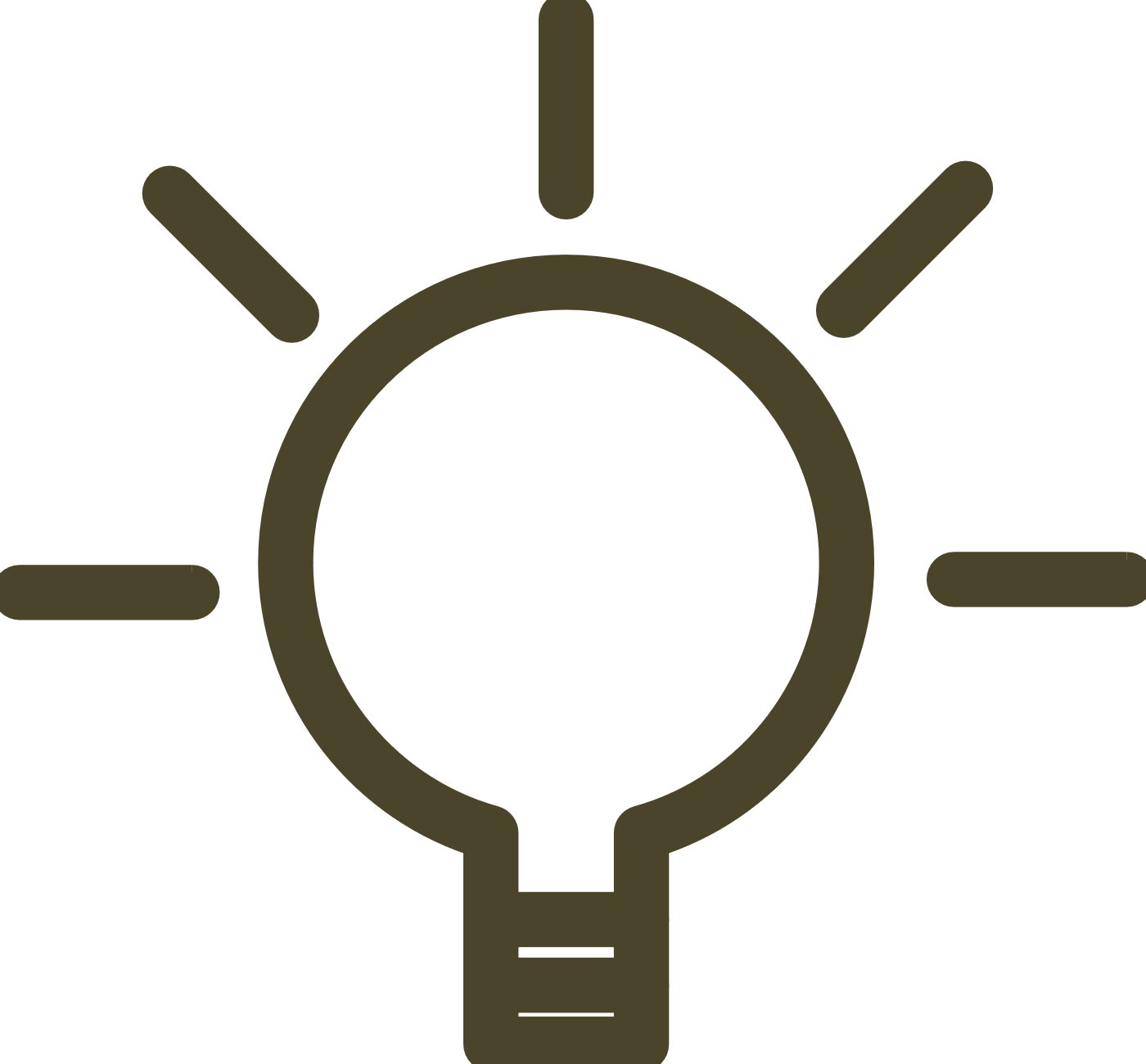 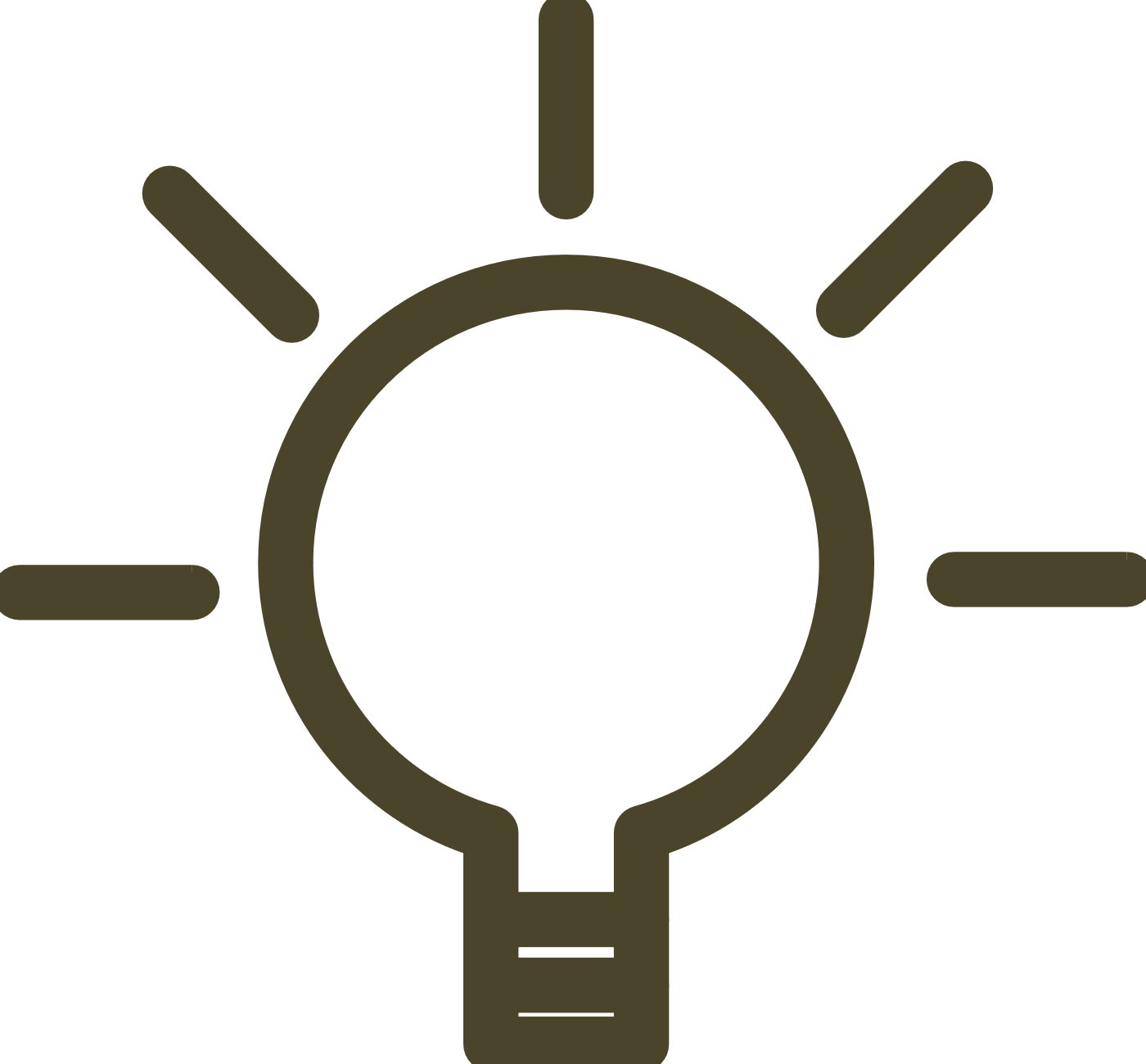 Để hoạt động thuyết trình thảo luận có kết quả, cần chú ý những vấn đề sau đây:
Để hoạt động hiệu quả hơn, hấp dẫn và sinh động hơn, cần ưu tiên cho các tư liệu mang tính trực quan như biểu bảng, tranh ảnh, video,...
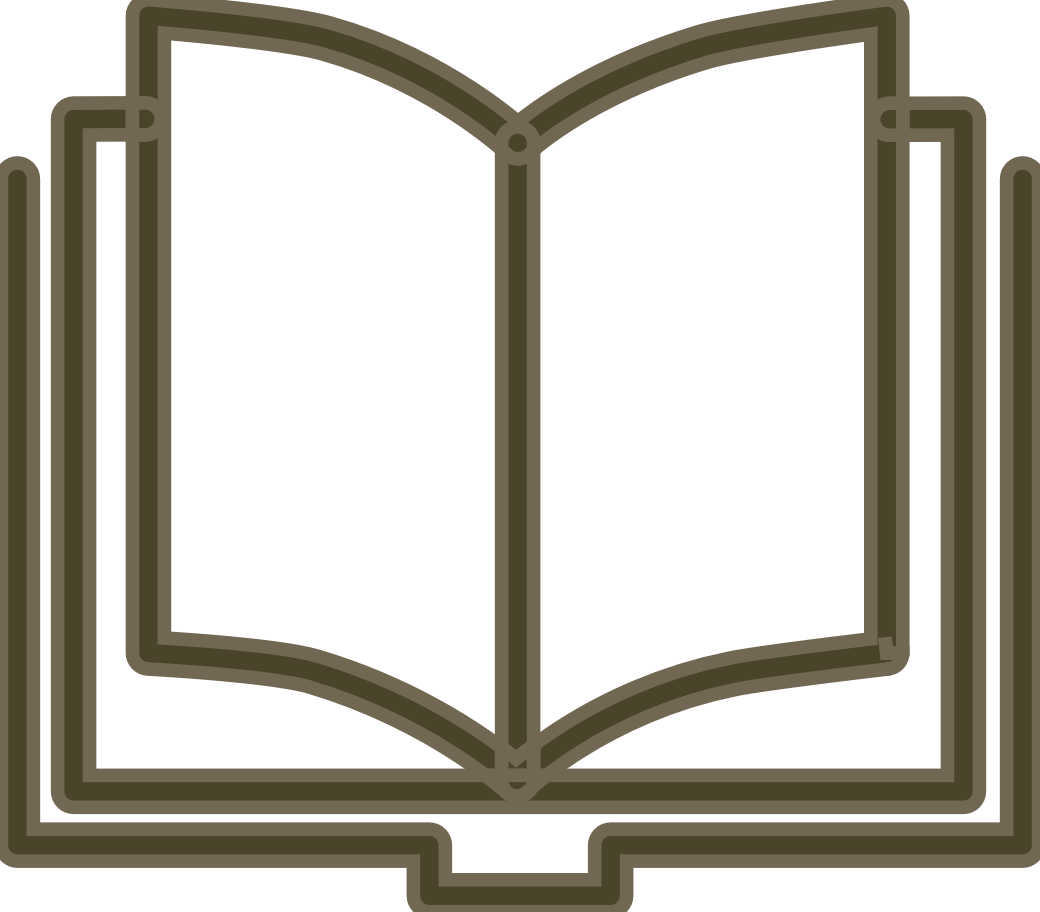 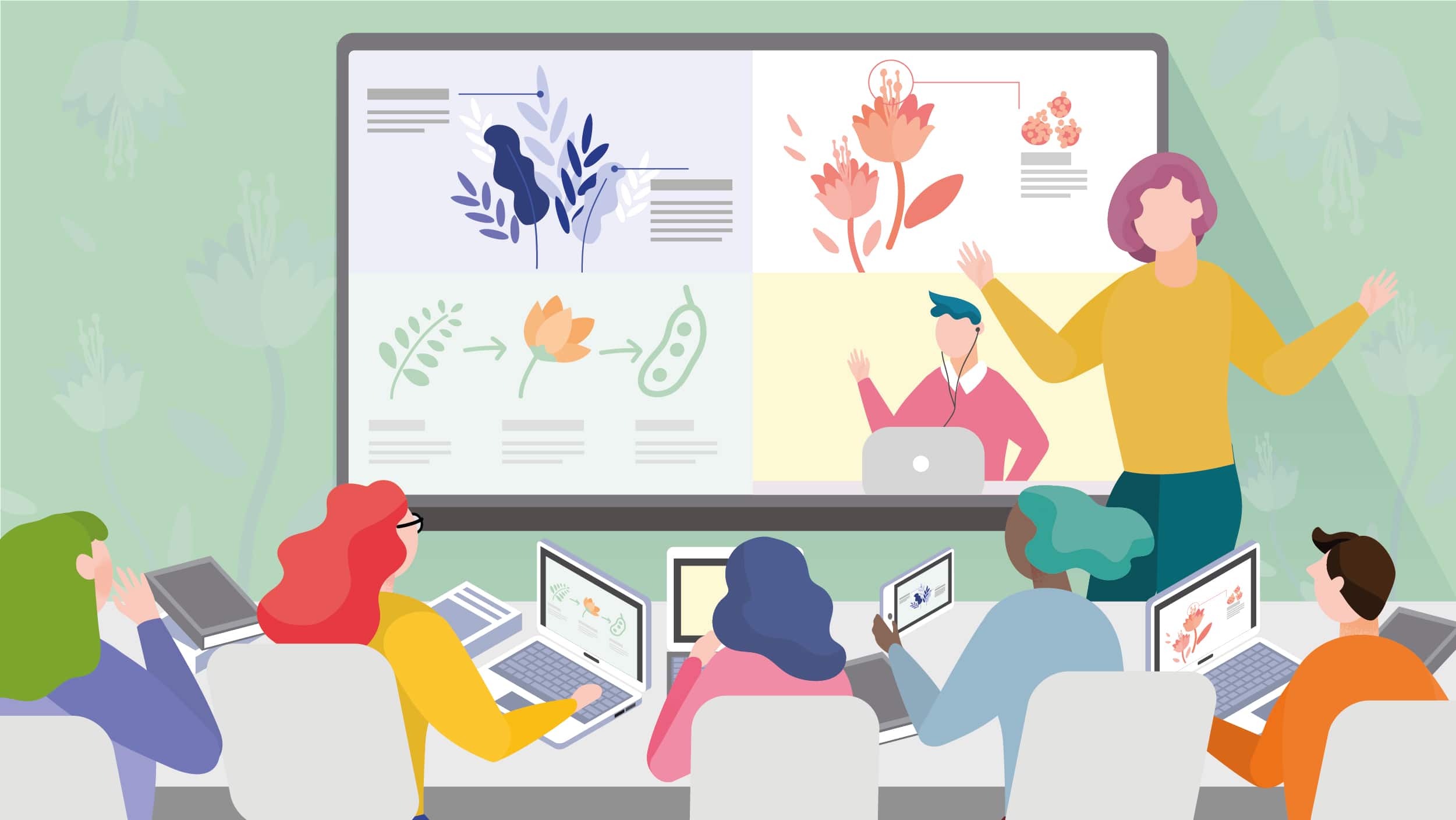 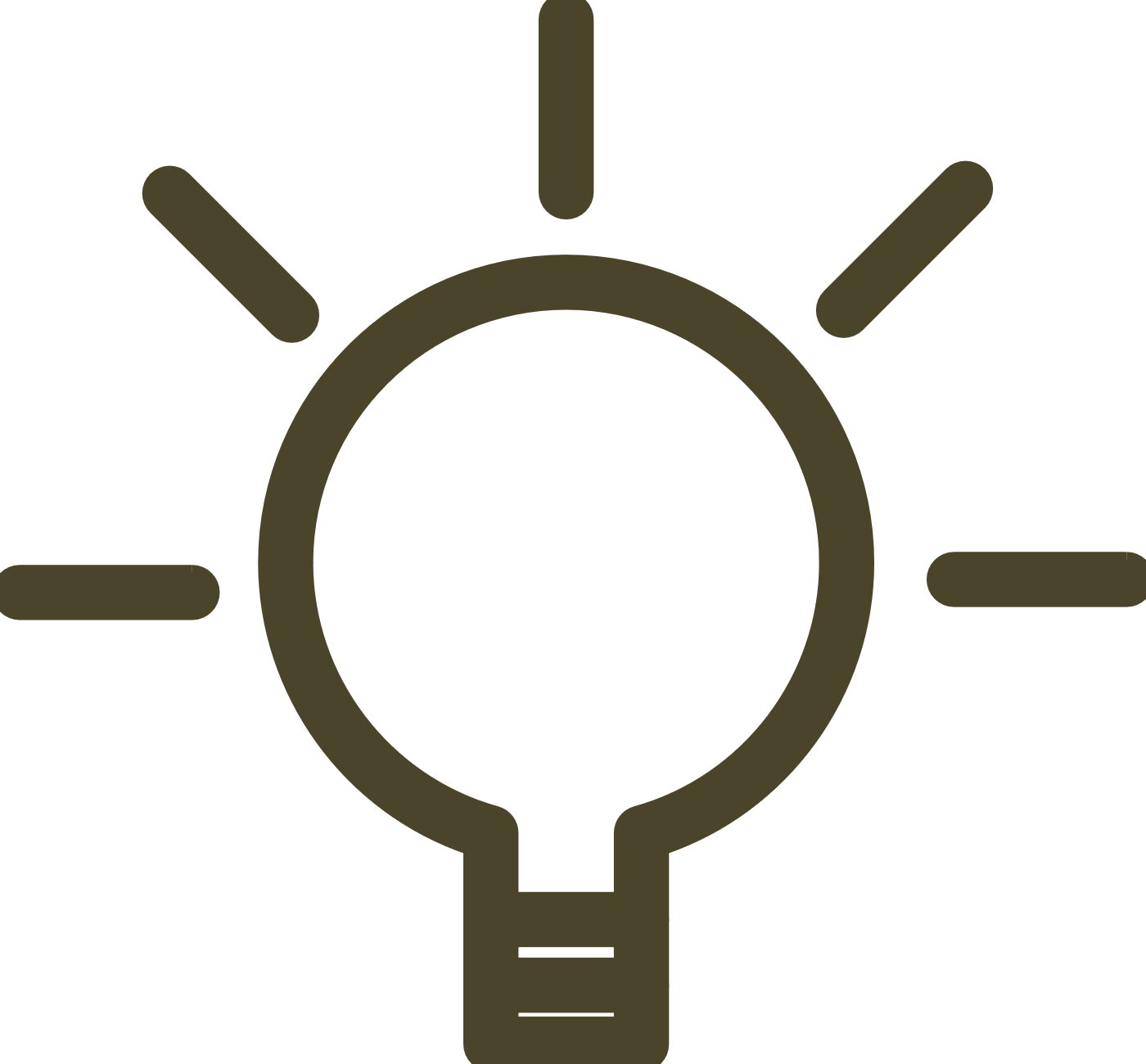 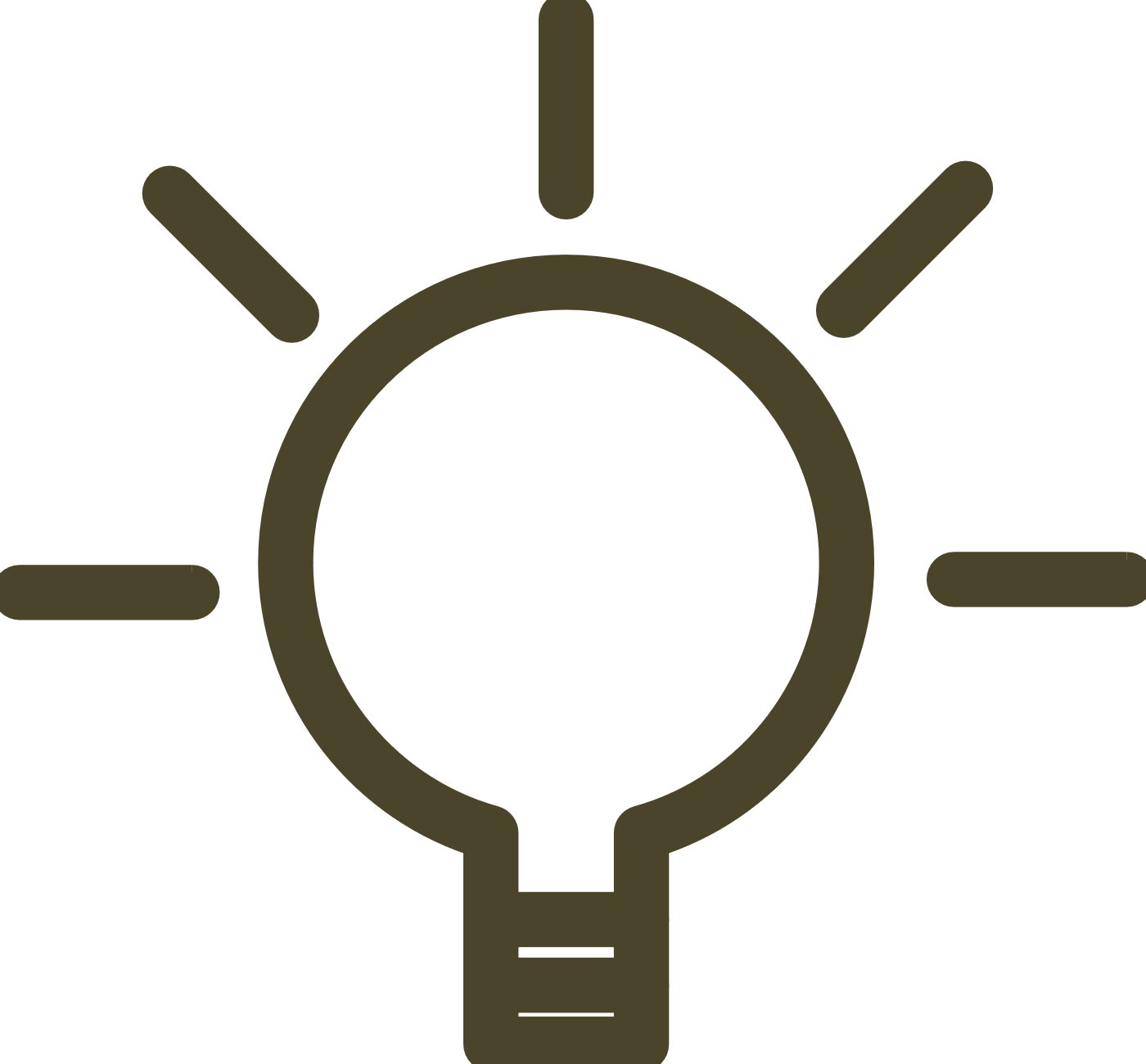 Để hoạt động thuyết trình thảo luận có kết quả, cần chú ý những vấn đề sau đây:
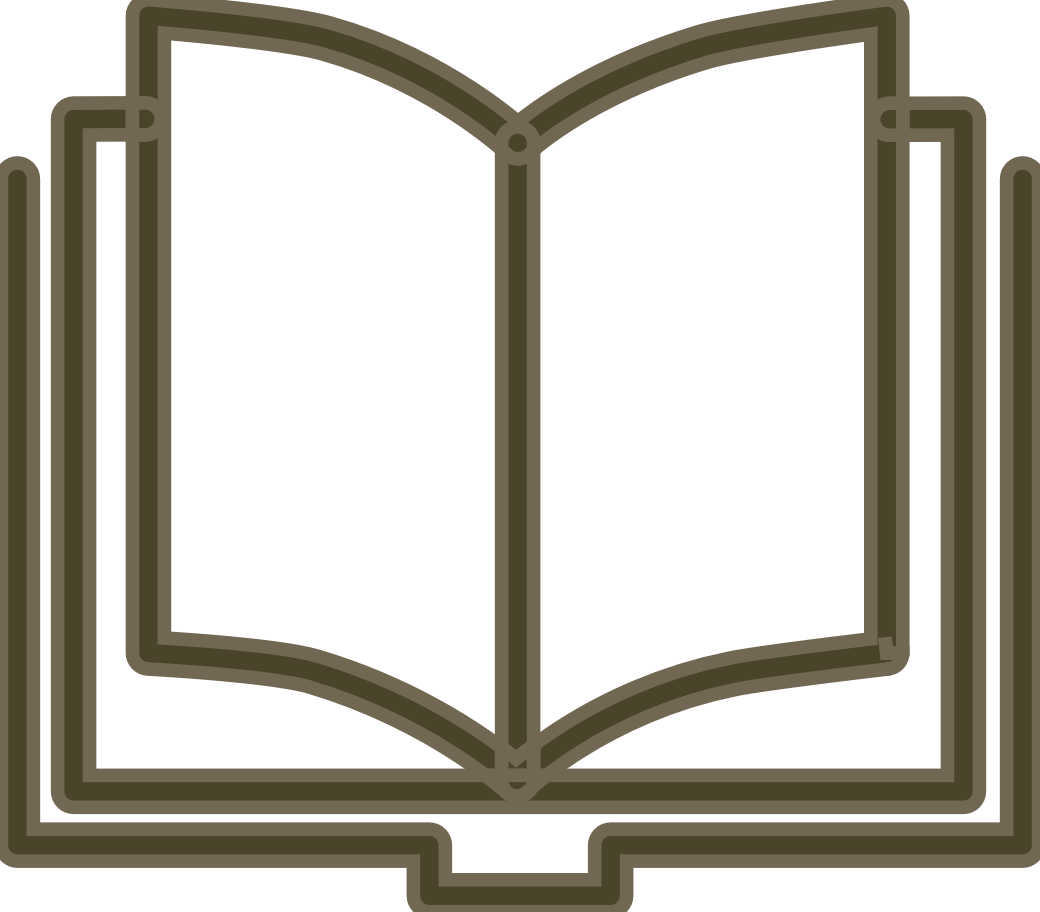 Mỗi báo cáo thuyết trình cần có tối thiểu 4 nội dung sau đây:
Mục đích báo cáo, thuyết trình;
1
2
3
4
Chuẩn bị và các bước tiến hành;
Kết quả và thảo luận;
Kết luận.
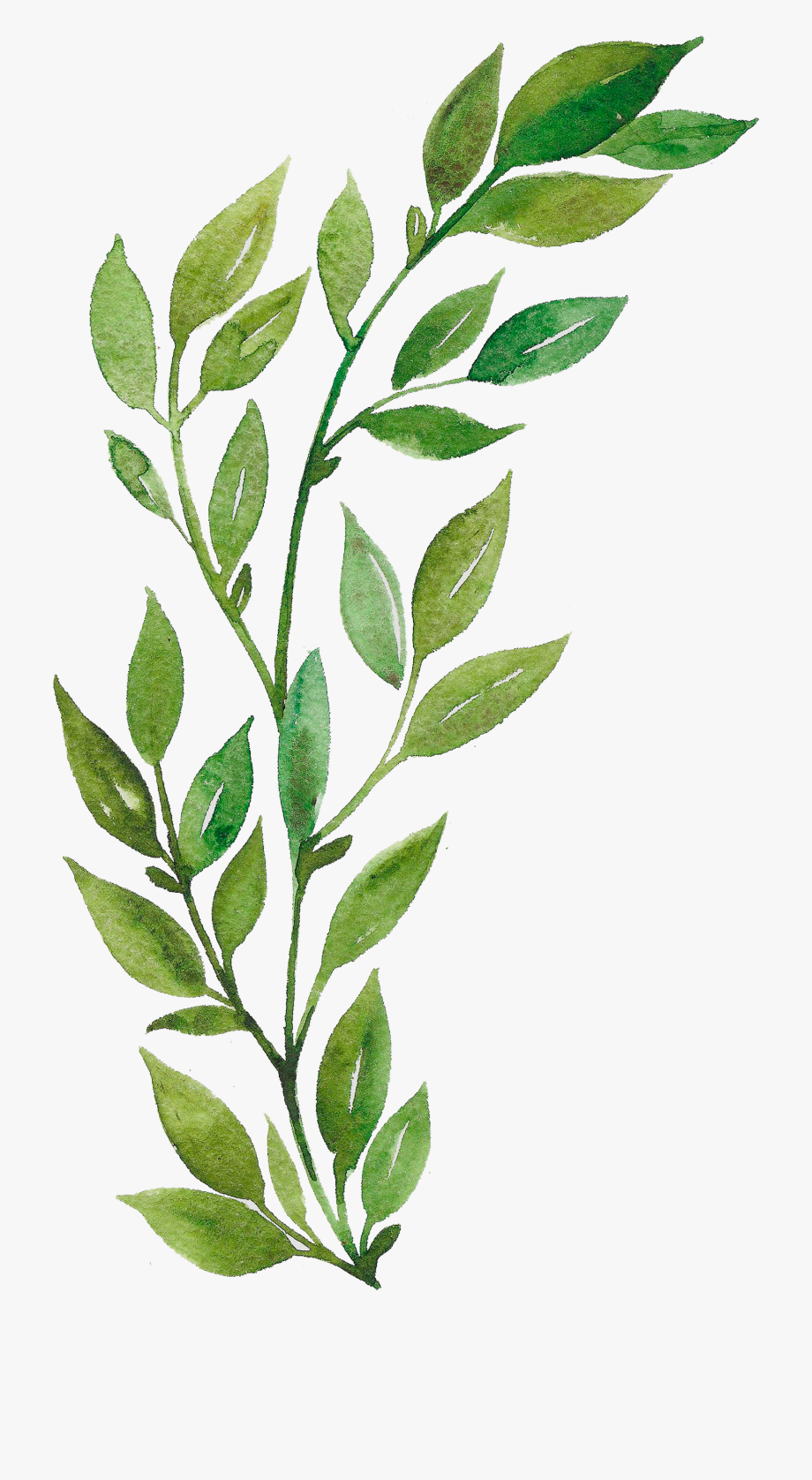 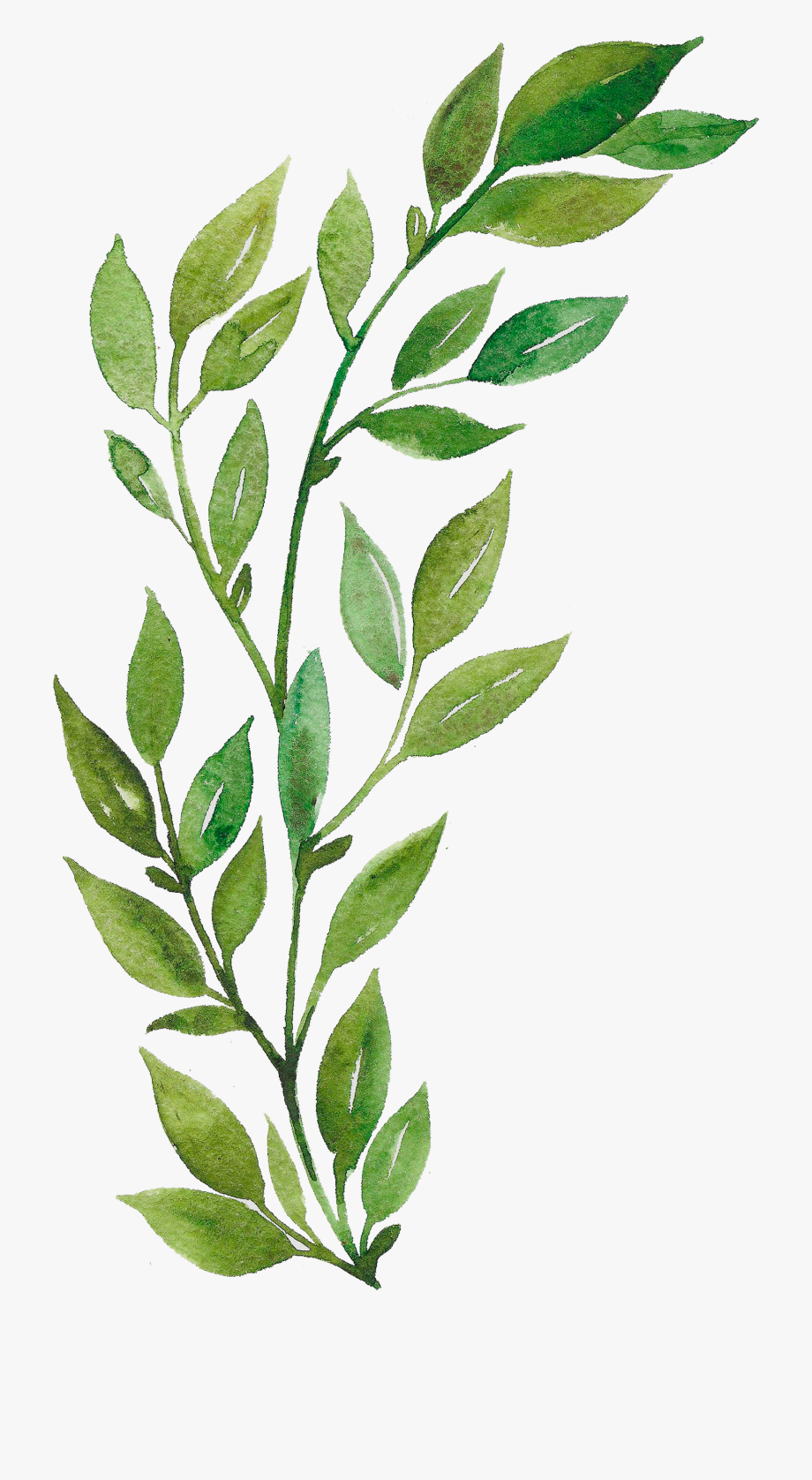 Hãy lập dàn ý chi tiết cho báo cáo thuyết trình về vai trò của
đa dạng sinh học đã học trong môn Khoa học tự nhiên ở lớp 6.
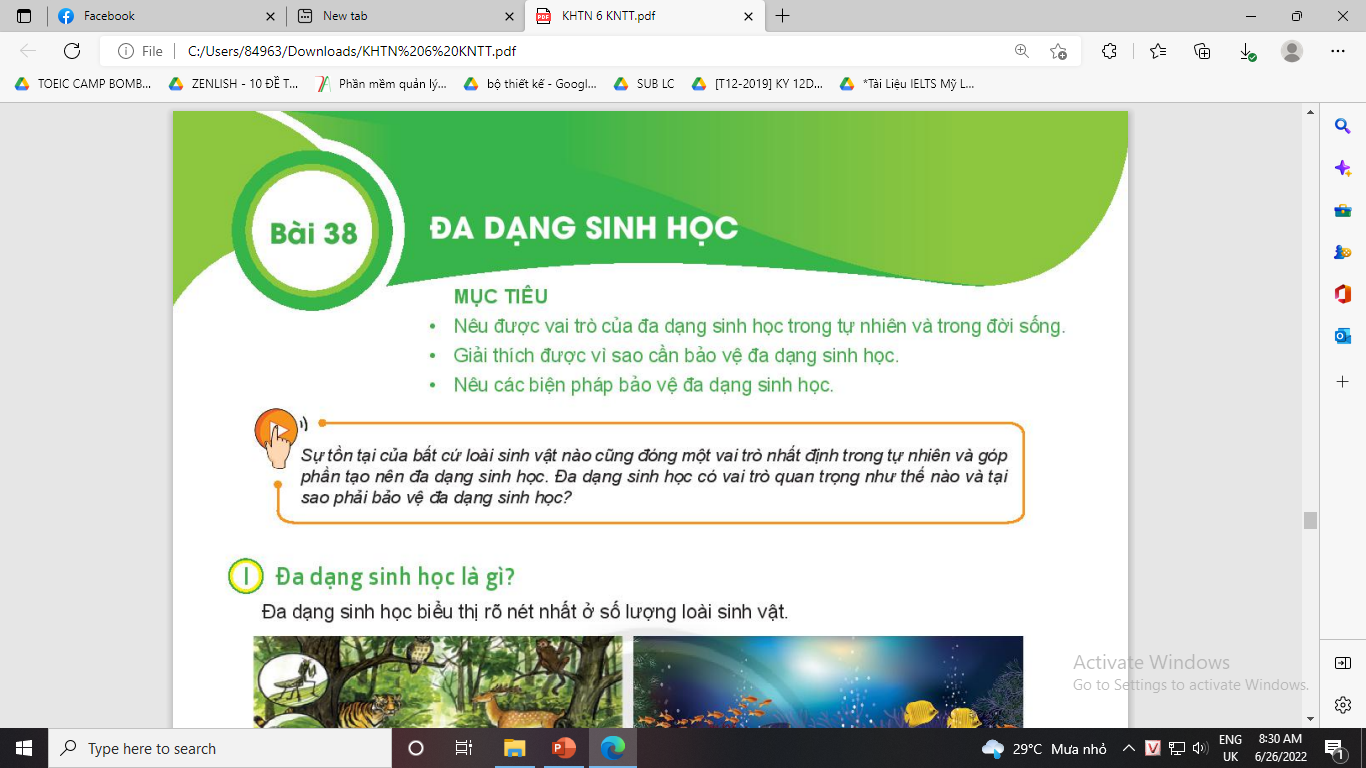 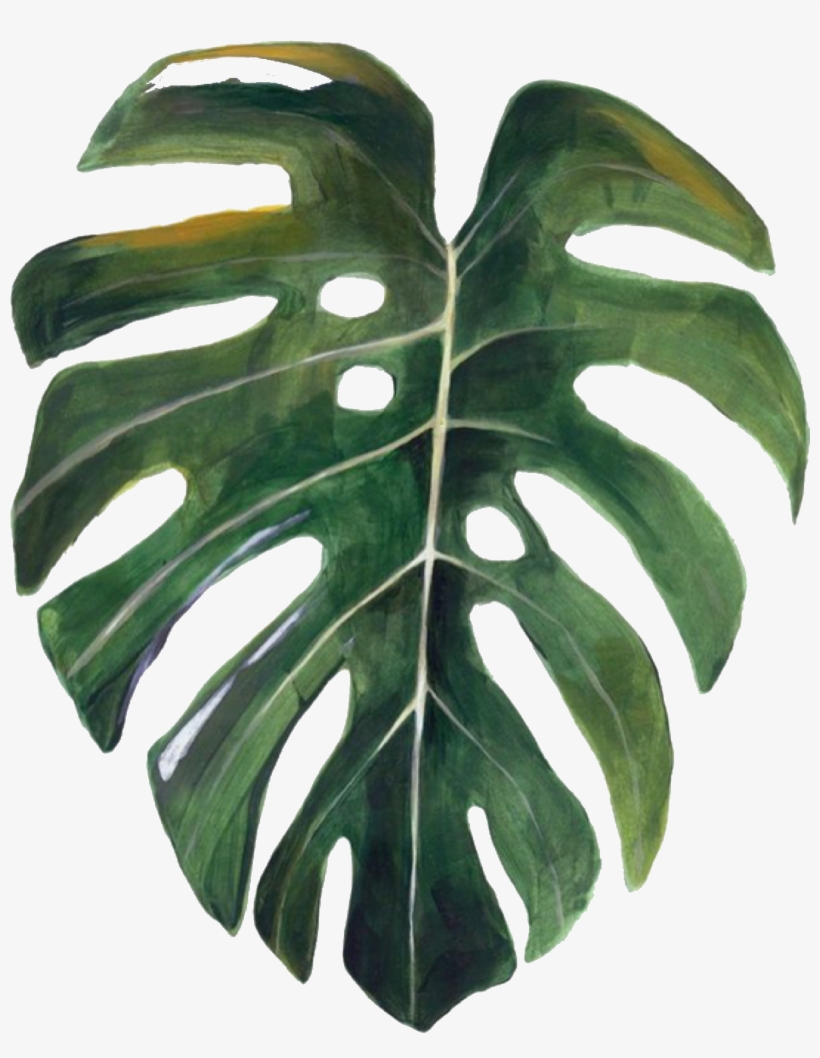 EM ĐÃ HỌC
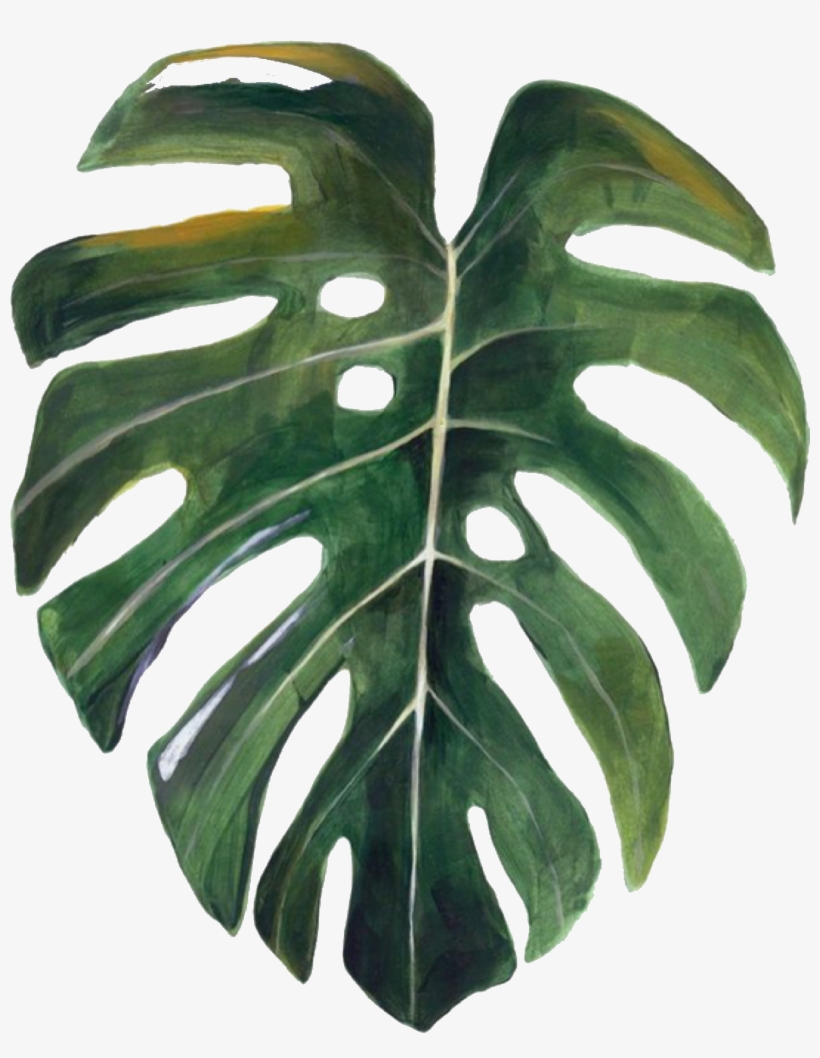 Đề xuất vấn đề cần tìm hiểu
Quan sát và đặt câu hỏi cho vấn đề nảy sinh
Đưa ra dự đoán khoa học để giải quyết vấn đề
Năm bước cần thực hiện khi áp dụng phương pháp tìm hiểu khoa học tự nhiên trong quá trình học tập và khám phí tri thức ở các bài học.
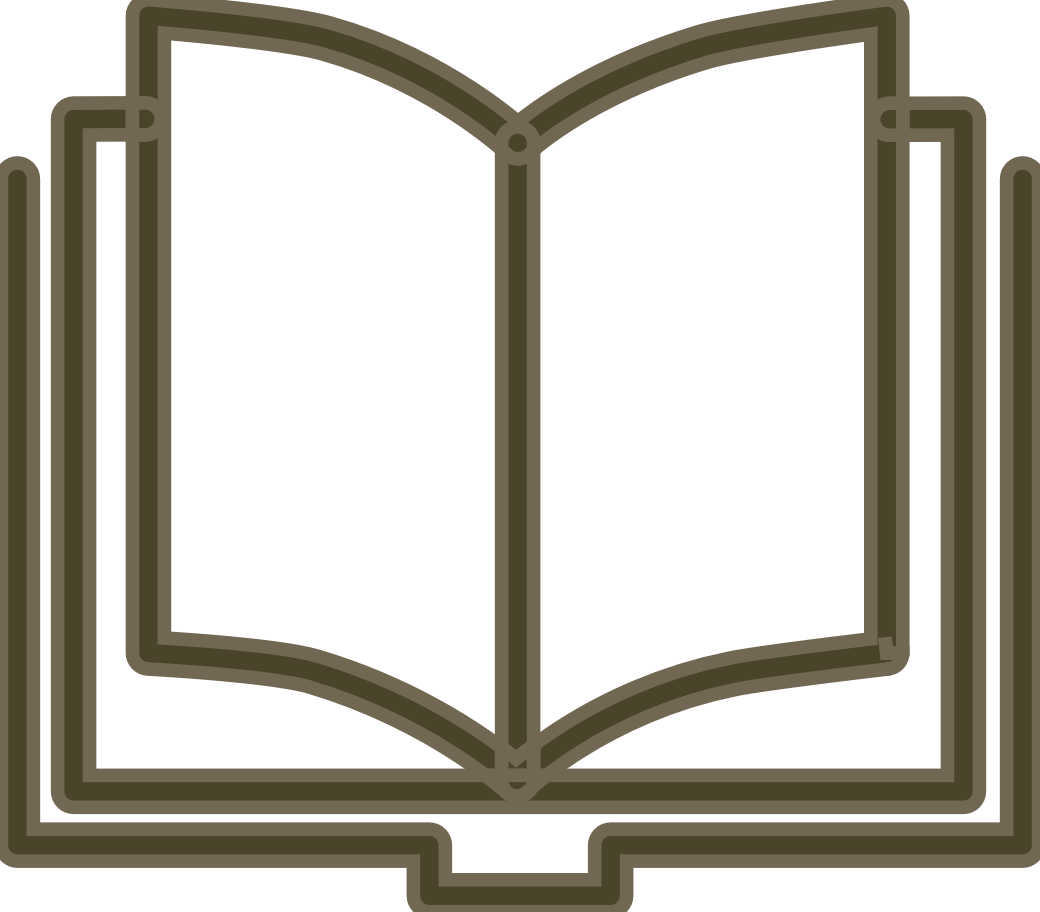 Dựa trên các tri thức phù hợp từ việc phân tích vấn đề, đưa ra dự đoán nhằm trả lời câu hỏi đã nêu.
Lập kế hoạch kiểm tra dự đoán
Lựa chọn được phương pháp, kĩ thuật, kĩ năng thích hợp (thực nghiệm, điều tra,...) để kiểm tra dự đoán.
Thực hiện kế hoạch kiểm tra dự đoán
Trường hợp kết quả không phù hợp cần quay lại từ bước 2.
Viết báo cáo. 
Thảo luận và trình bày báo cáo khi được yêu cầu.
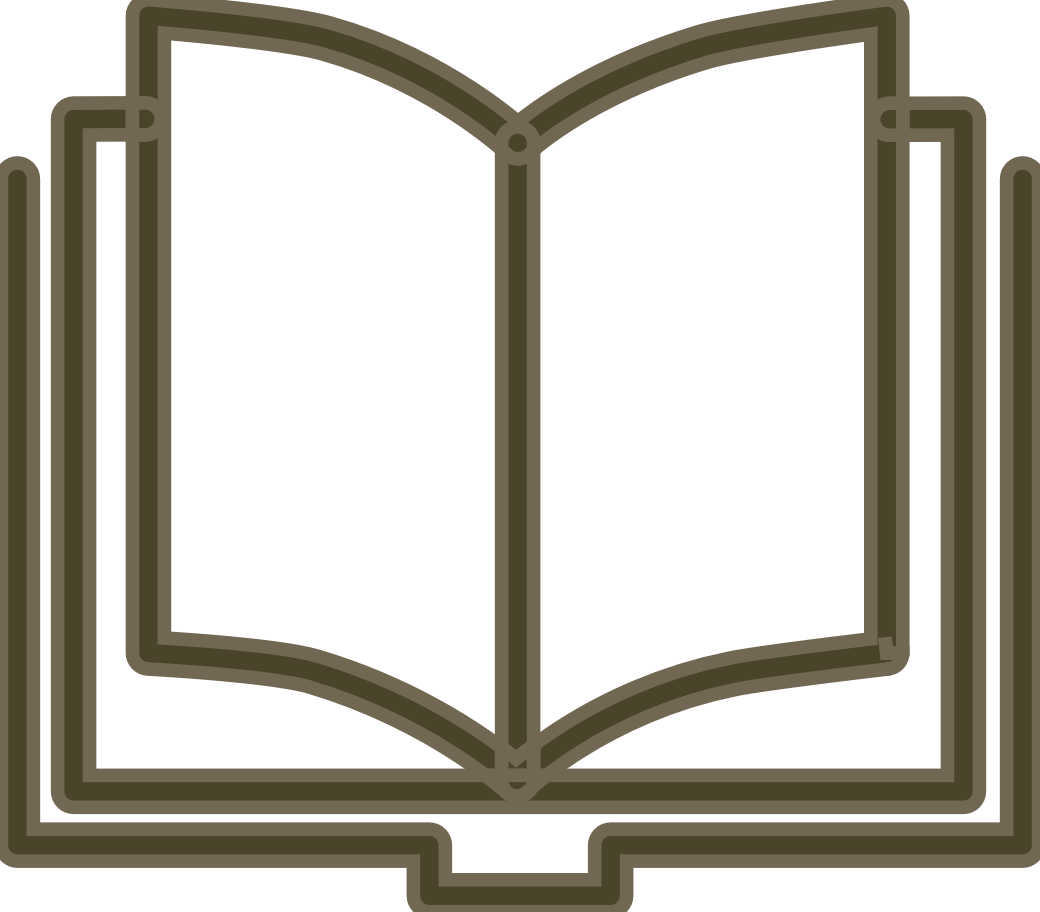 Kĩ năng cần thiết trong tìm hiểu khoa học tự nhiên:
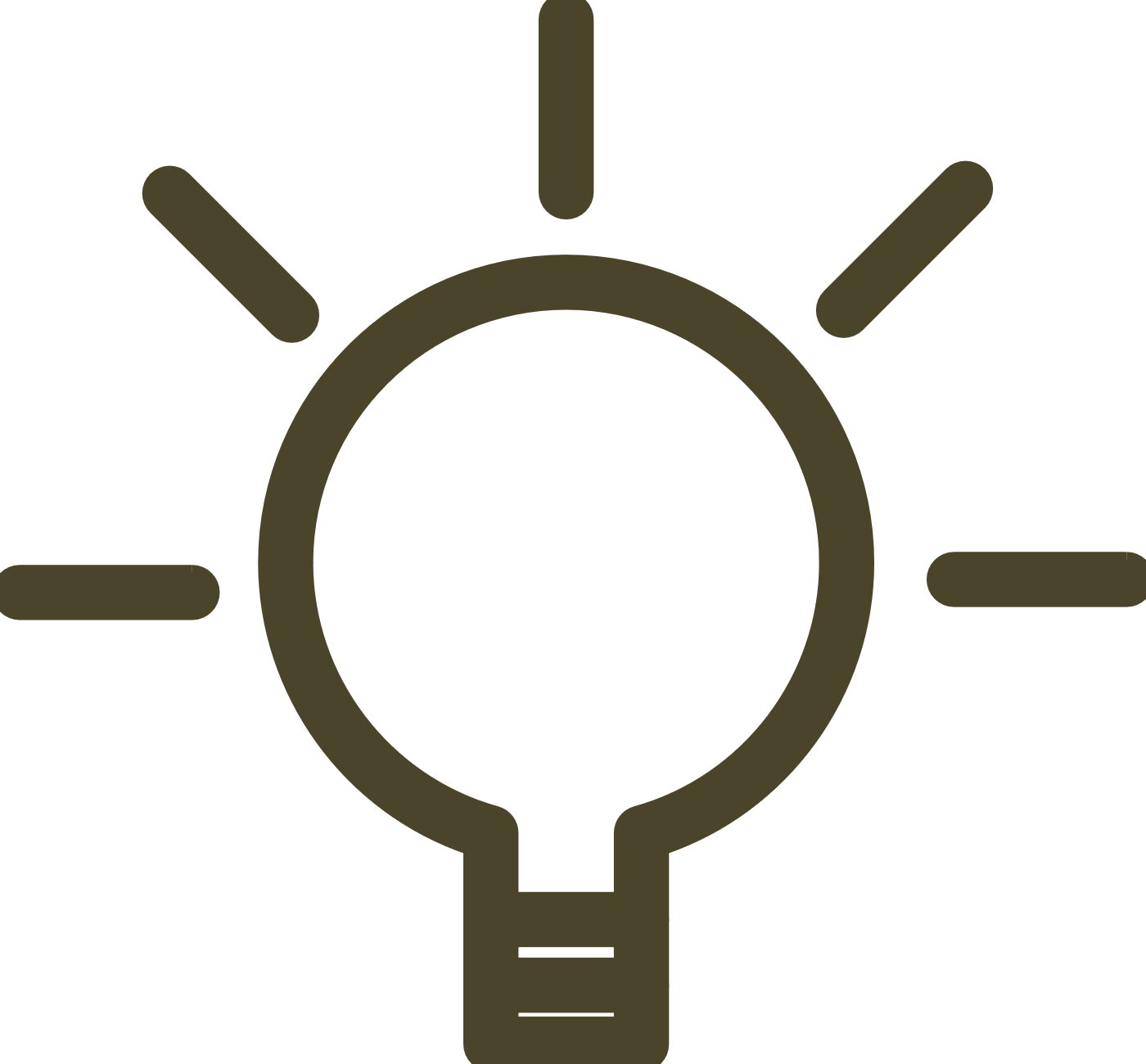 Kĩ năng quan sát, phân loại
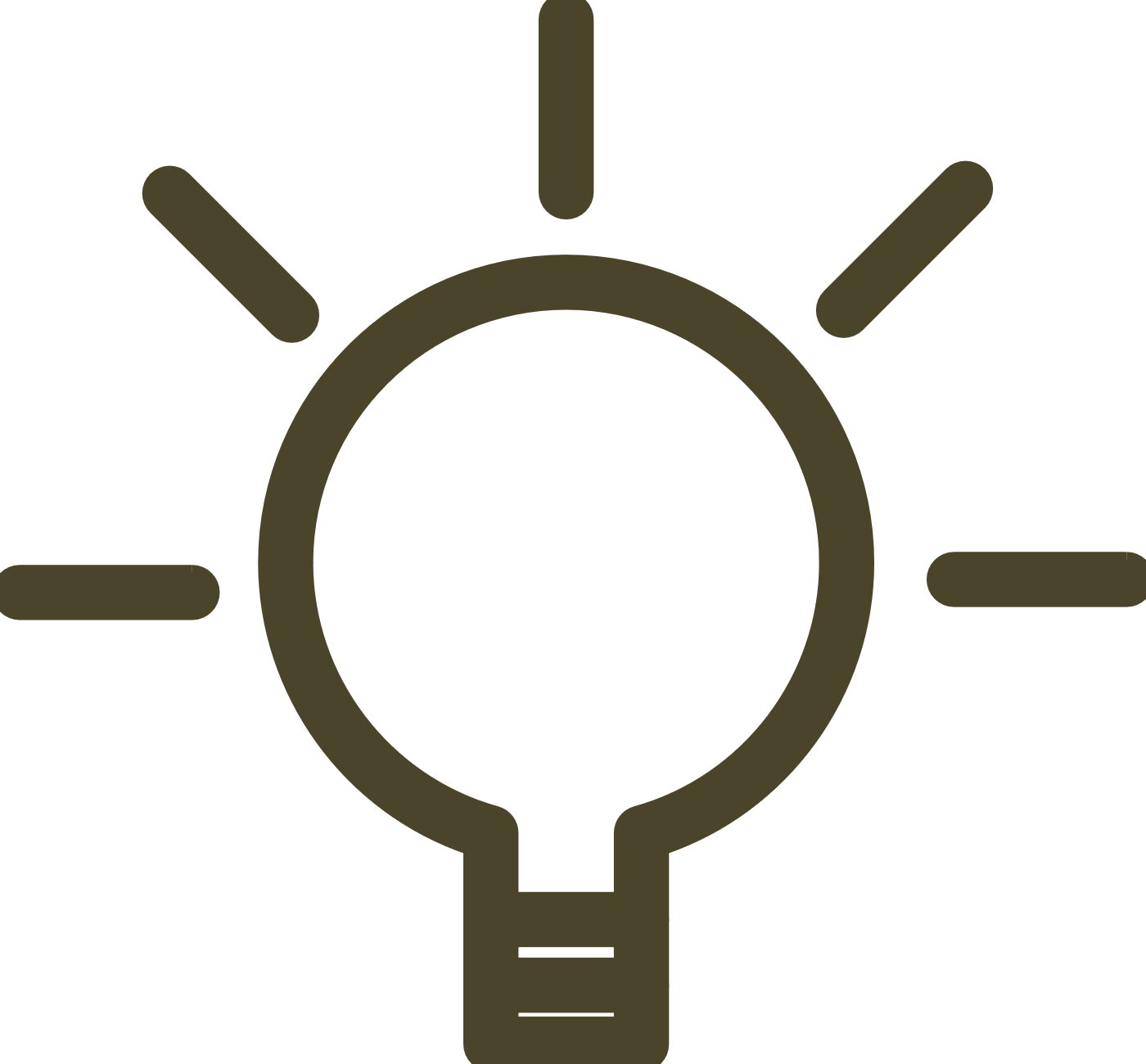 Kĩ năng liên kết
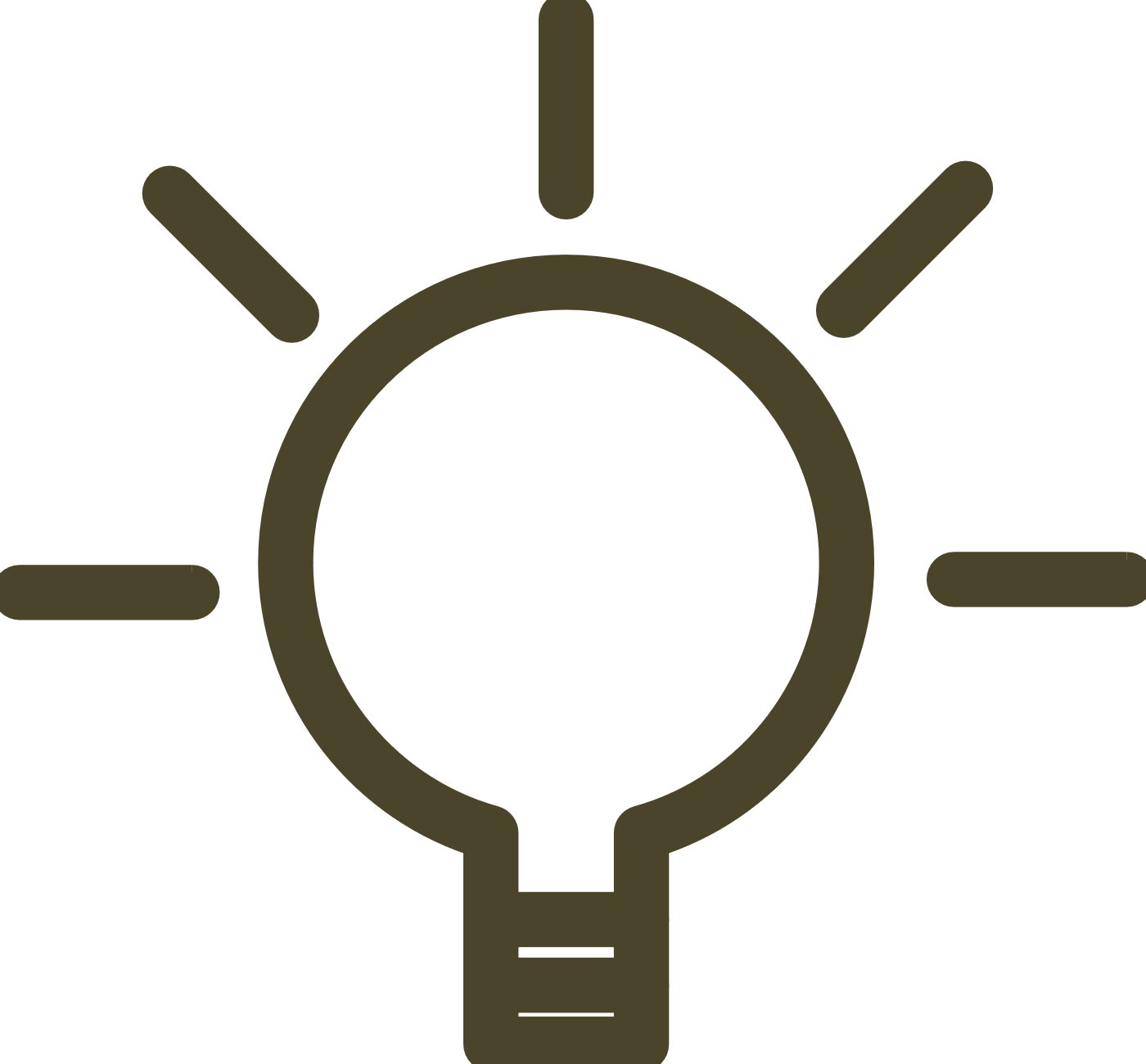 Kĩ năng đo
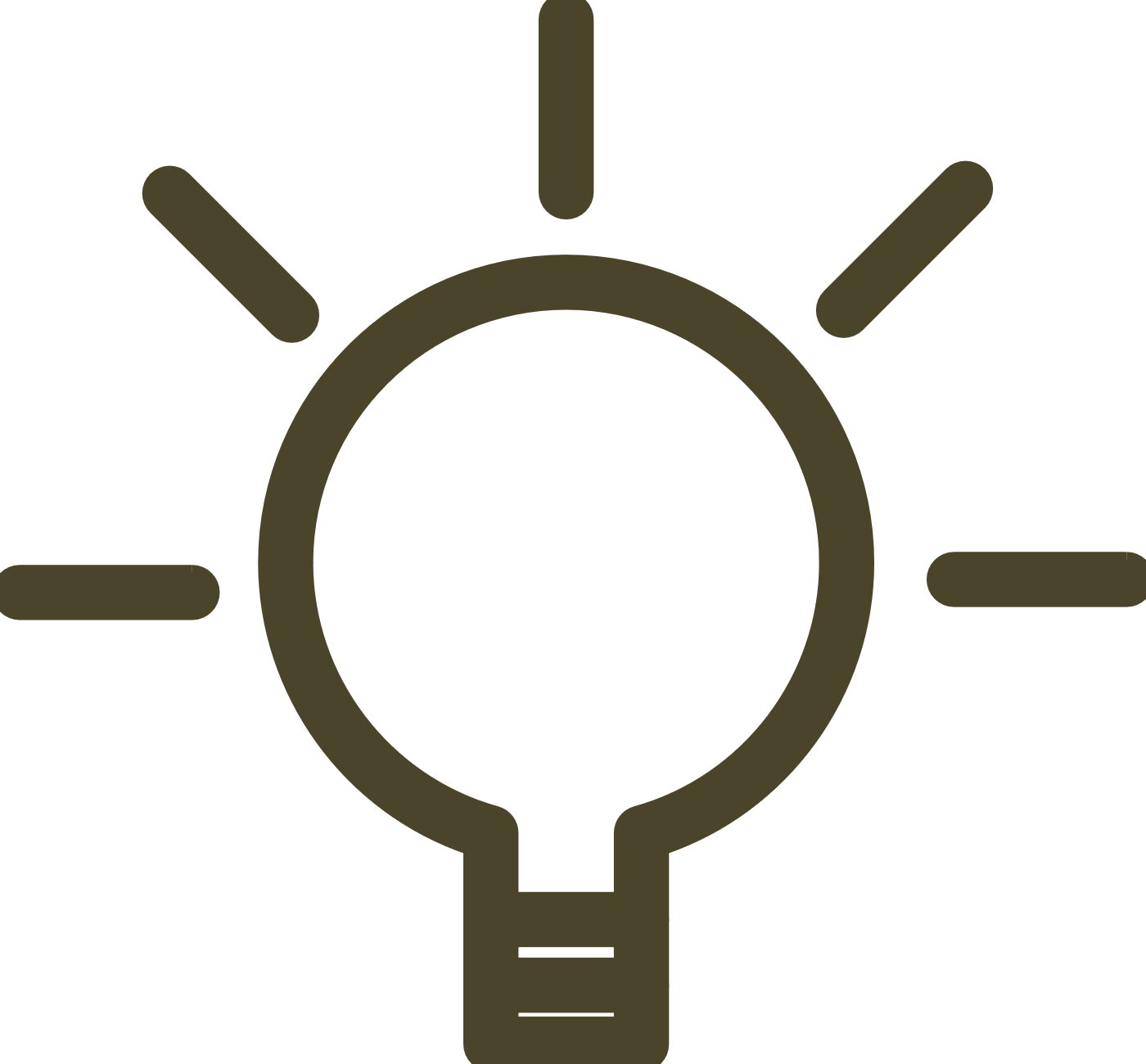 Kĩ năng dự báo
Cấu tạo và cách sử dụng một số dụng cụ đo mới trong nội dung môn Khoa học tự nhiên ở lớp 7: cổng quang điện, đồng hồ đo thời gian hiện số.
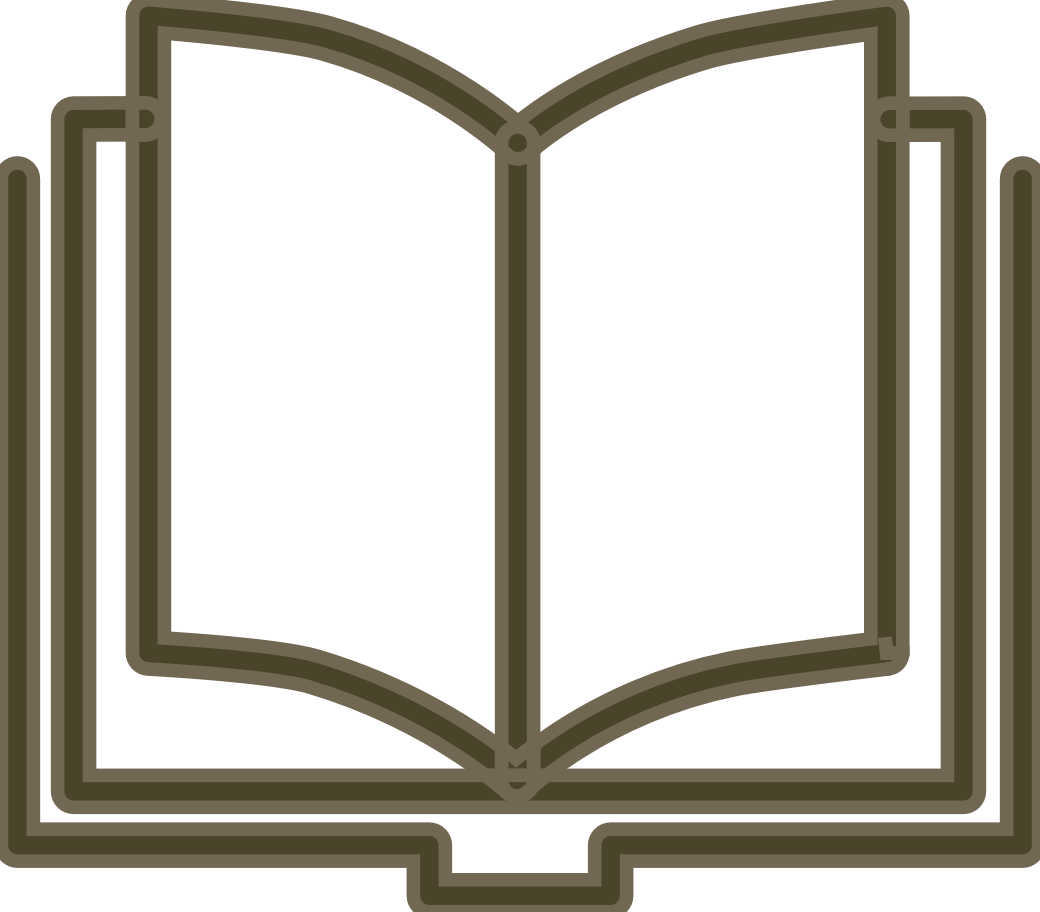 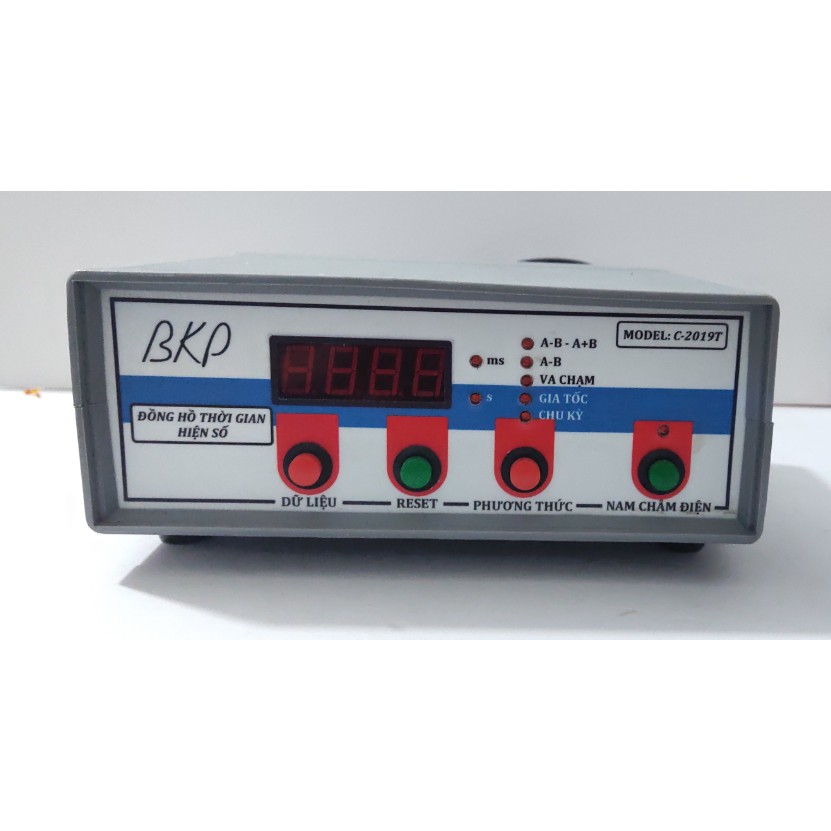 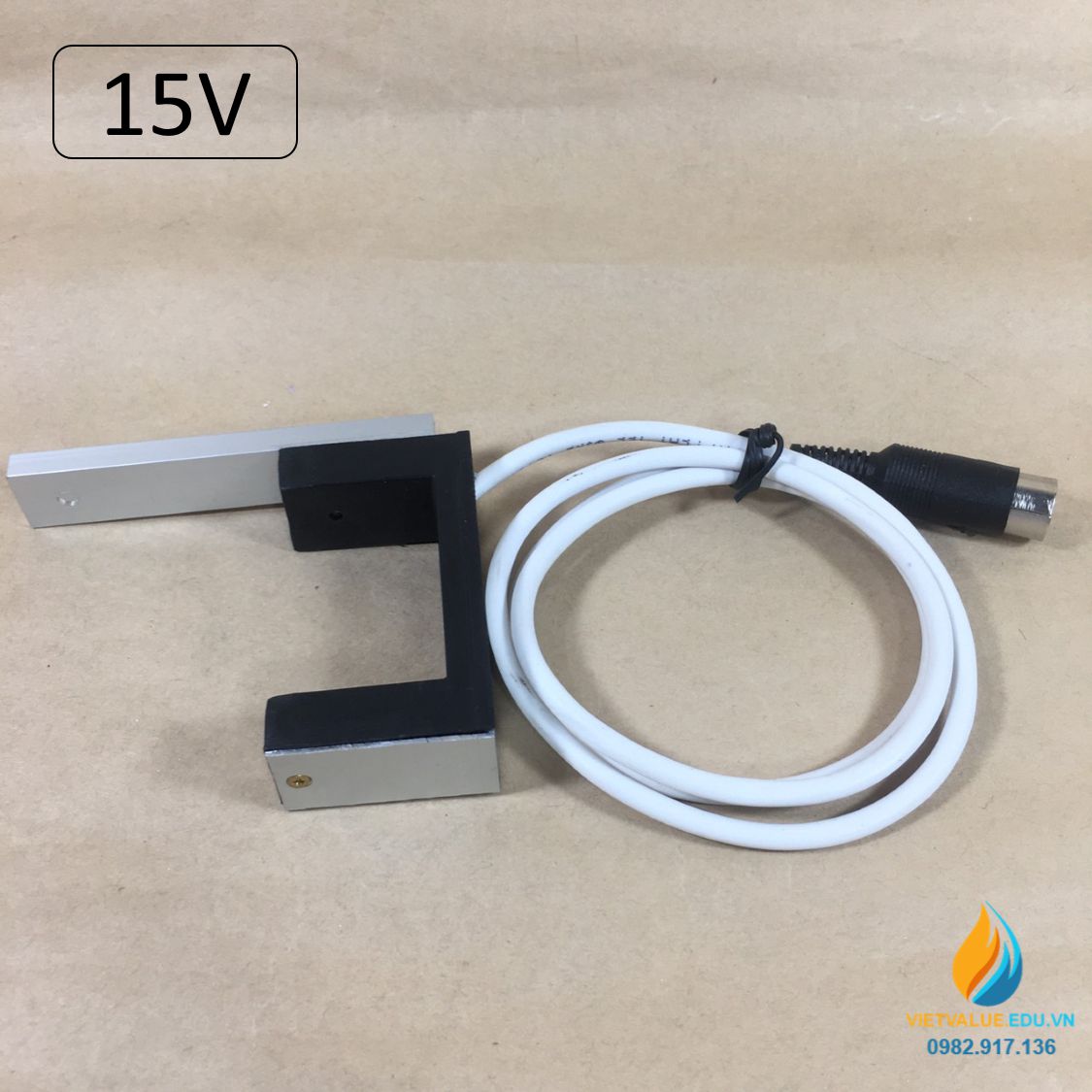 Đồng hồ đo thời gian hiện số
Cổng quang điện
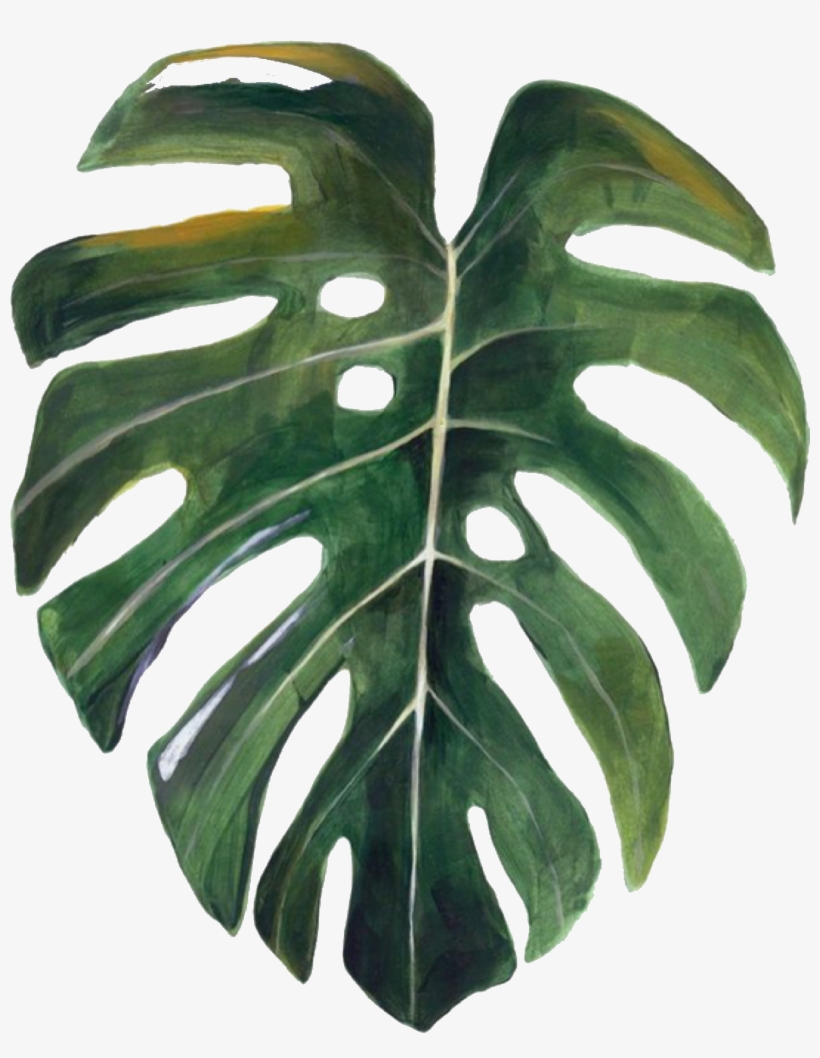 EM có thể
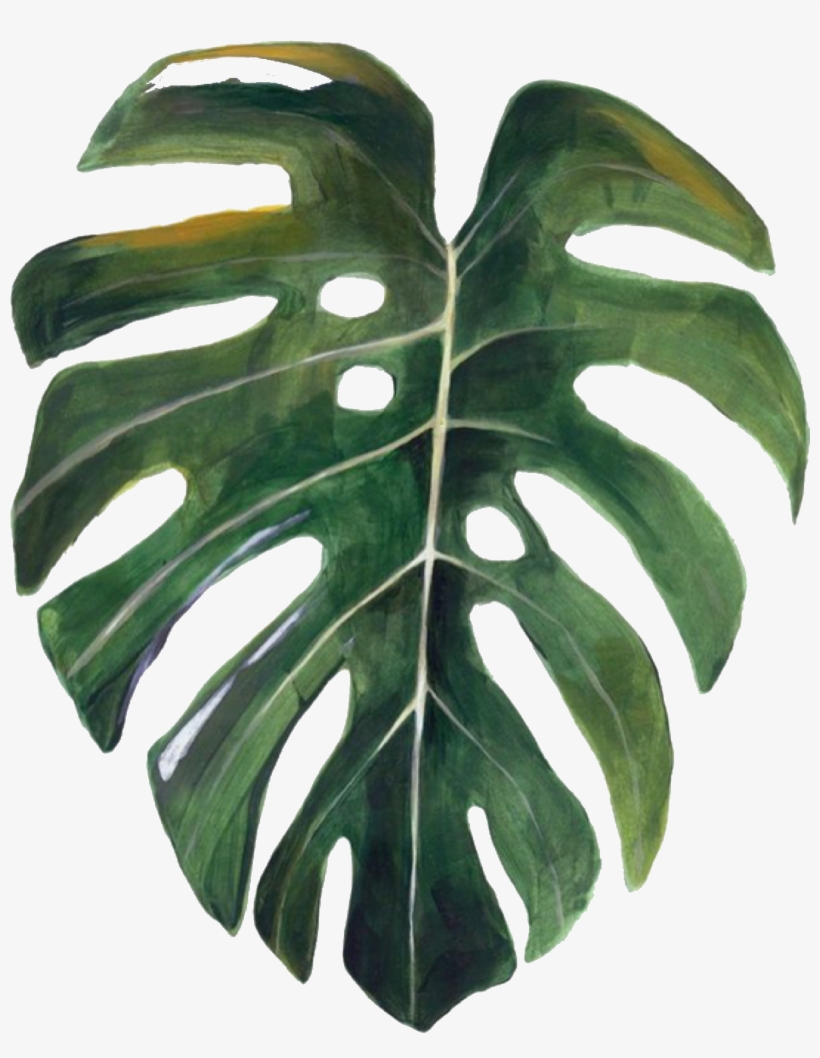 Tìm hiểu một số sự vật hoặc hiện tượng tự nhiên theo phương pháp nghiên cứu khoa học.
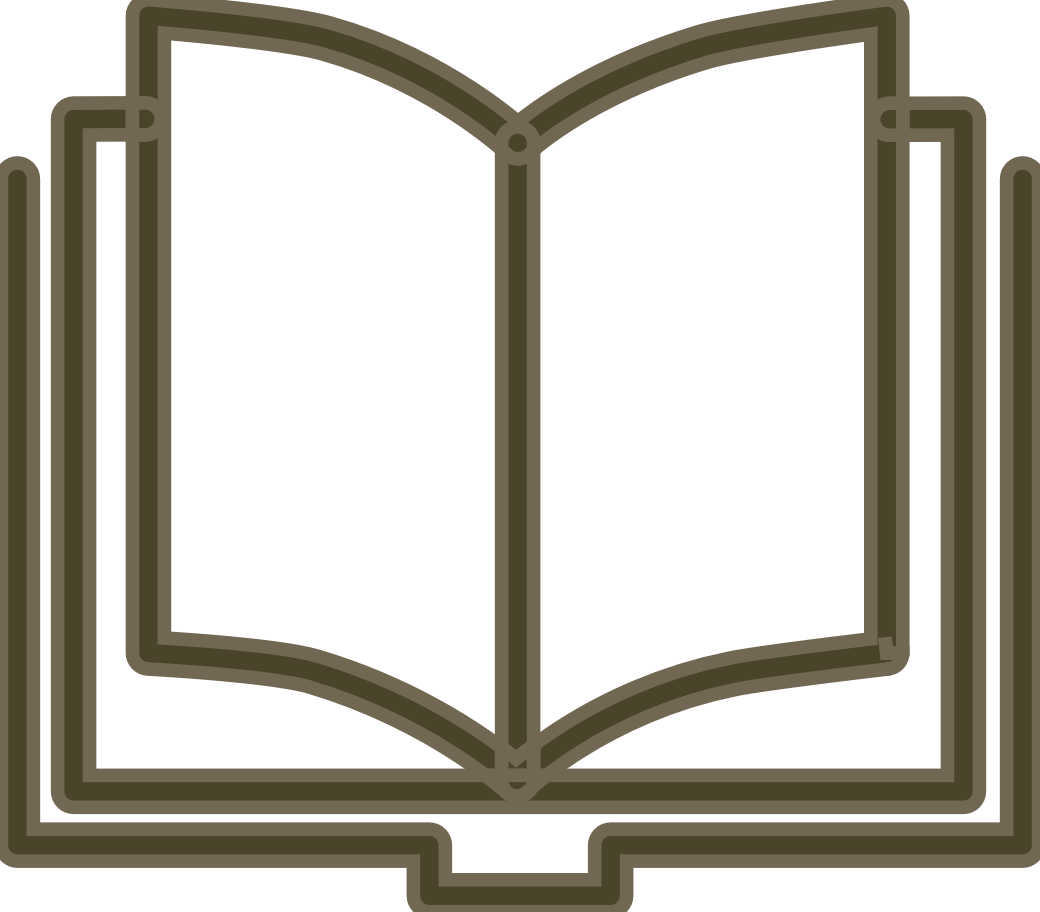 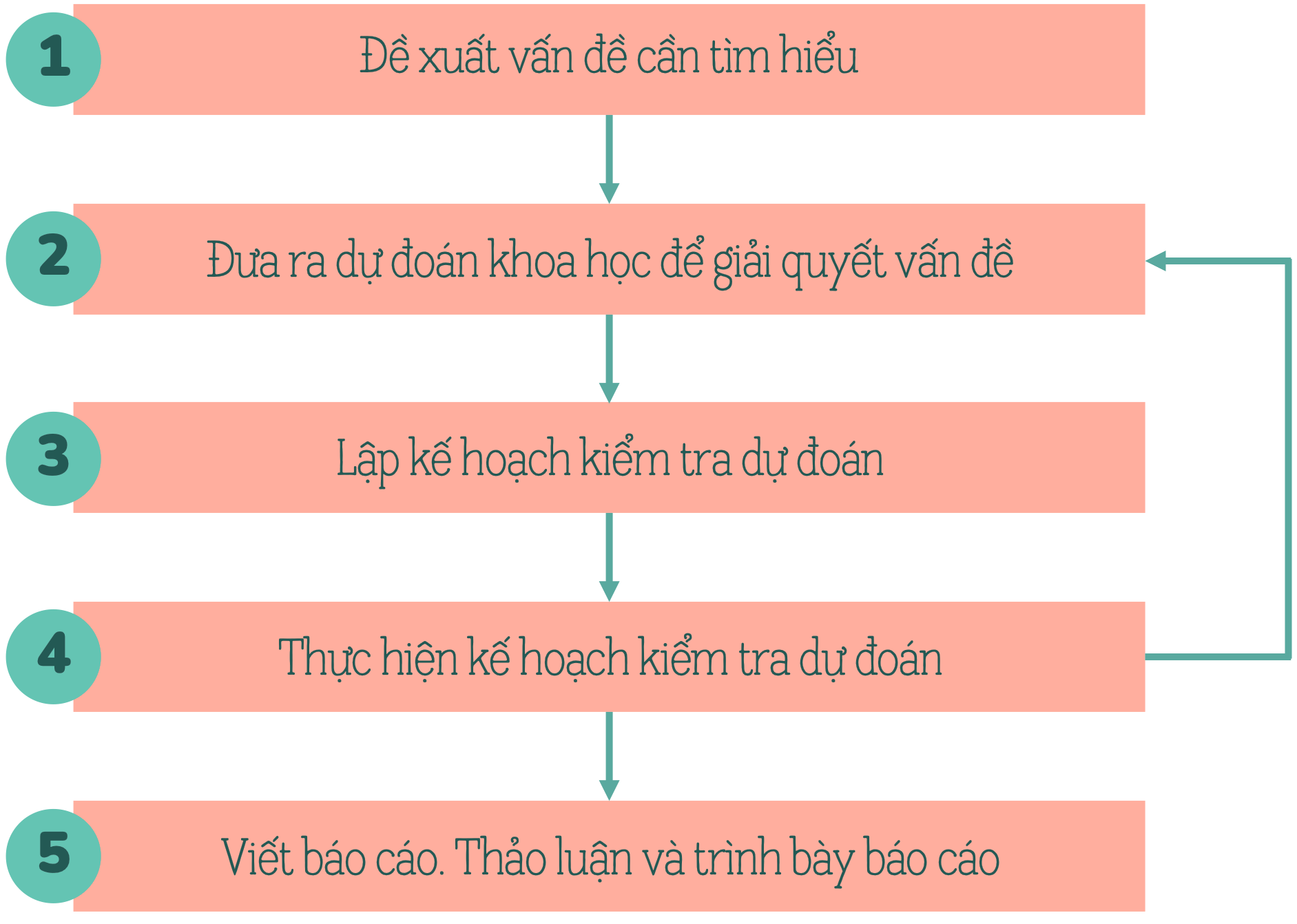 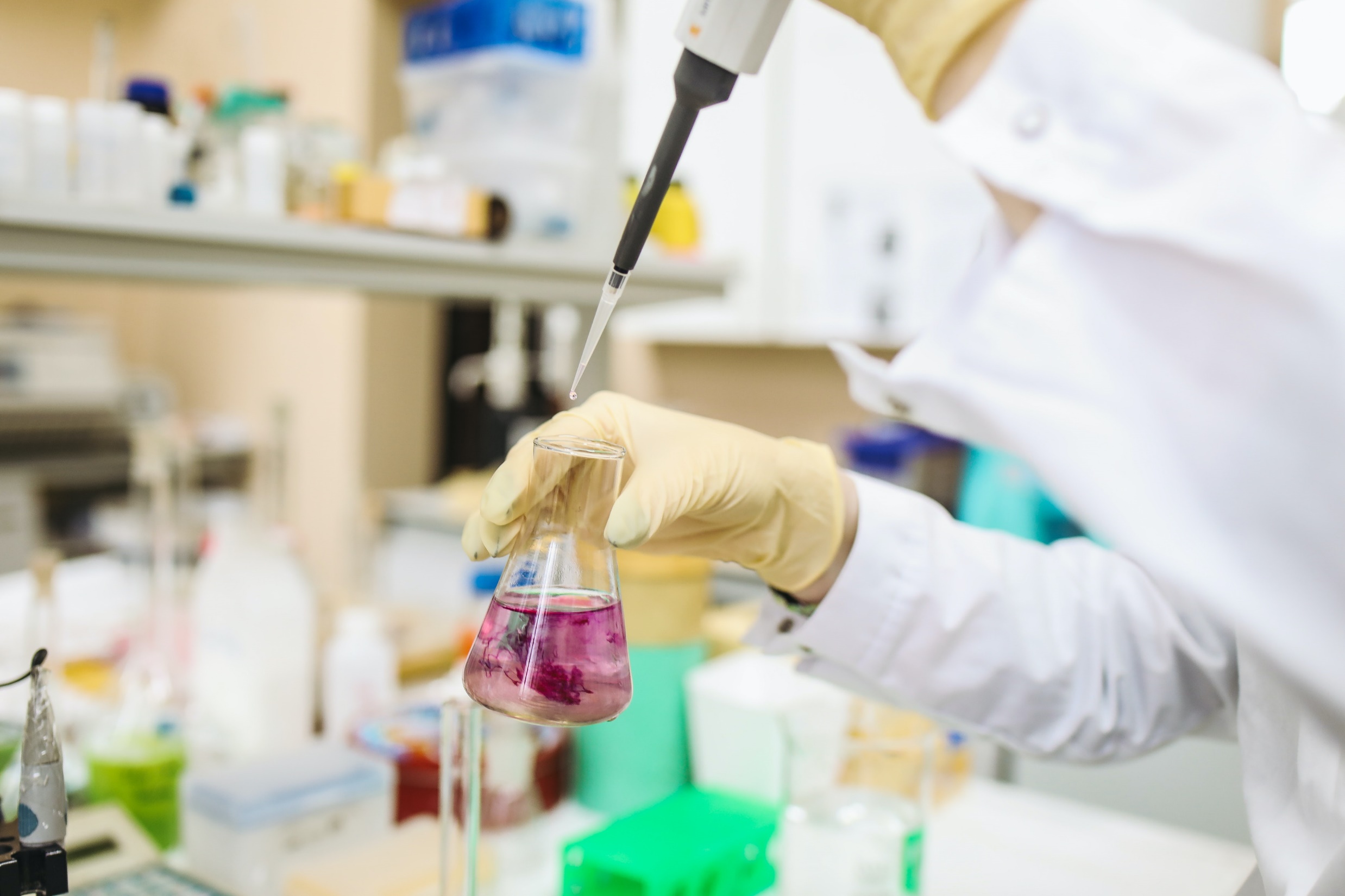 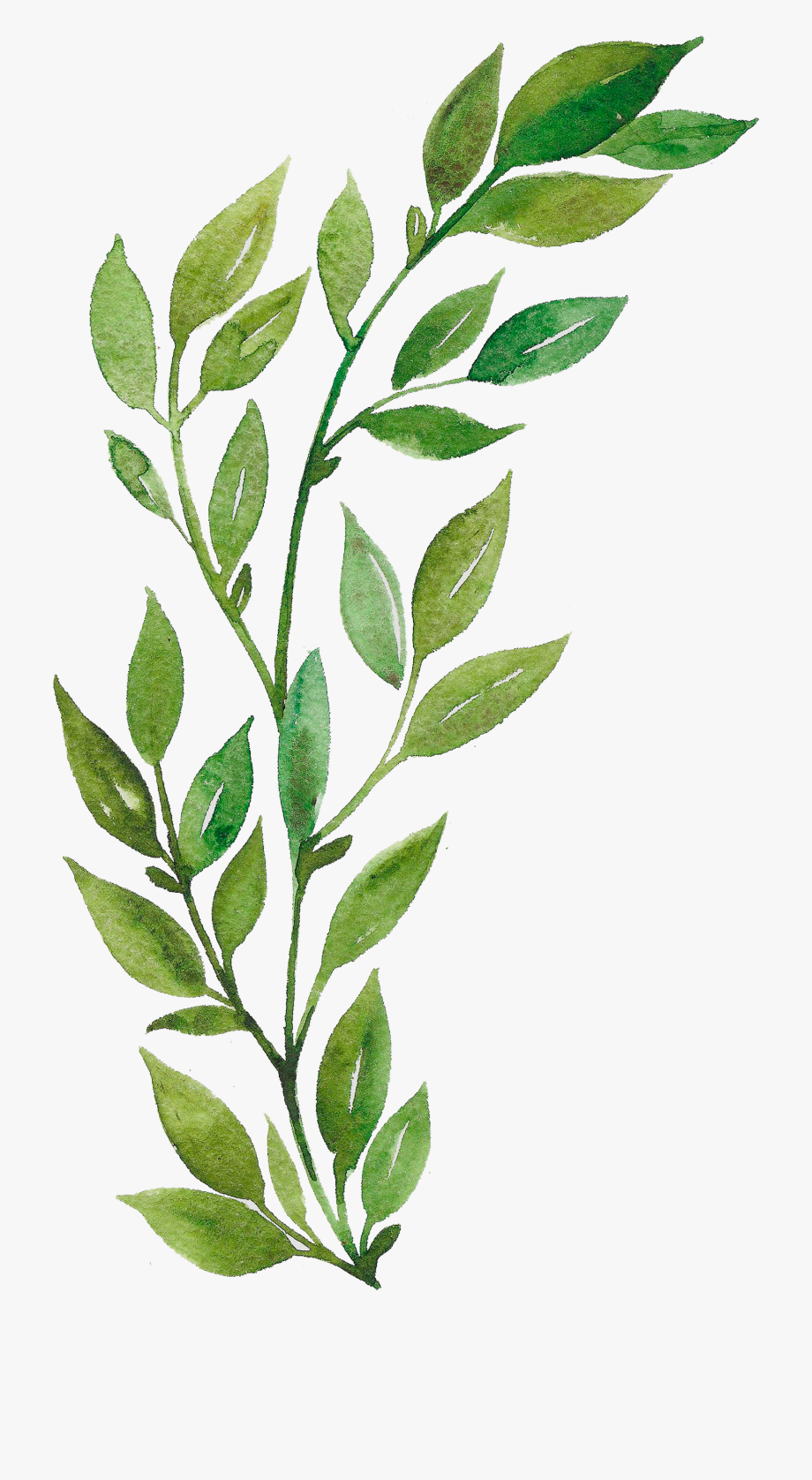 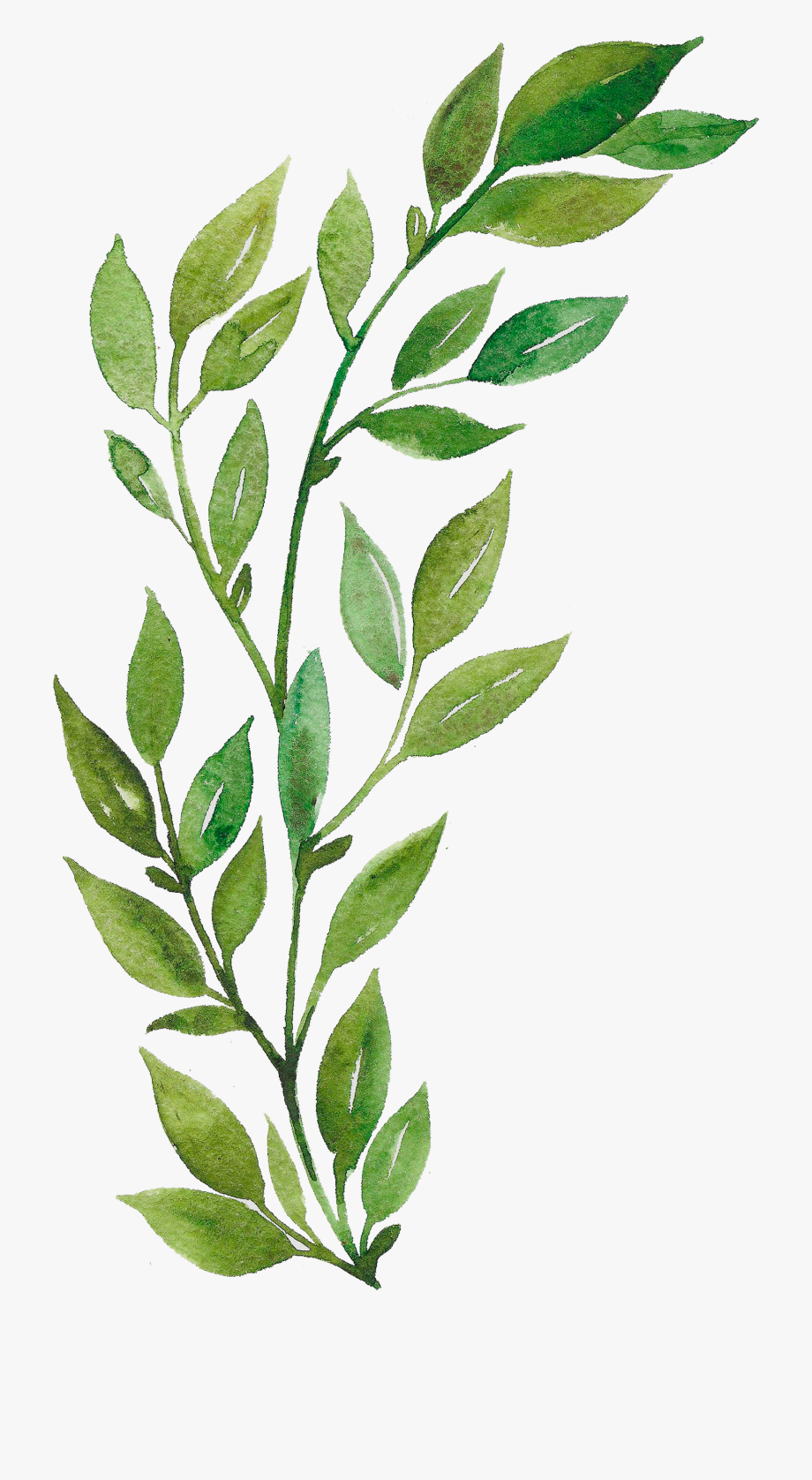 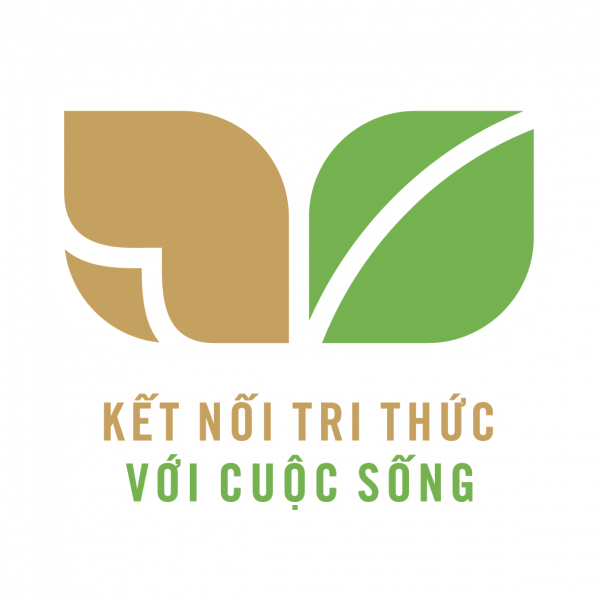 CẢM ƠN CÁC EM
ĐÃ CHÚ Ý LẮNG NGHE